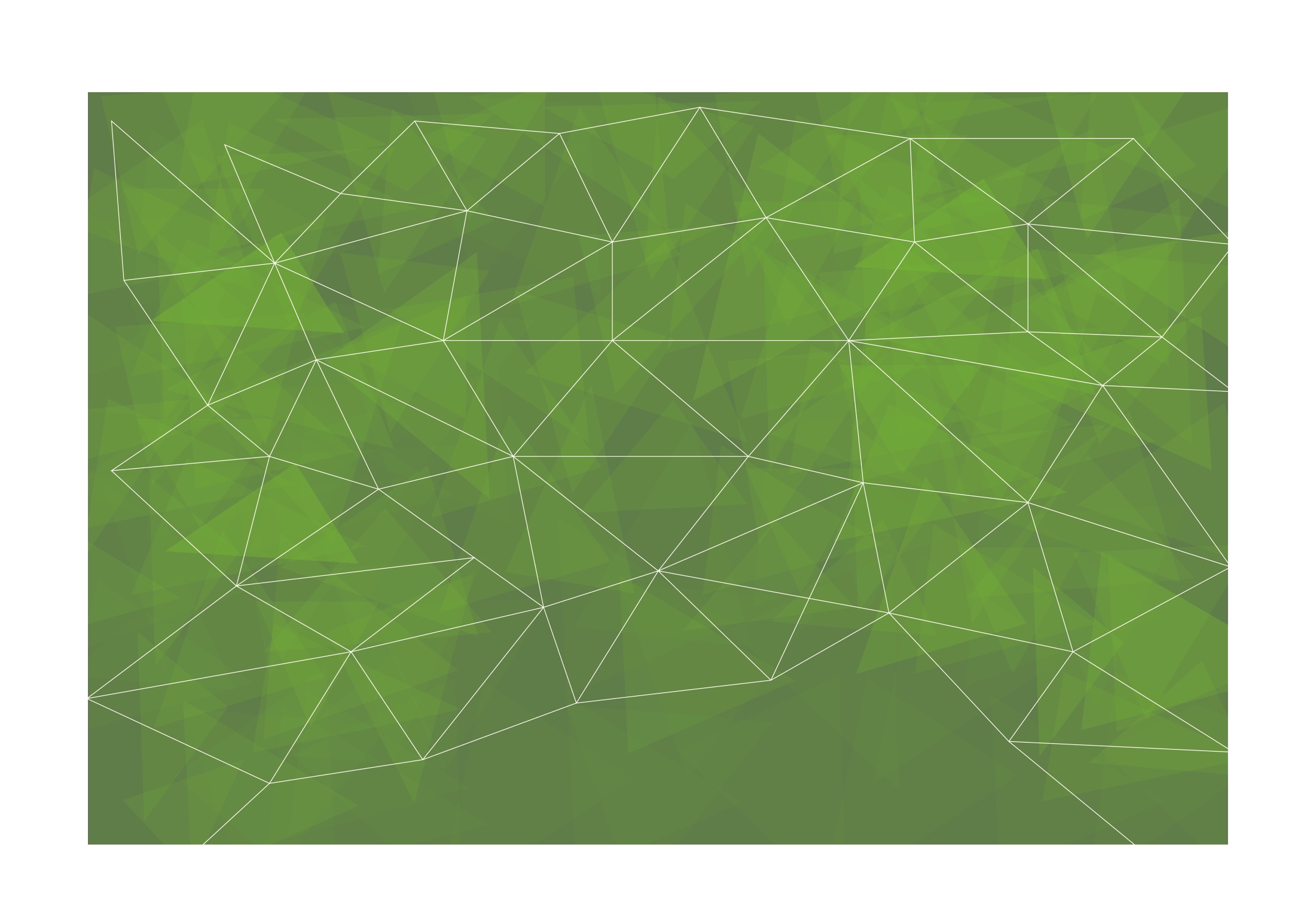 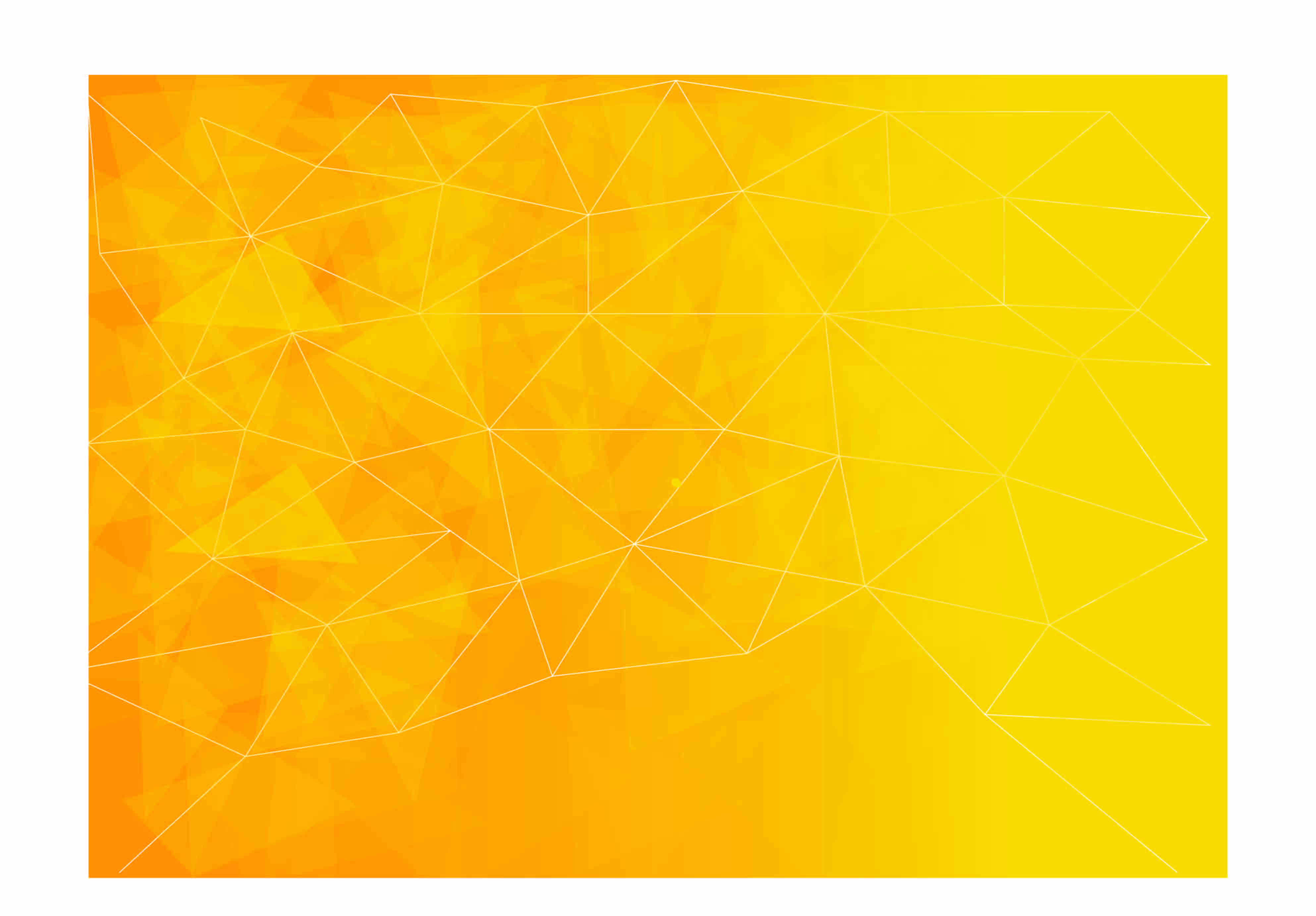 ΕΝΟΤΗΤΑ 2ΨΗΦΙΑΚΗ ΕΥΑΙΣΘΗΤΟΠΟΙΗΣΗ
2.1 Τι είναι οι ψηφιακές δεξιότητες και γιατί τις χρειαζόμαστε;

Πώς  να χρησιμοποιούμε τους ψηφιακούς πόρους/περιε-χόμενο;
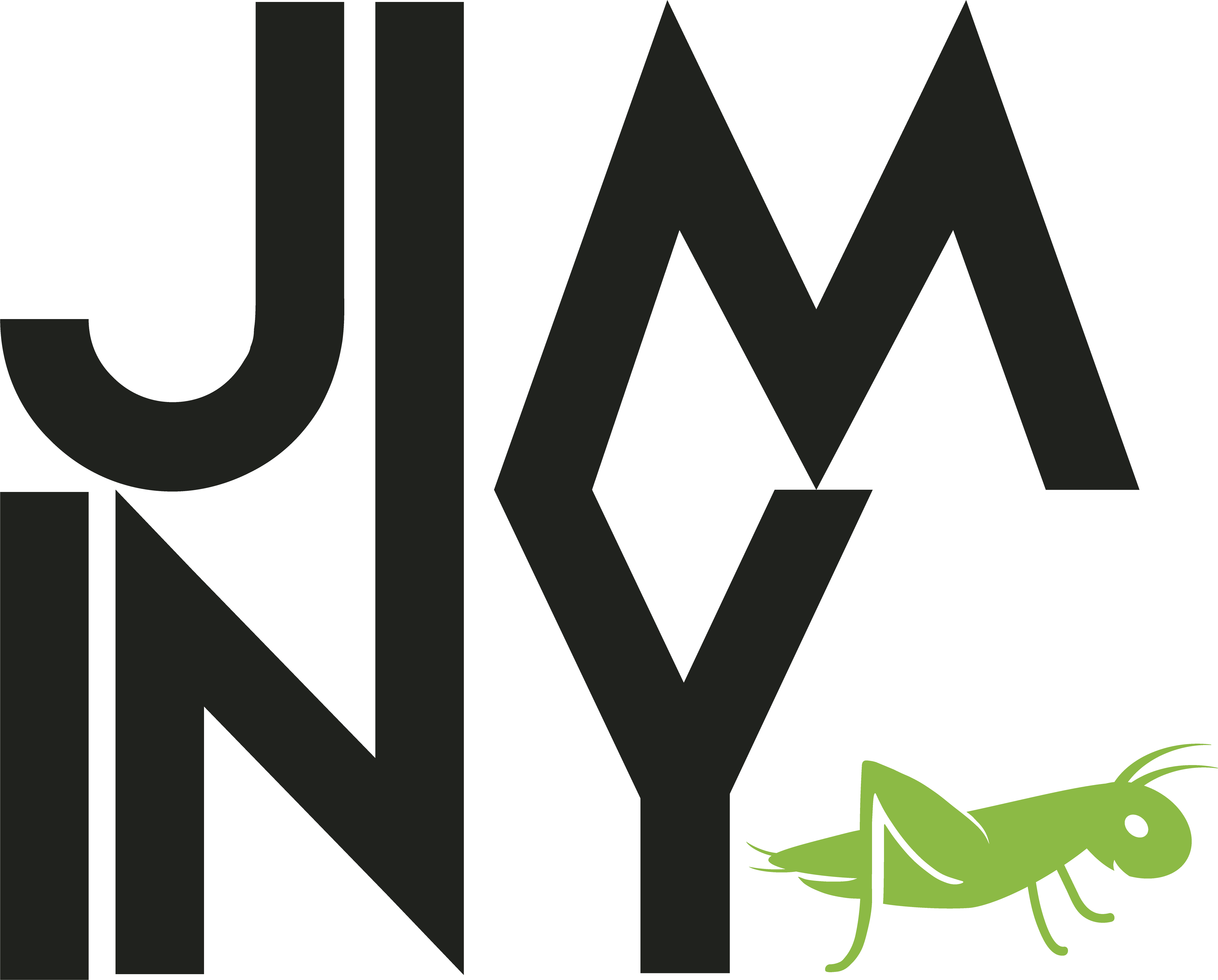 Ταξίδι για την αύξηση των τεχνικών της συναισθηματικής νοημοσύνης, της ψηφιακής ευαισθητοποίησης και του επιχειρηματικού πνεύματος/τρόπου ζωής
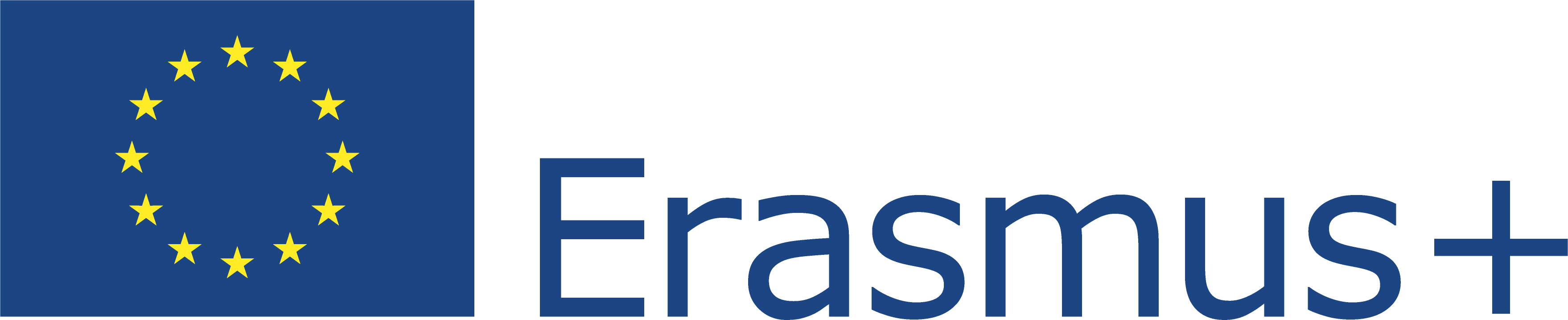 This Project (2019-1-RO01-KA204-063136) has been funded with support from the European Commission. This document reflects the views only of the author and the Commission cannot be held responsible for any use which might be made of the information contained herein.
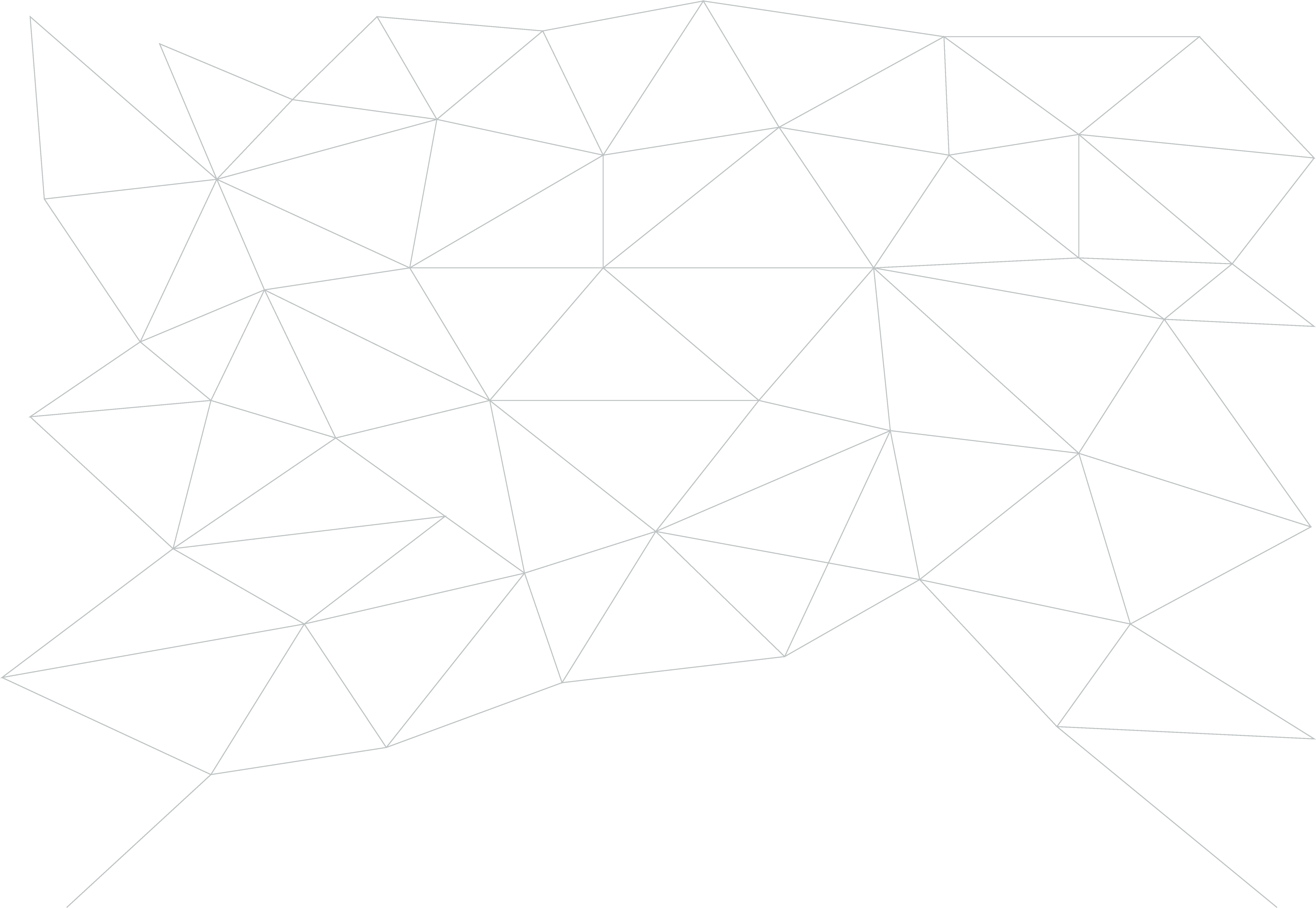 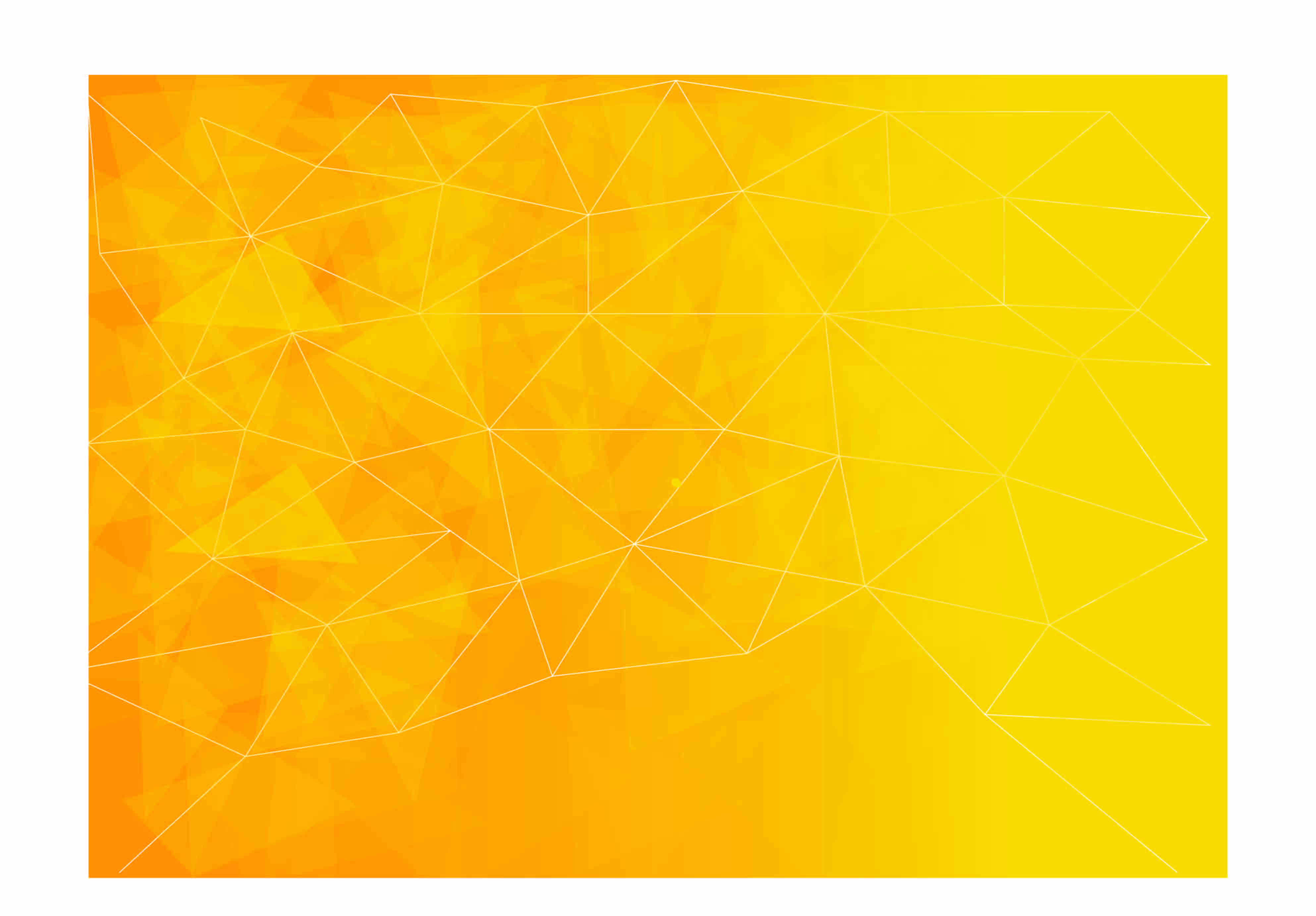 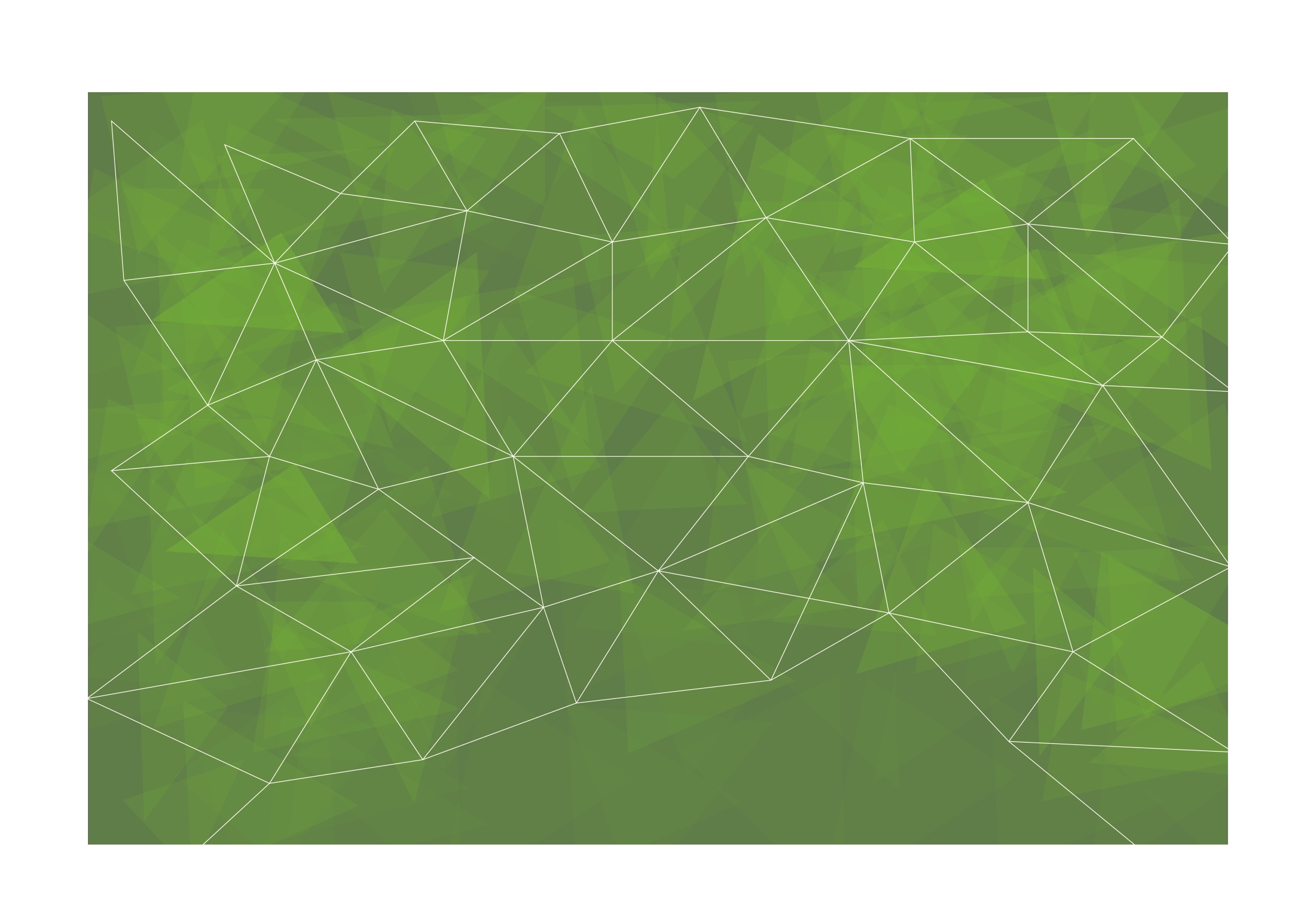 Σχέδιο Μαθήματος
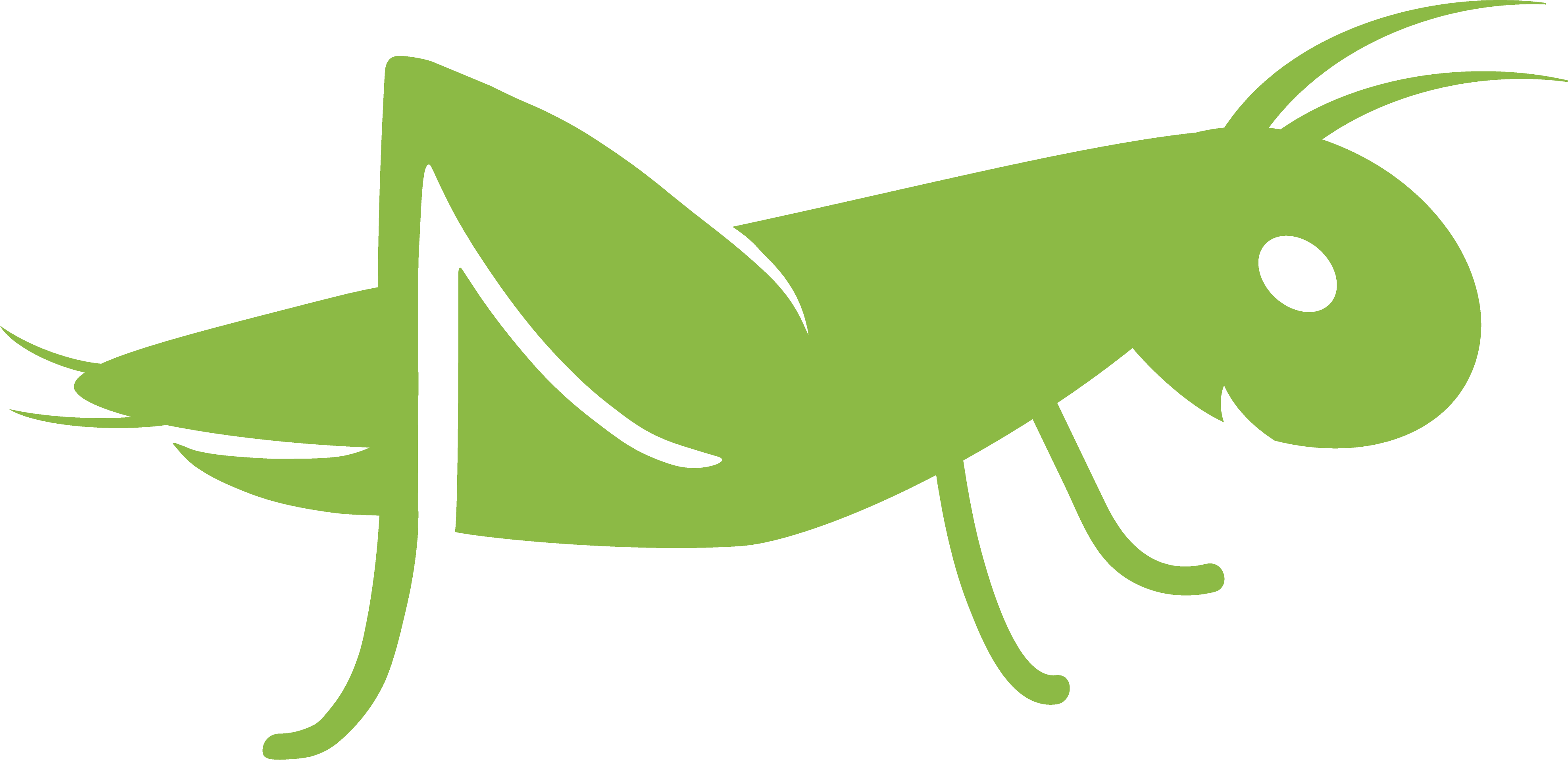 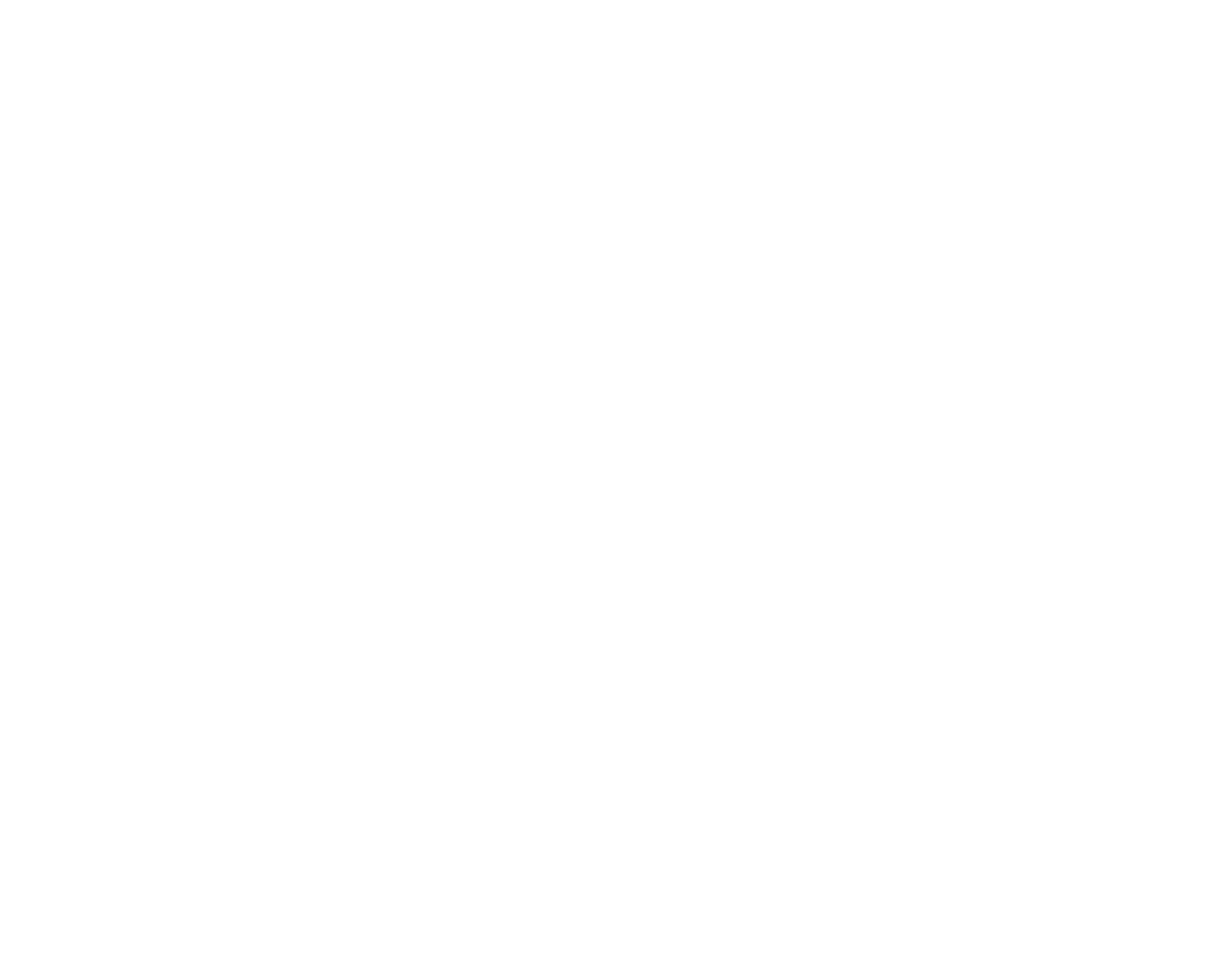 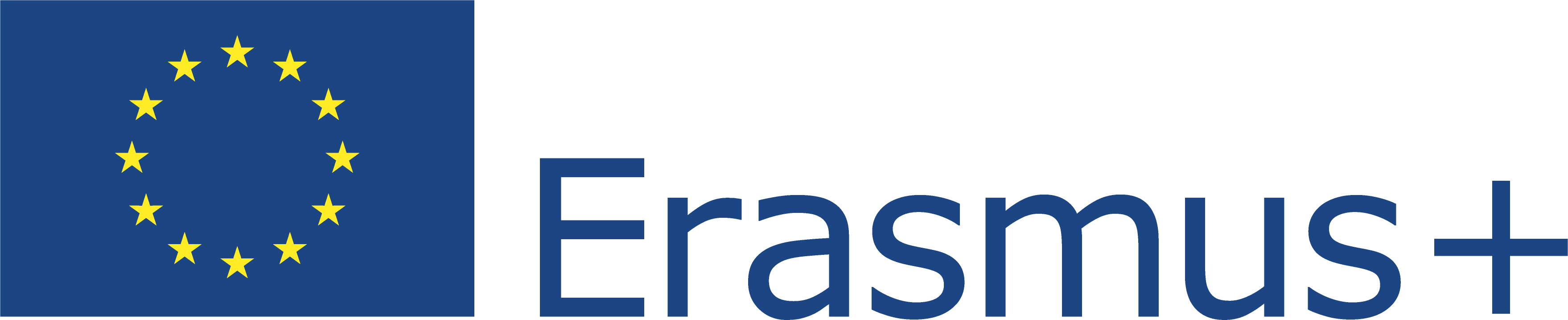 This Project (2019-1-RO01-KA204-063136) has been funded with support from the European Commission. This document reflects the views only of the author and the Commission cannot be held responsible for any use which might be made of the information contained herein.
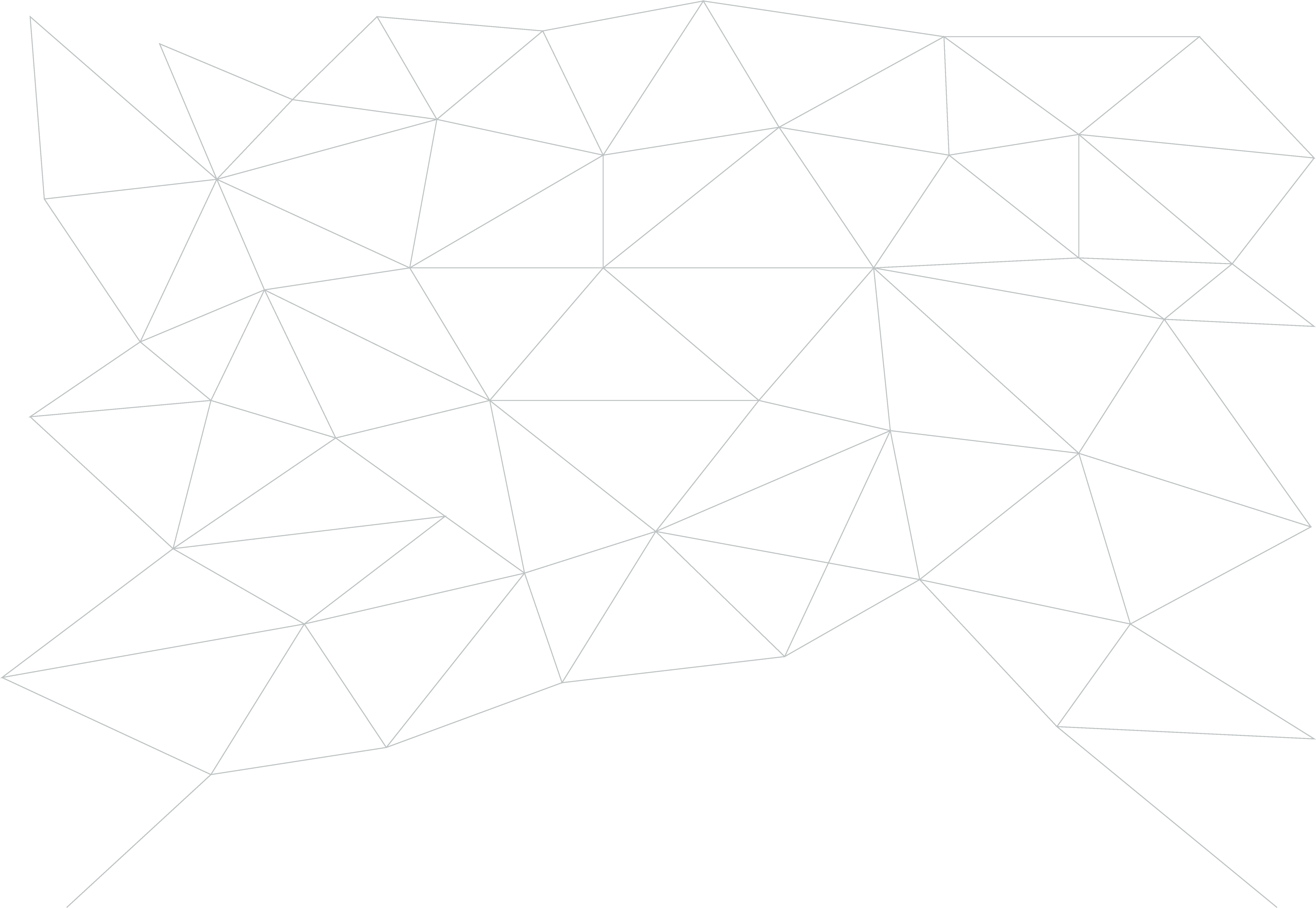 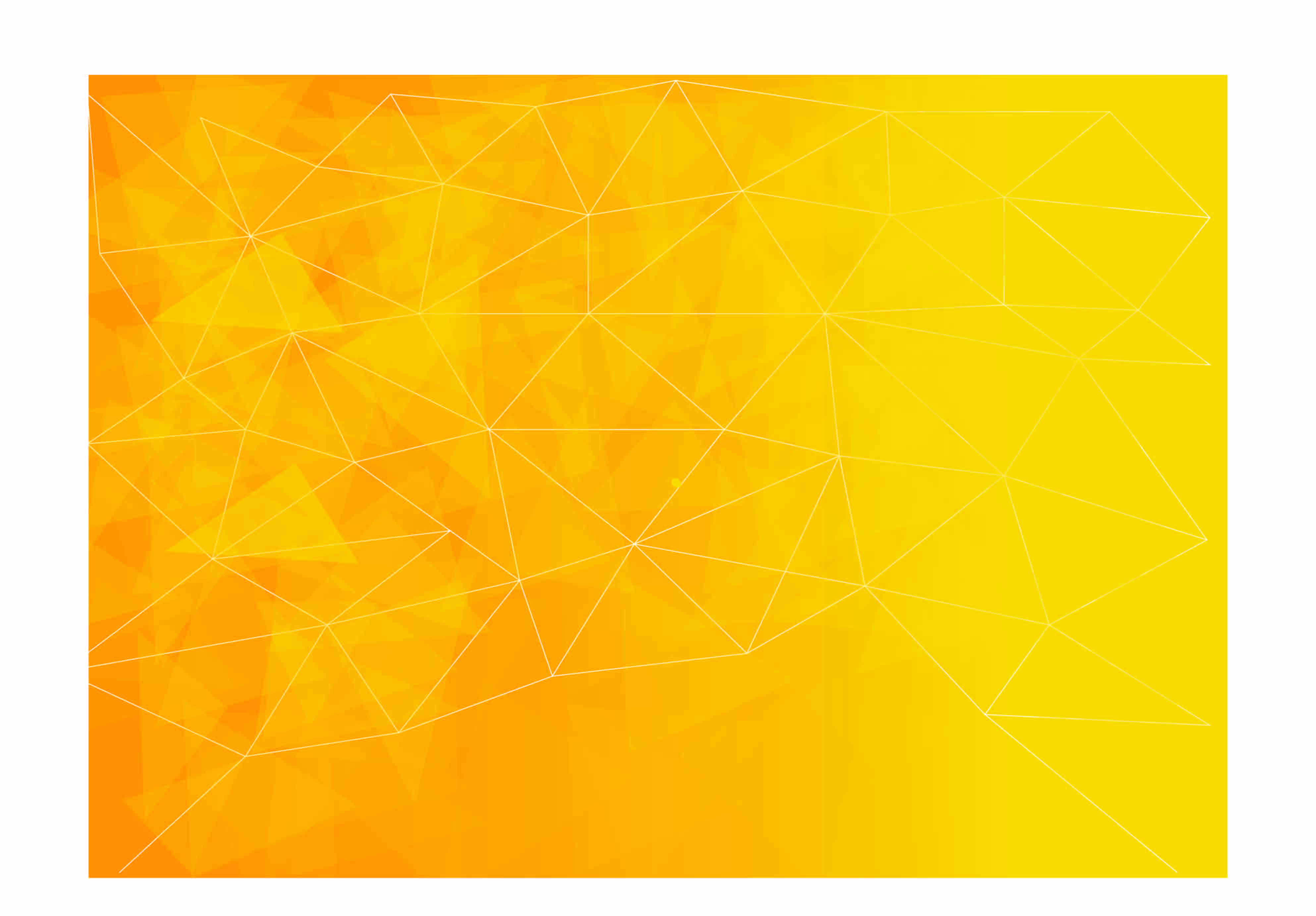 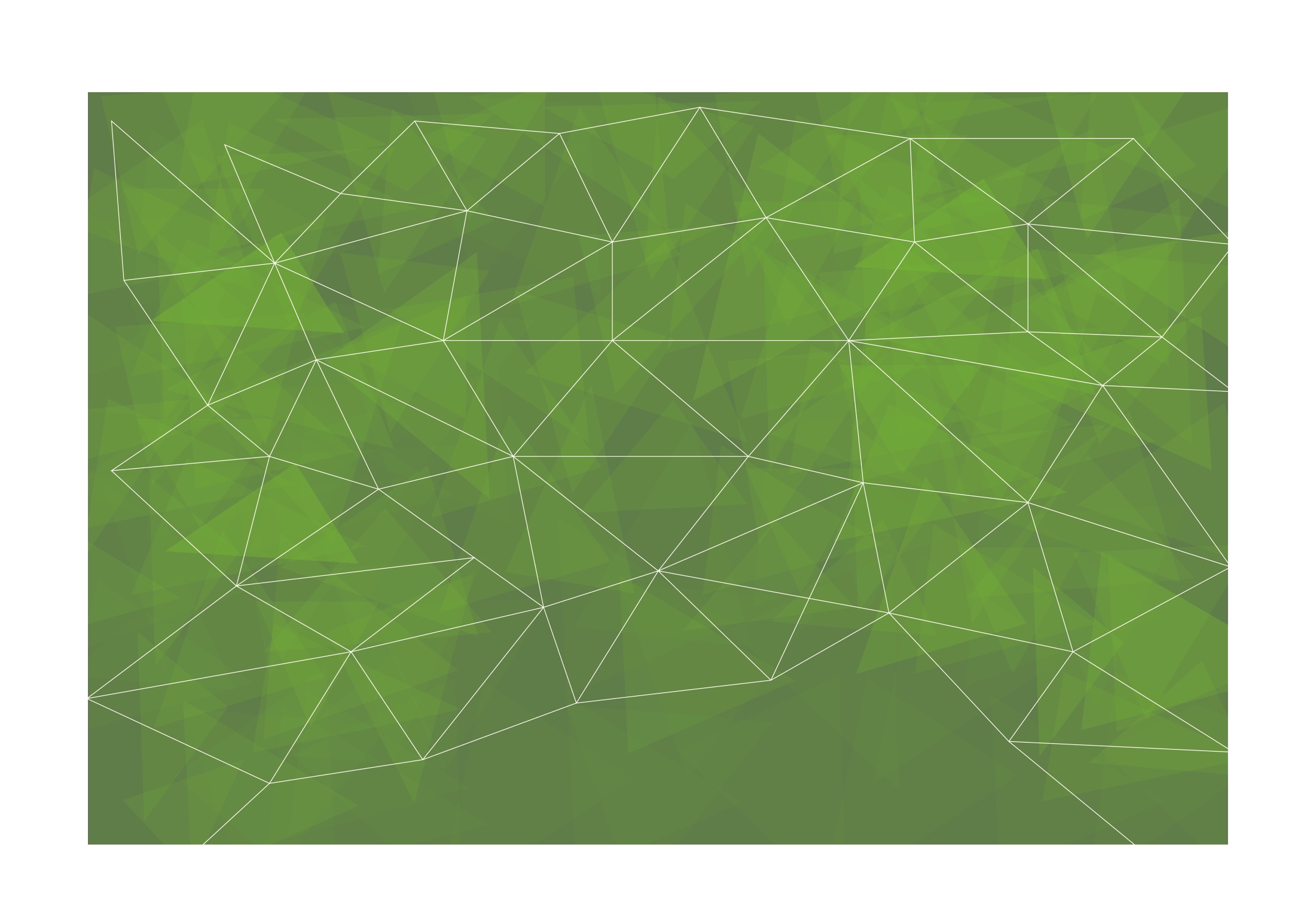 Καλώς ορίσατε!
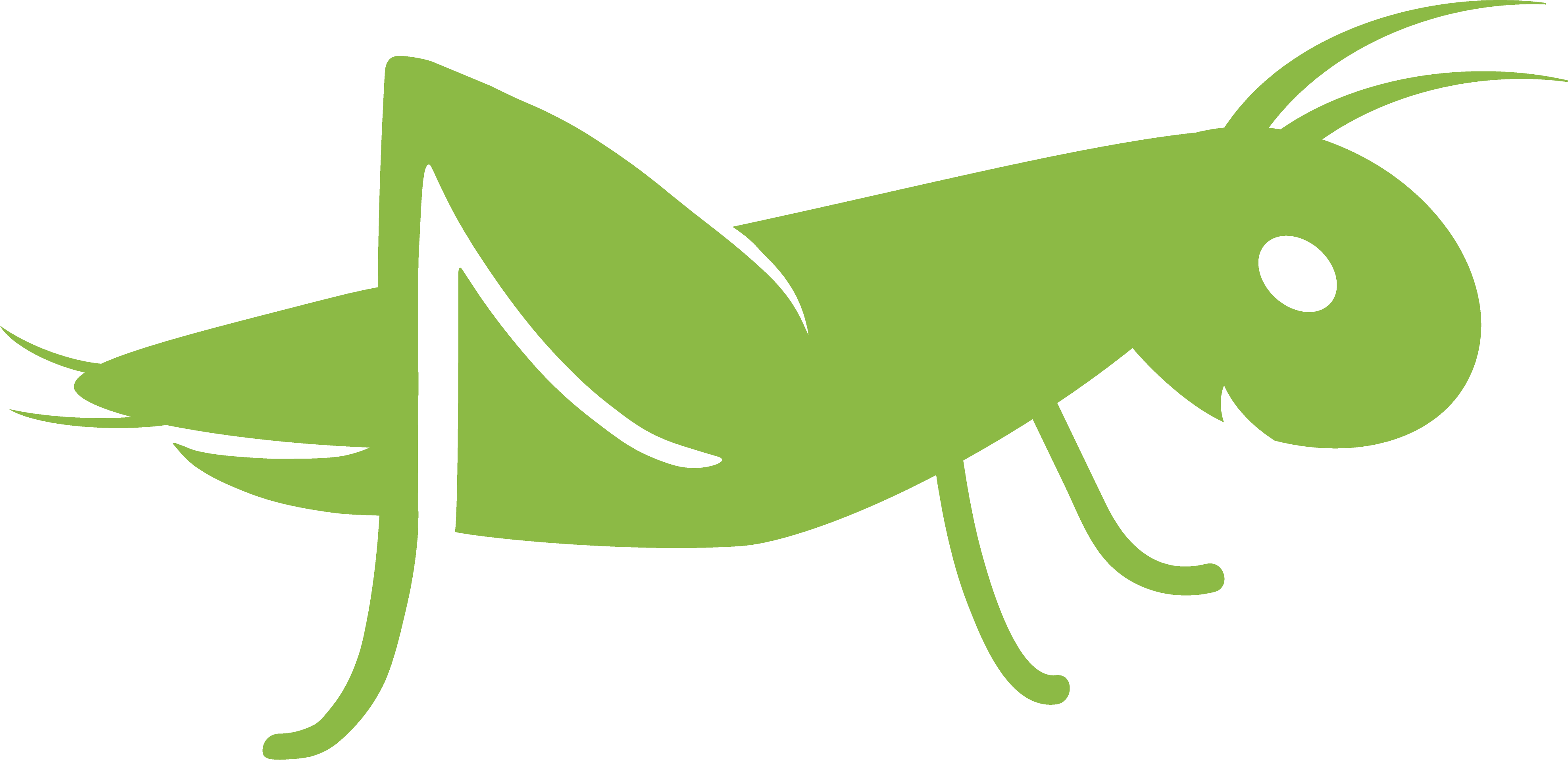 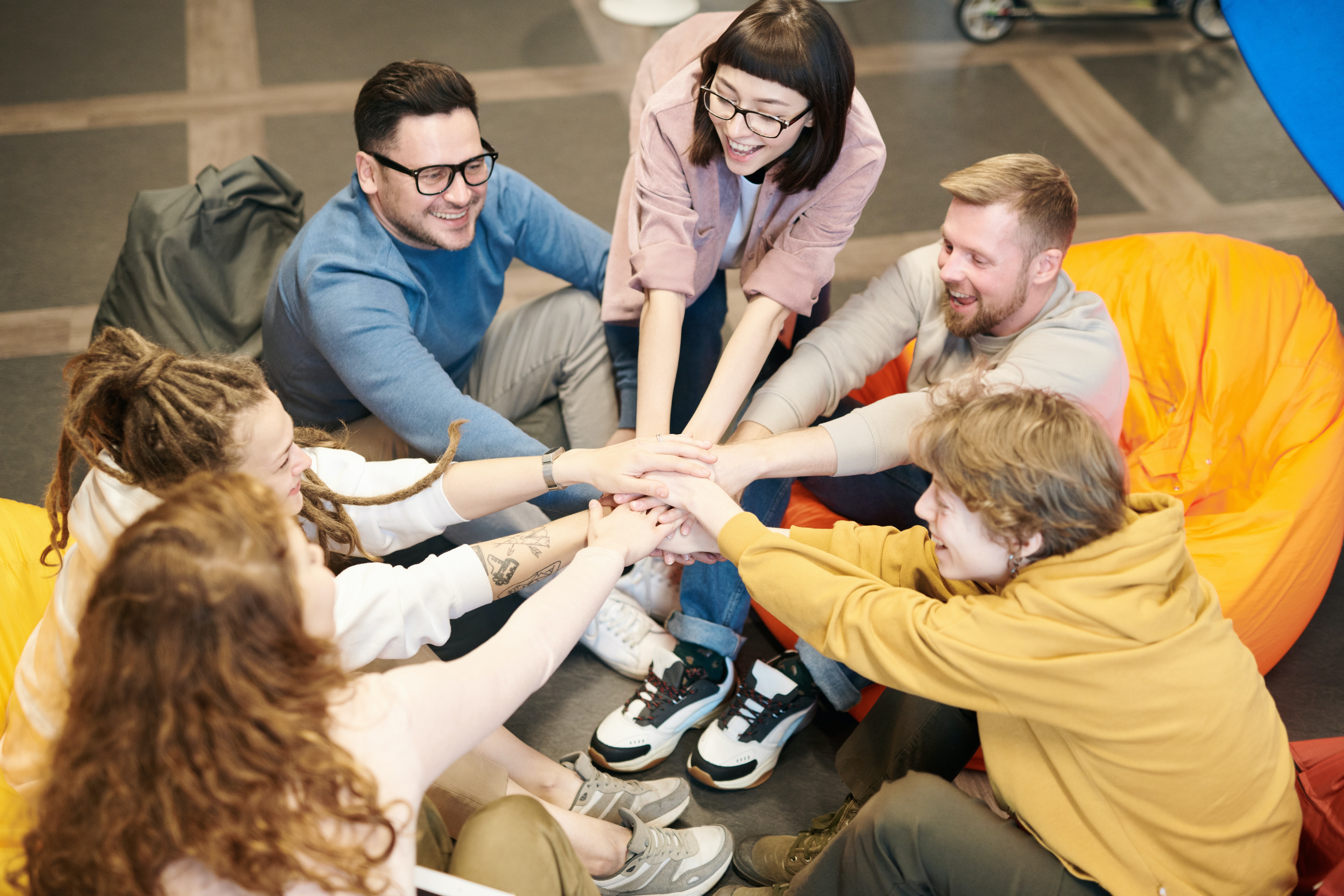 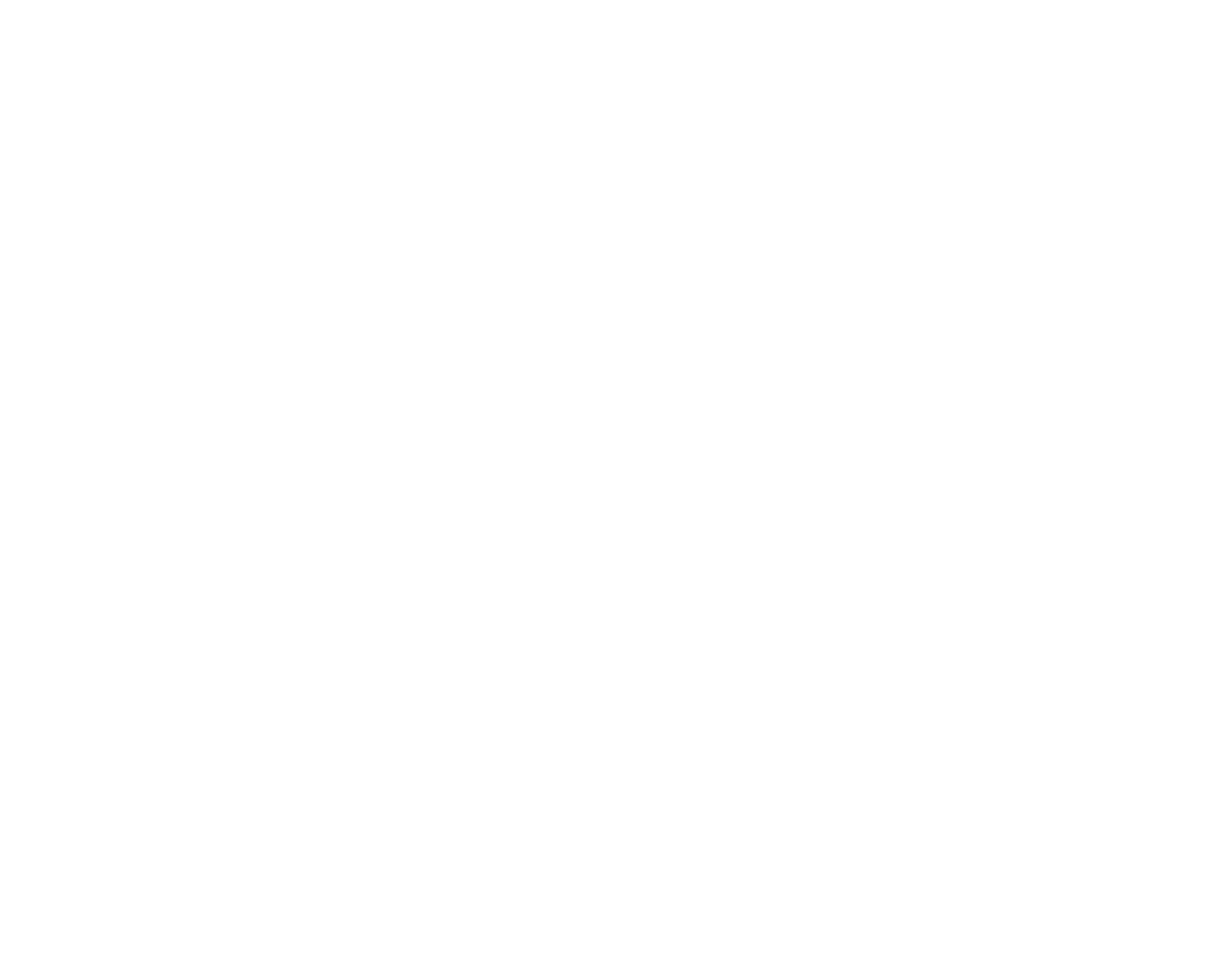 Πηγή: https://www.pexels.com/pl-pl/zdjecie/zdjecie-ludzi-trzymajacych-sie-za-rece-3184421/
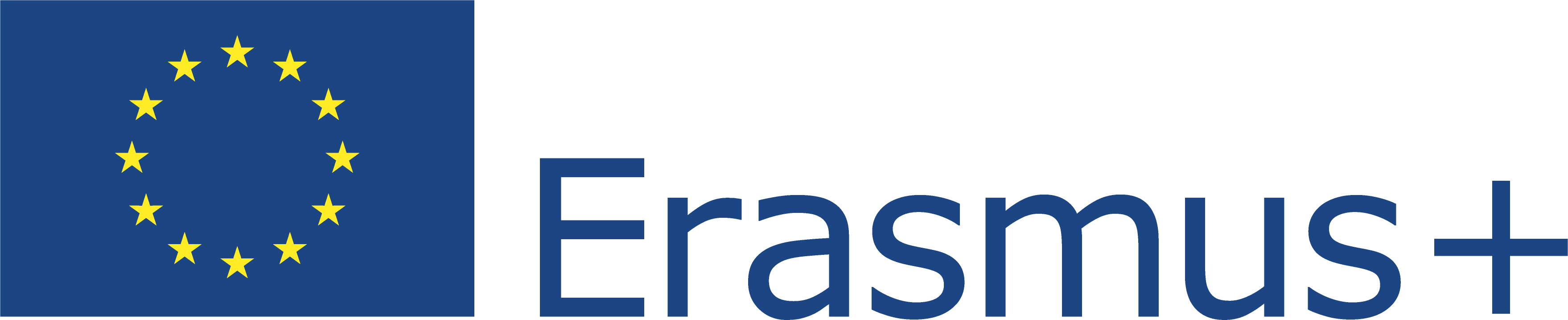 This Project (2019-1-RO01-KA204-063136) has been funded with support from the European Commission. This document reflects the views only of the author and the Commission cannot be held responsible for any use which might be made of the information contained herein.
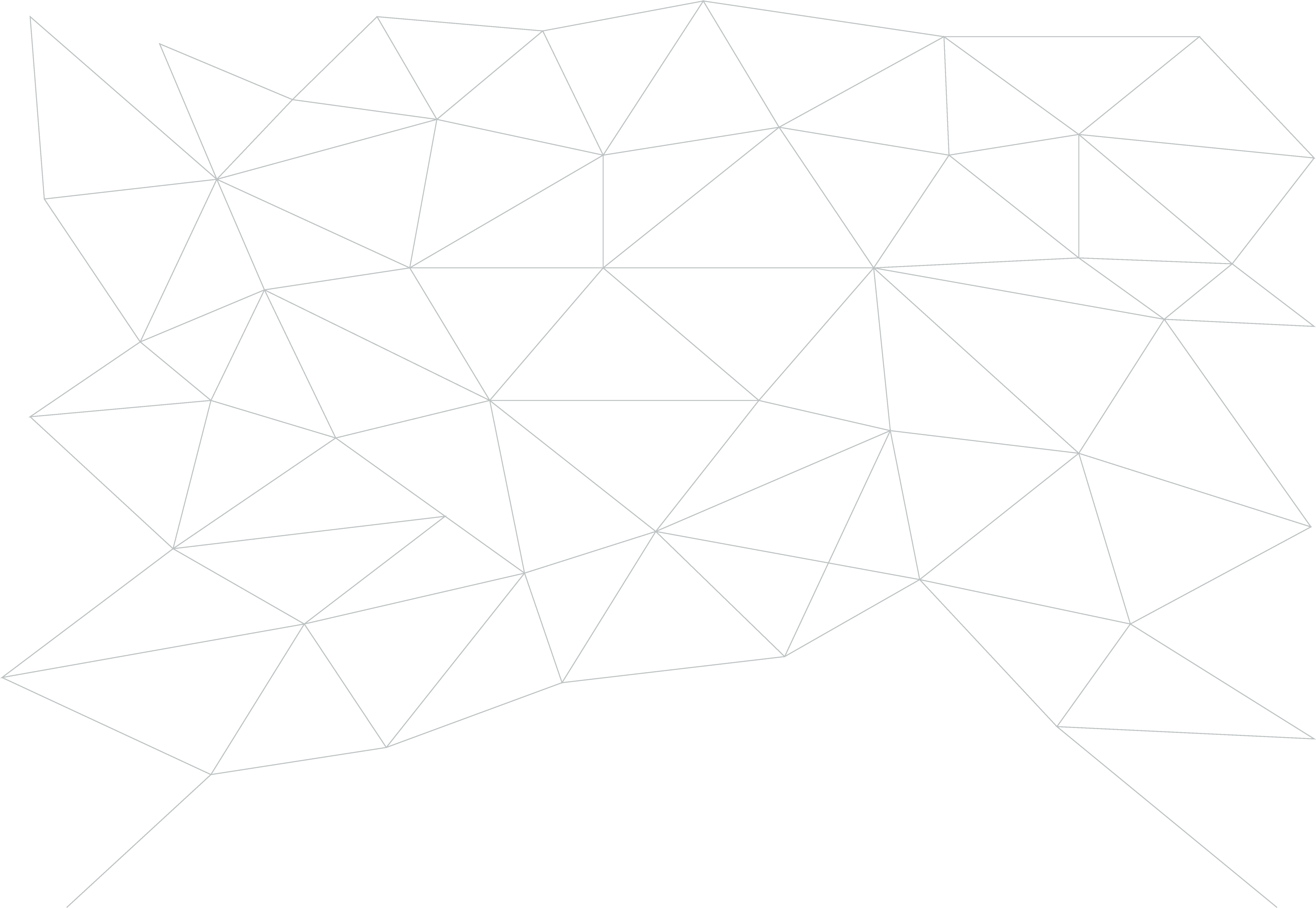 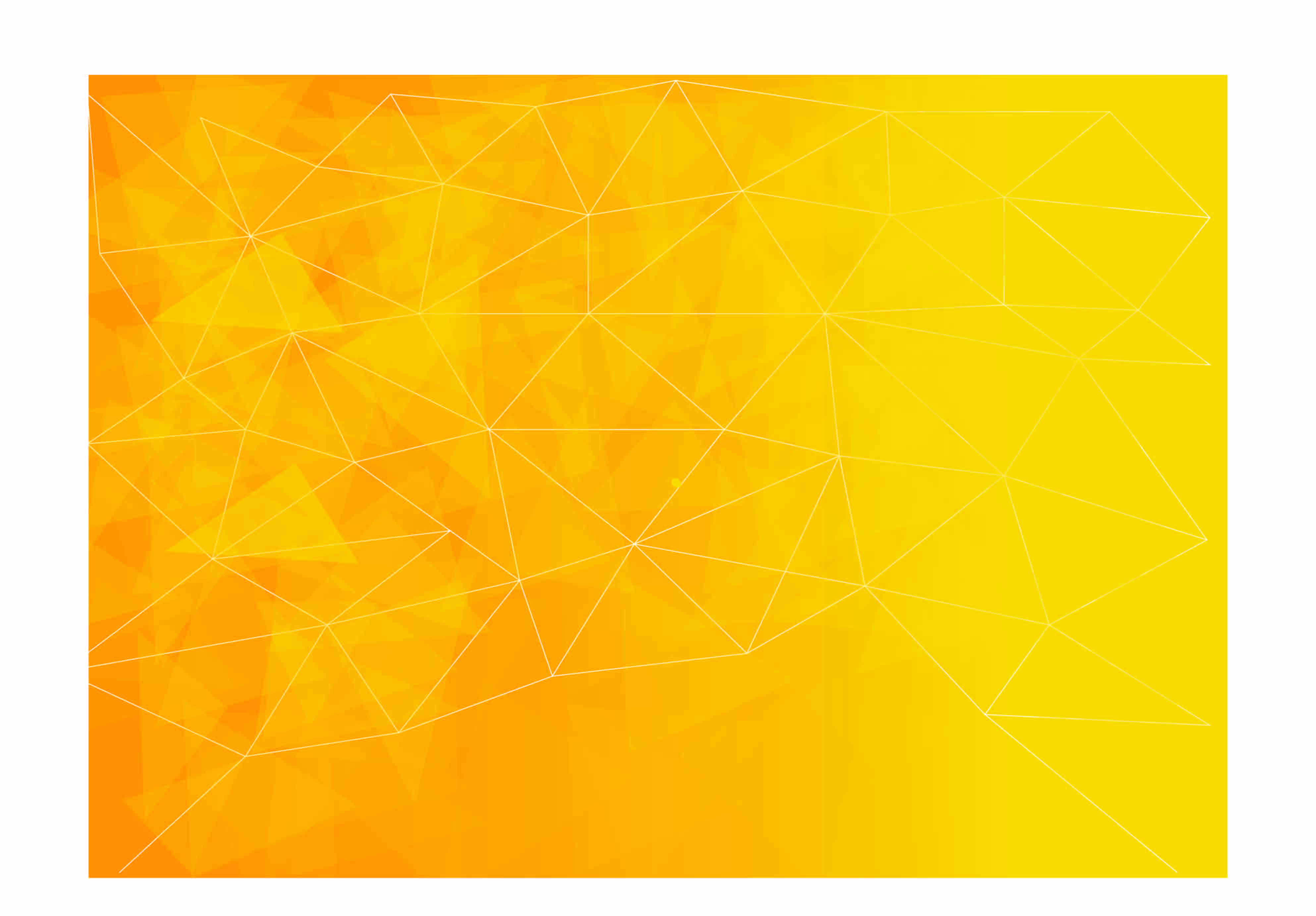 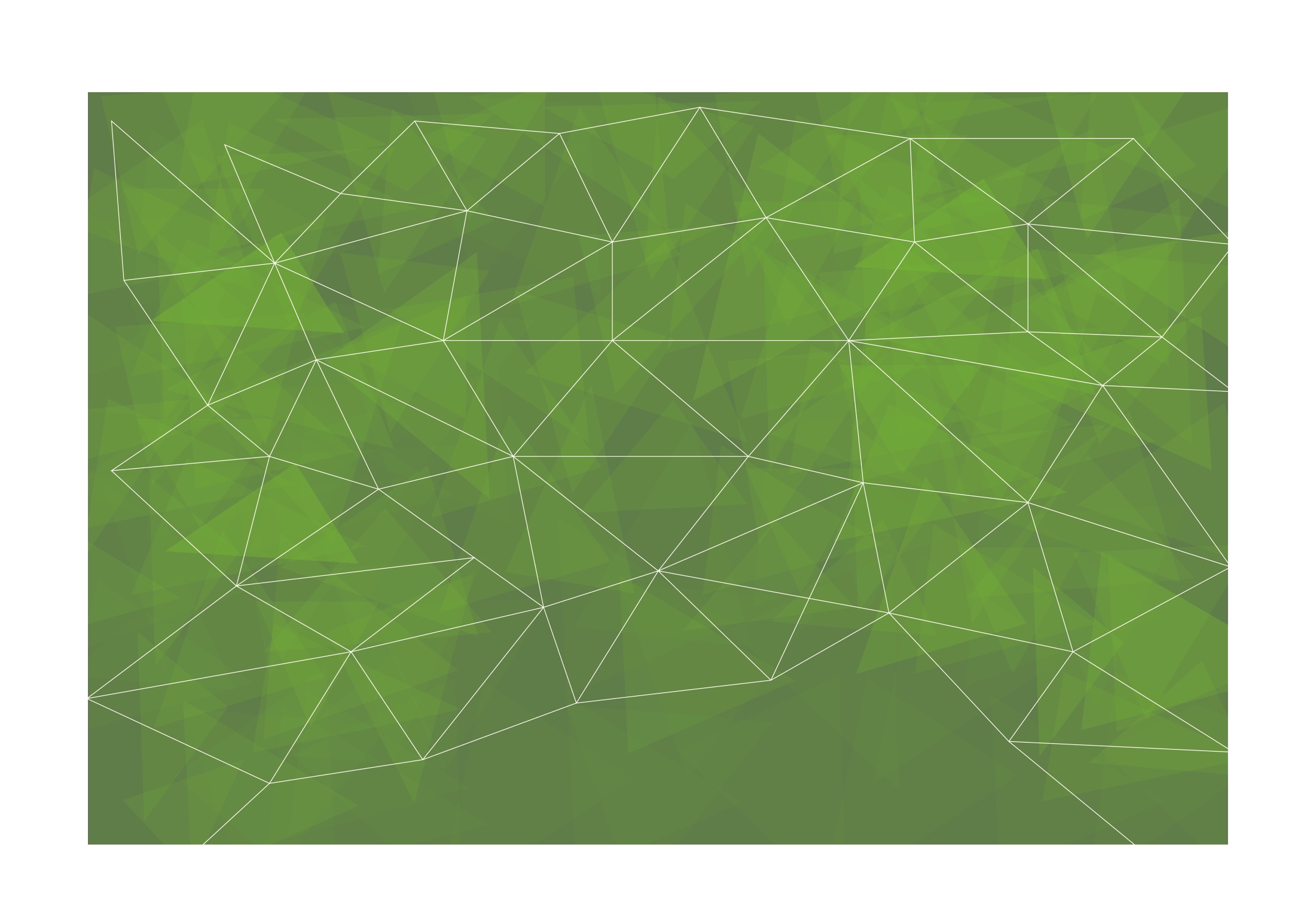 Εκπαιδευτικοί Στόχοι
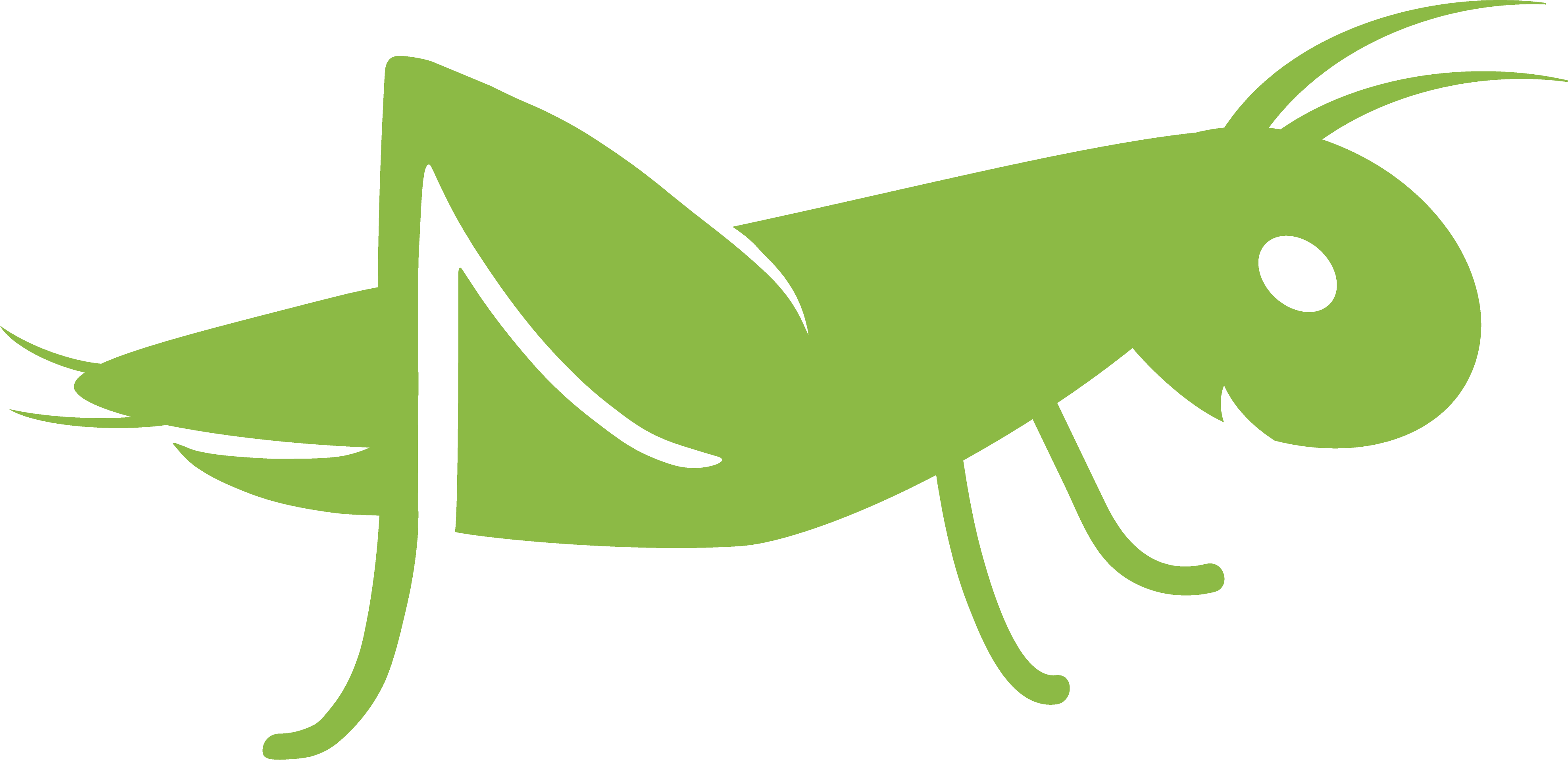 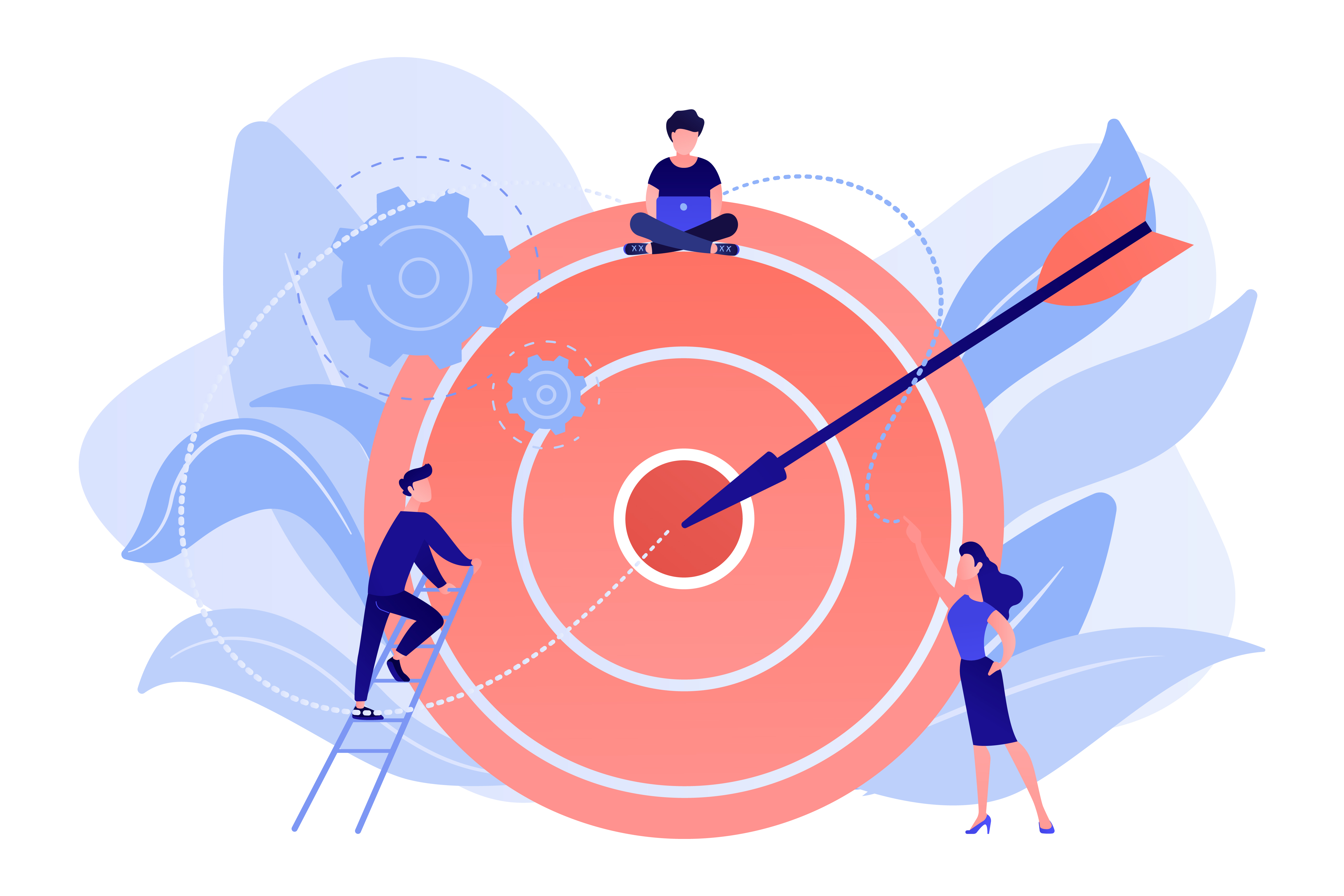 Προσδιορισμός ψηφιακών δεξιοτήτων
Κατανόηση της σπουδαιότητας των ψηφιακών δεξιοτήτων
Διερεύνηση των προκλήσεων σε σχέση με τις ψηφιακές δεξιότητες
Γνωριμία με διάφορους τύπους ψηφιακών πόρων για τους σκοπούς της διδασκαλίας και της μάθησης.
Εκμάθηση του πώς να ενσωματώνουμε τις ψηφιακές λύσεις 
Κατανόηση των κινδύνων κατά τη χρήση του διαδικτύου και των διαδικτυακών δραστηριοτήτων
Κατανόηση της διαδικασίας της διαδικτυακής προστασίας πριν από την είσοδο στο διαδίκτυο και κατά τη διάρκεια της σύνδεσης.
Εφαρμογή λύσεων για την ασφαλή προστασία συσκευών και δραστηριοτήτων κατά τη διάρκεια της σύνδεσης.
Αξιολόγηση του τι είναι τα πνευματικά δικαιώματα.
Διάκριση μεταξύ ανοικτών εκπαιδευτικών πόρων και παραβίασης πνευματικών δικαιωμάτων
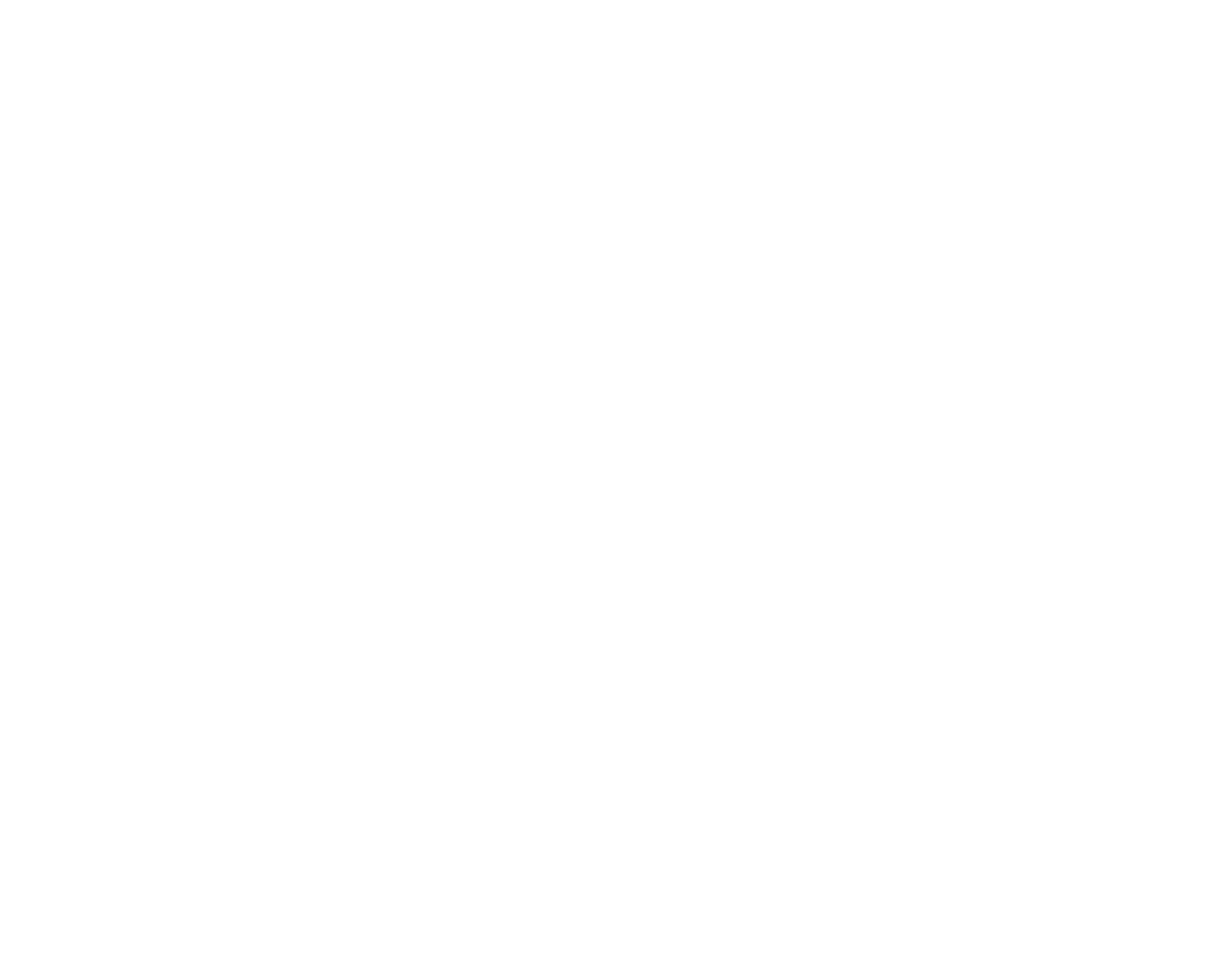 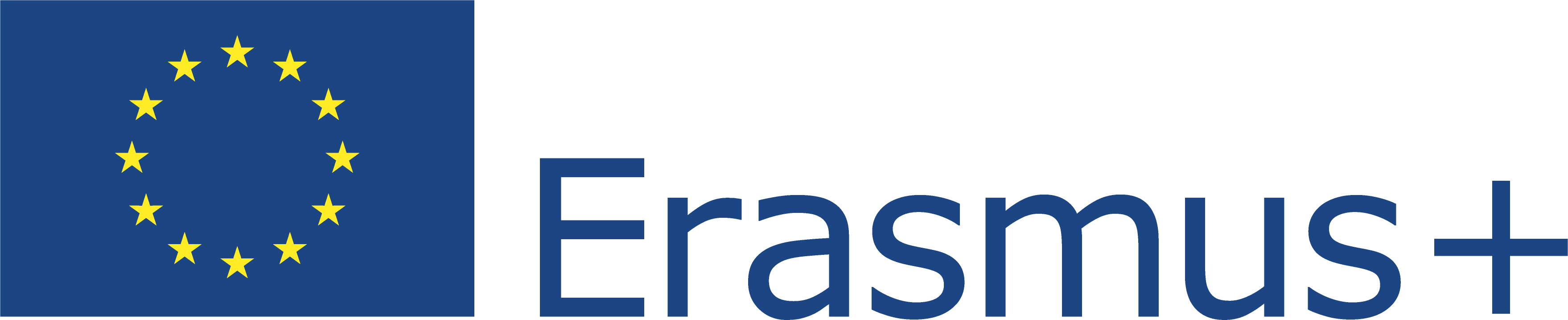 This Project (2019-1-RO01-KA204-063136) has been funded with support from the European Commission. This document reflects the views only of the author and the Commission cannot be held responsible for any use which might be made of the information contained herein.
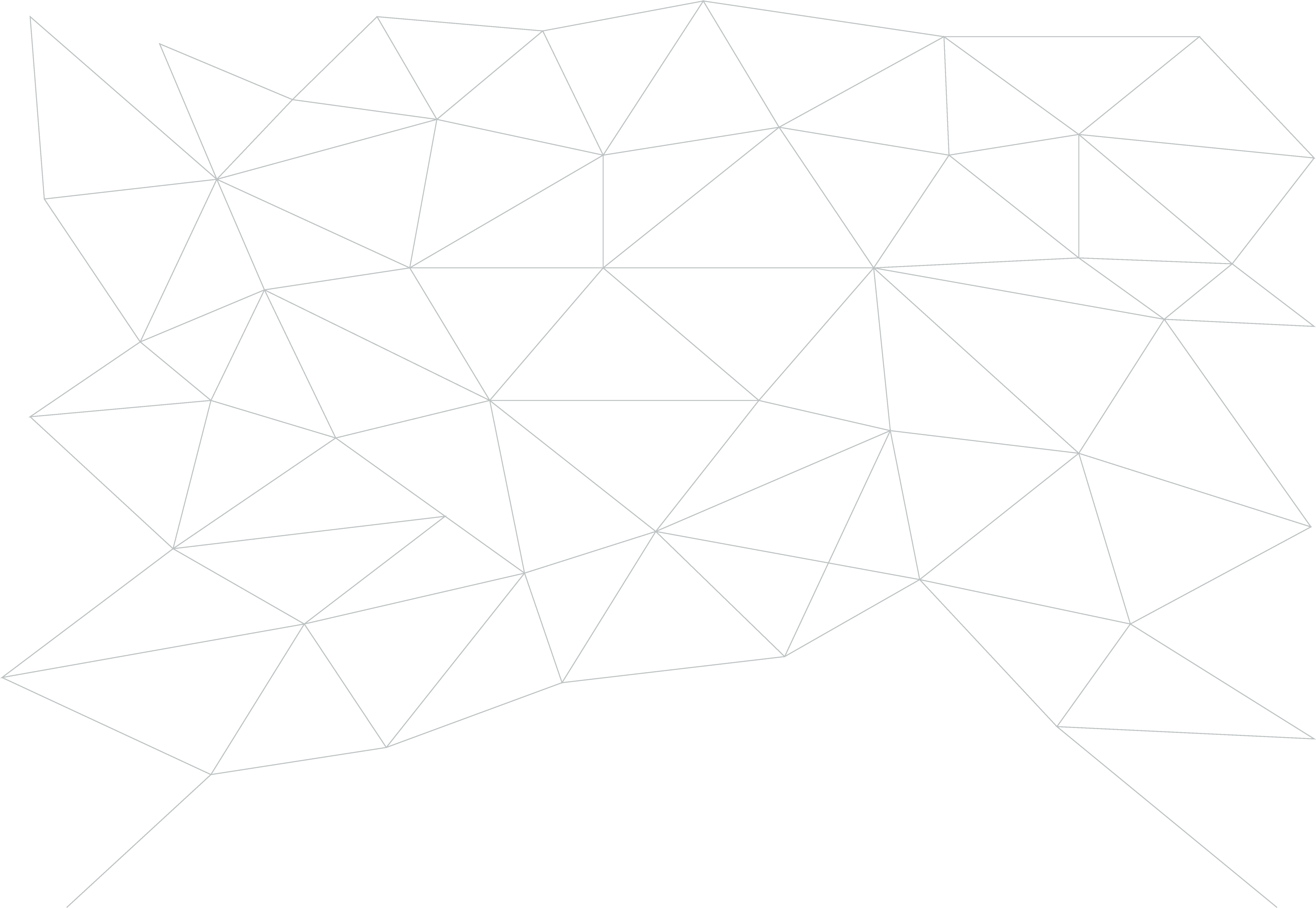 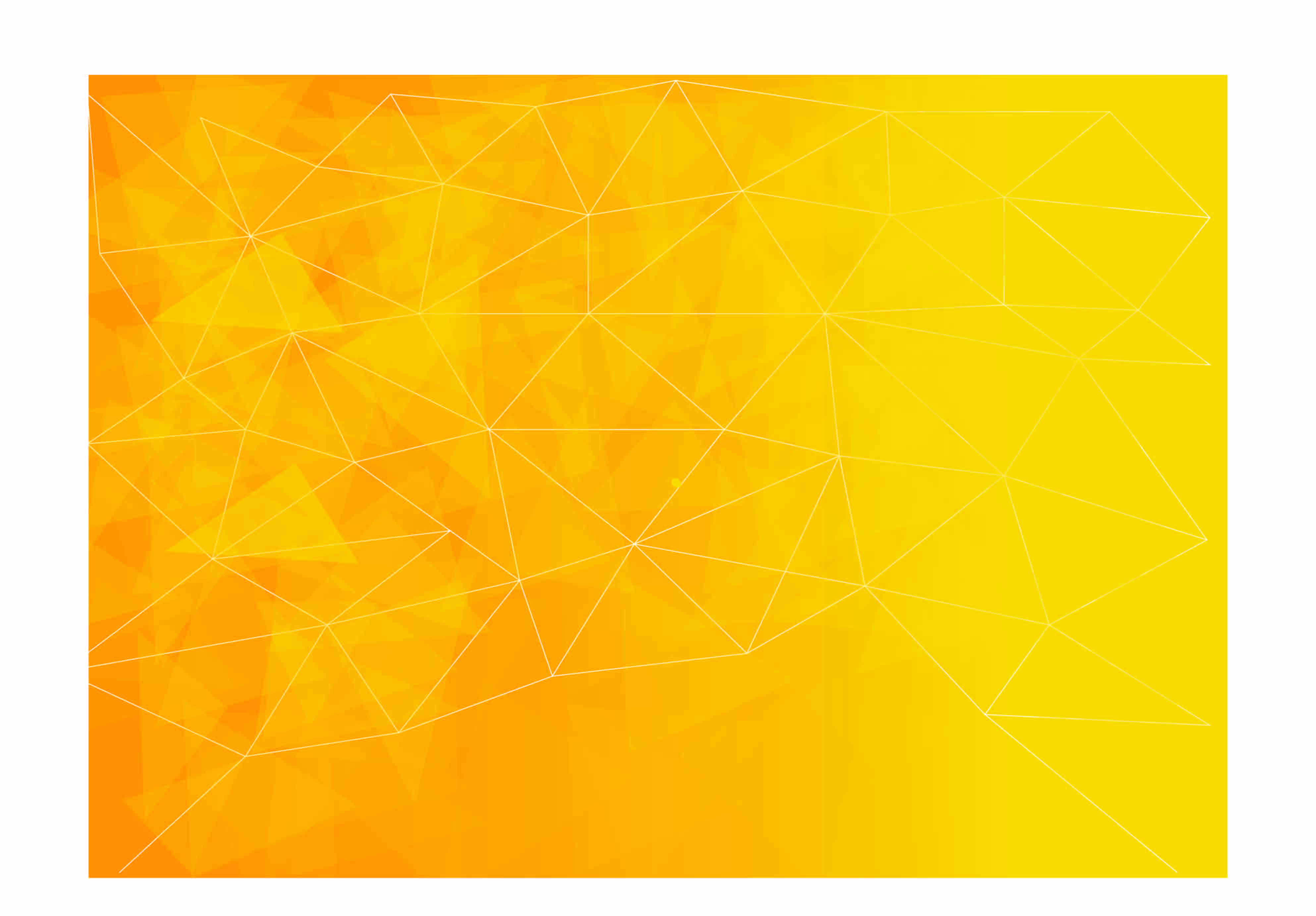 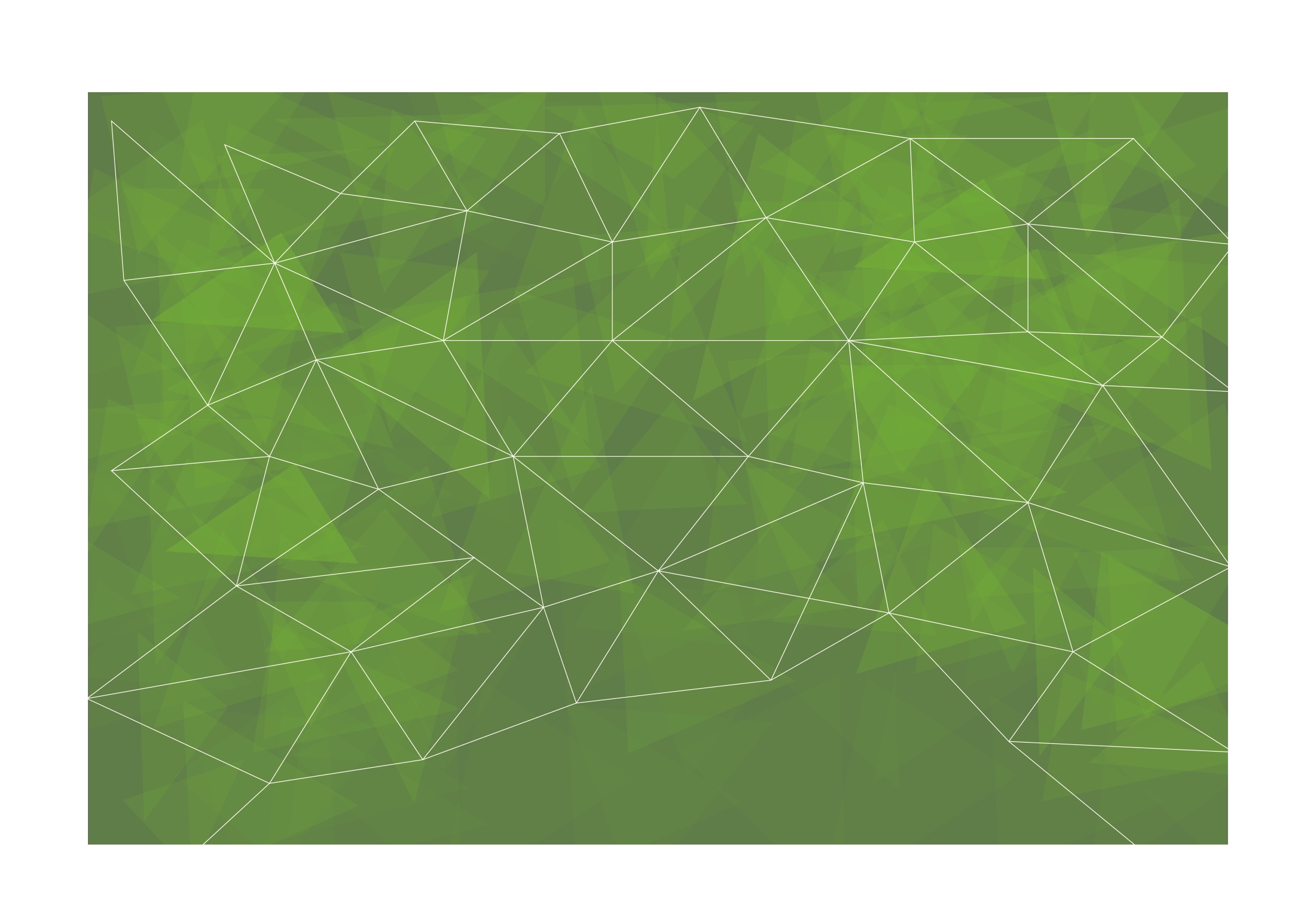 Ικανότητες που αναμένονται να αποκτηθούν κατά την εκπαίδευση:
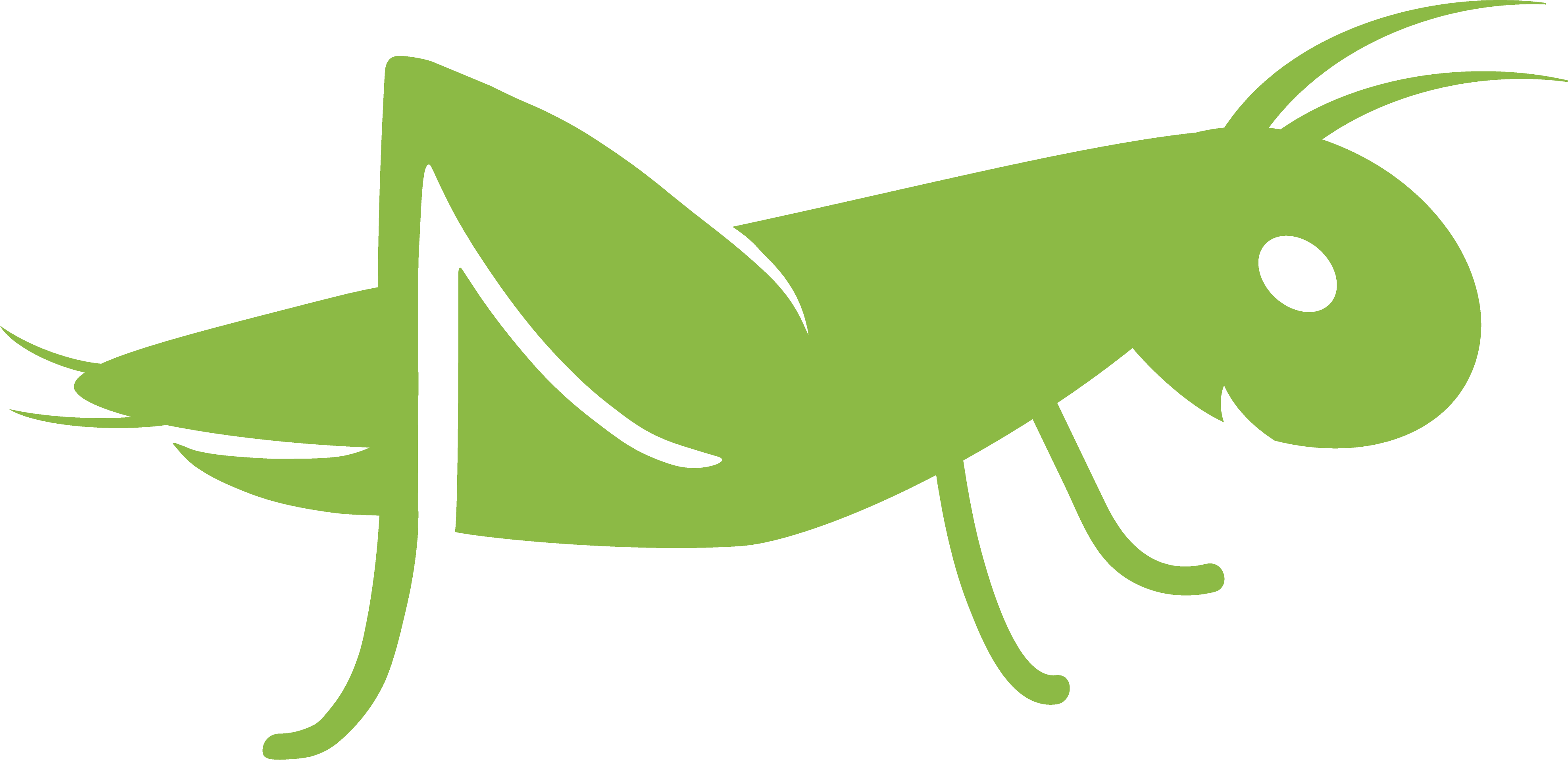 Προσωπικός αναστοχασμός
Διερεύνηση νέων δυνατοτήτων 
Εμπειρική μάθηση
εντοπισμός ευκαιριών 
προσαρμοστικότητα
ευελιξία
 ανάληψη πρωτοβουλιών 
δημιουργικότητα, 
αξιολόγηση κινδύνων 
αποτελεσματική λήψη αποφάσεων
επίλυση προβλημάτων
αναζήτηση πληροφοριών
εφαρμογή νέων λύσεων 
καθοδήγηση 
κριτική σκέψη
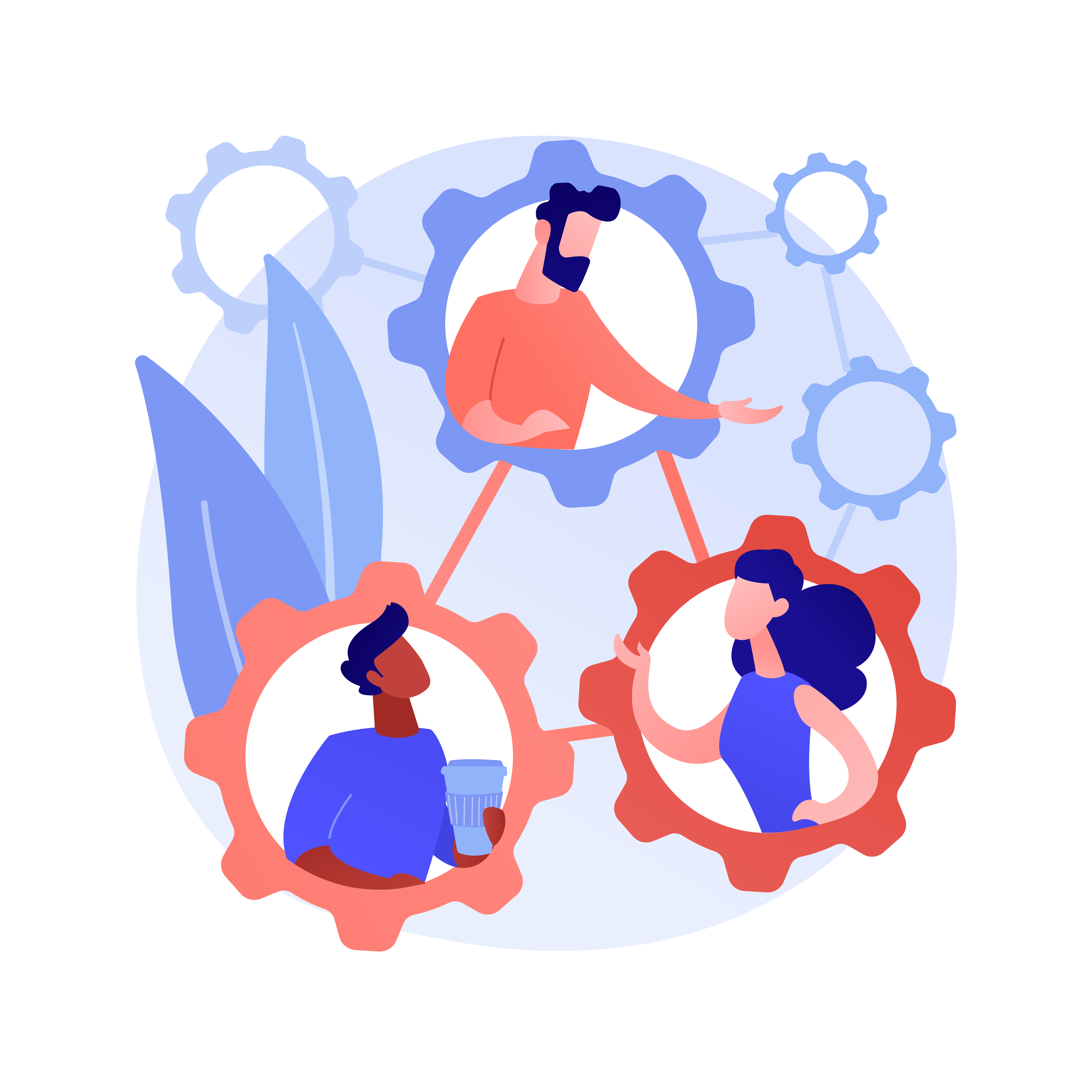 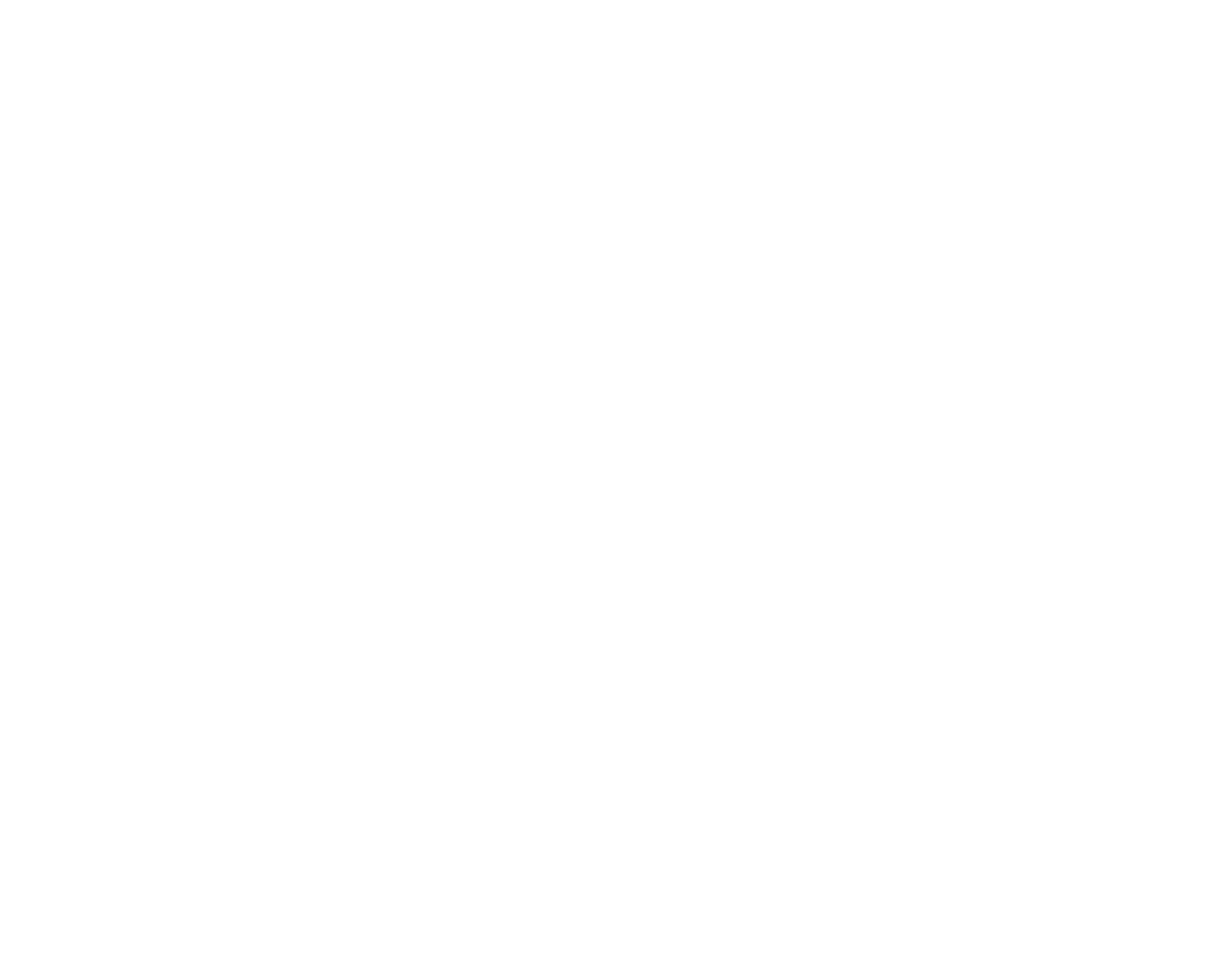 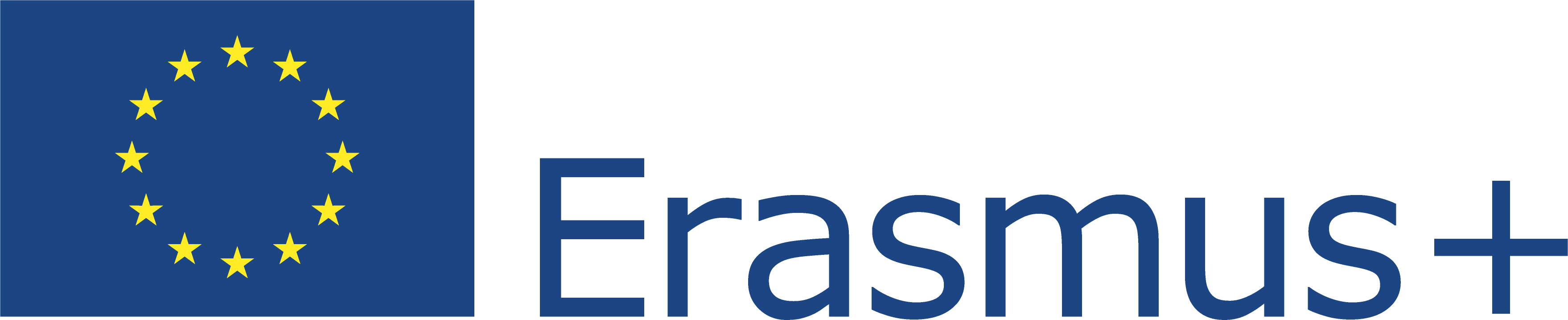 This Project (2019-1-RO01-KA204-063136) has been funded with support from the European Commission. This document reflects the views only of the author and the Commission cannot be held responsible for any use which might be made of the information contained herein.
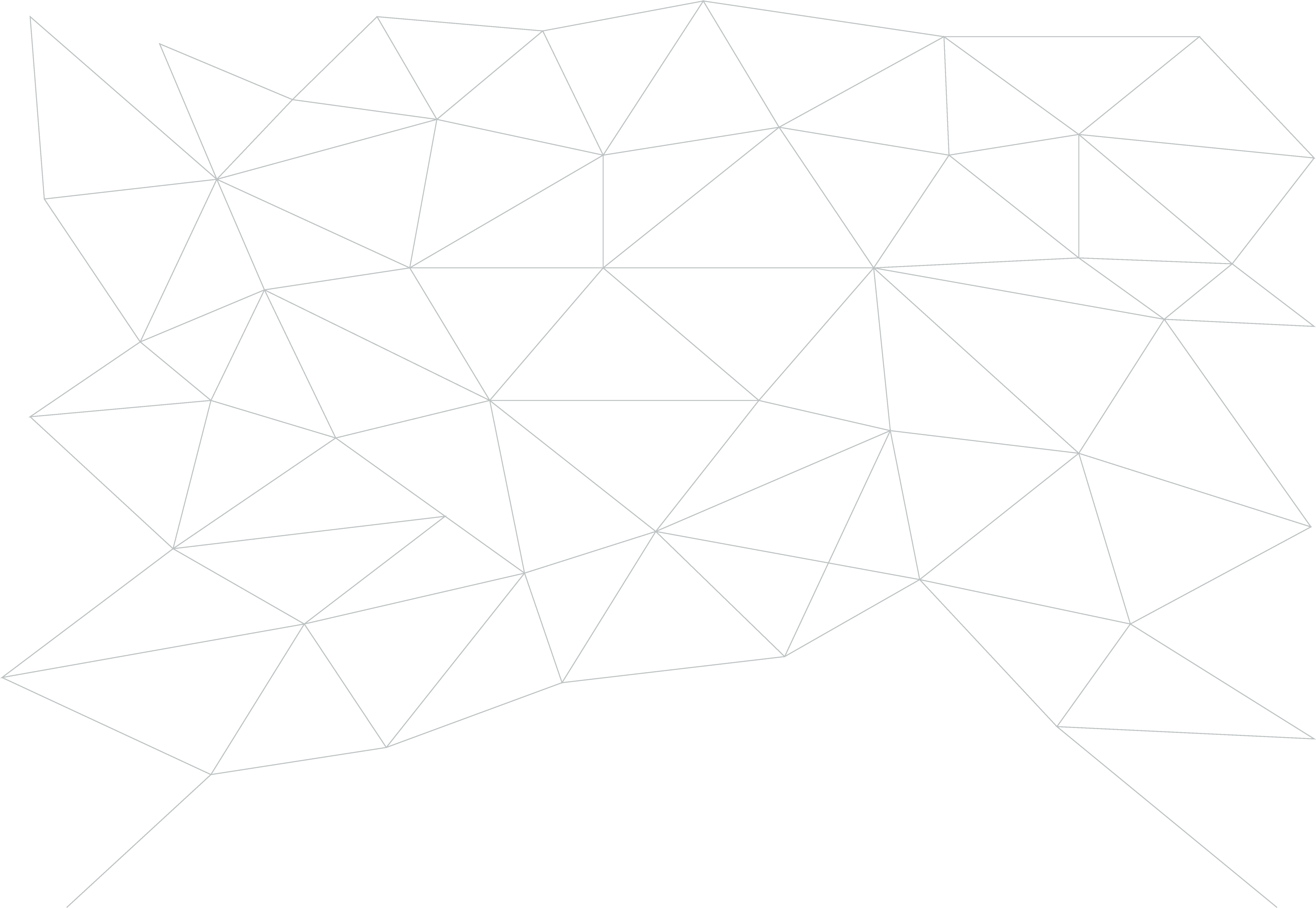 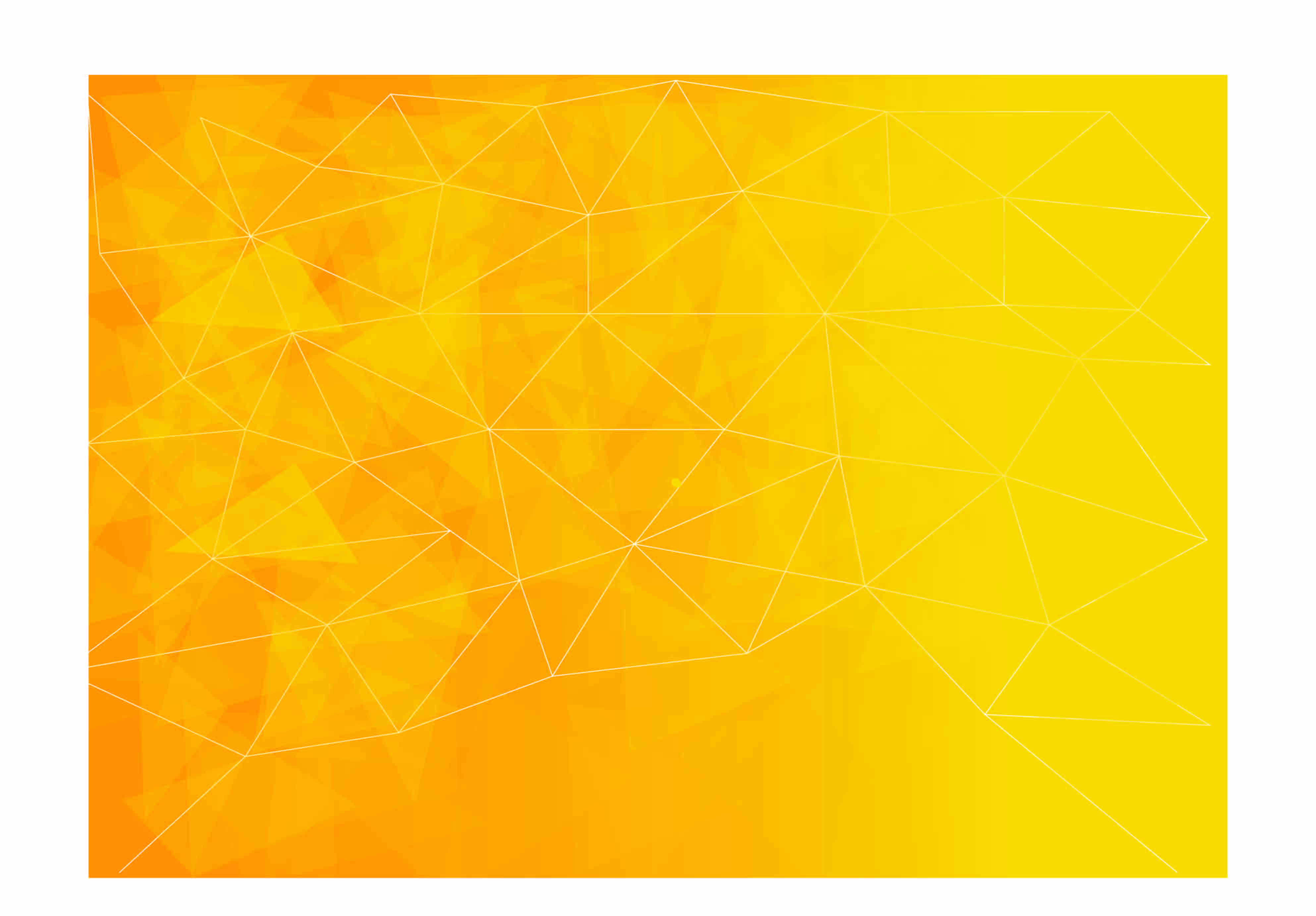 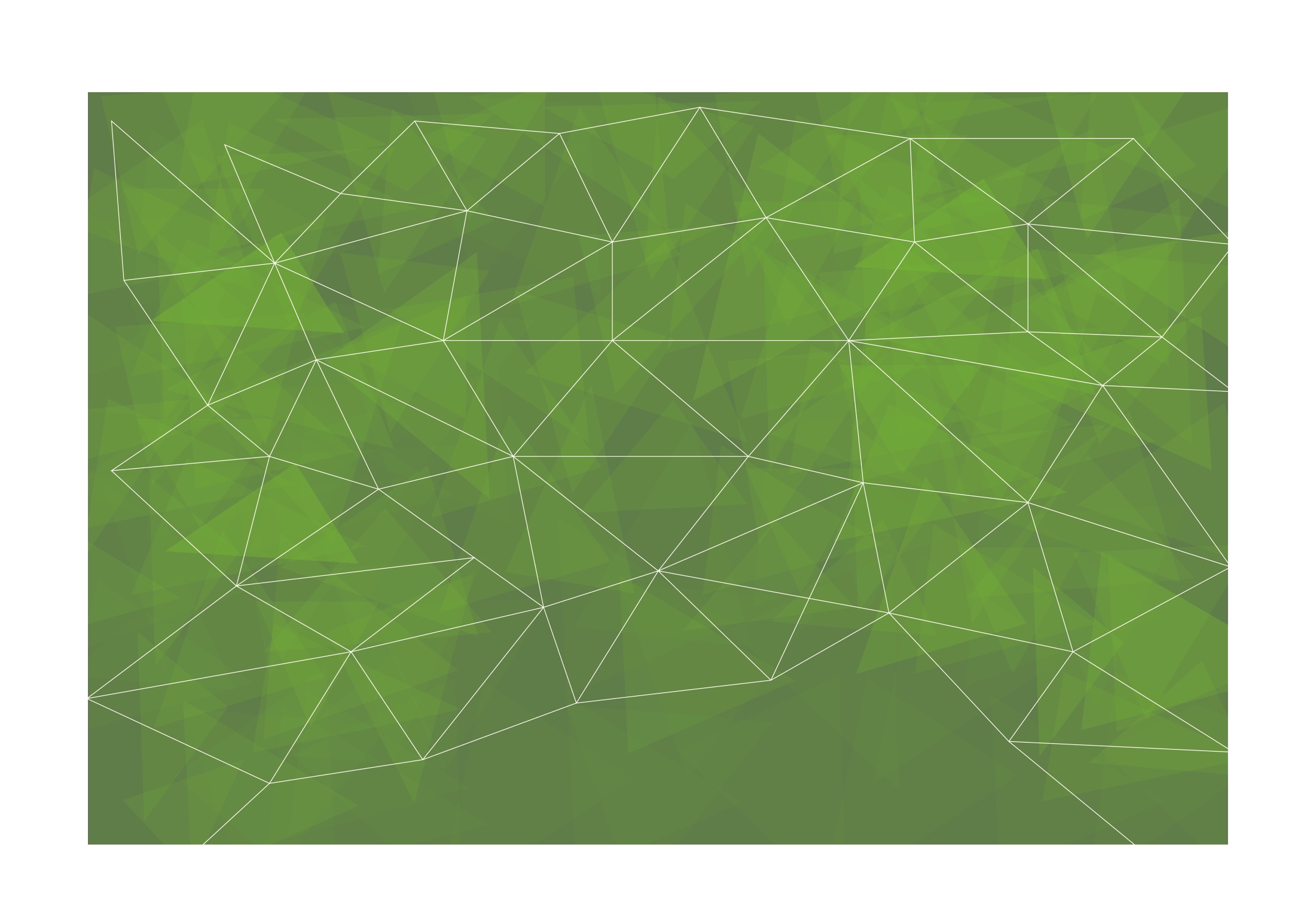 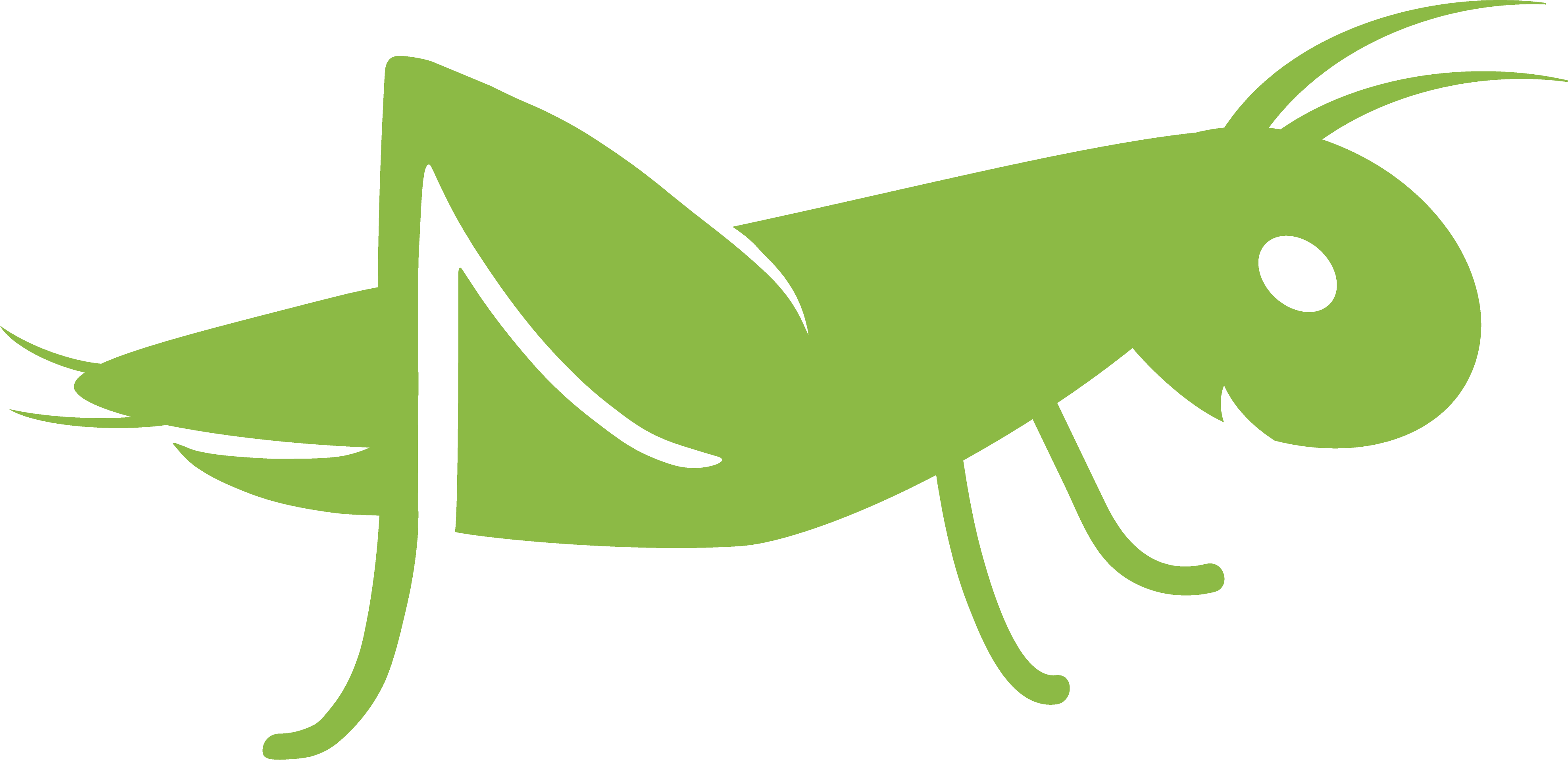 Αρχικό τεστ
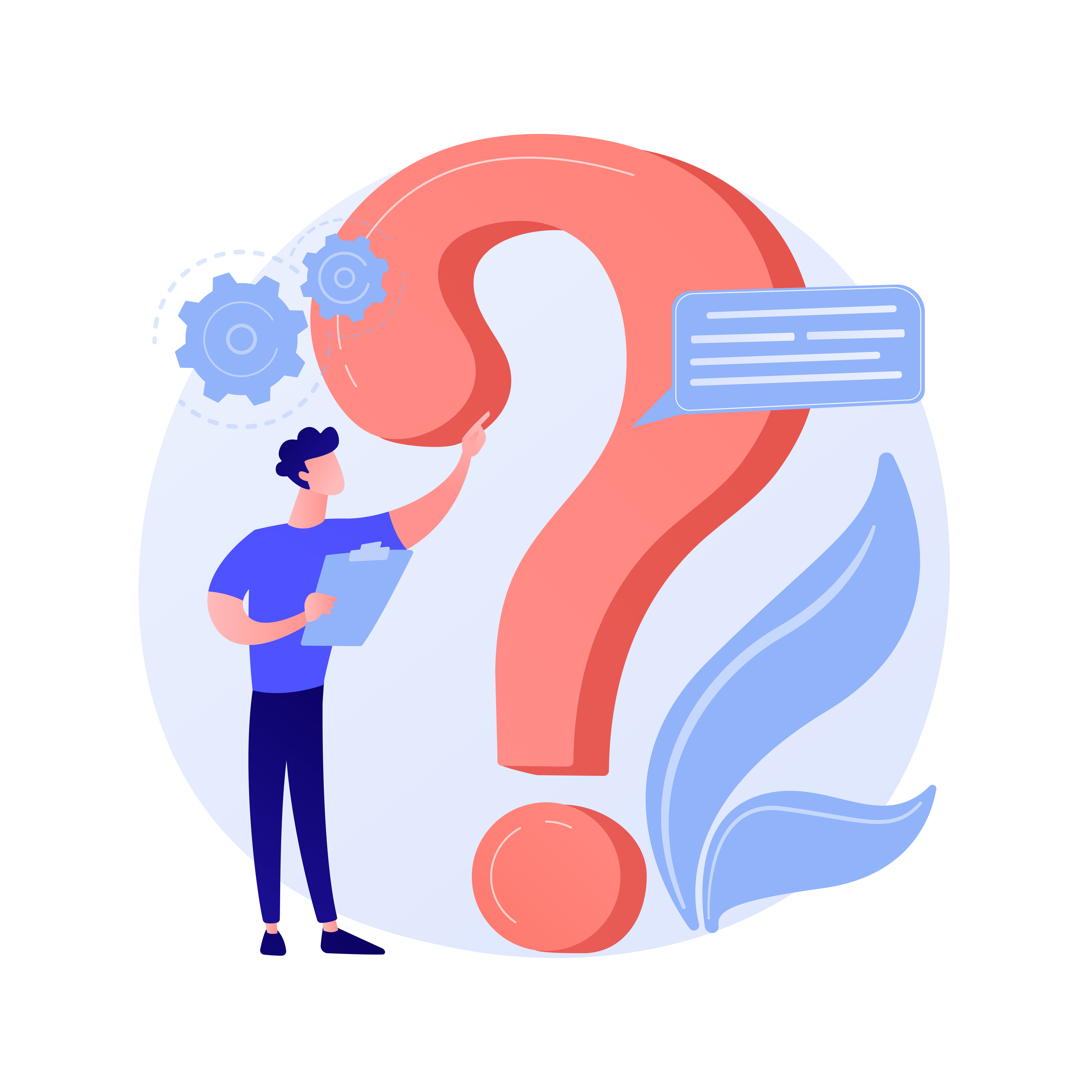 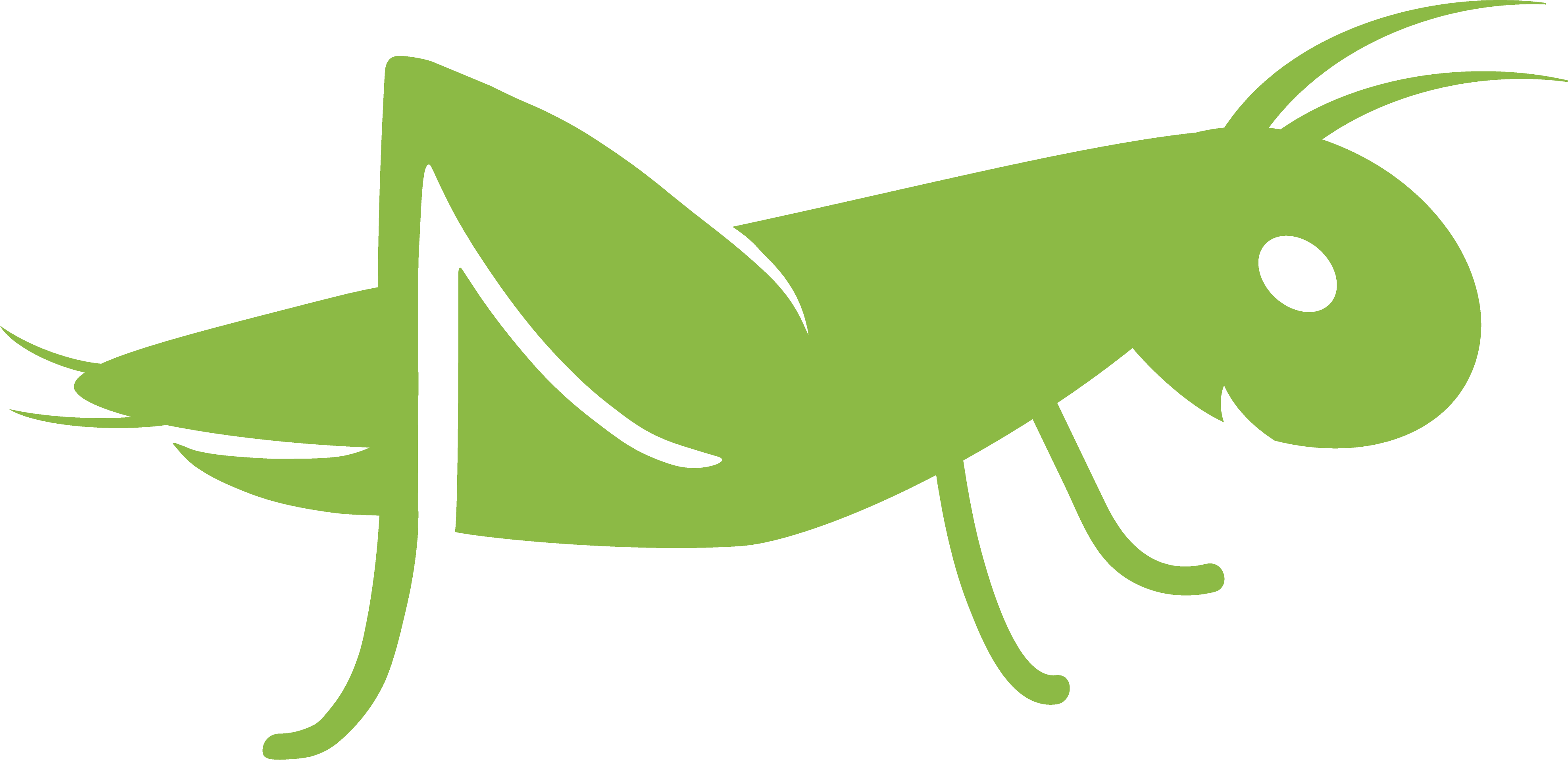 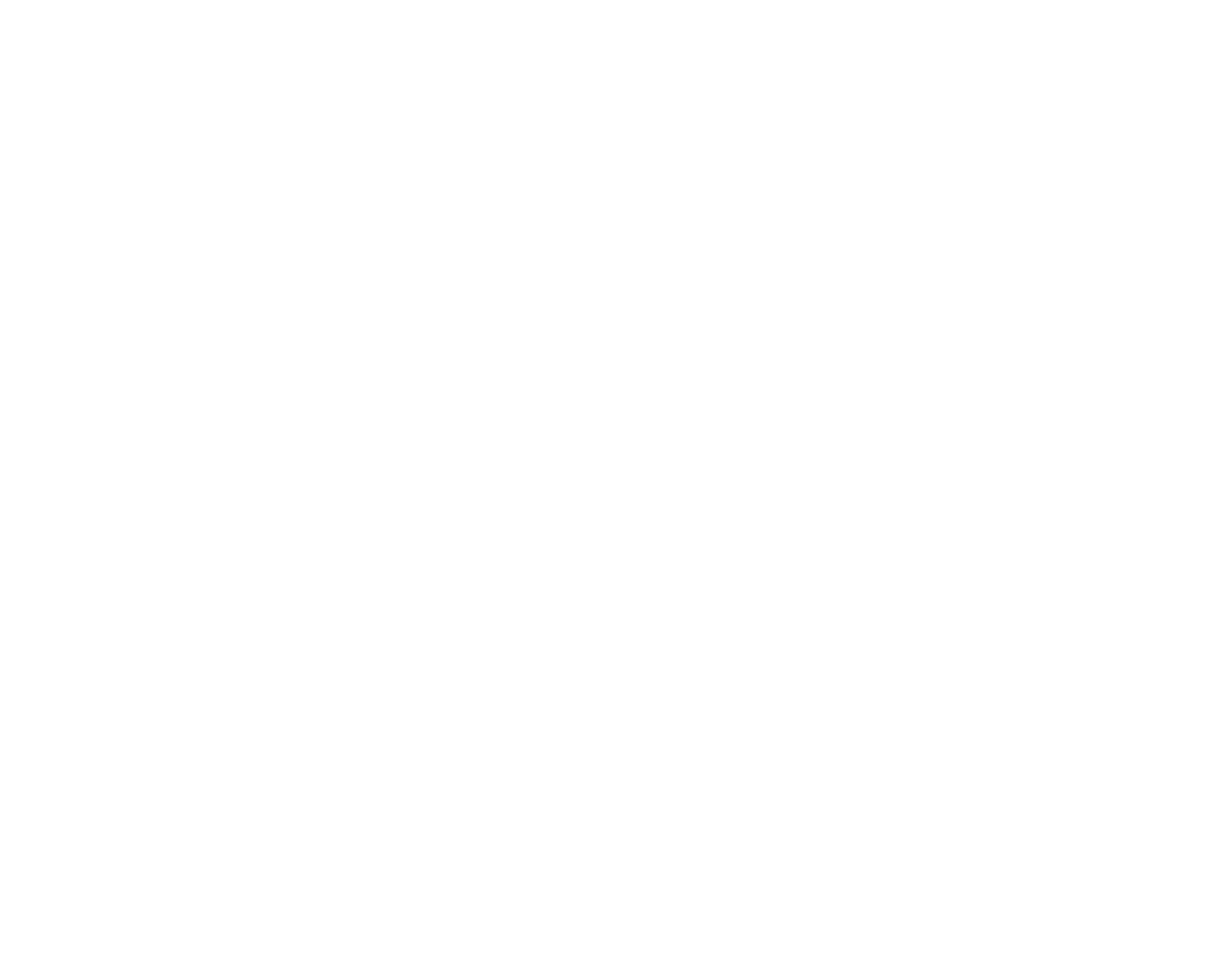 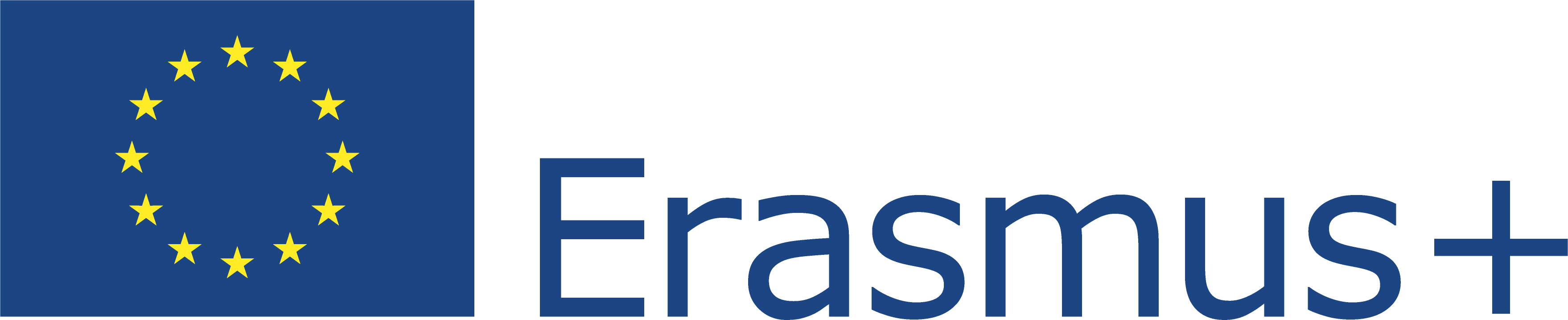 This Project (2019-1-RO01-KA204-063136) has been funded with support from the European Commission. This document reflects the views only of the author and the Commission cannot be held responsible for any use which might be made of the information contained herein.
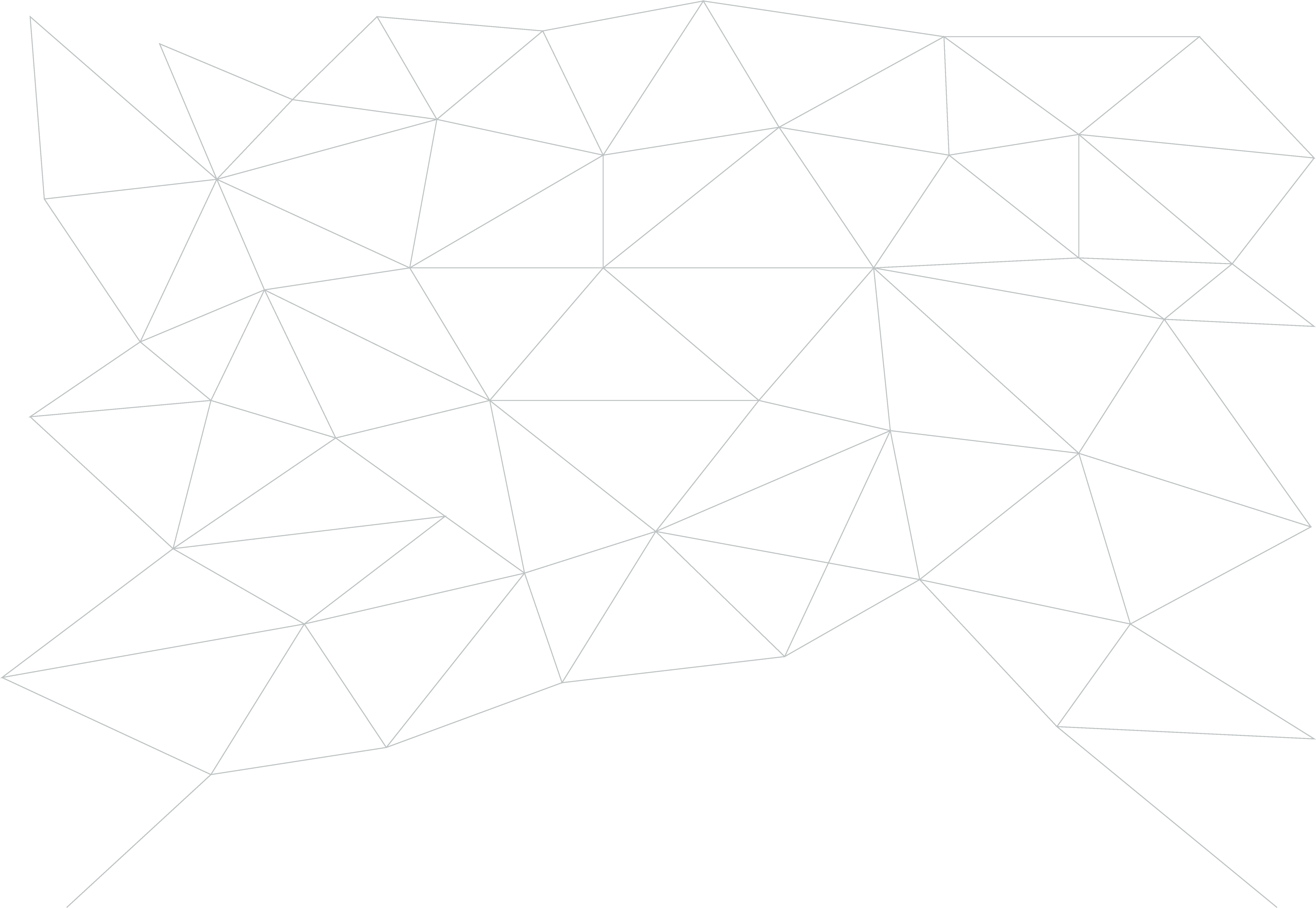 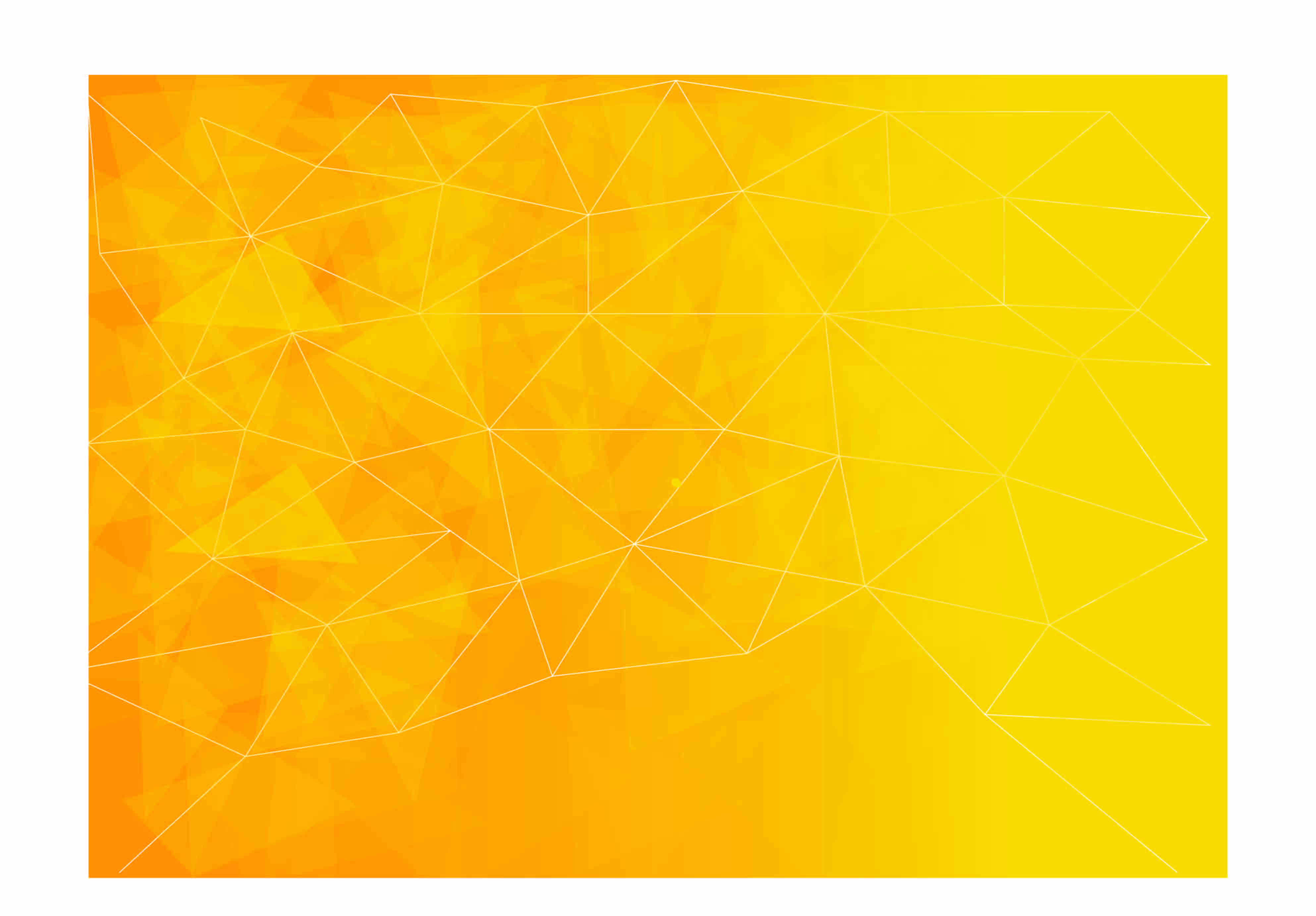 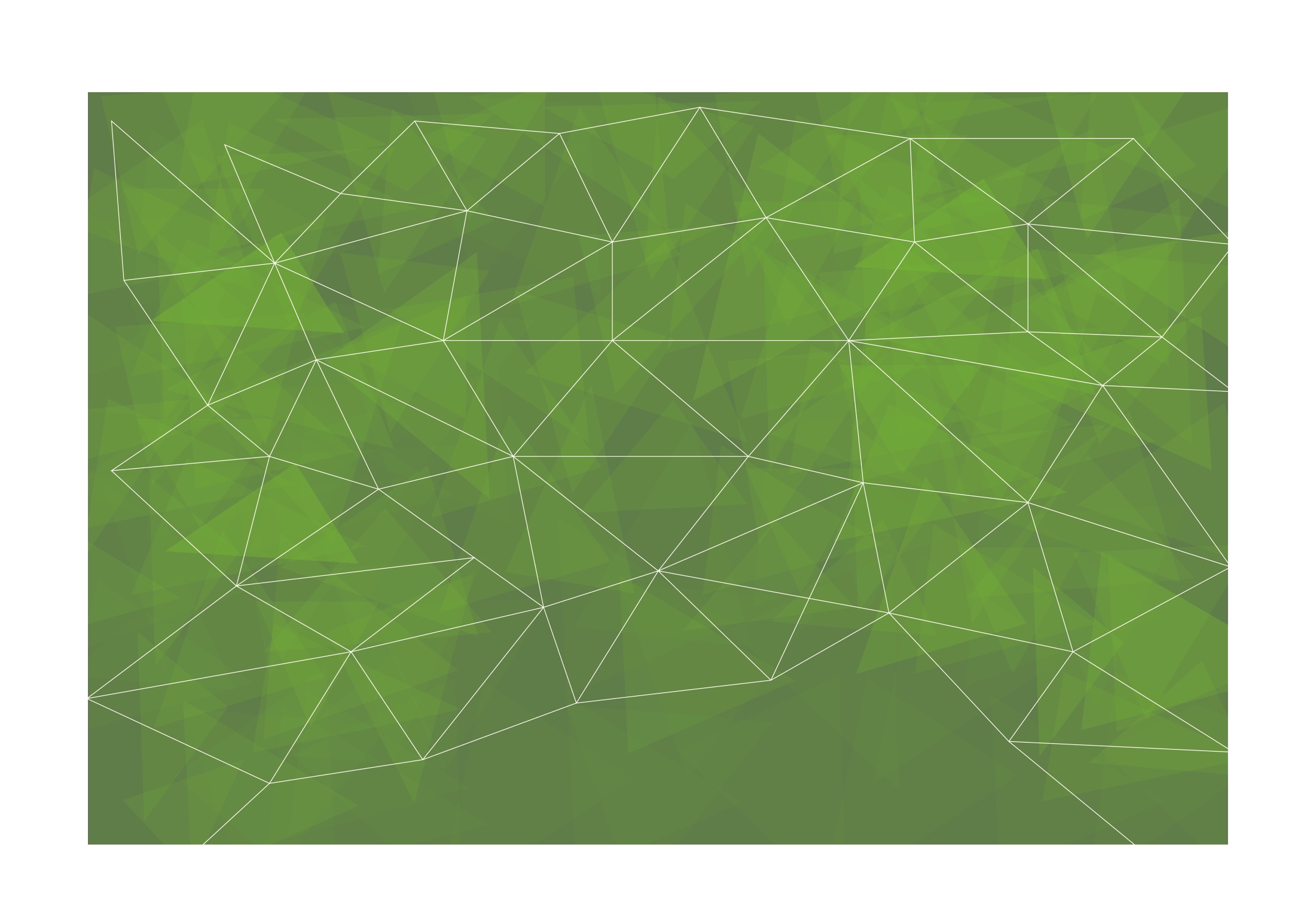 Τι είναι οι ψηφιακές δεξιότητες και γιατί τις χρειαζόμαστε;
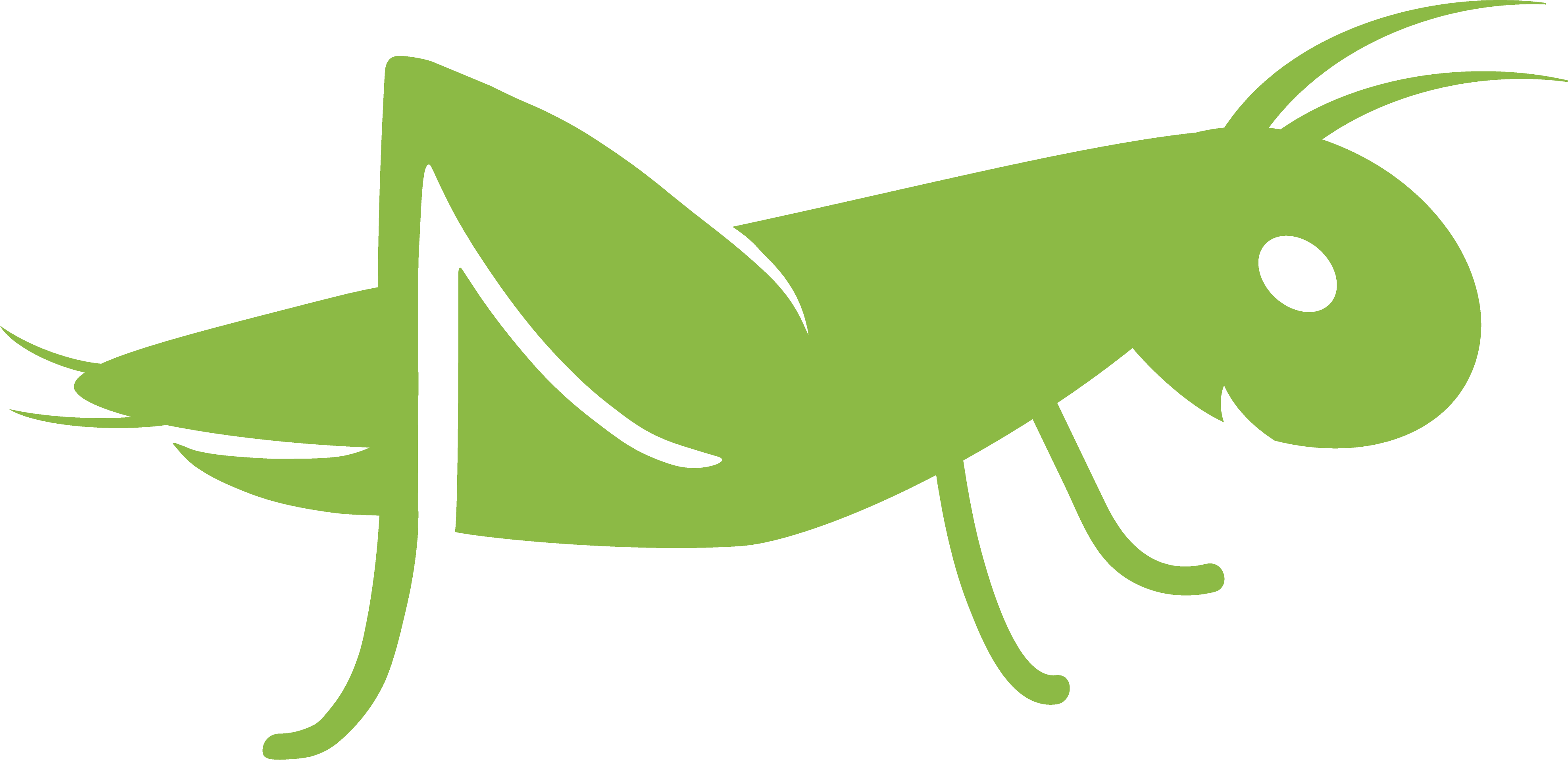 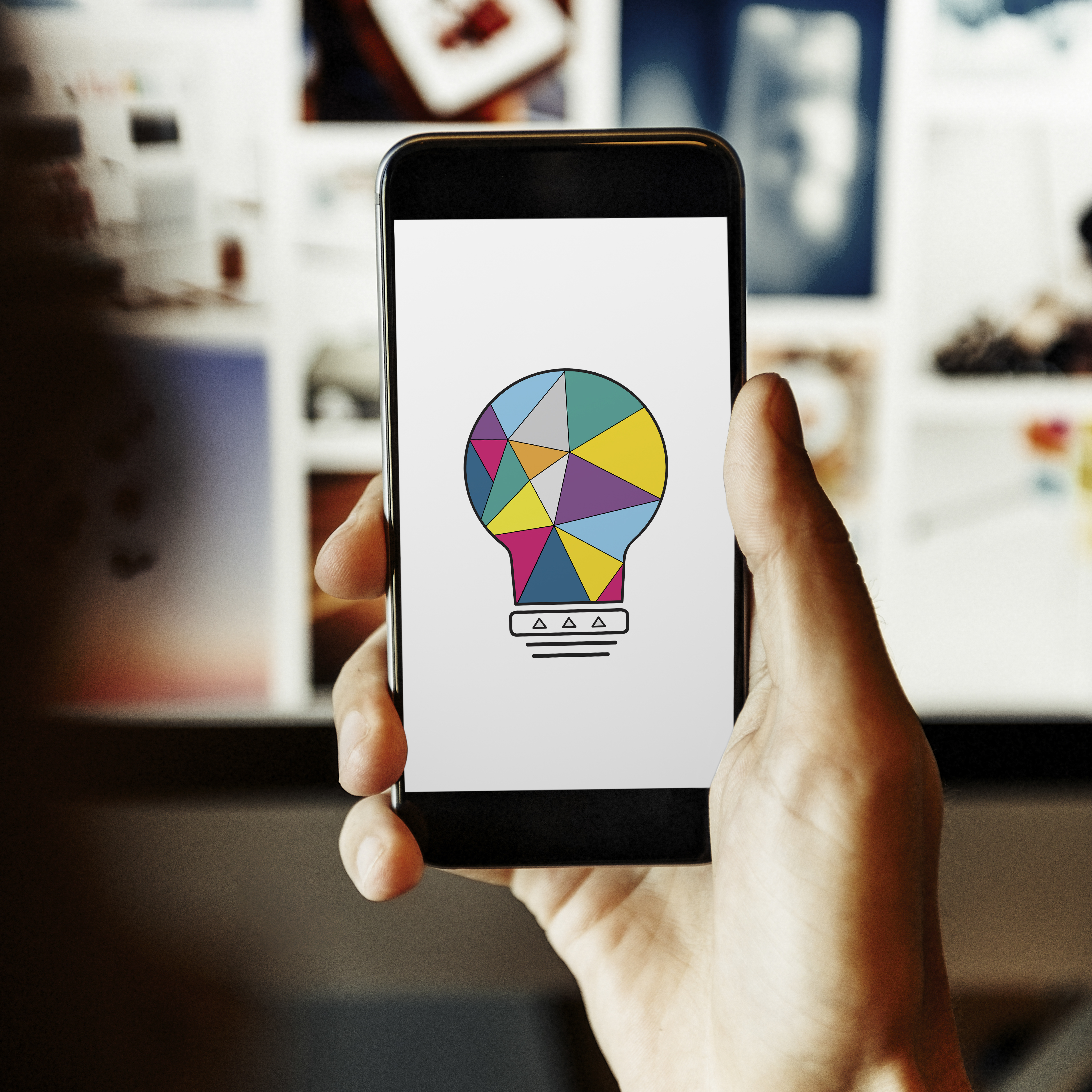 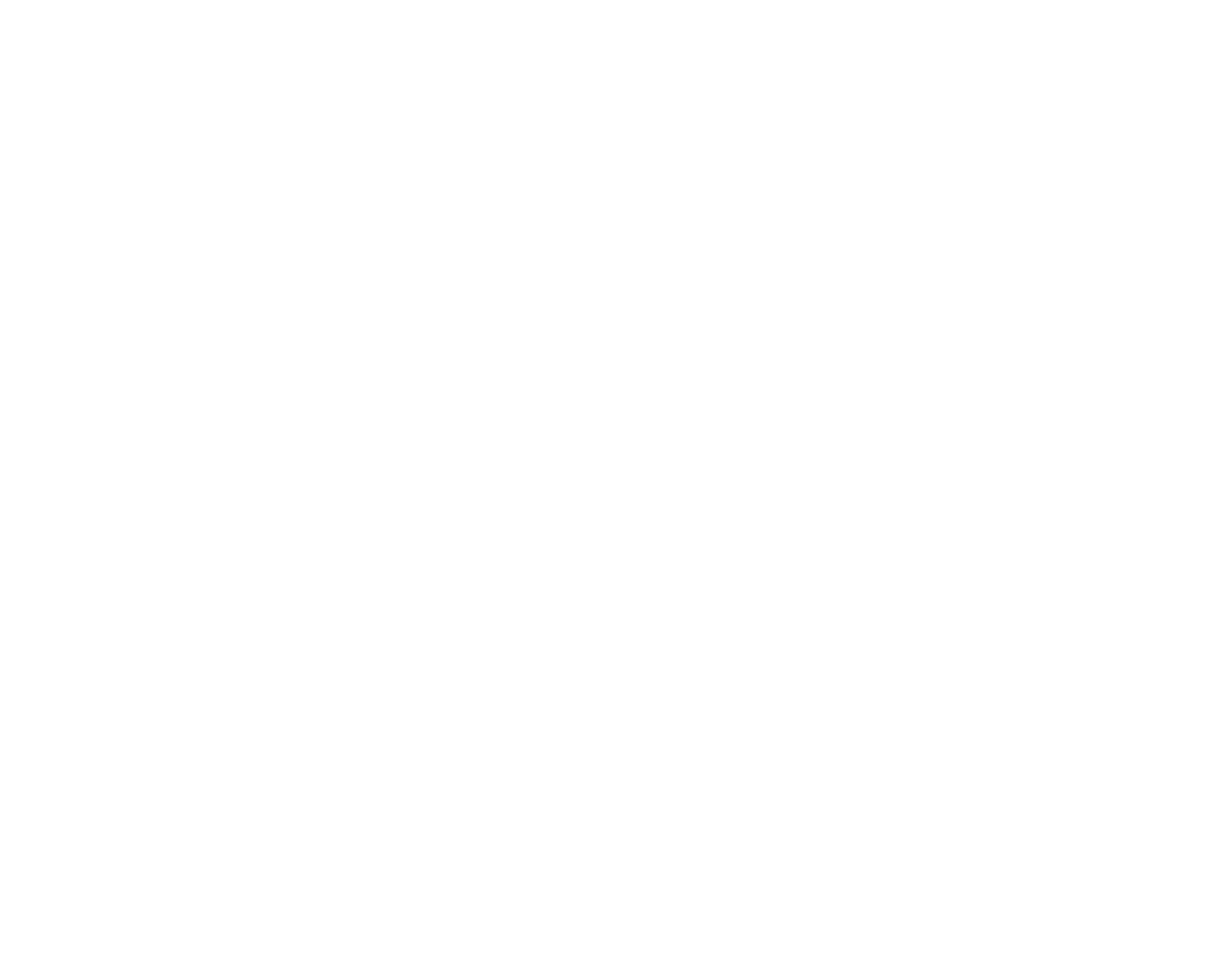 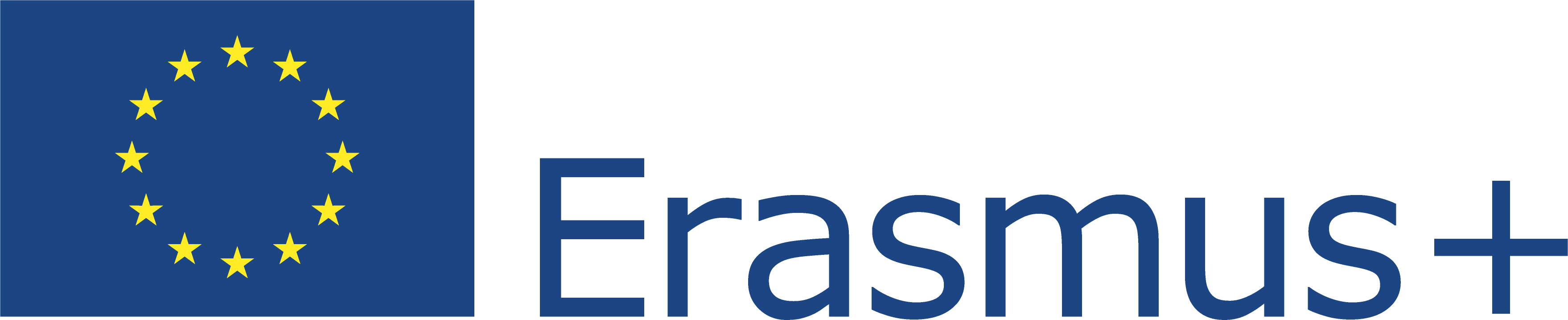 This Project (2019-1-RO01-KA204-063136) has been funded with support from the European Commission. This document reflects the views only of the author and the Commission cannot be held responsible for any use which might be made of the information contained herein.
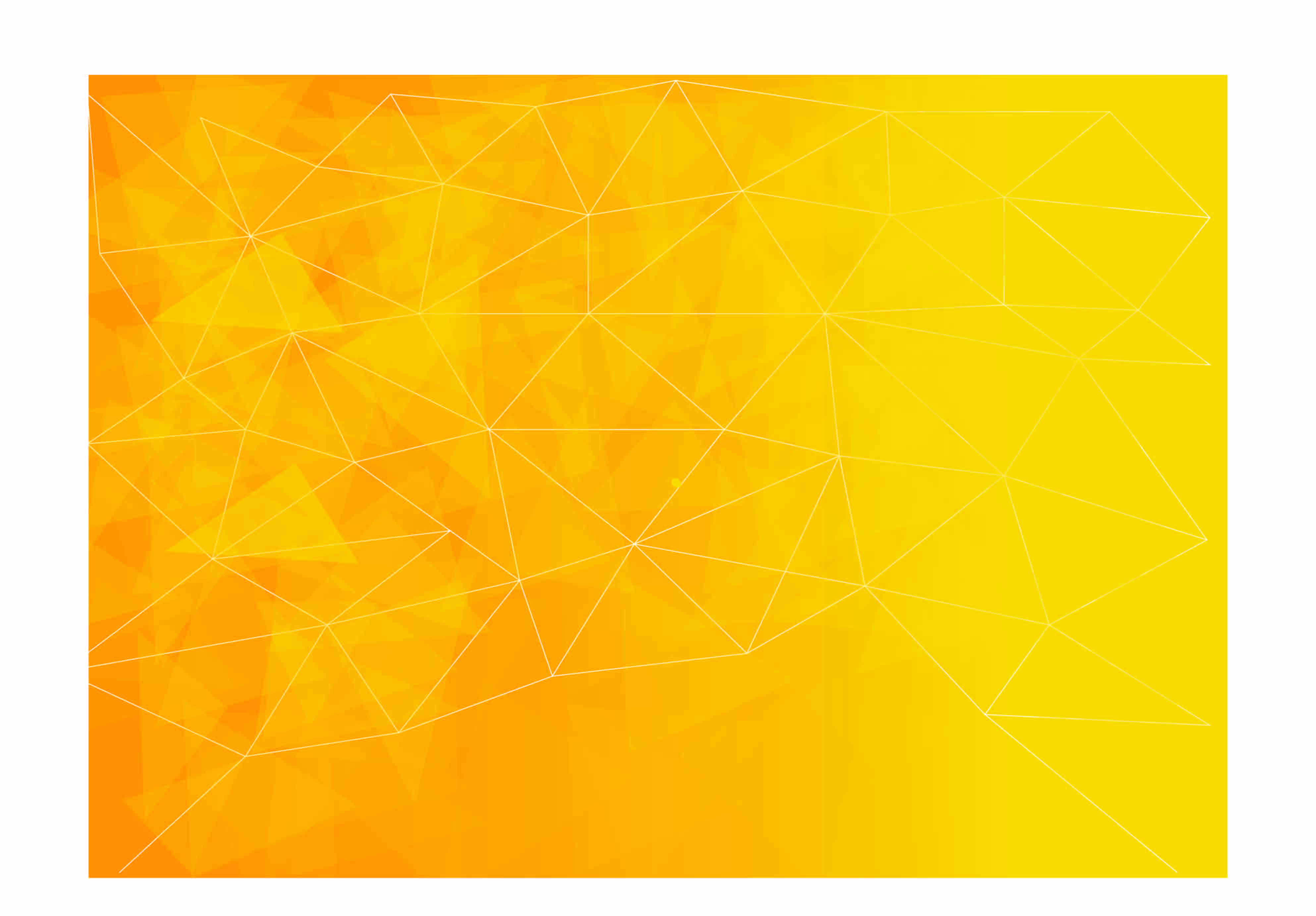 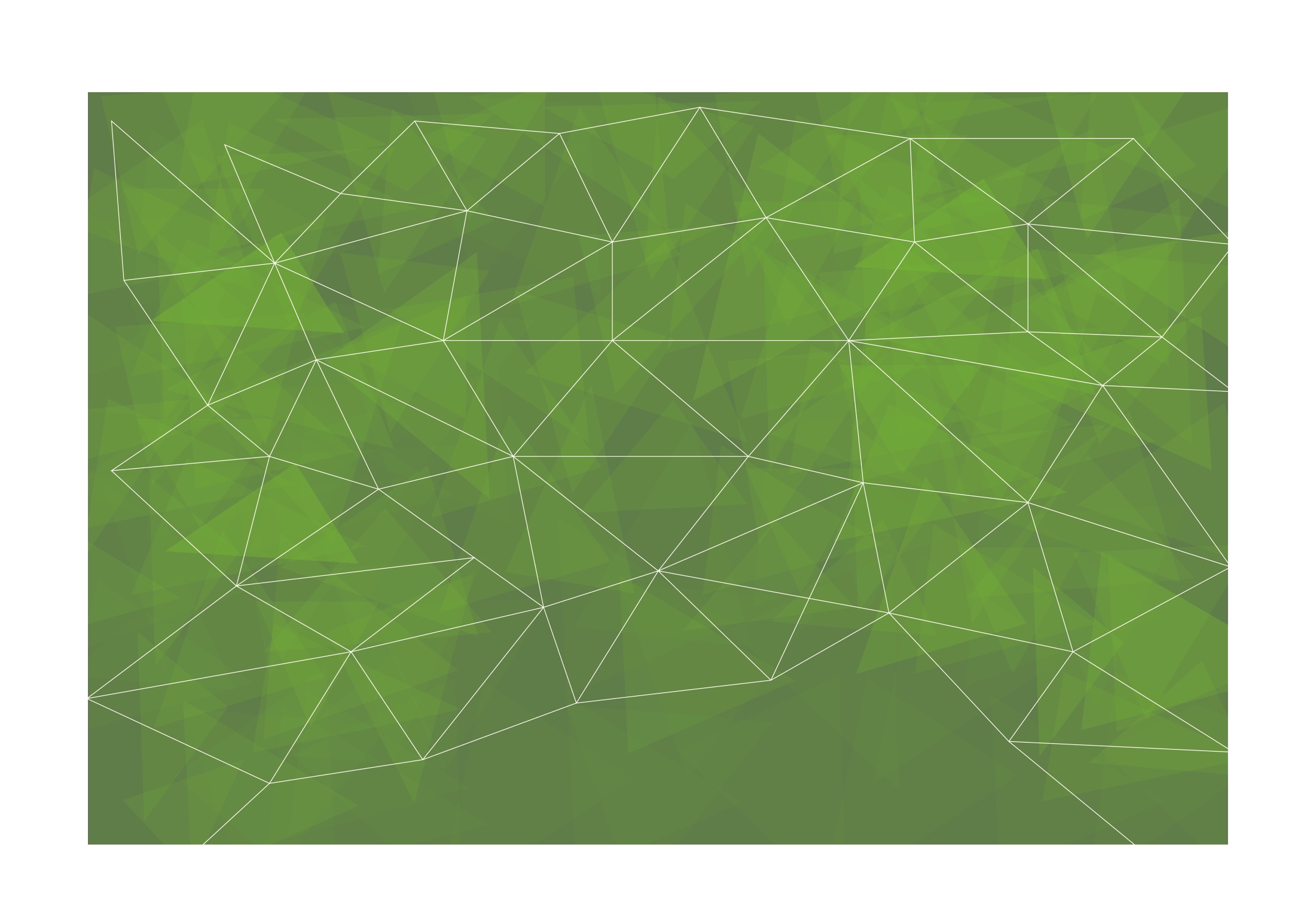 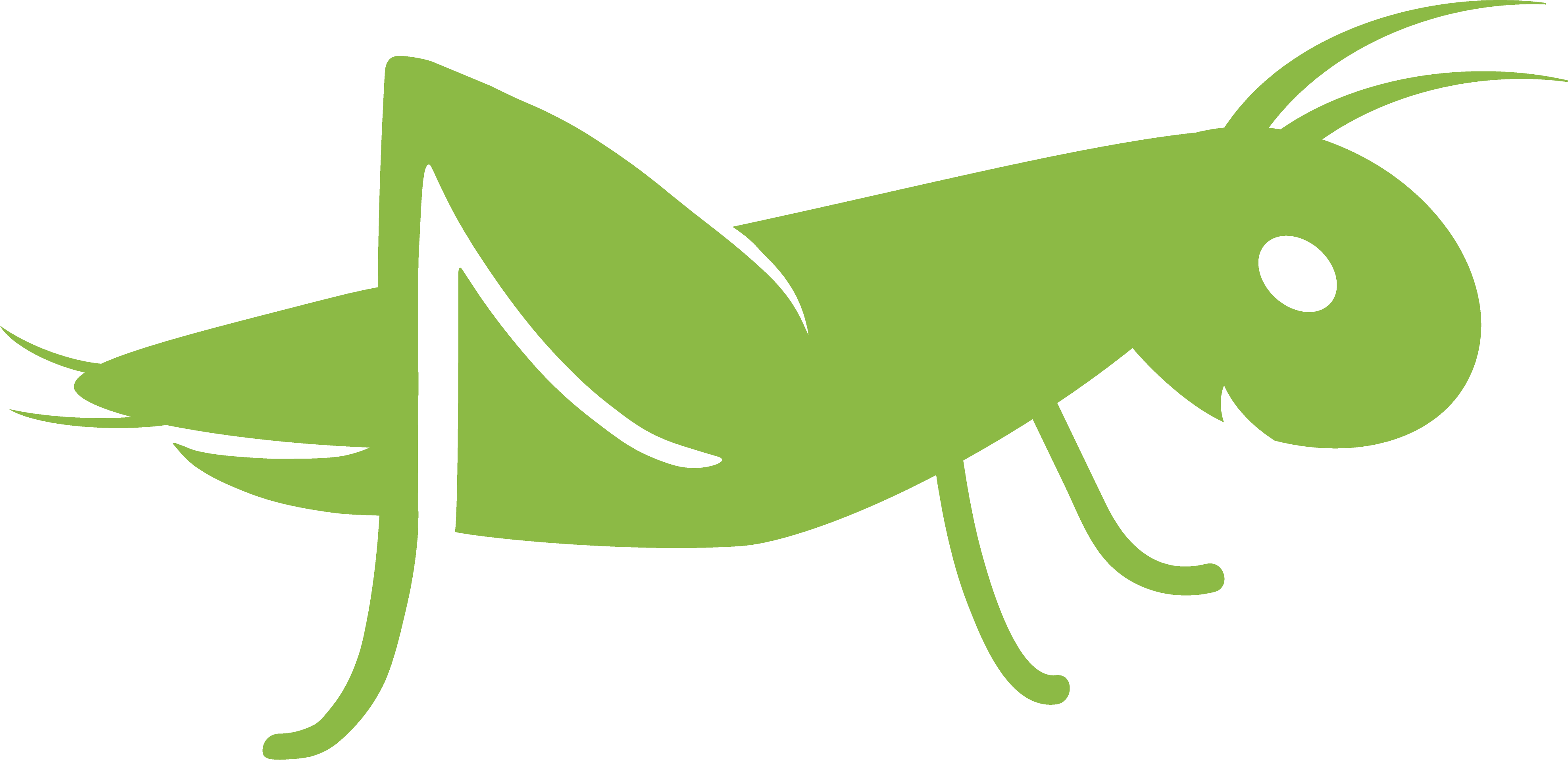 Σύμφωνα με τον ορισμό της Σύστασης του Ευρωπαϊκού Συμβουλίου του 2018 «οι ψηφιακές δεξιότητες περιλαμβάνουν την κριτική και υπεύθυνη χρήση των ψηφιακών τεχνολογιών και το ενδιαφέρον για την εκμάθησή τους, τη χρησιμοποίησή τους στην εργασία, αλλά και τη συμμετοχή στην κοινωνία». Πρόκειται για ένα σύνολο γνώσεων, δεξιοτήτων και προσεγγίσεων.
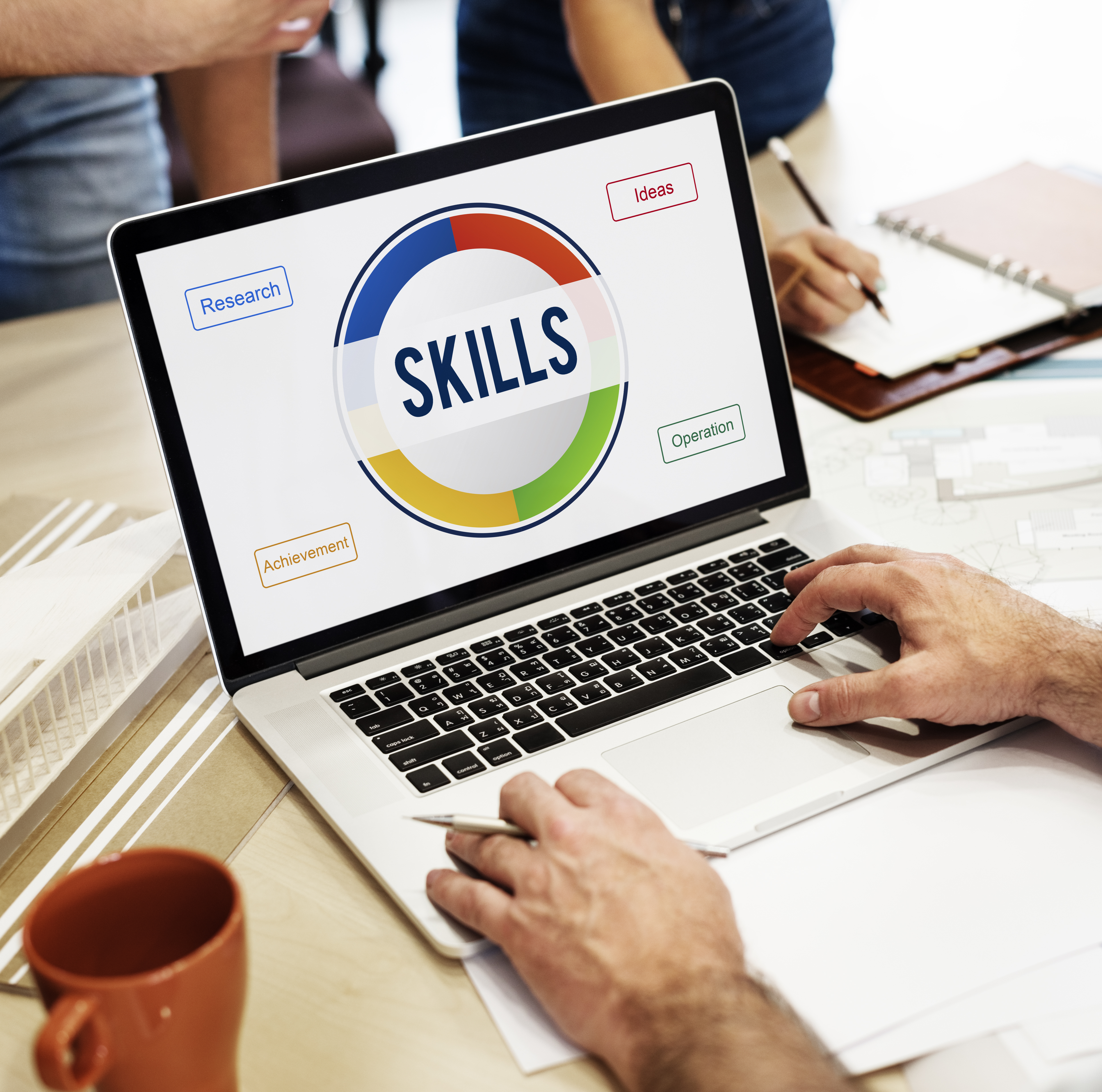 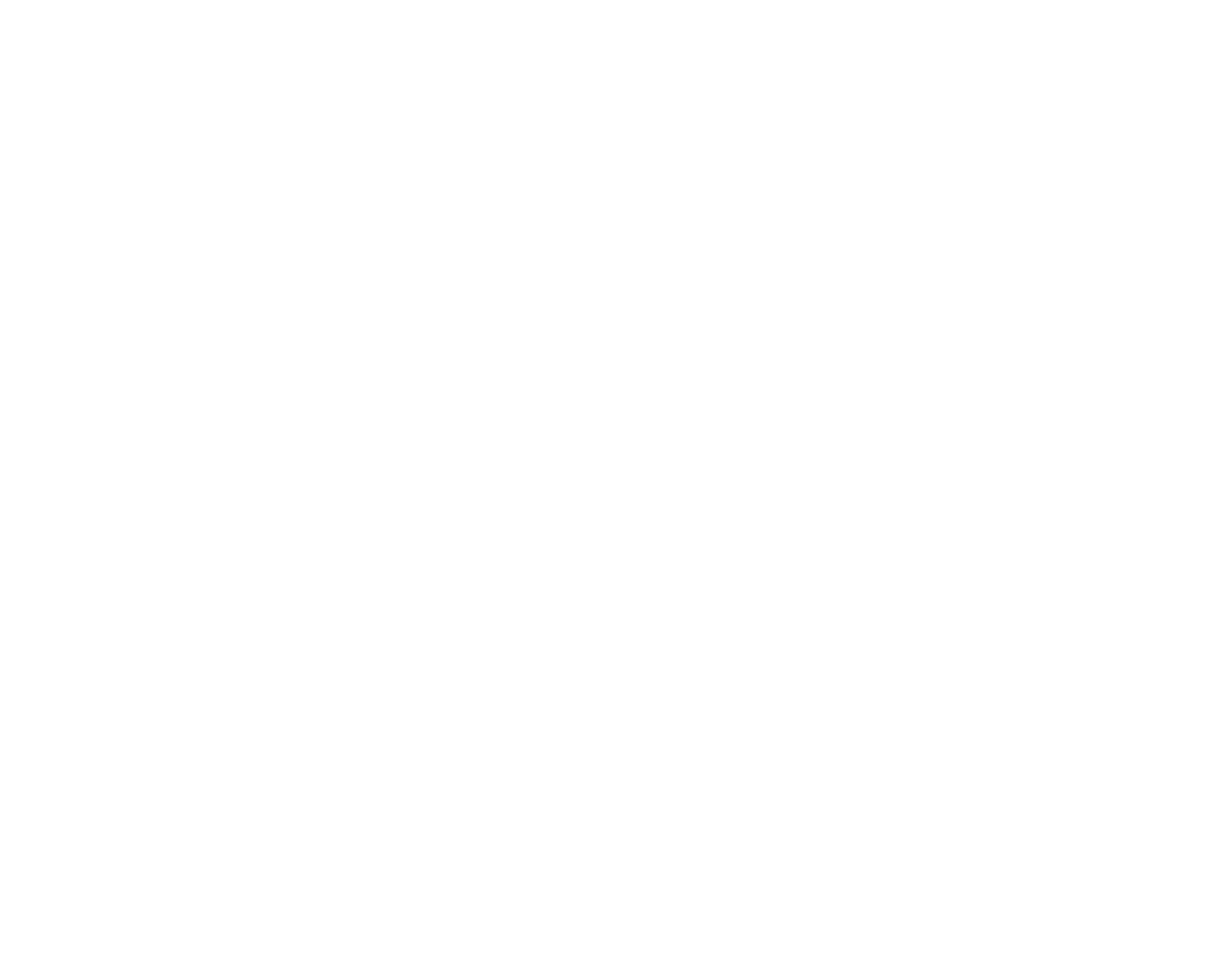 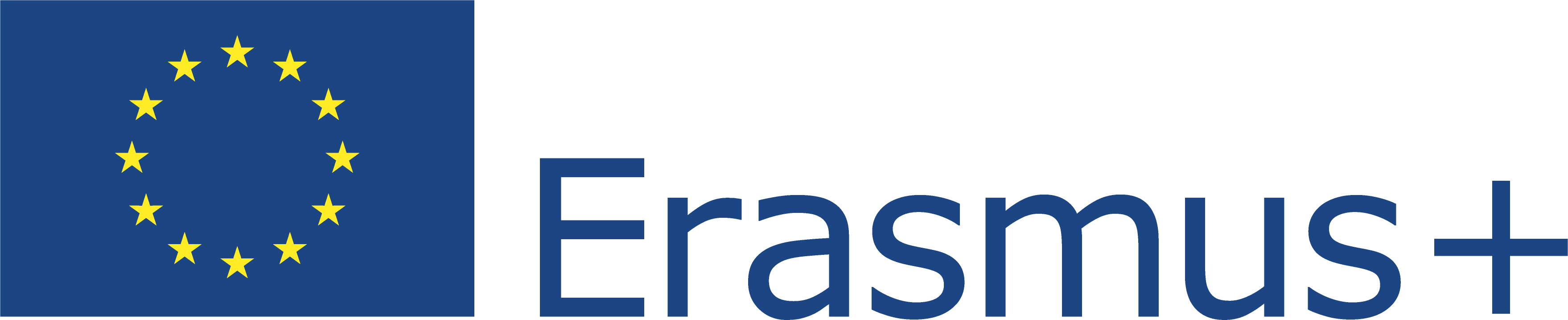 This Project (2019-1-RO01-KA204-063136) has been funded with support from the European Commission. This document reflects the views only of the author and the Commission cannot be held responsible for any use which might be made of the information contained herein.
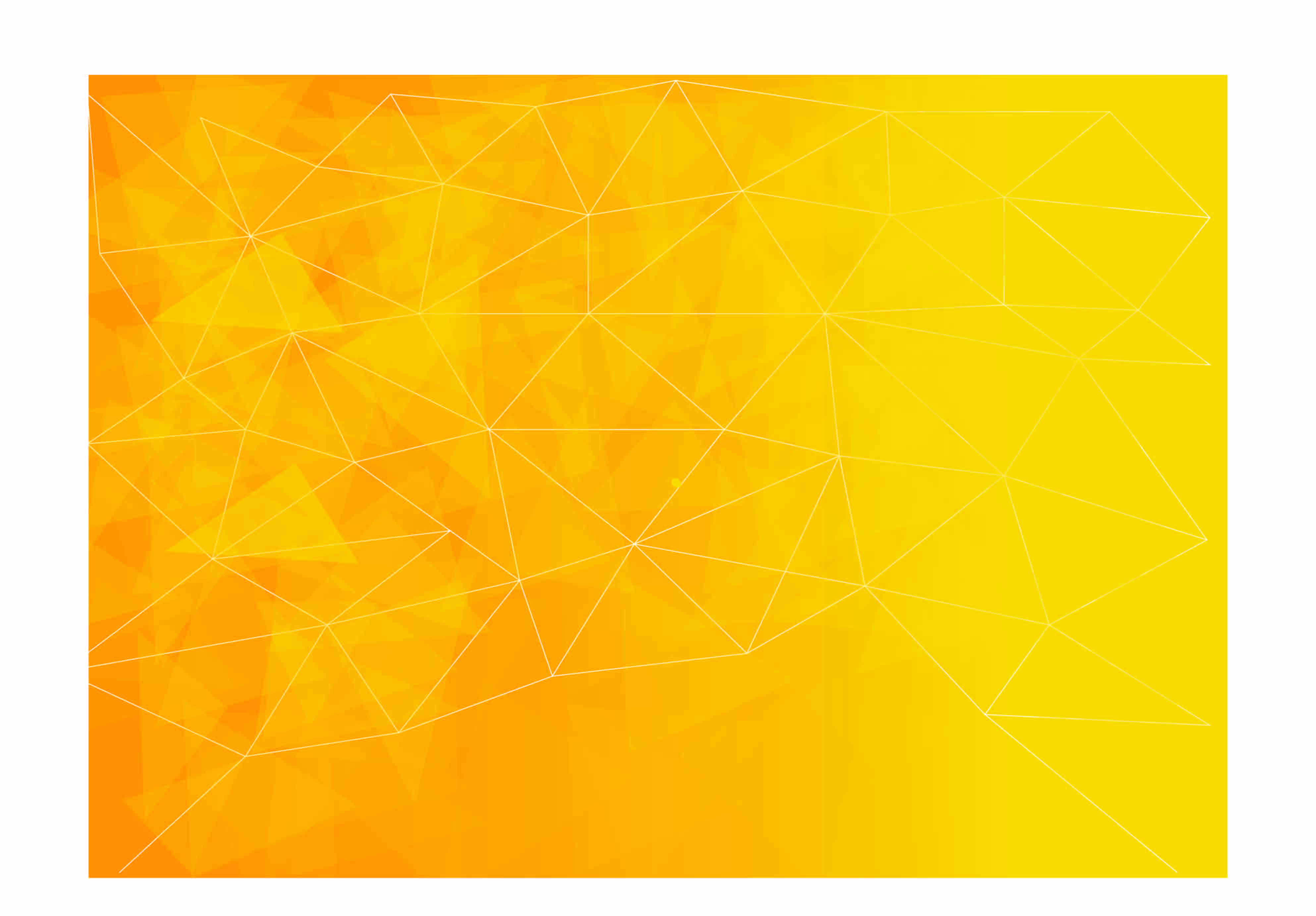 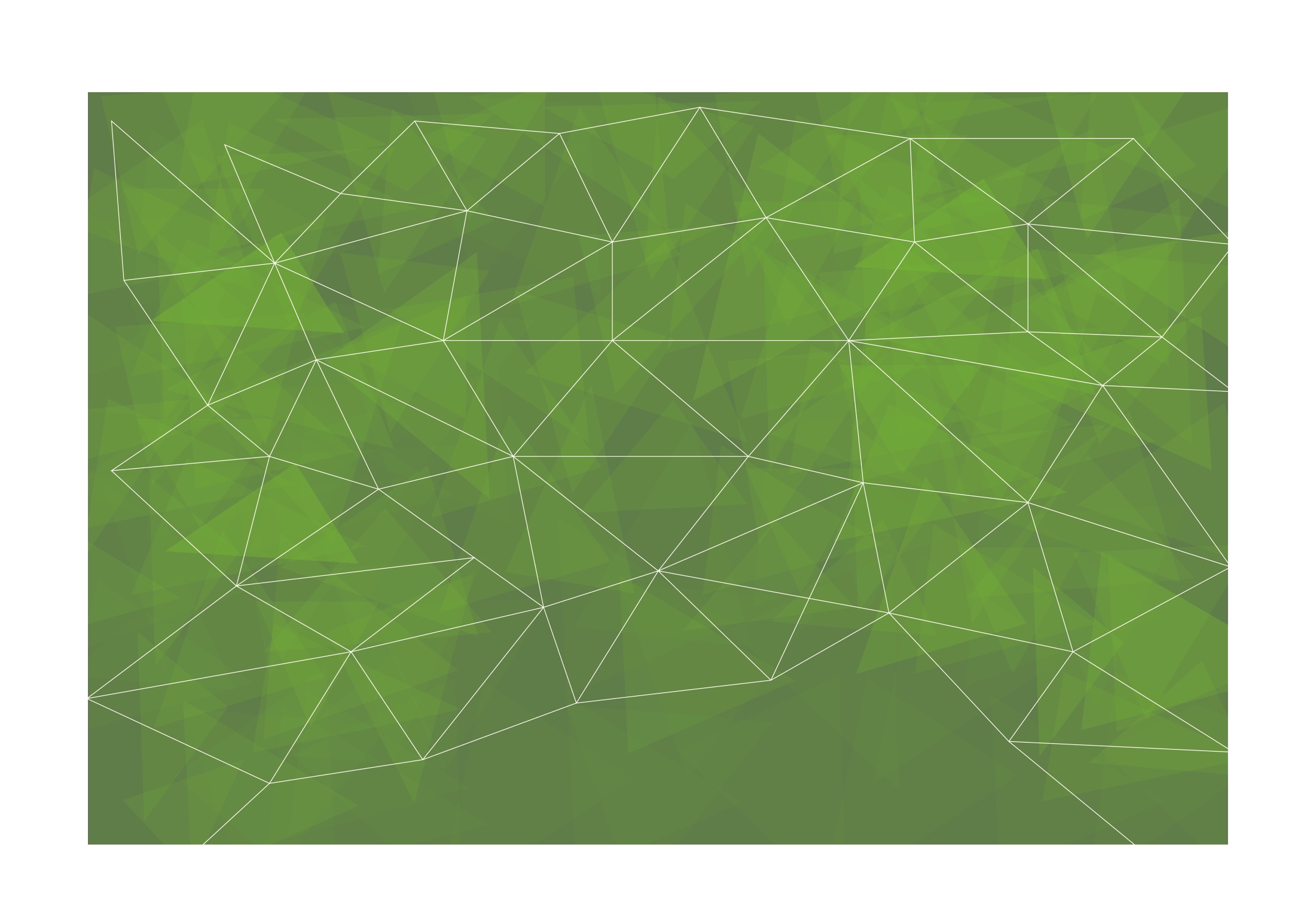 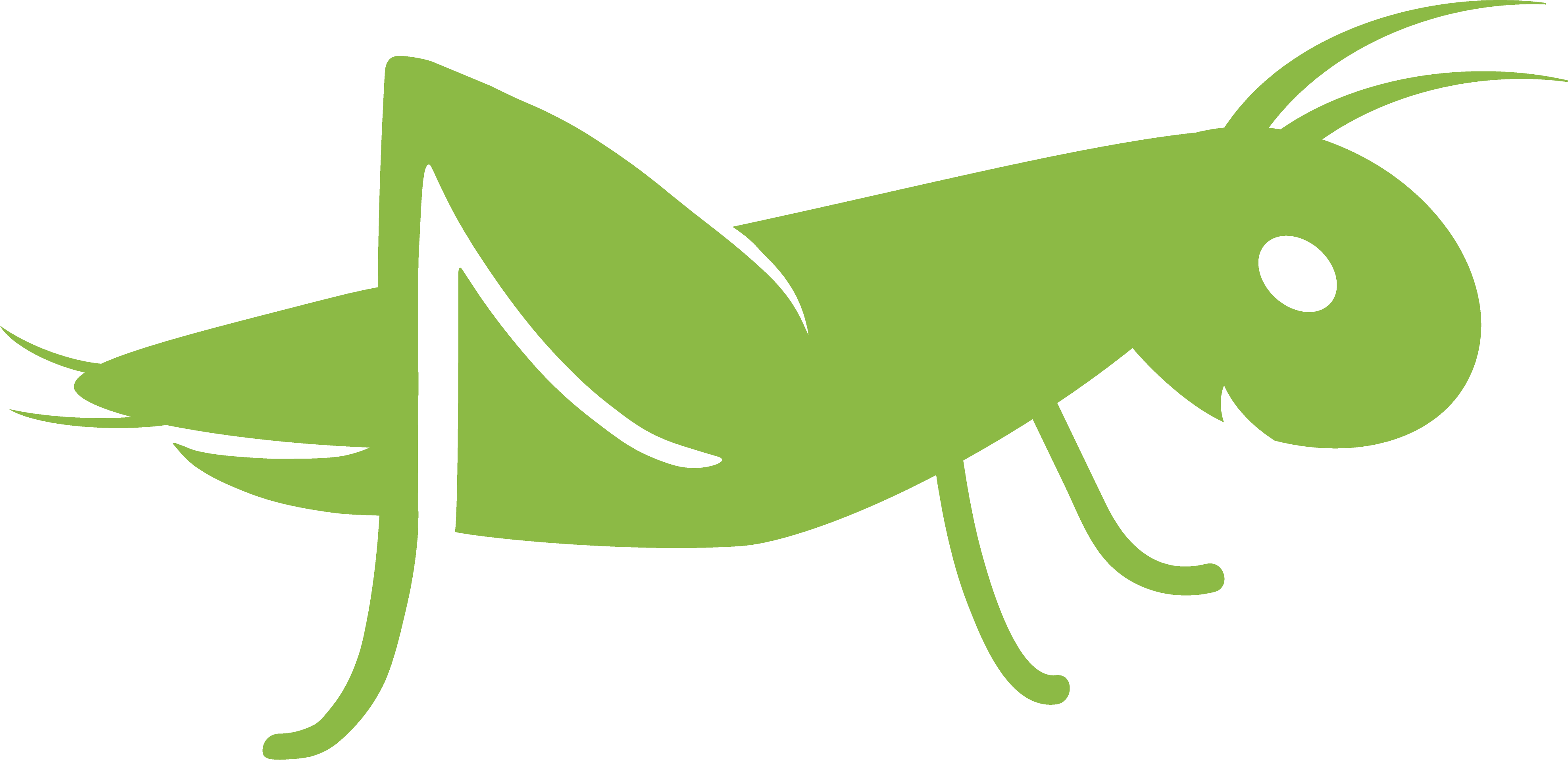 Οι ψηφιακές δεξιότητες περιλαμβάνουν την:

ικανότητα χρησιμοποίησης πληροφοριών και δεδομένων,
επικοινωνία και συνεργασία,
παιδεία στα μέσα επικοινωνίας,
ικανότητα δημιουργίας ψηφιακού περιεχομένου (μαζί και προγραμματισμού),
ασφάλεια (συμπεριλ. της ψηφιακής άνεσης και των απαραίτητων δεξιοτήτων για την ασφάλεια στον κυβερνοχώρο),
θέματα πνευματικής ιδιοκτησίας,
αντιμετώπιση προβλημάτων,
κριτική σκέψη
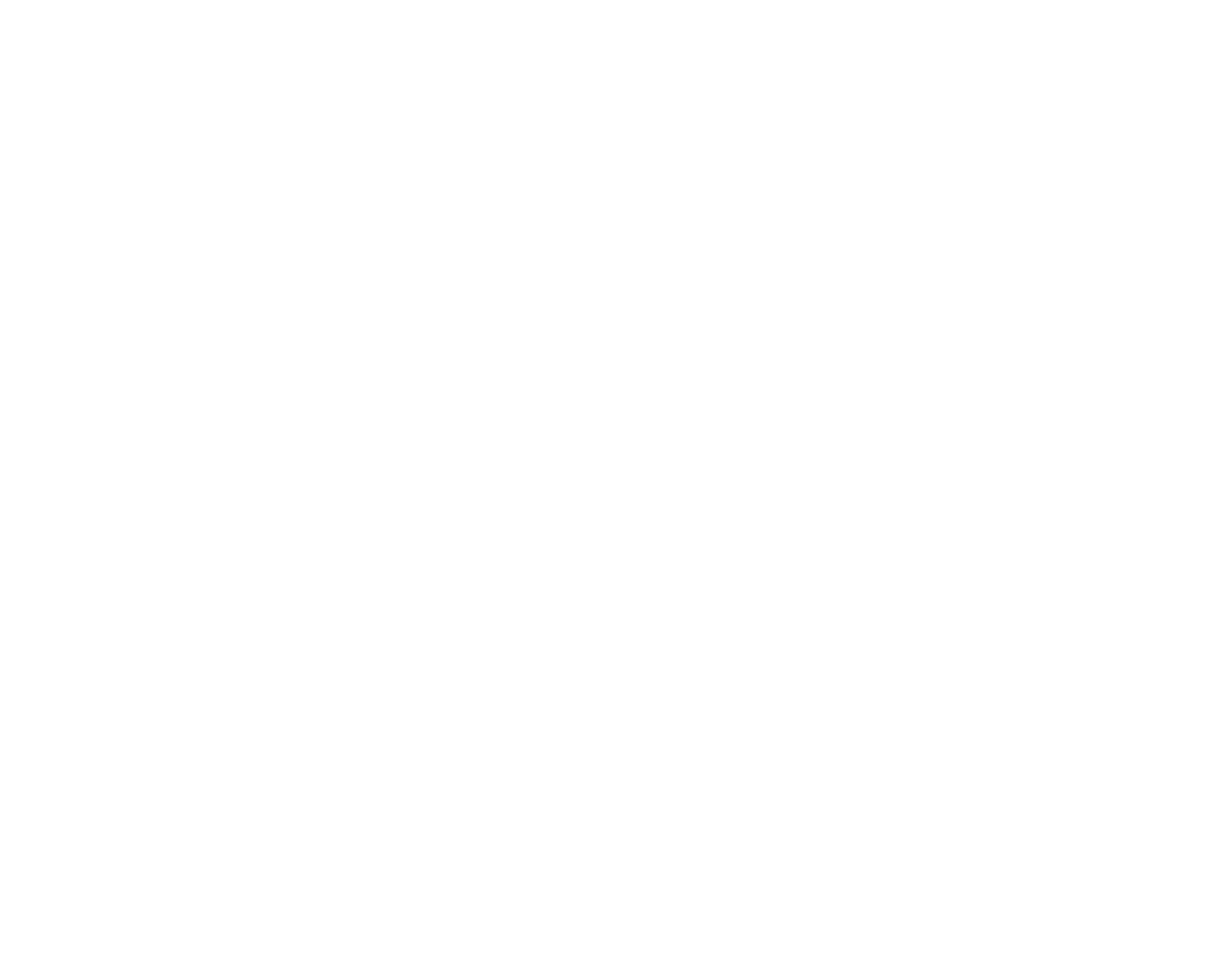 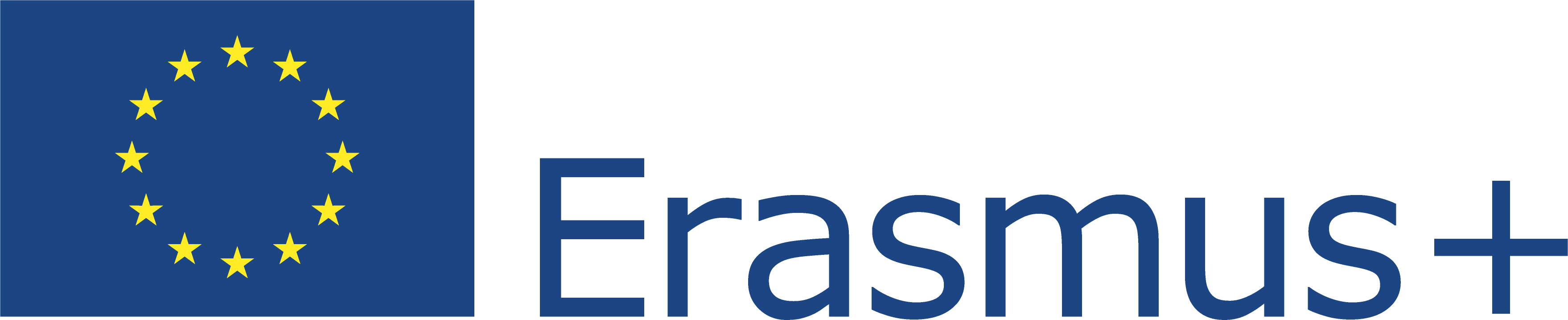 This Project (2019-1-RO01-KA204-063136) has been funded with support from the European Commission. This document reflects the views only of the author and the Commission cannot be held responsible for any use which might be made of the information contained herein.
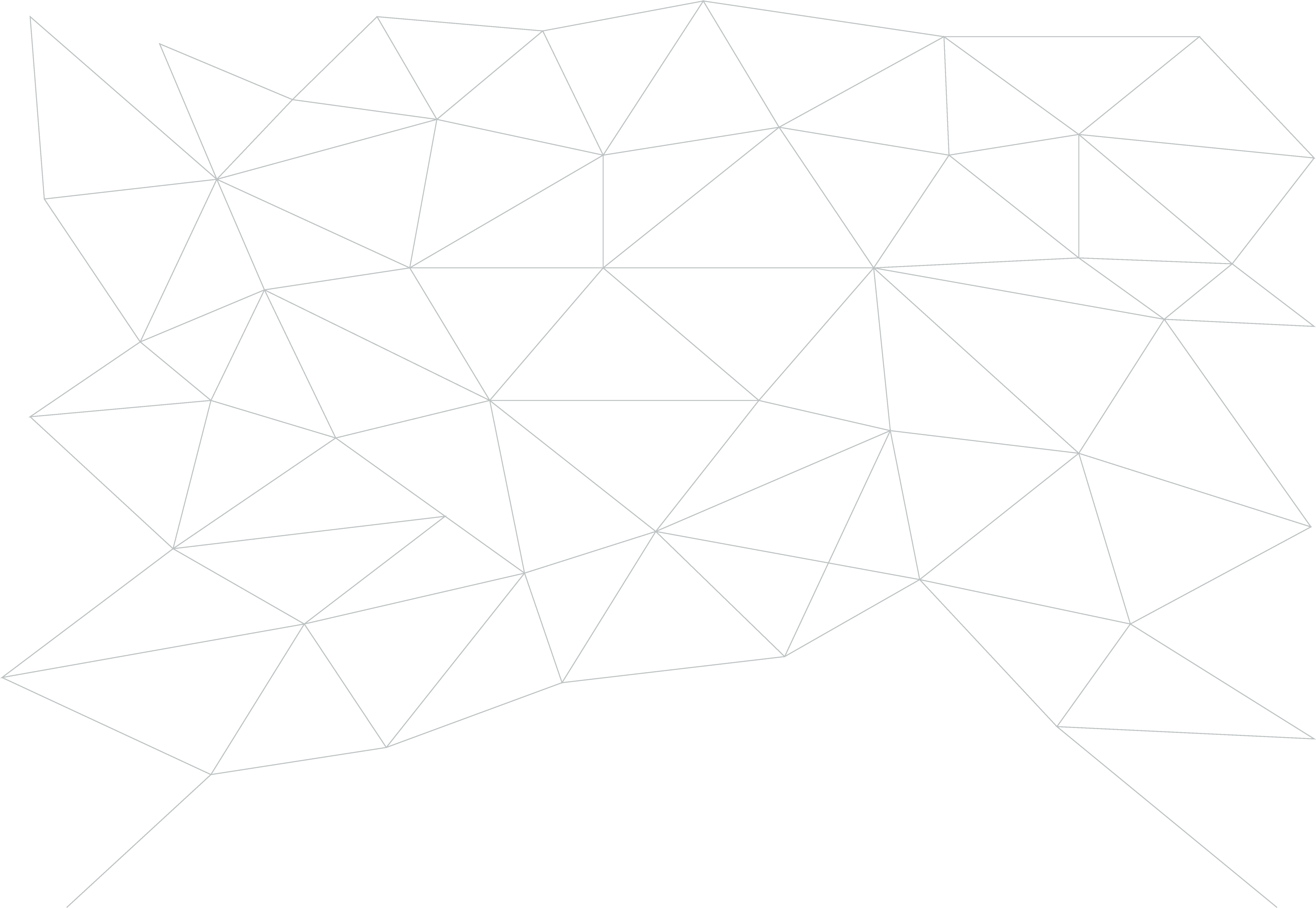 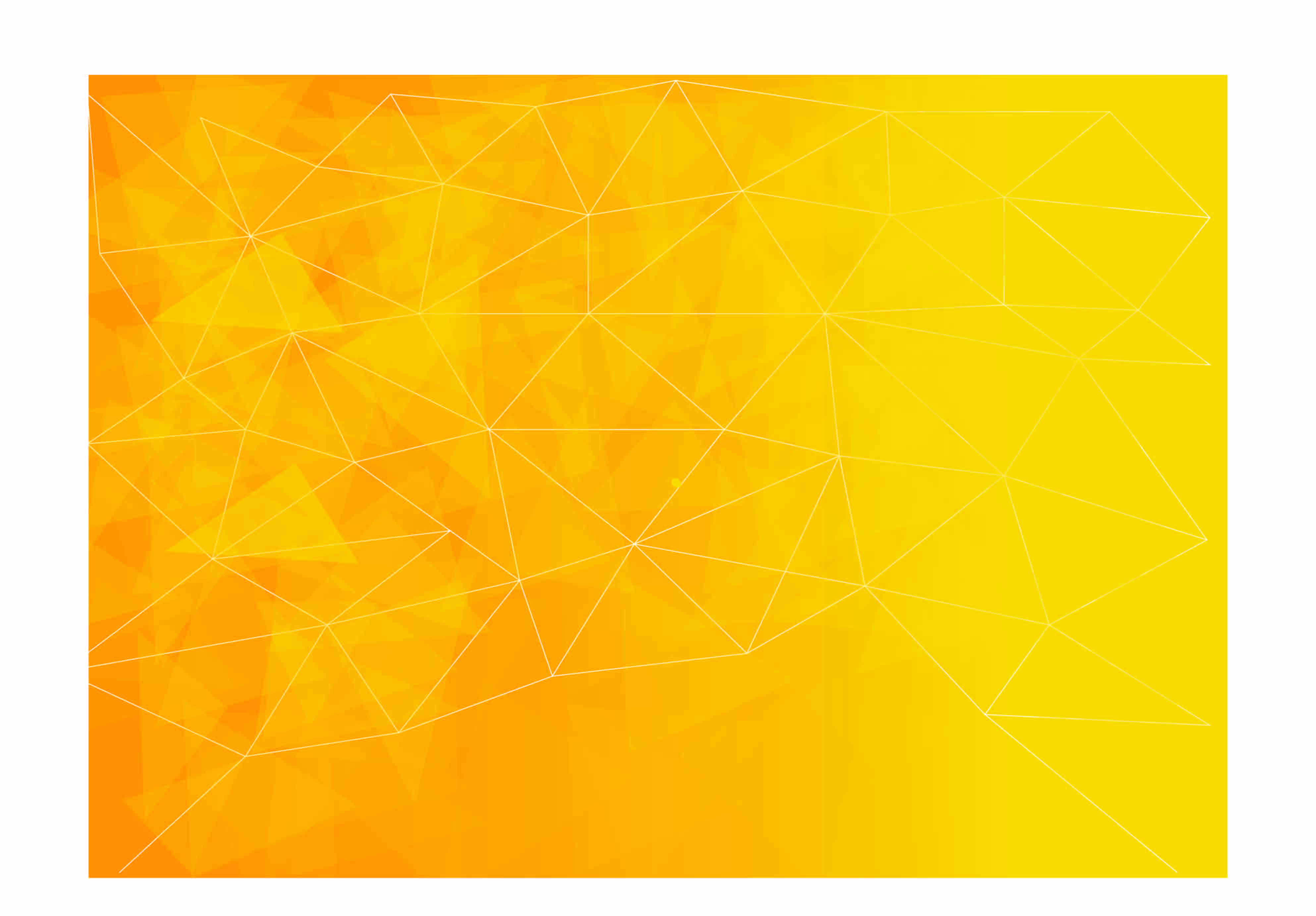 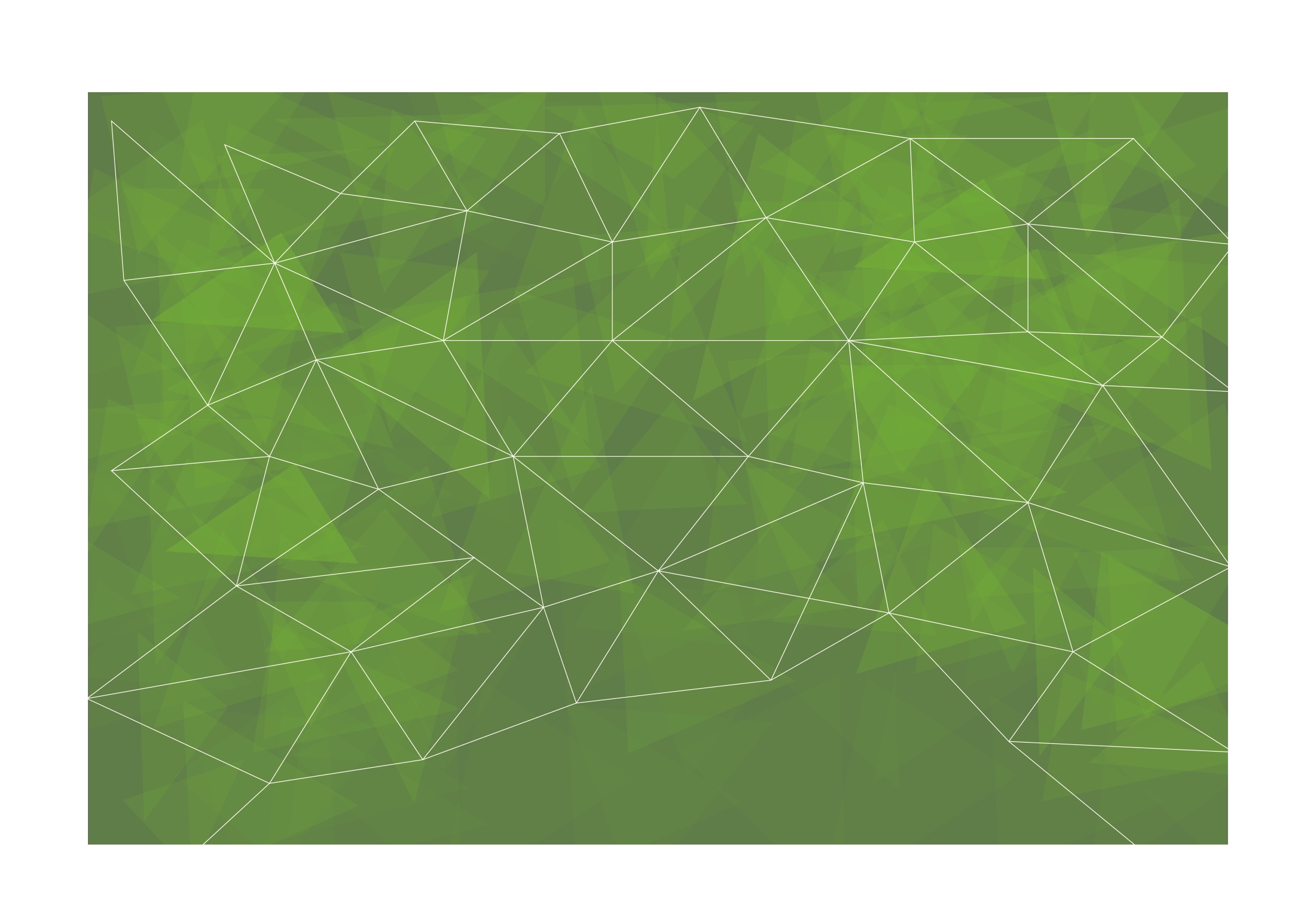 Γιατί τις χρειαζόμαστε;
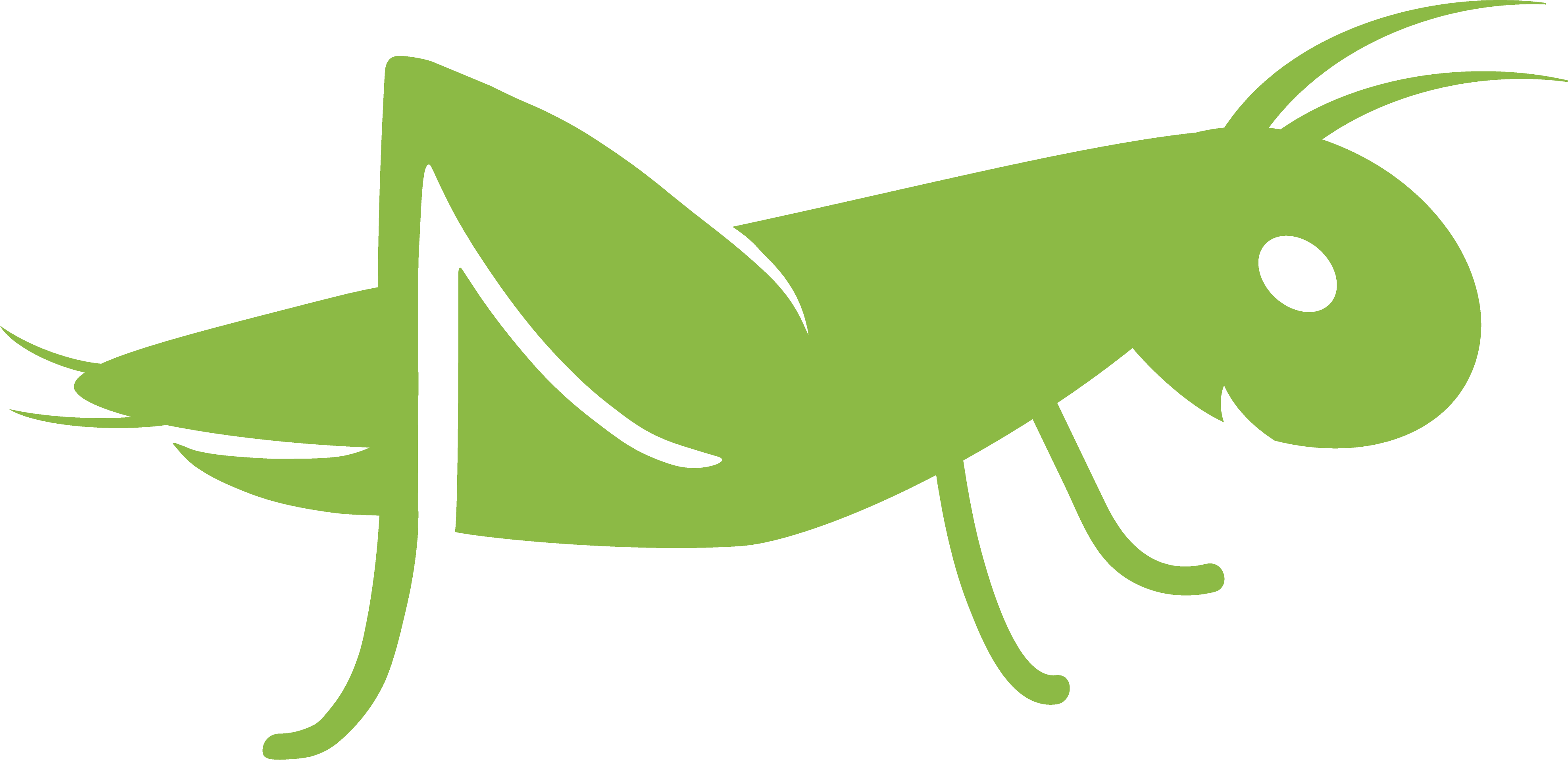 Όσο πιο εξοικειωμένος/η είσαι με την τεχνολογία, τόσο πιο εύκολα ανοίγουν πόρτες σε διάφορες πτυχές της ζωής!
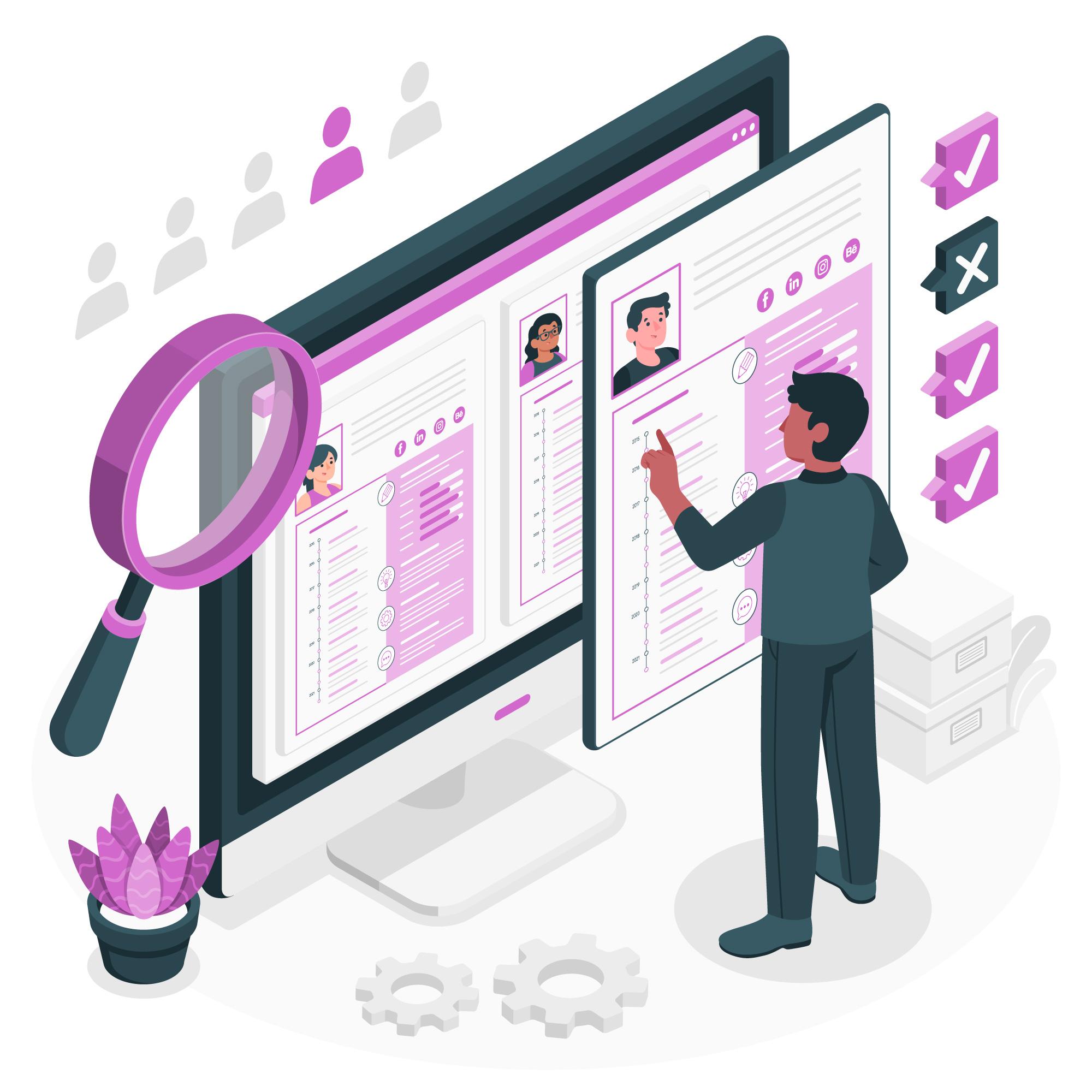 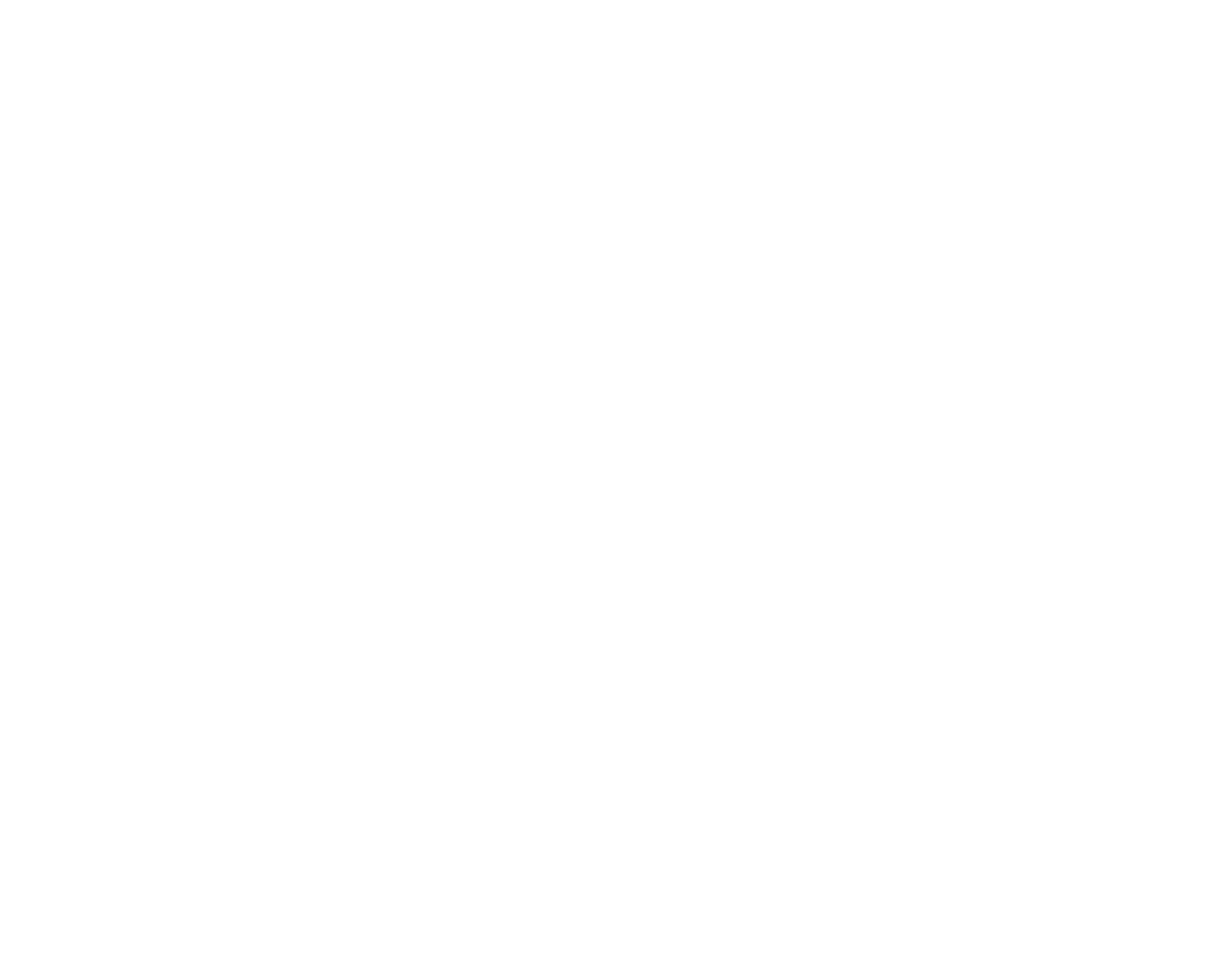 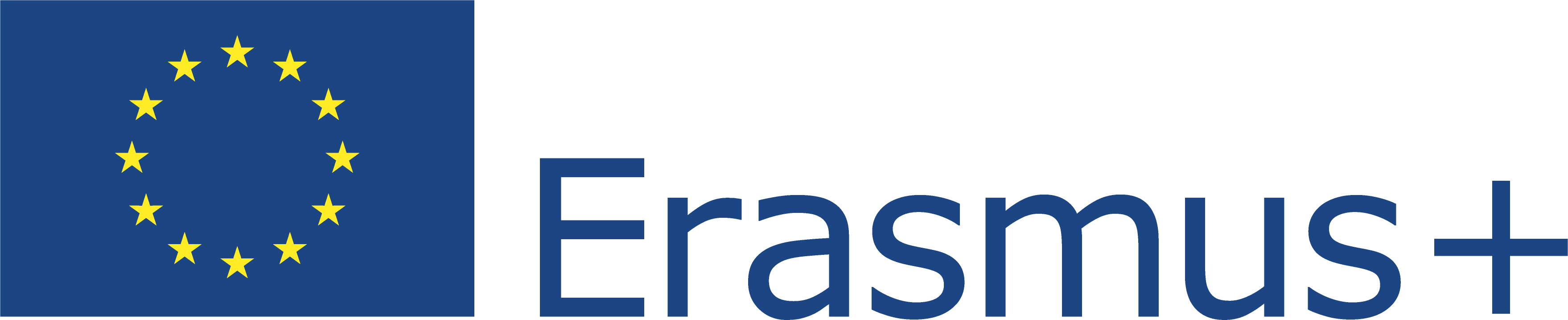 This Project (2019-1-RO01-KA204-063136) has been funded with support from the European Commission. This document reflects the views only of the author and the Commission cannot be held responsible for any use which might be made of the information contained herein.
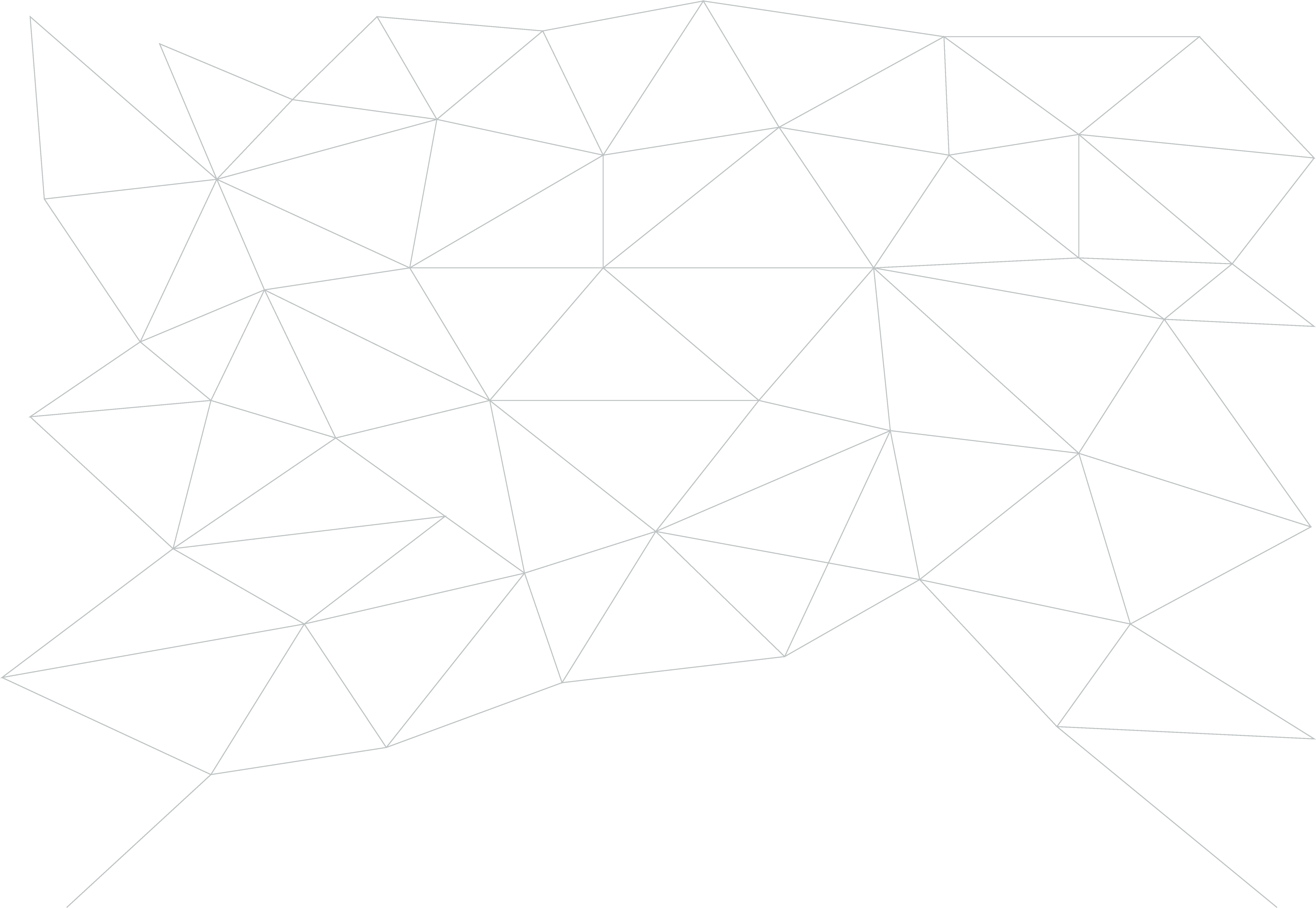 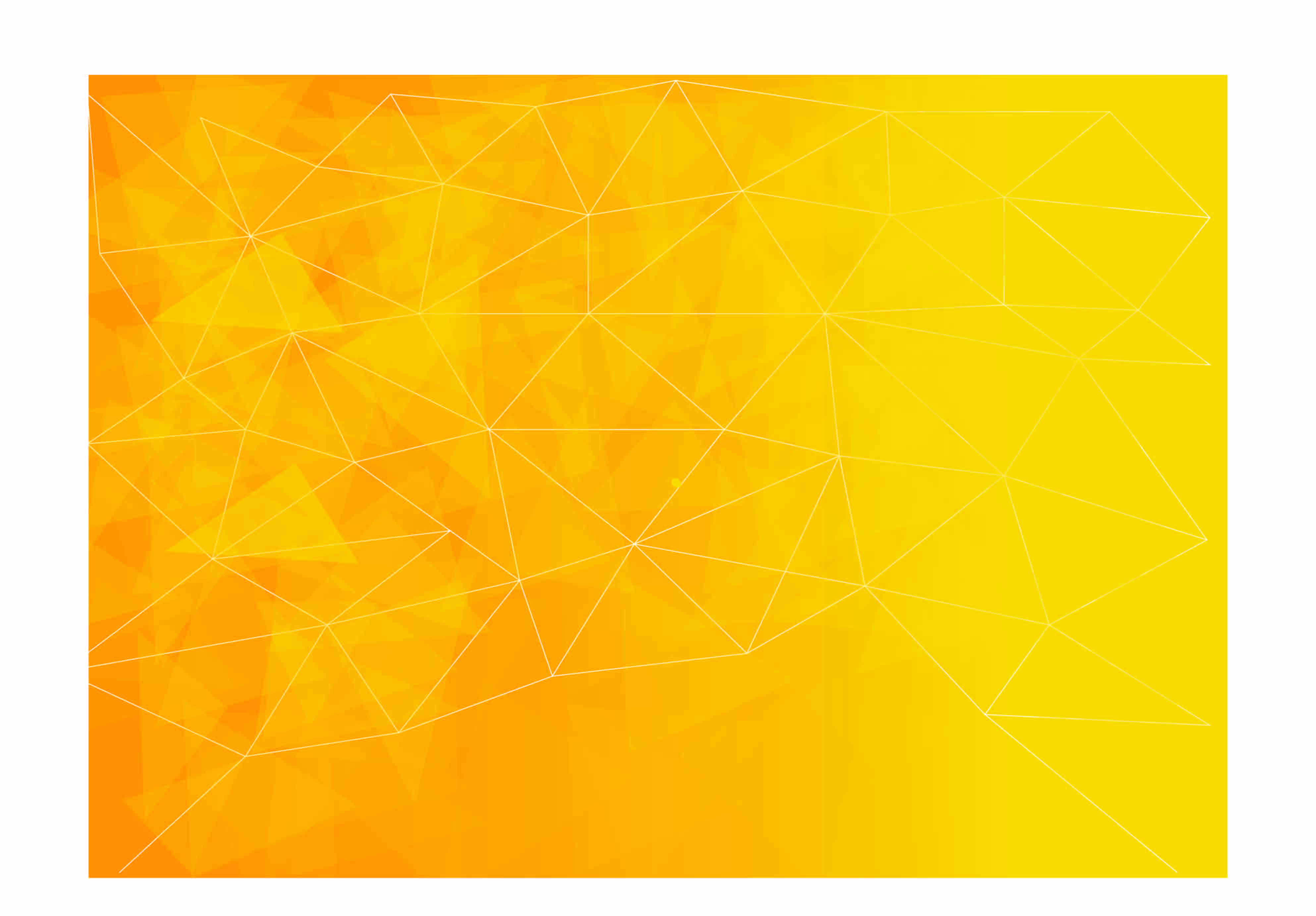 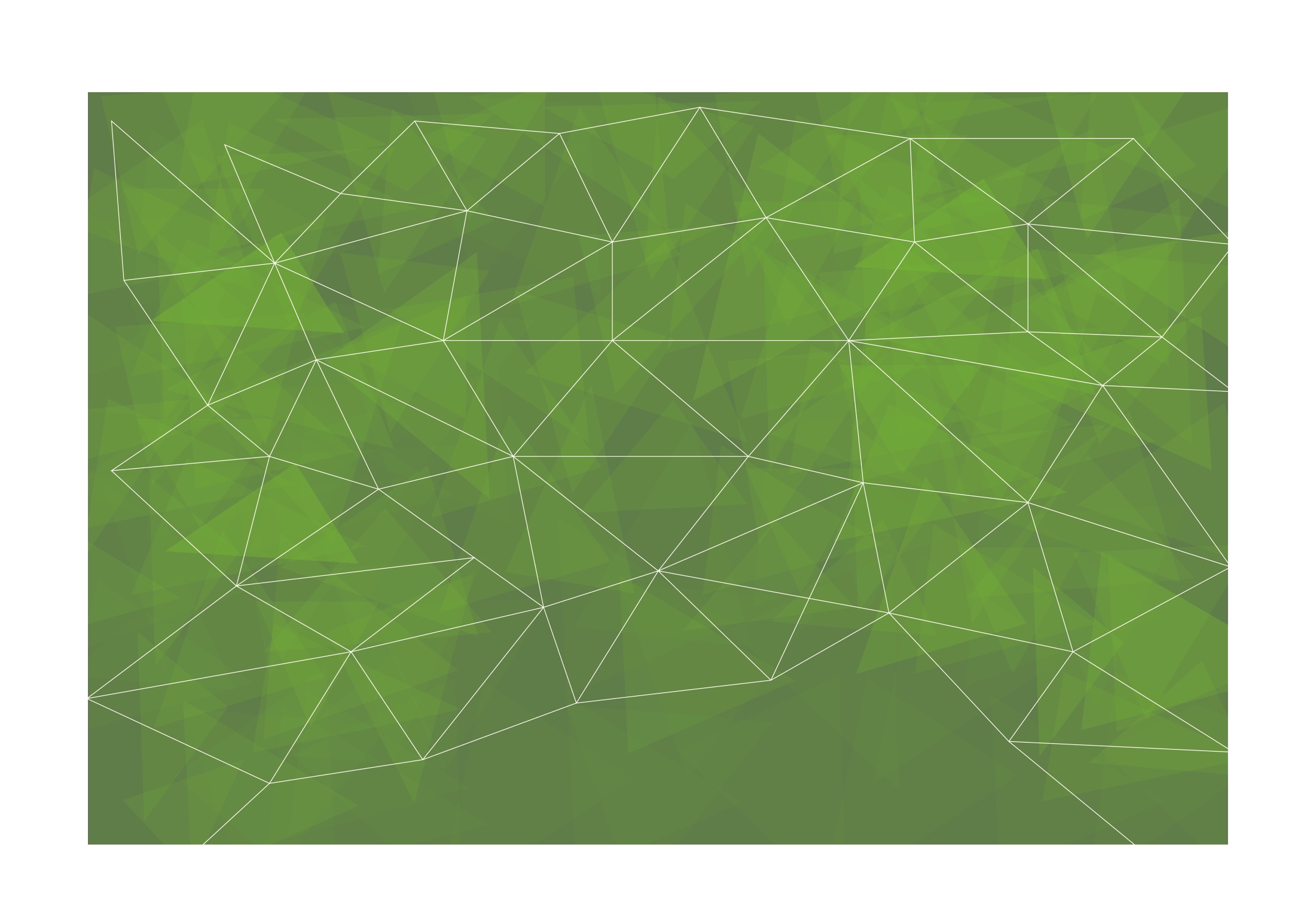 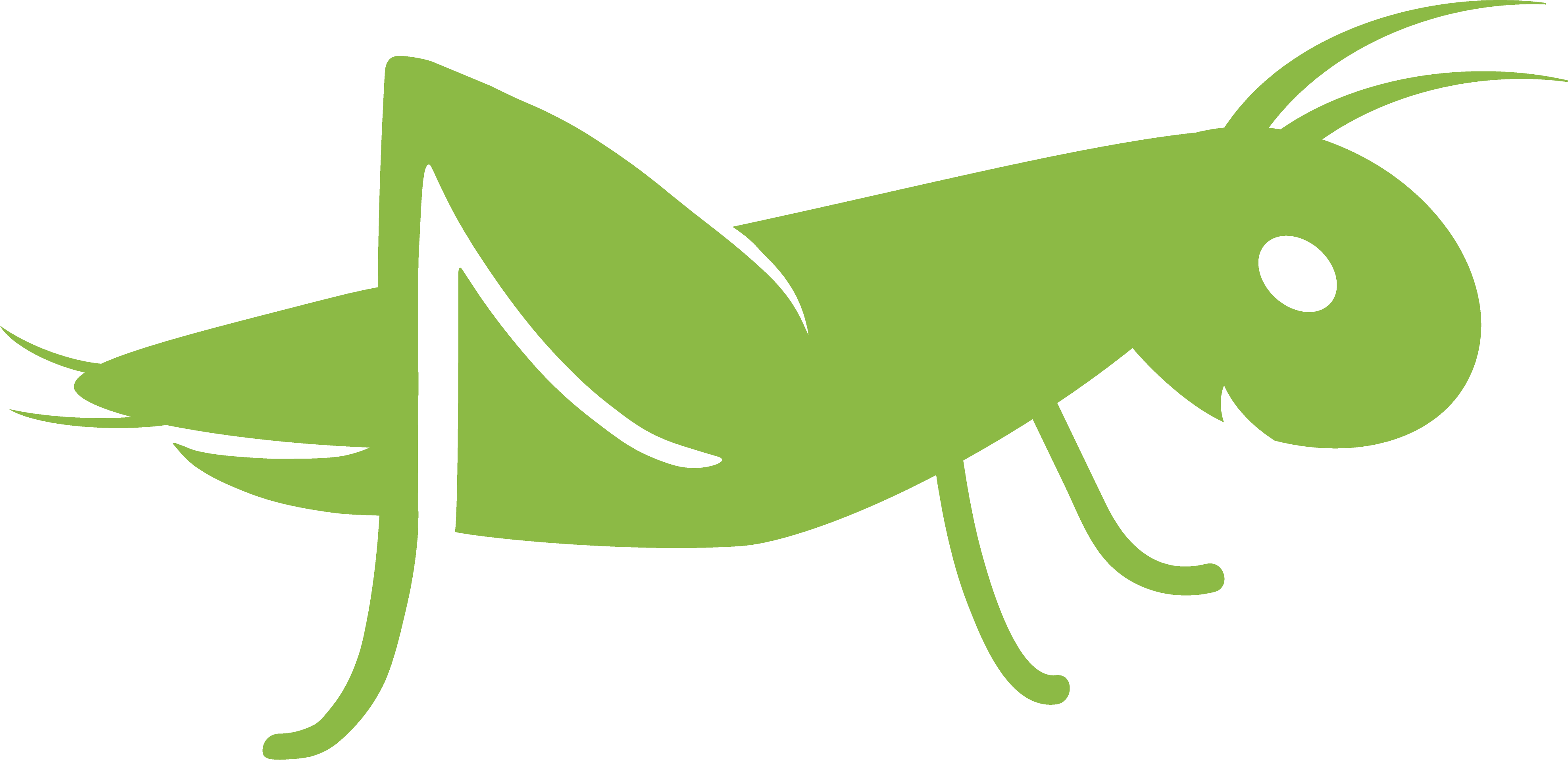 Πρακτική Εξάσκηση
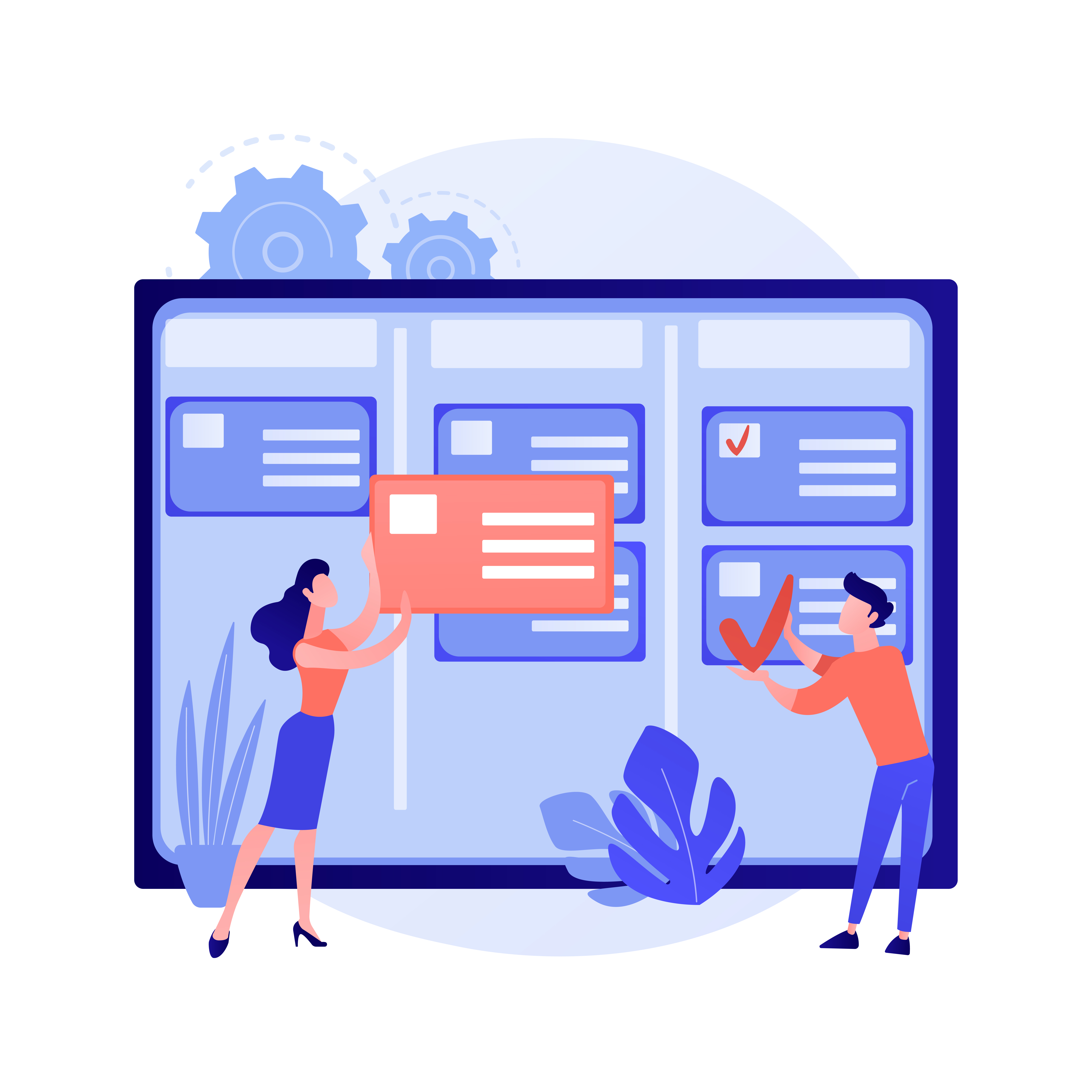 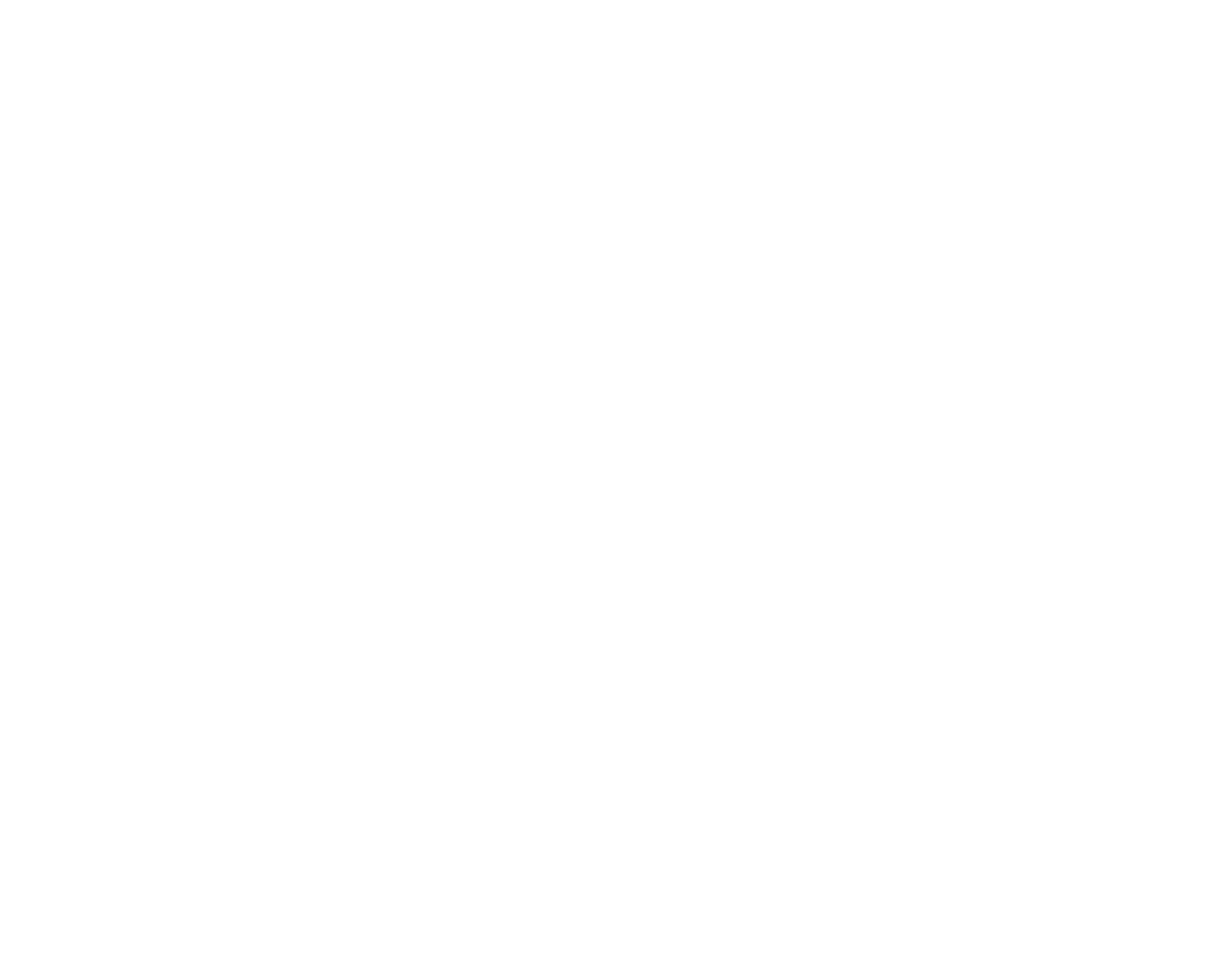 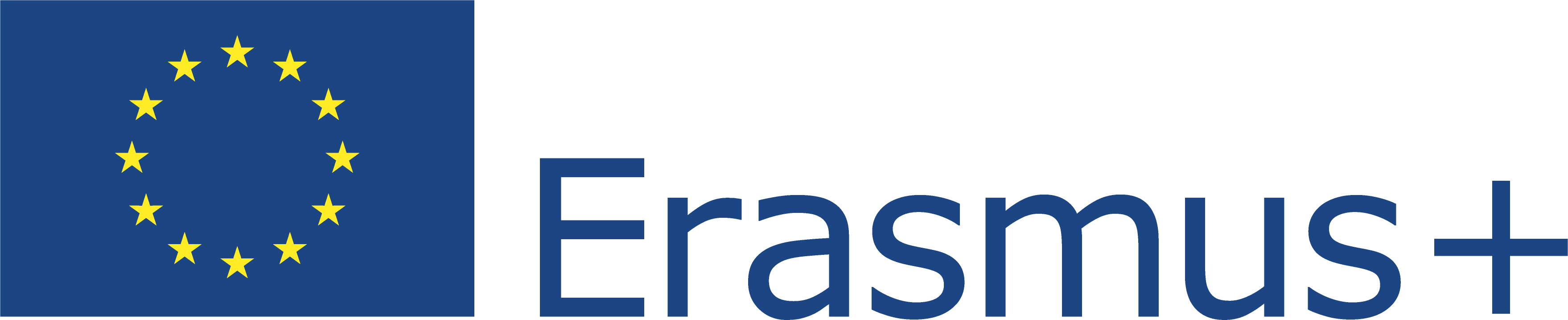 This Project (2019-1-RO01-KA204-063136) has been funded with support from the European Commission. This document reflects the views only of the author and the Commission cannot be held responsible for any use which might be made of the information contained herein.
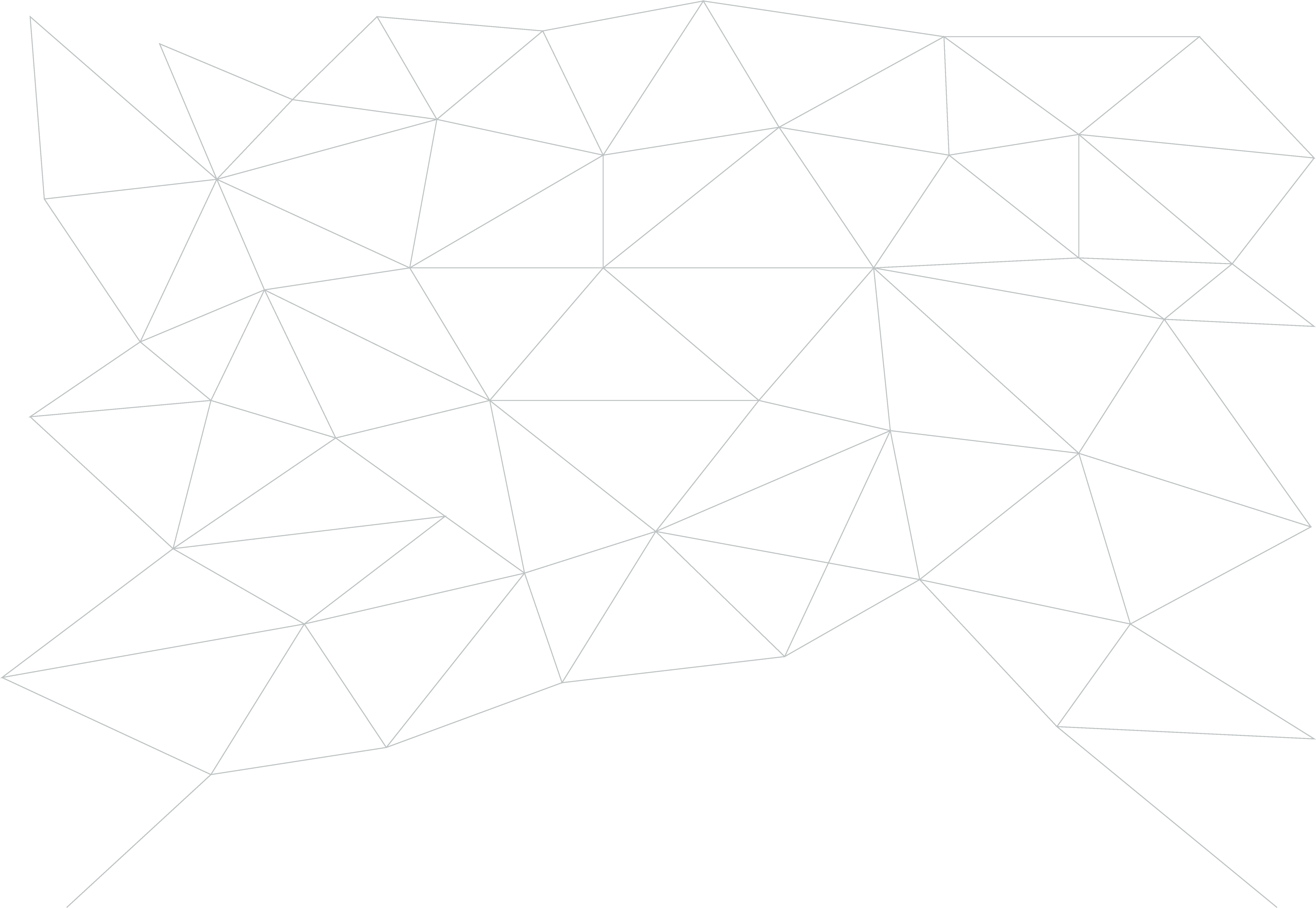 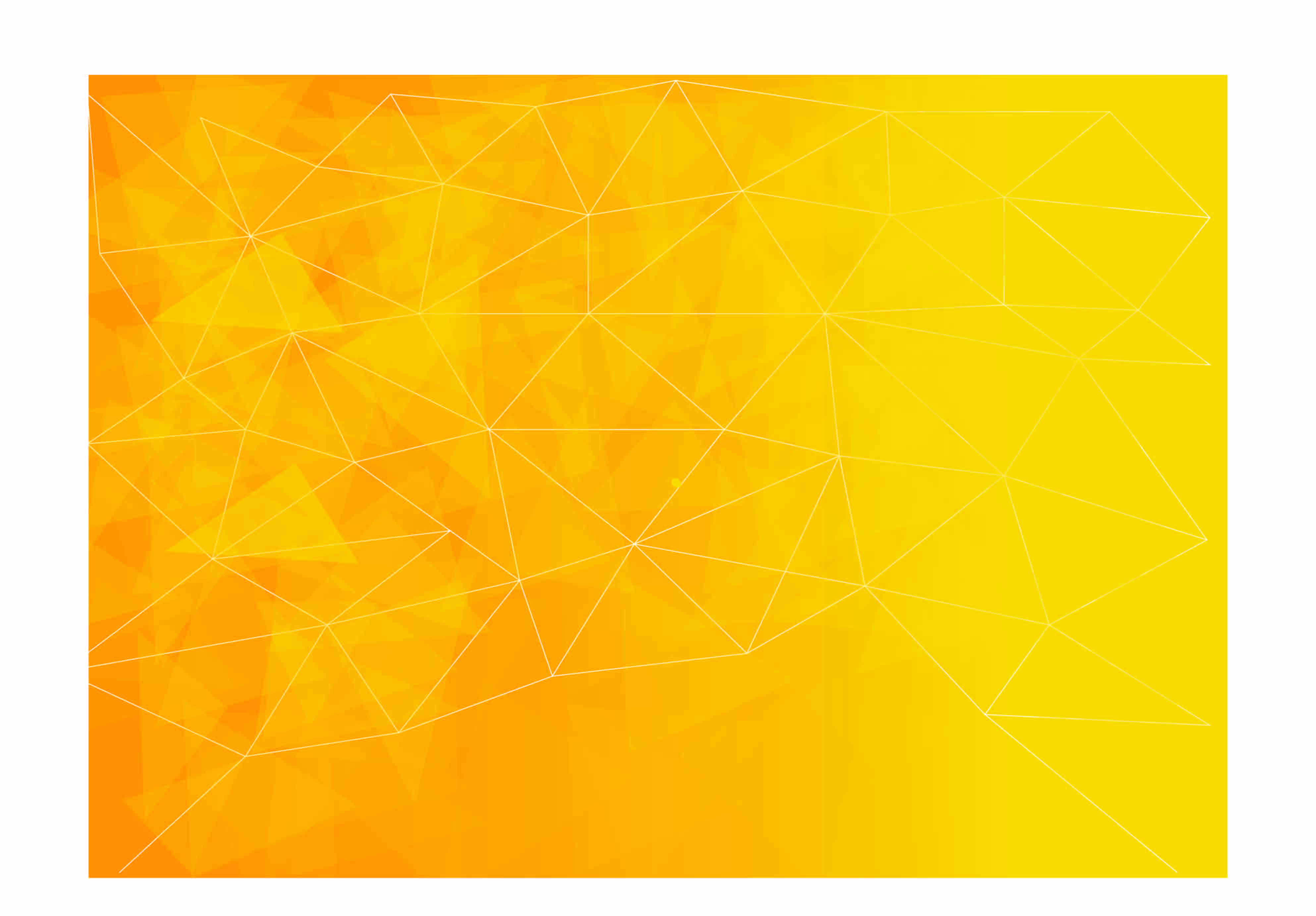 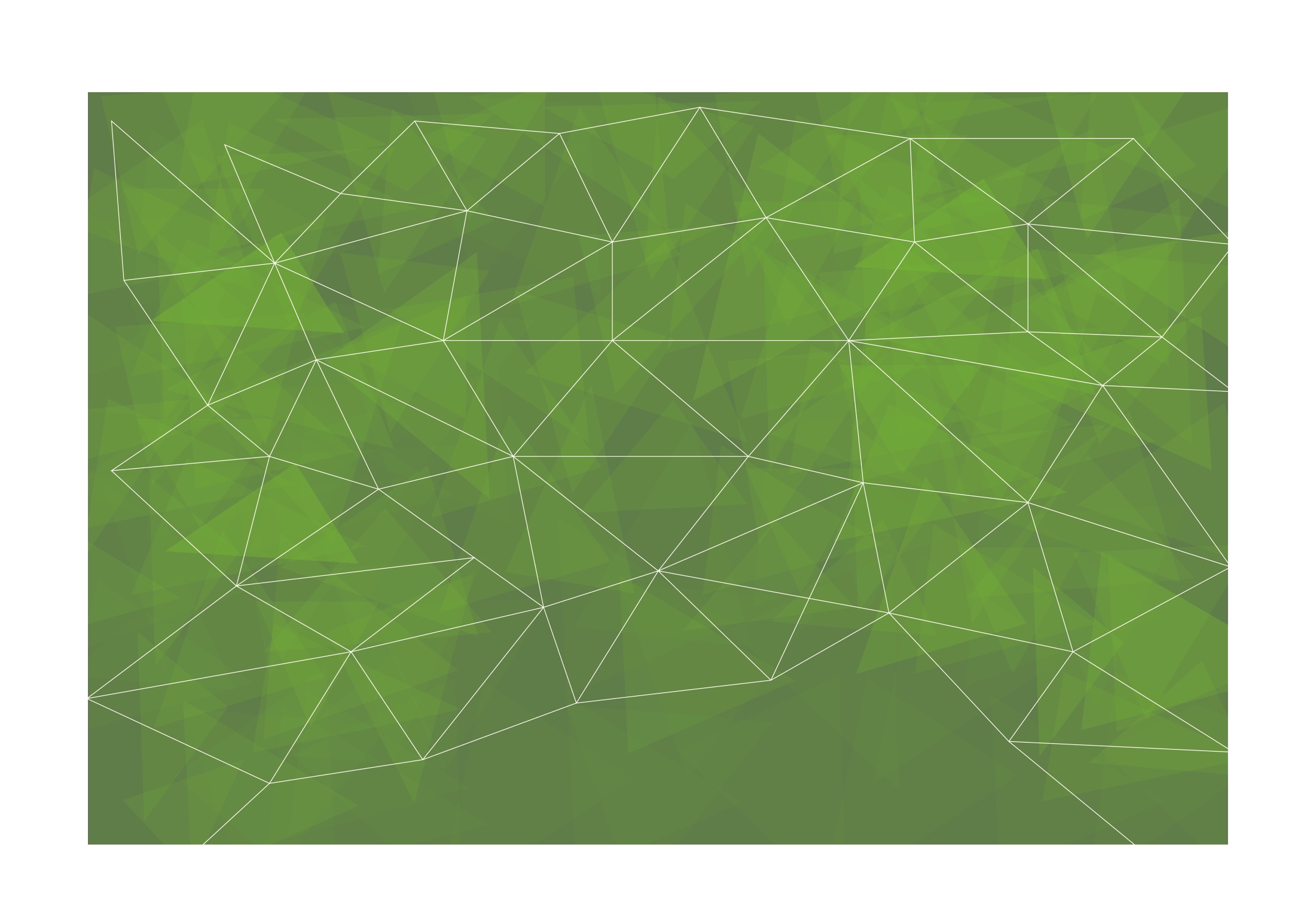 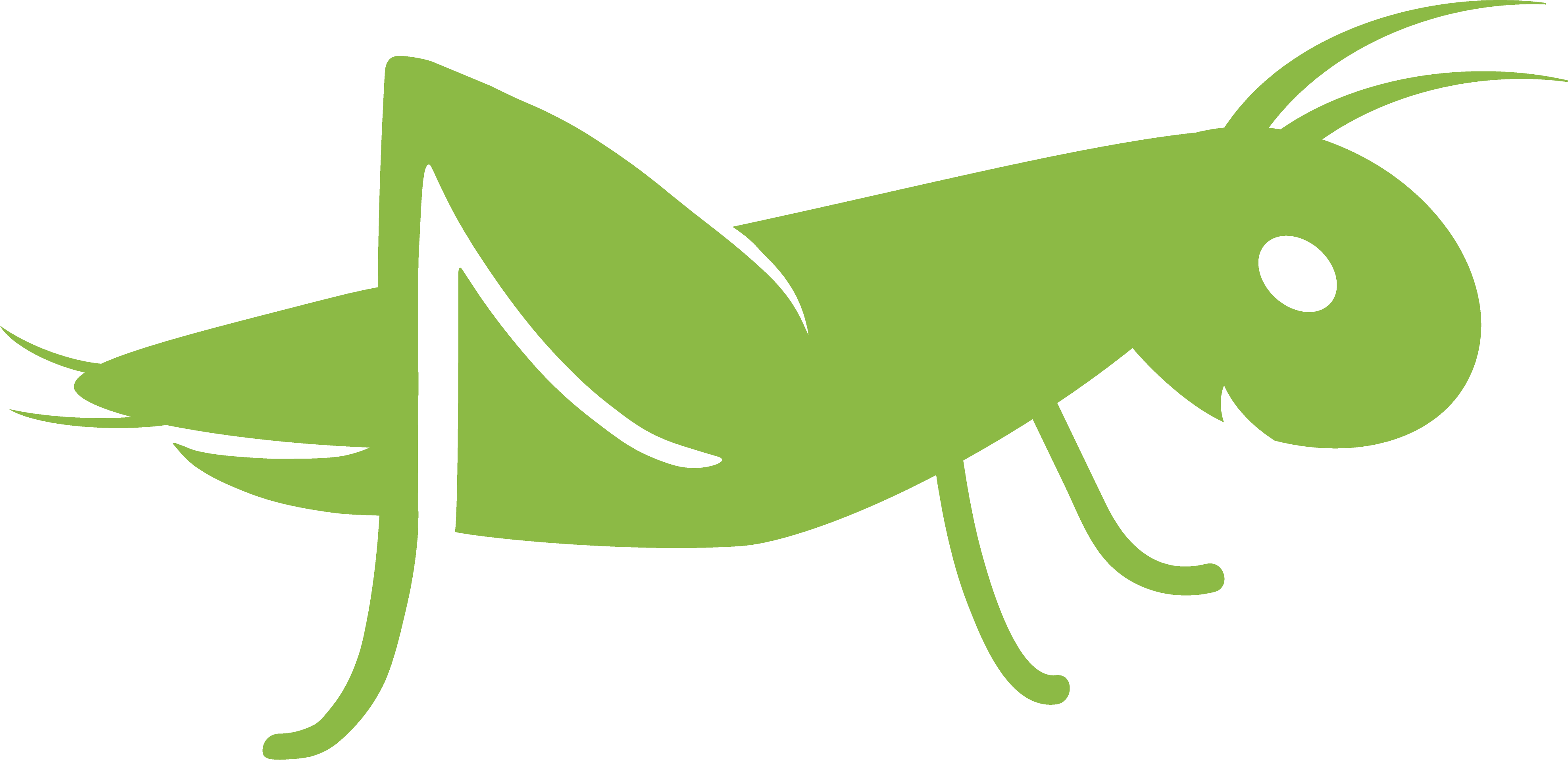 Διαδίκτυο και Ασφαλής χρήση των διαδικτυακών πόρων
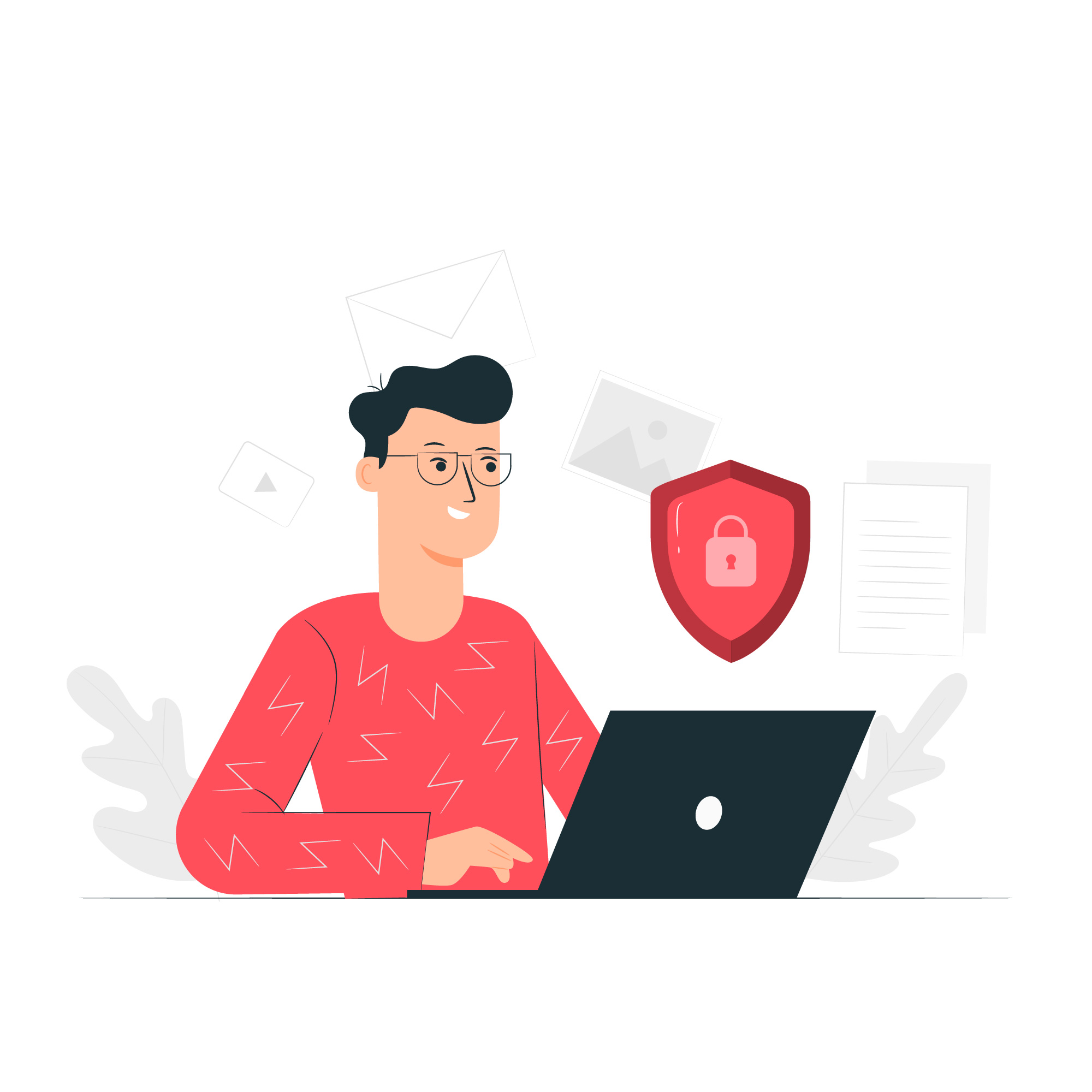 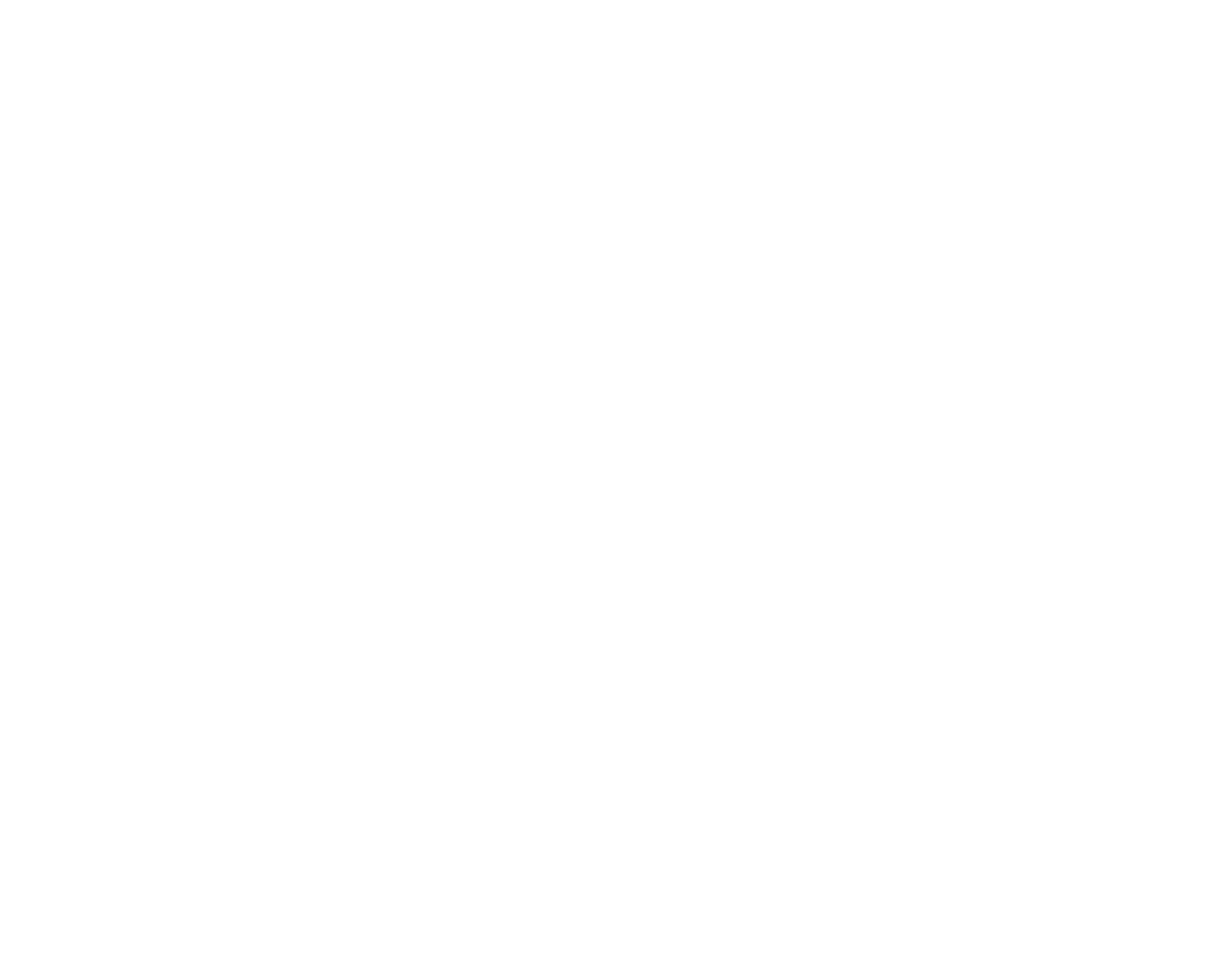 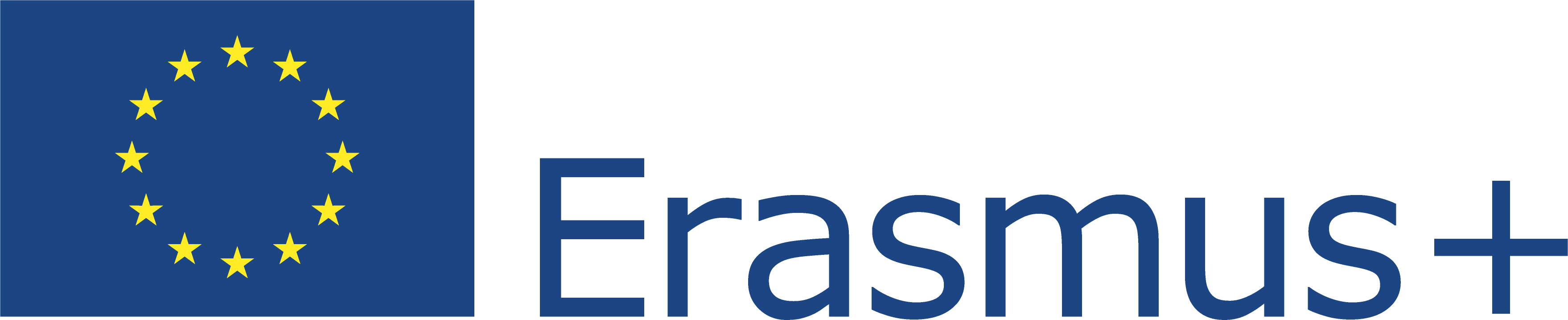 This Project (2019-1-RO01-KA204-063136) has been funded with support from the European Commission. This document reflects the views only of the author and the Commission cannot be held responsible for any use which might be made of the information contained herein.
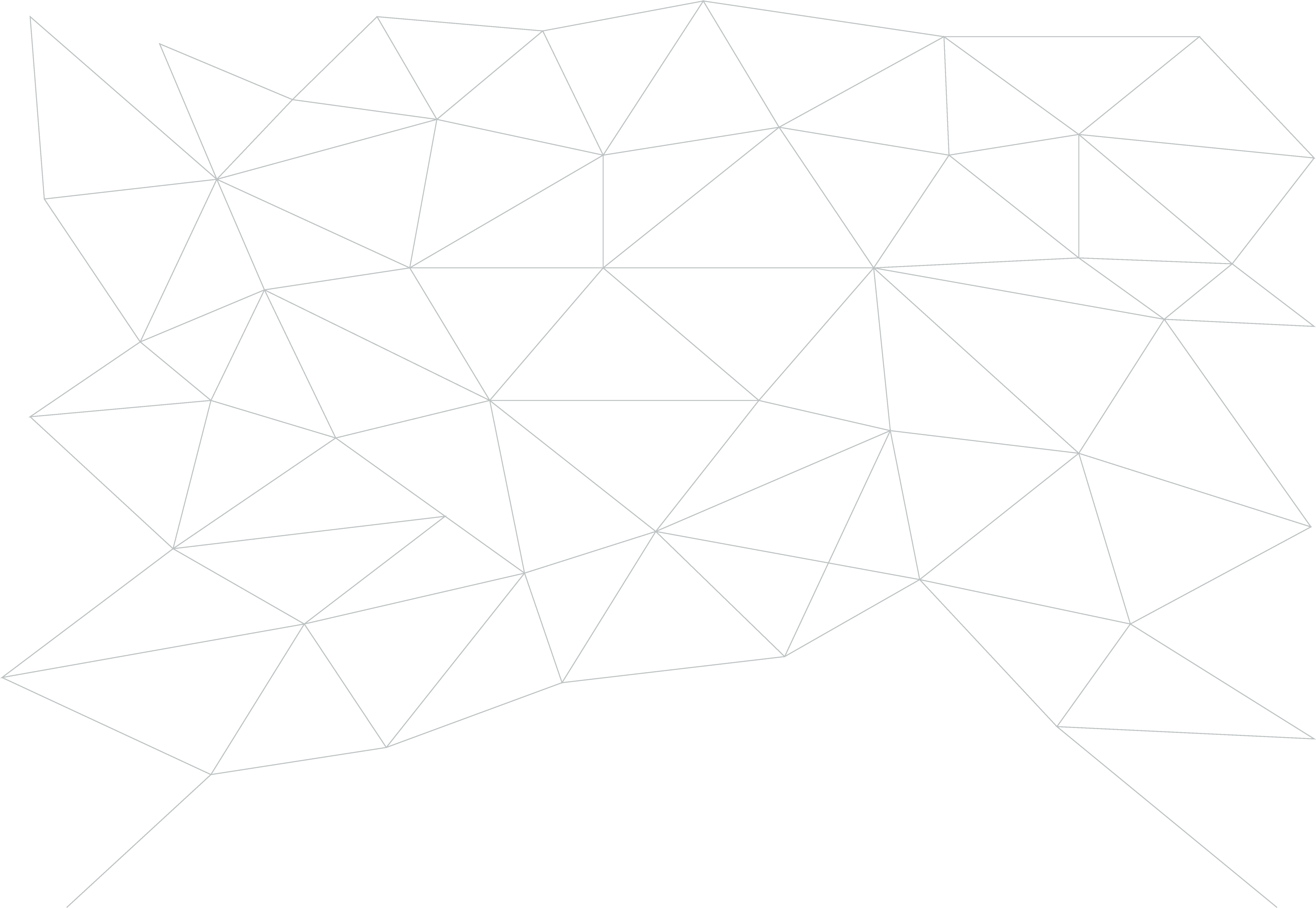 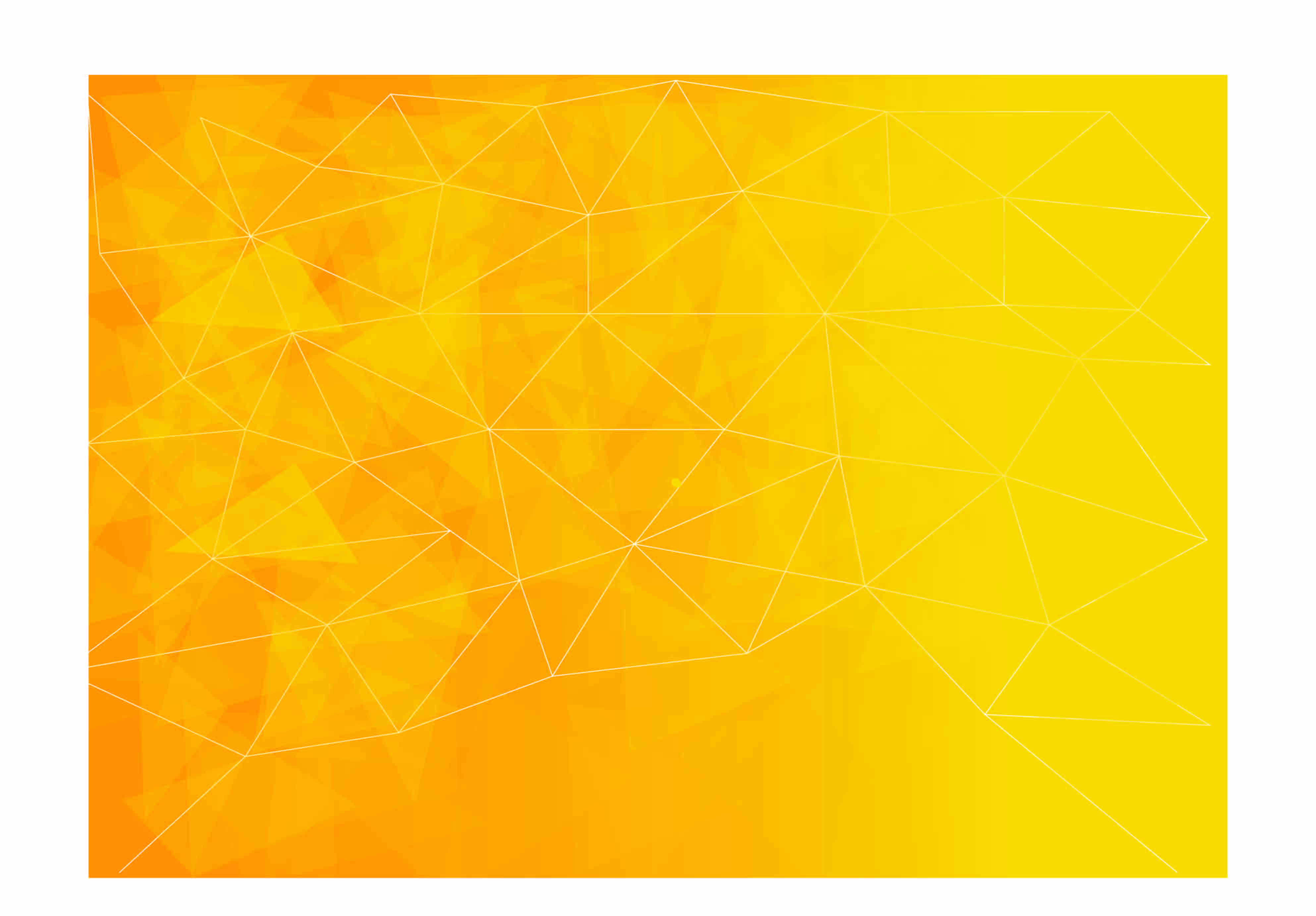 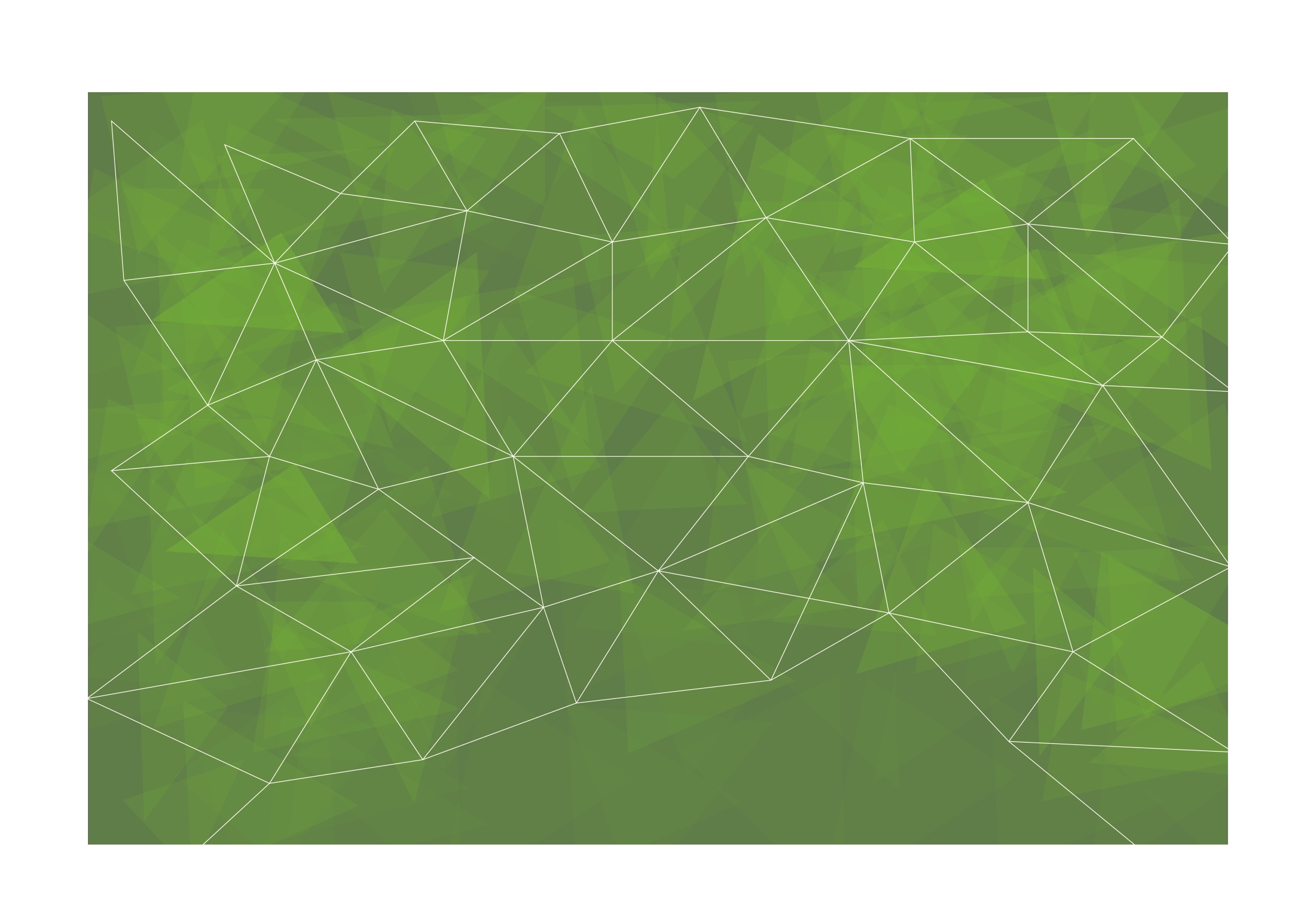 Βασικά στοιχεία για την  Ασφάλεια συσκευών και Διαδικτύου
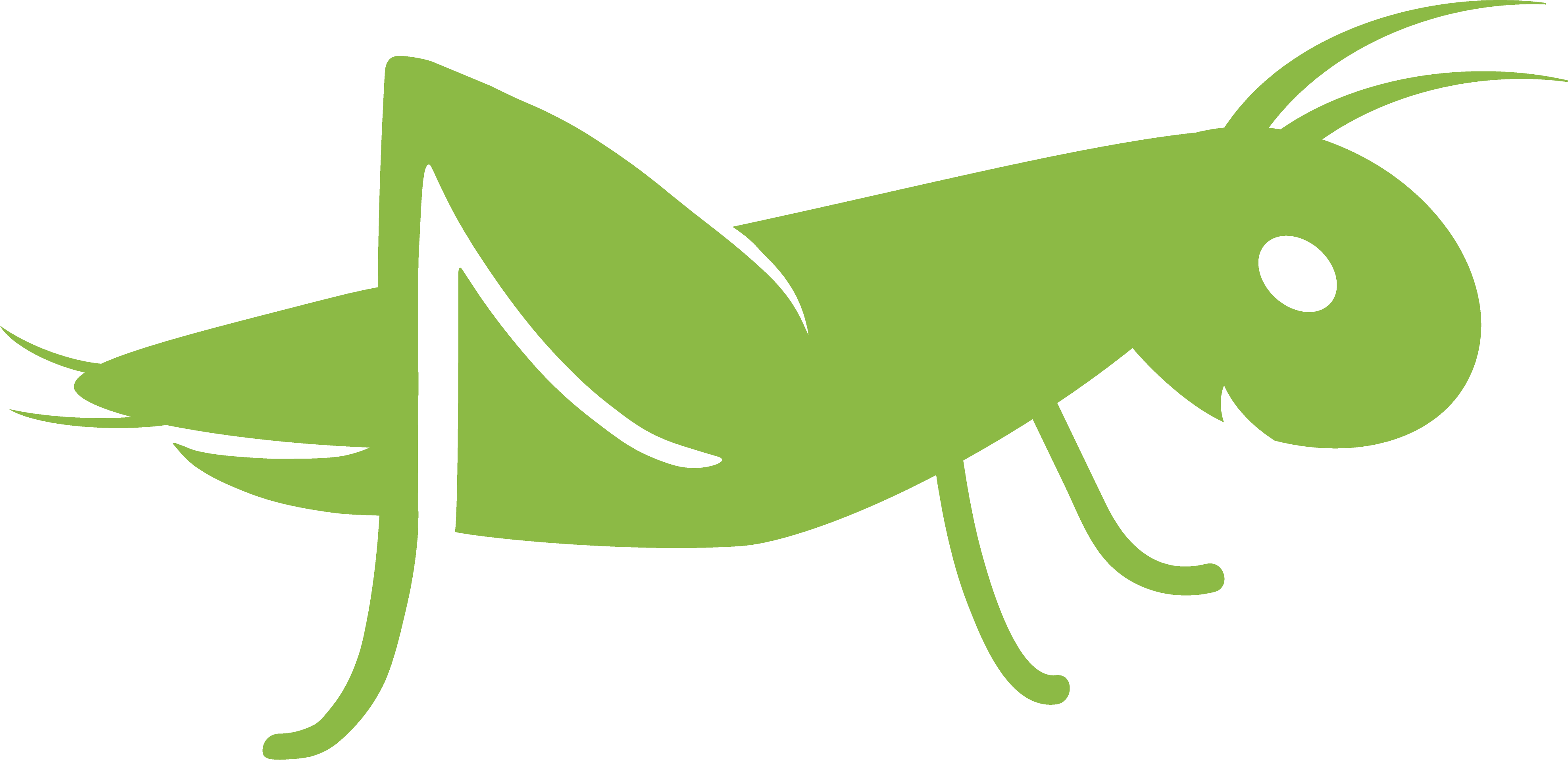 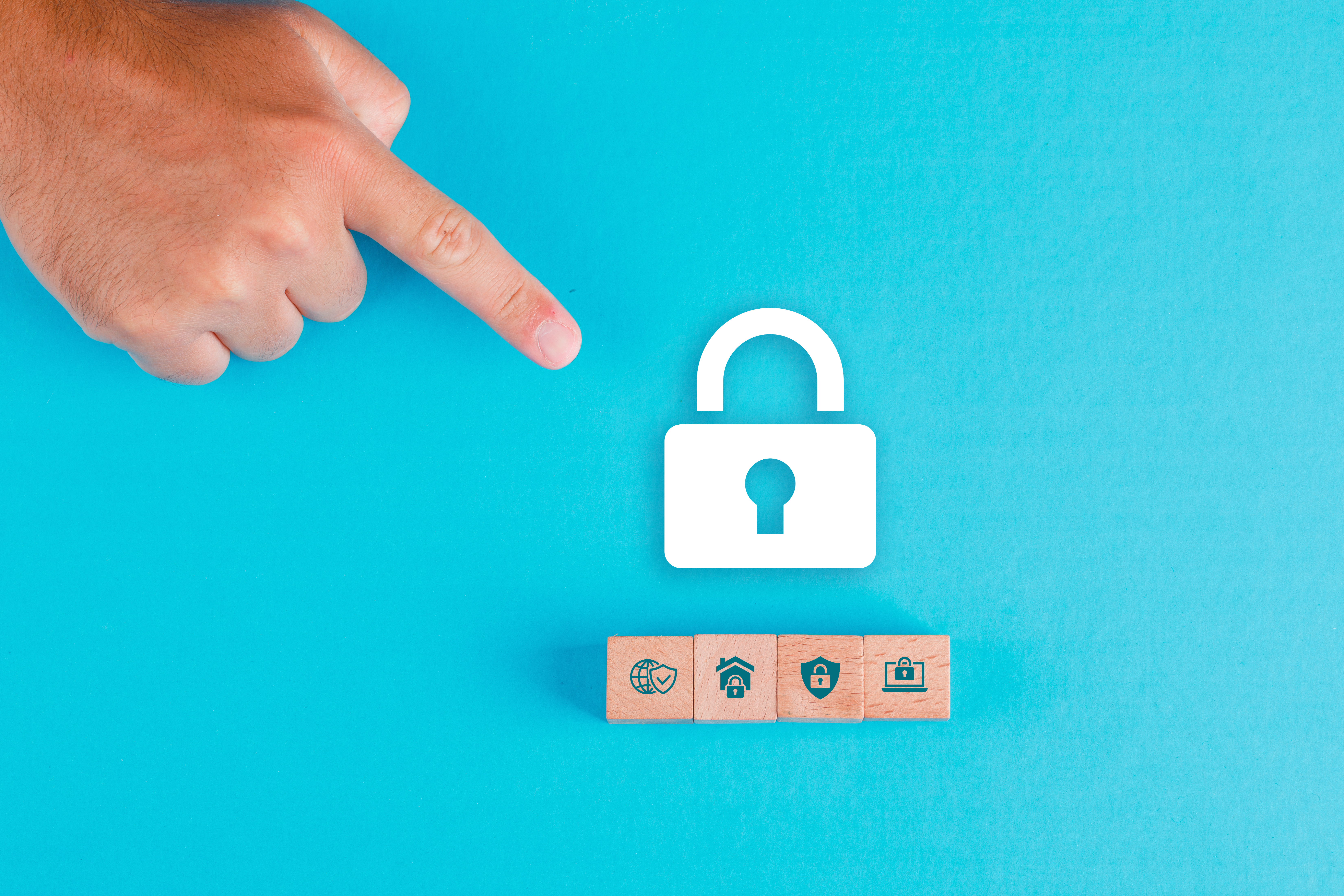 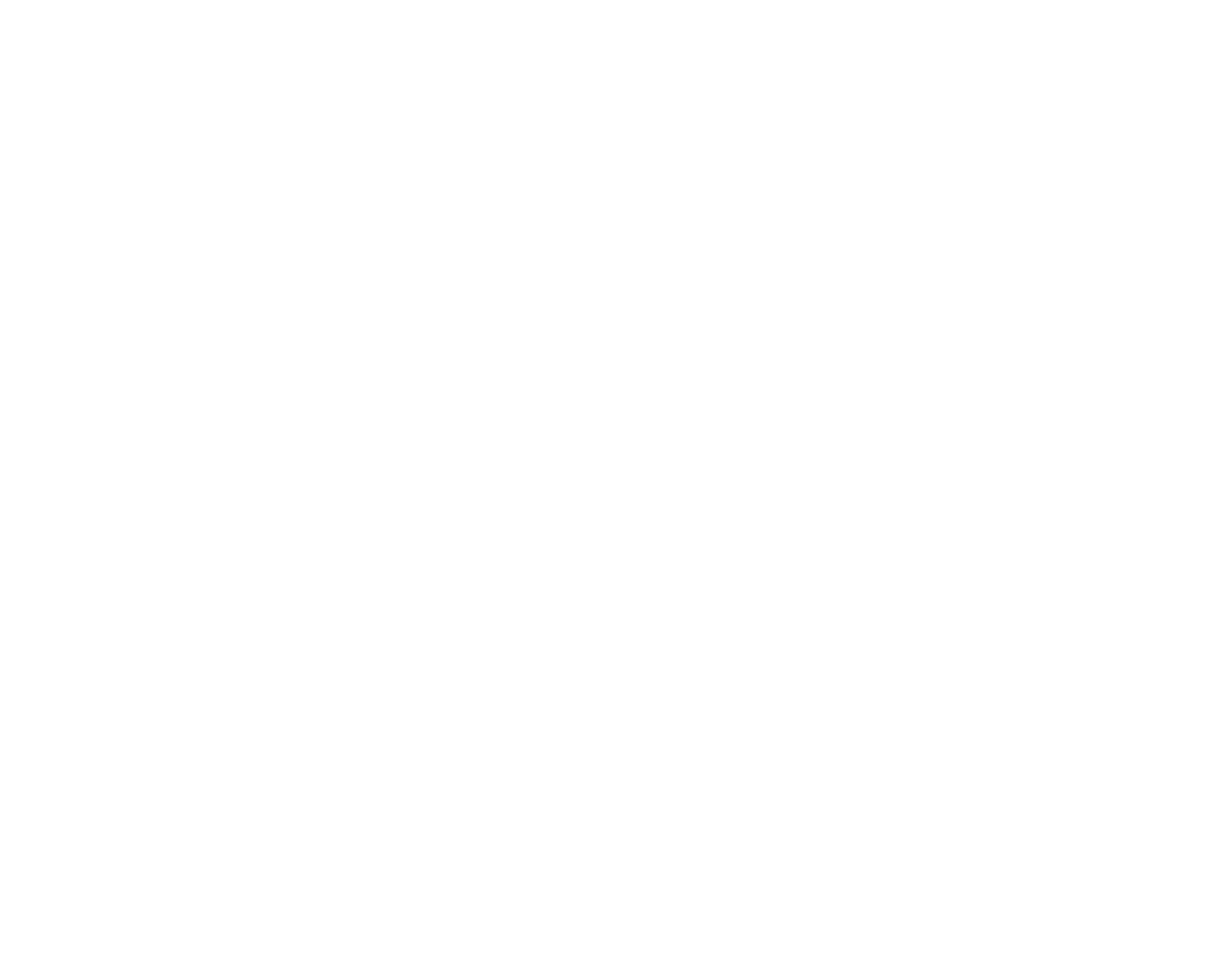 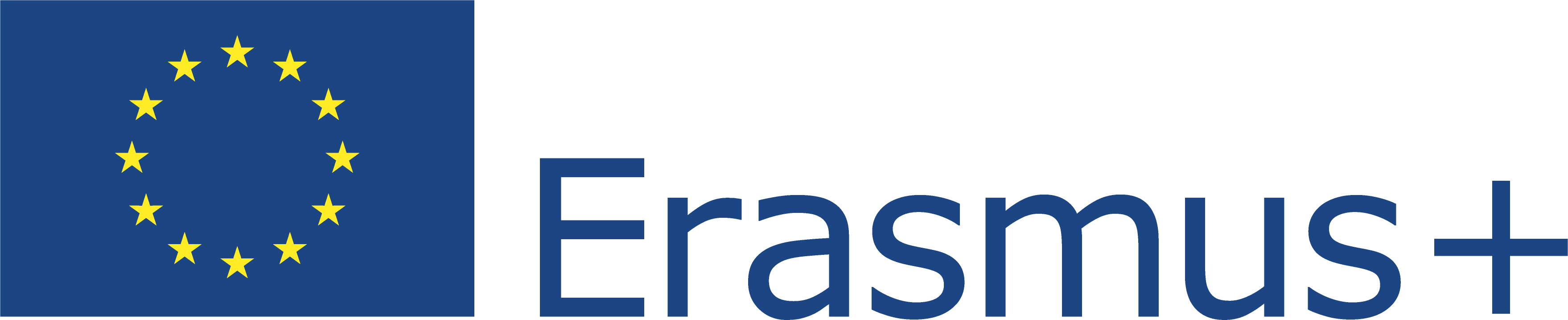 This Project (2019-1-RO01-KA204-063136) has been funded with support from the European Commission. This document reflects the views only of the author and the Commission cannot be held responsible for any use which might be made of the information contained herein.
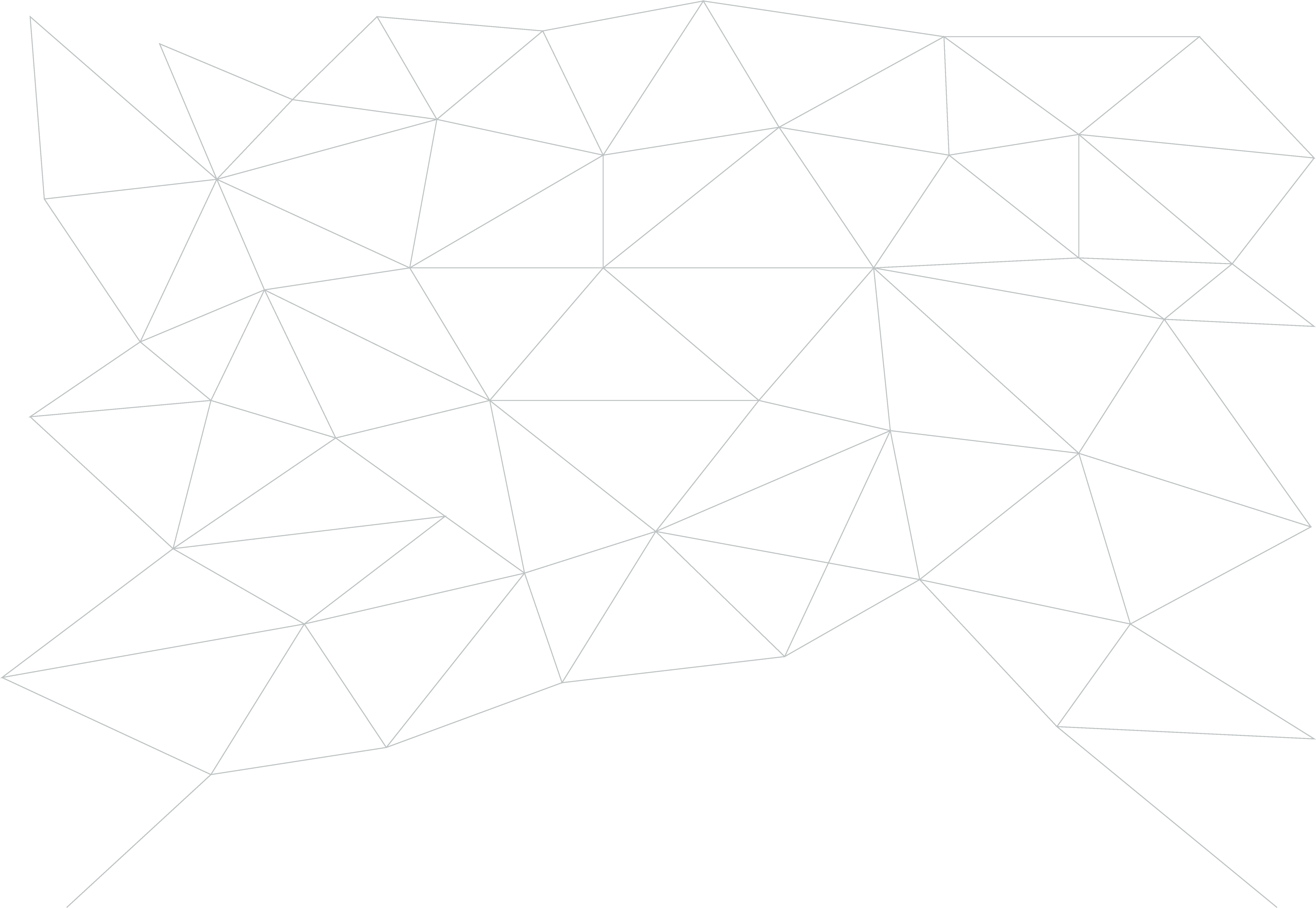 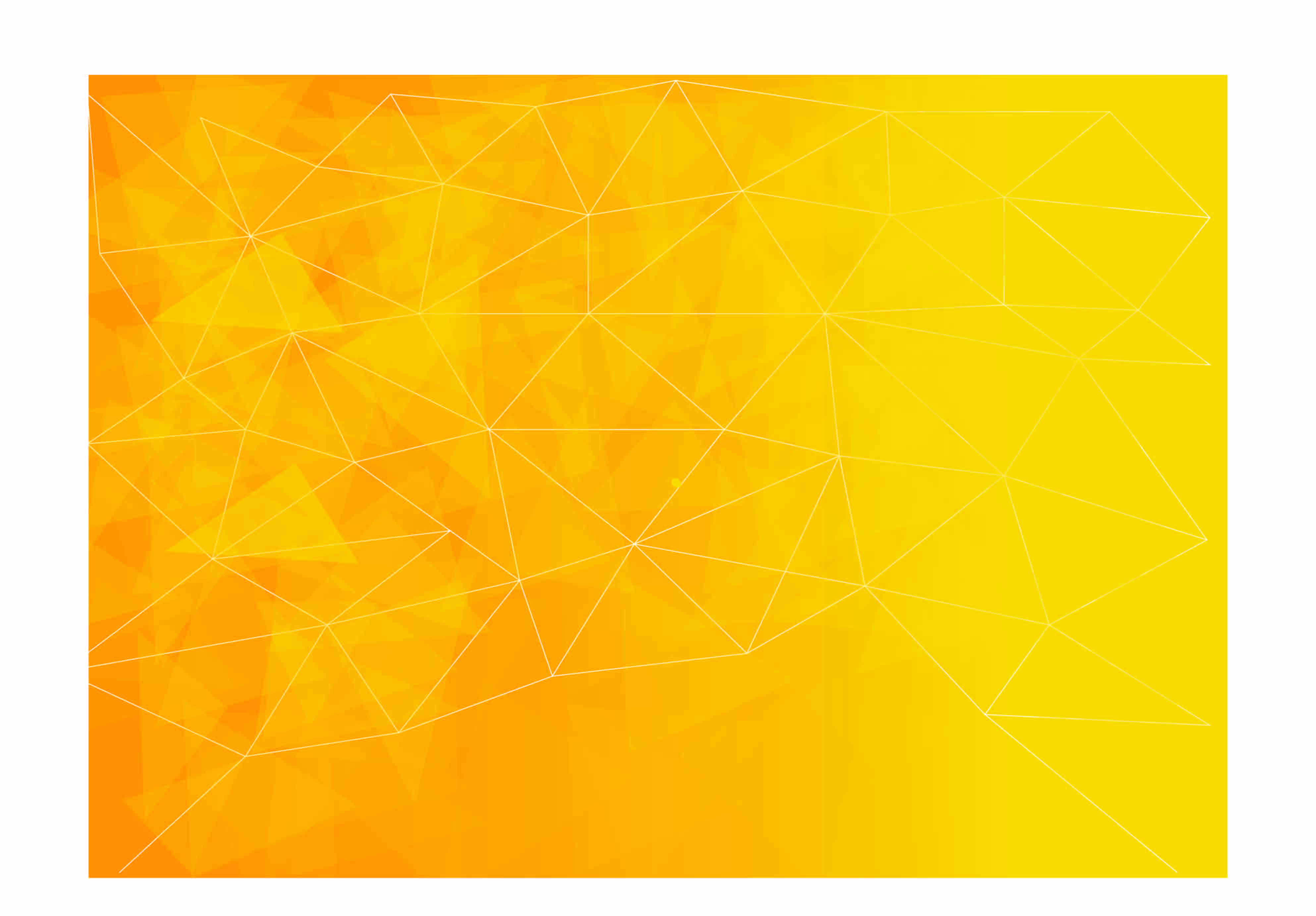 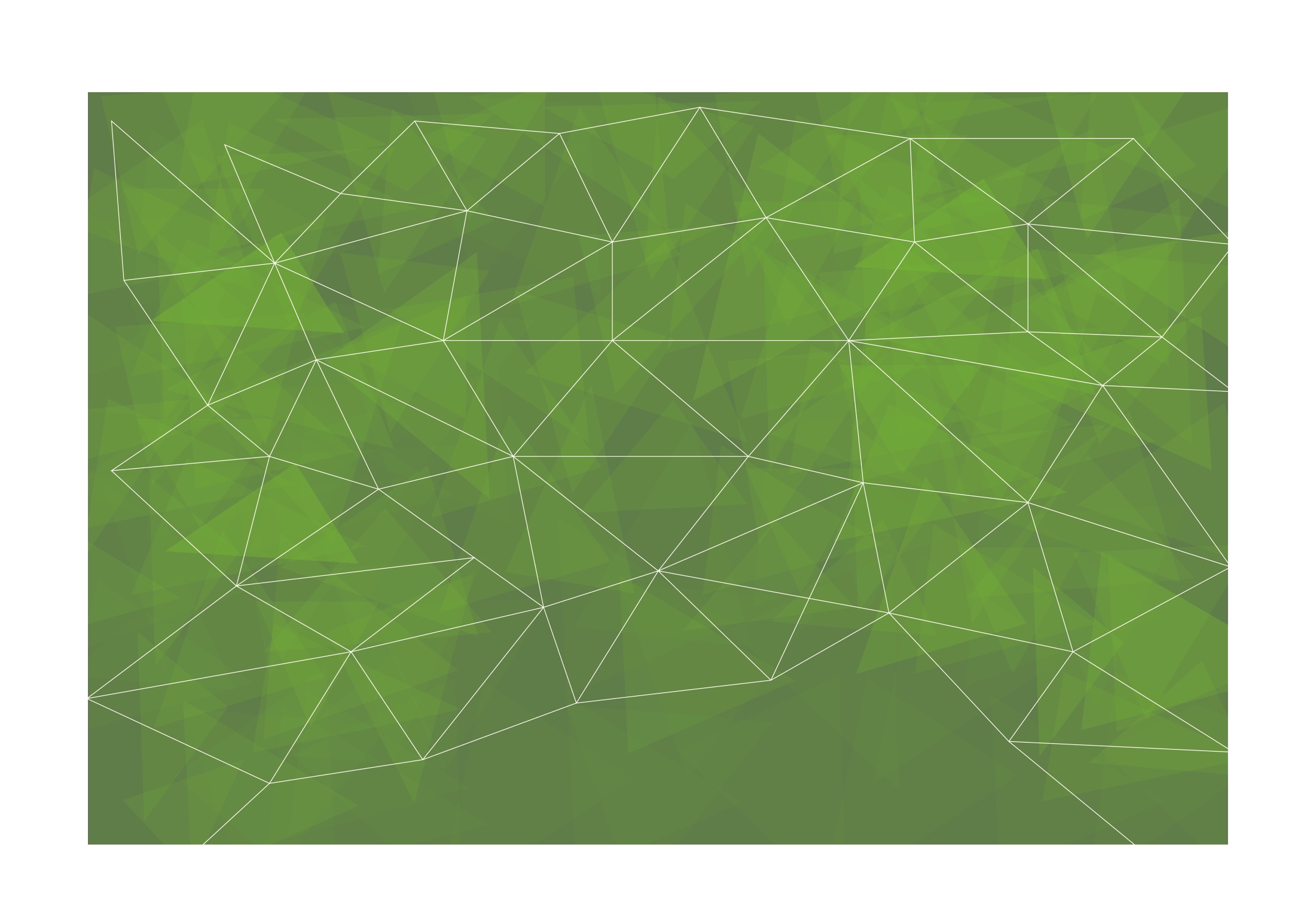 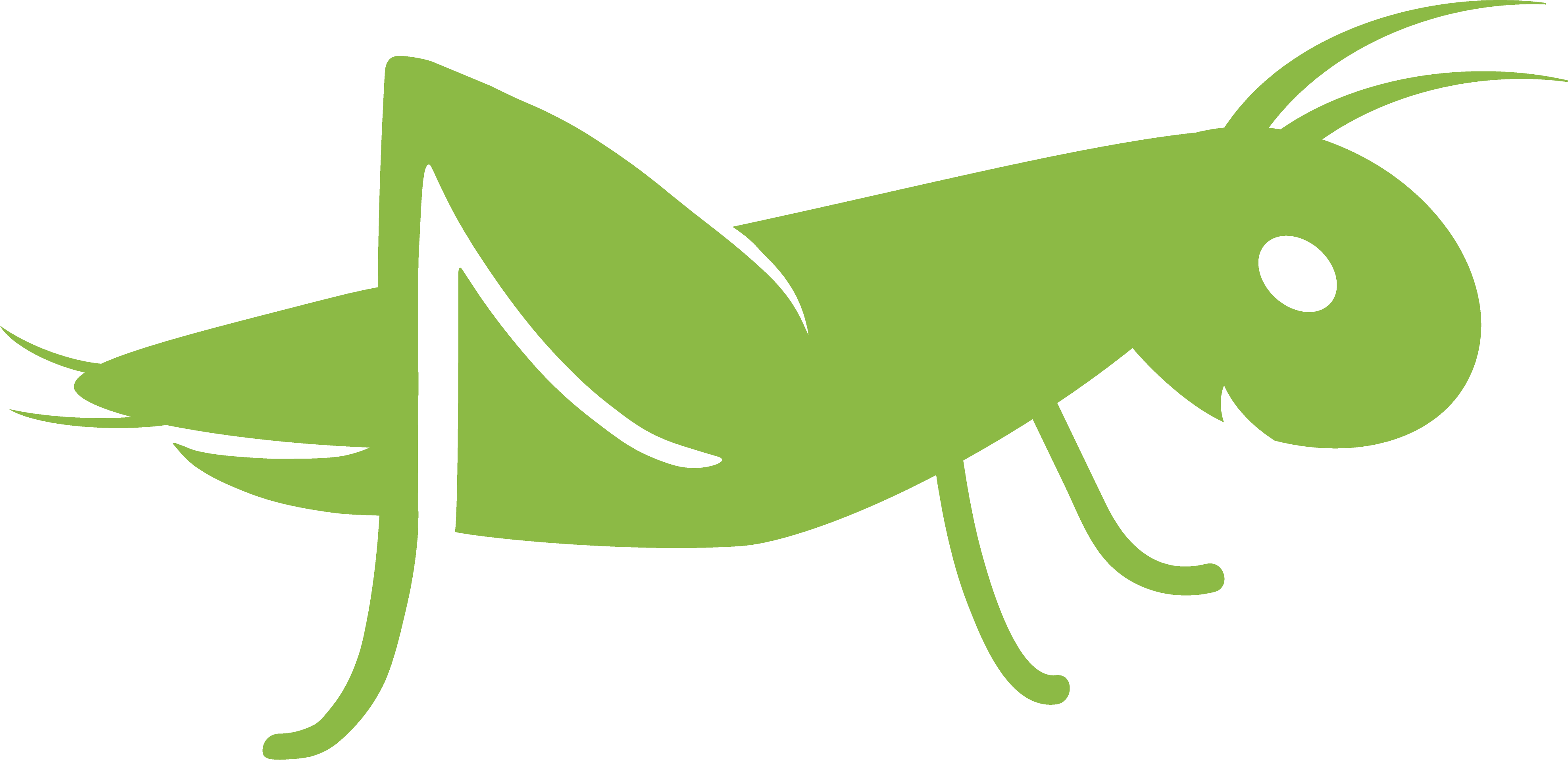 Πρακτική Εξάσκηση
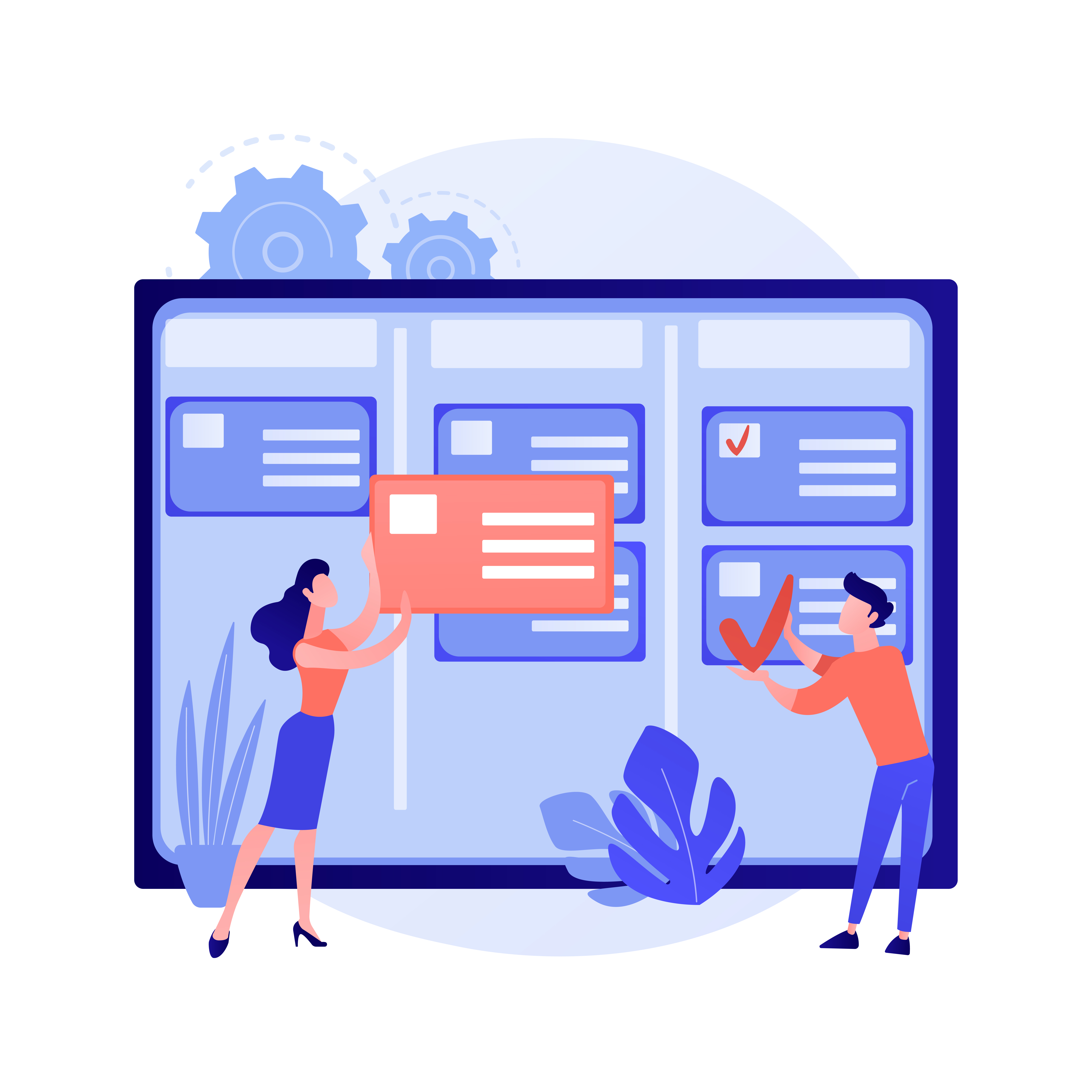 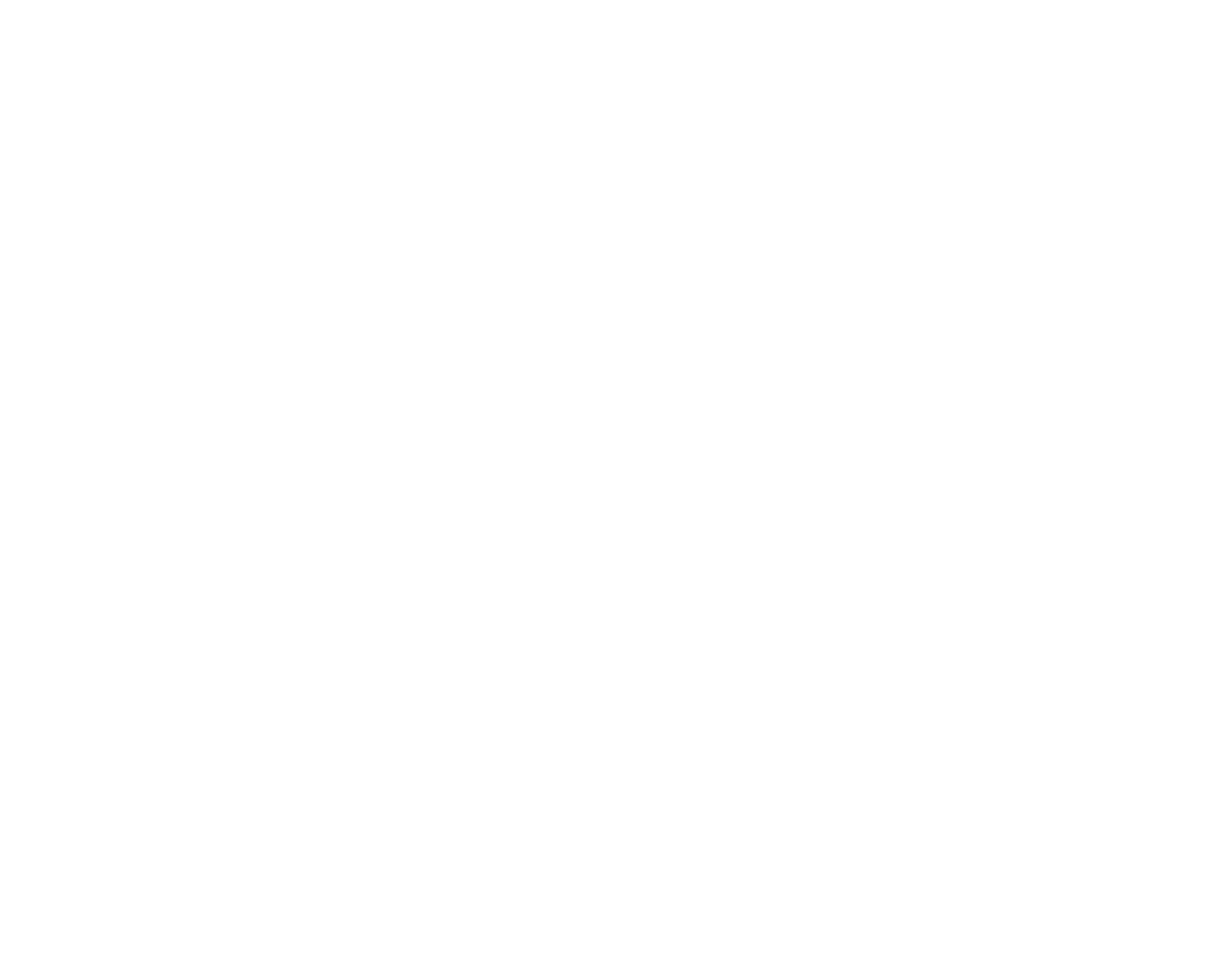 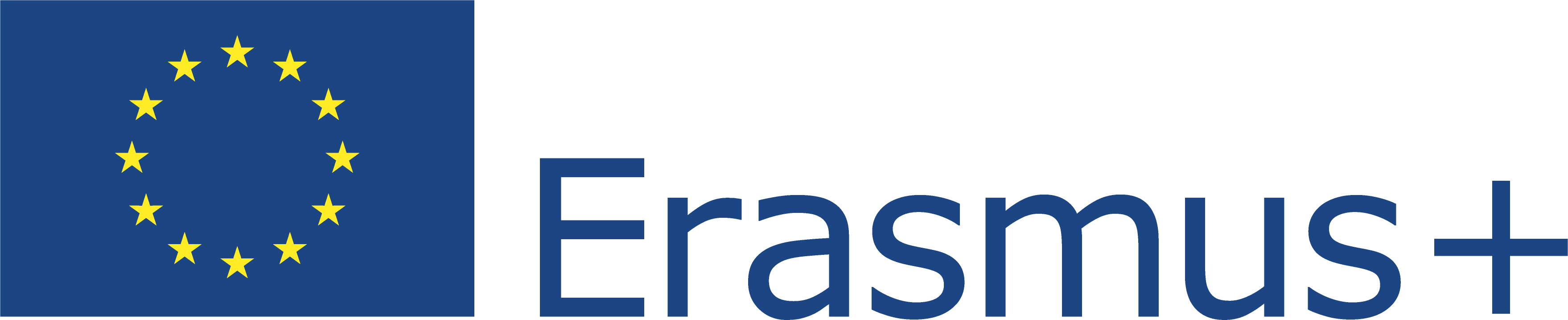 This Project (2019-1-RO01-KA204-063136) has been funded with support from the European Commission. This document reflects the views only of the author and the Commission cannot be held responsible for any use which might be made of the information contained herein.
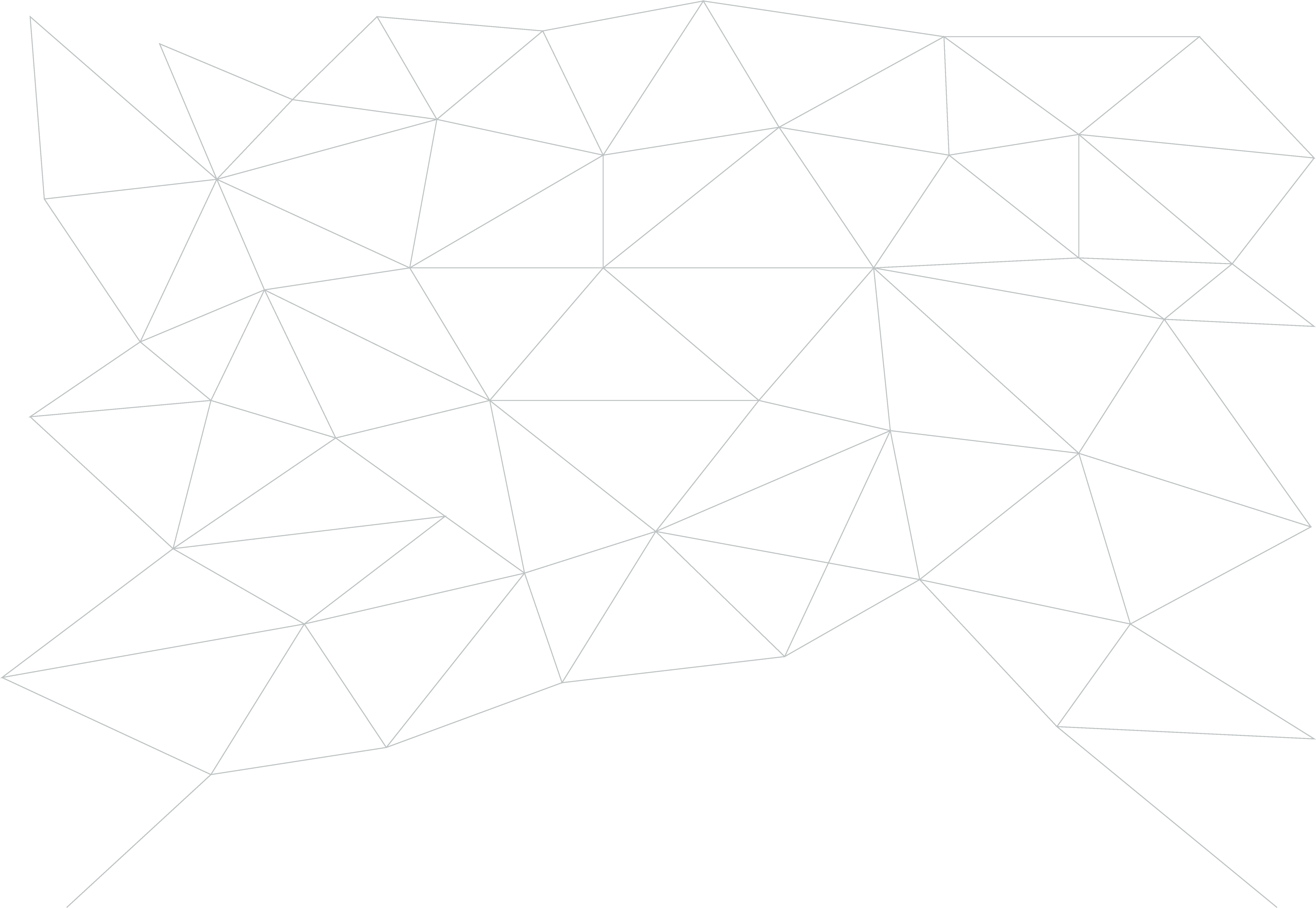 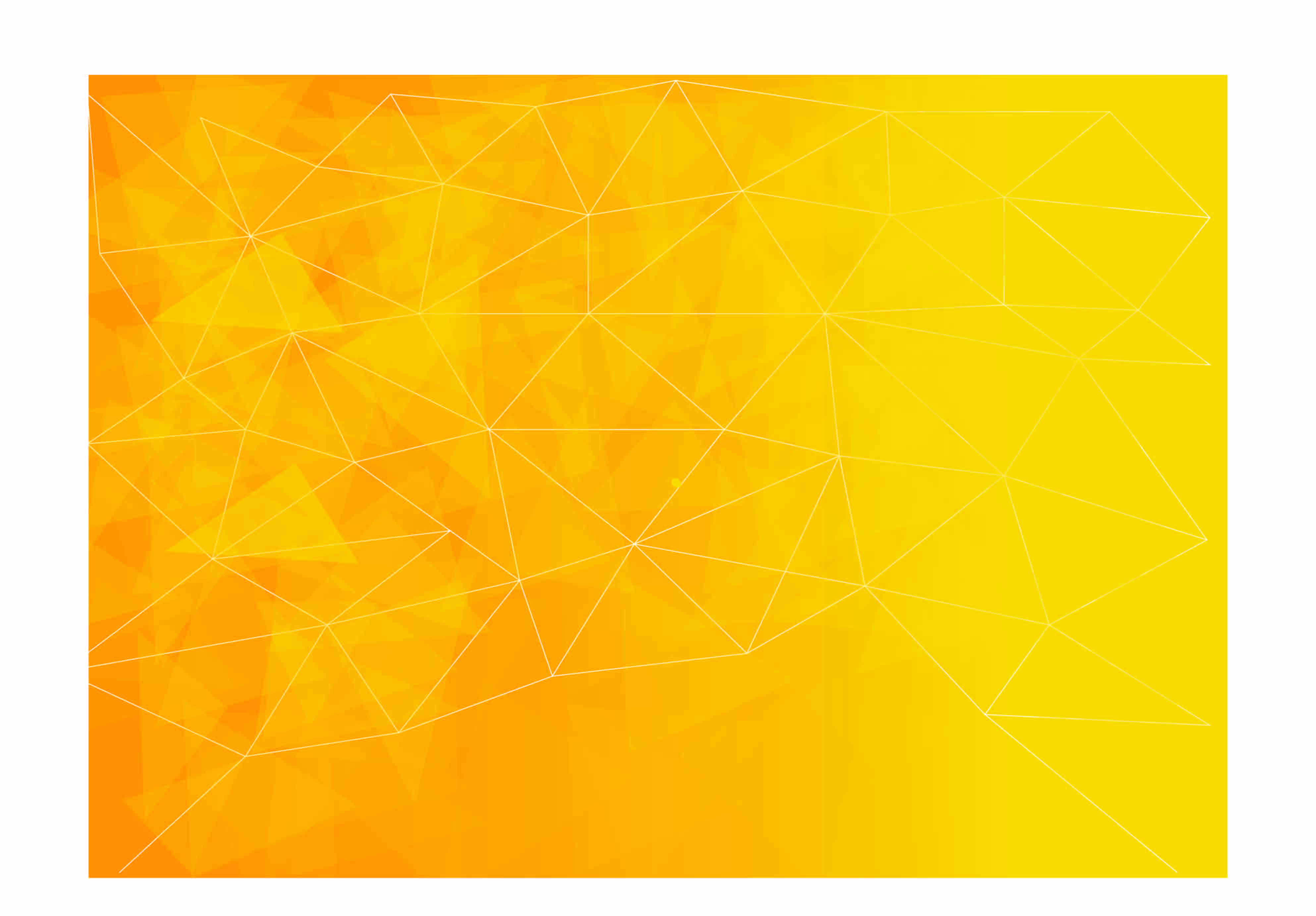 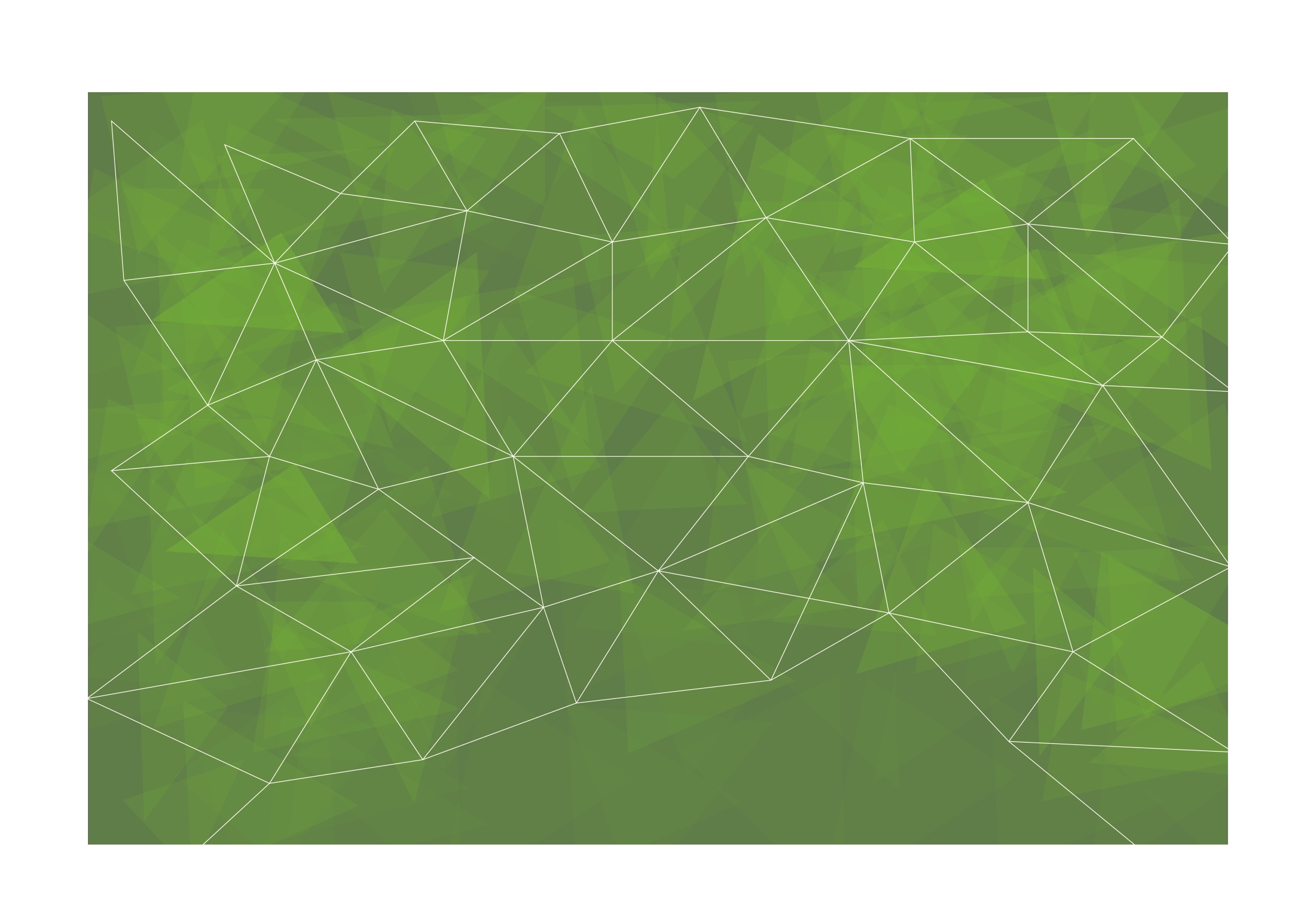 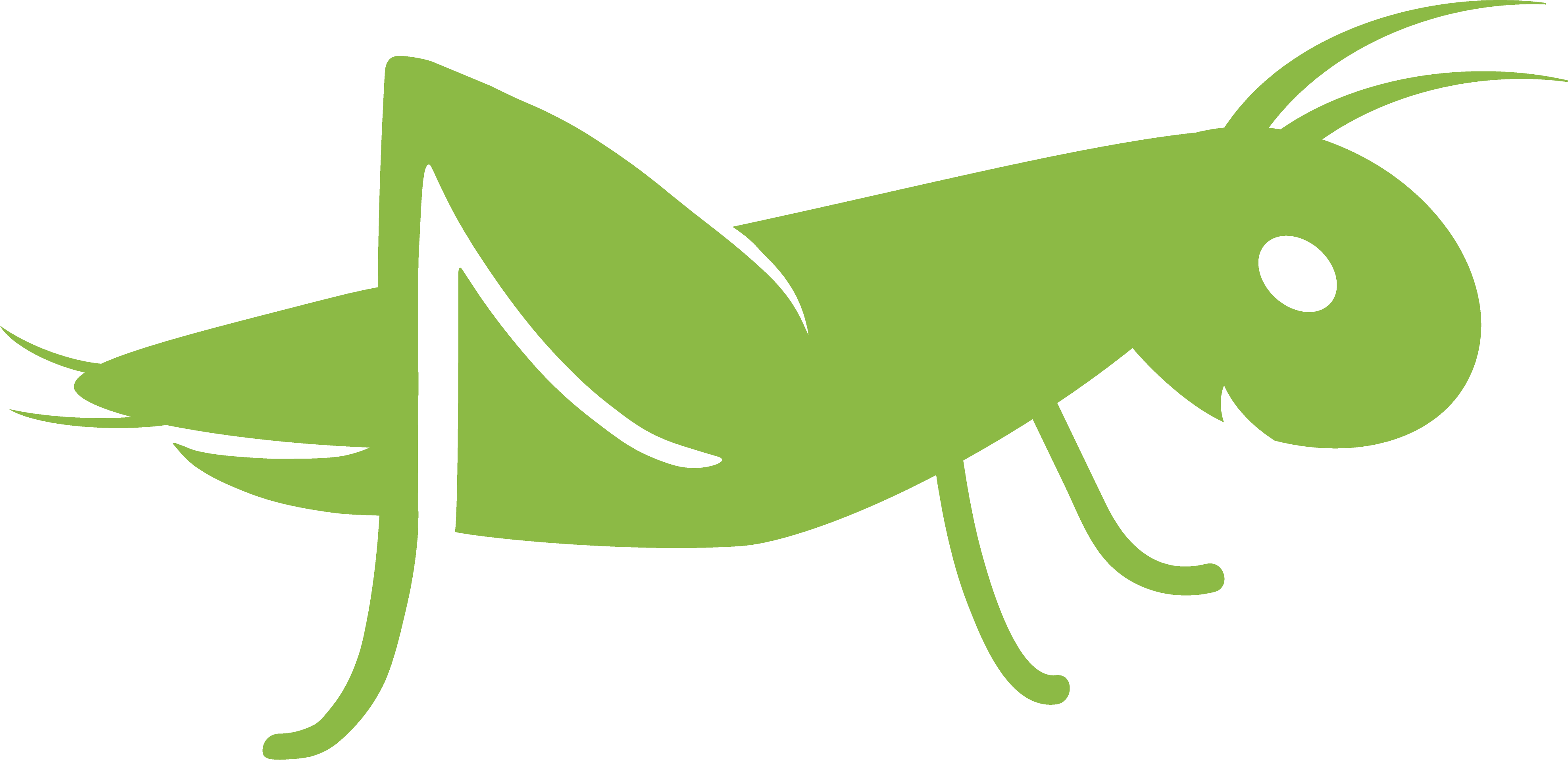 Δικαιώματα Πνευματικής Ιδιοκτησίας
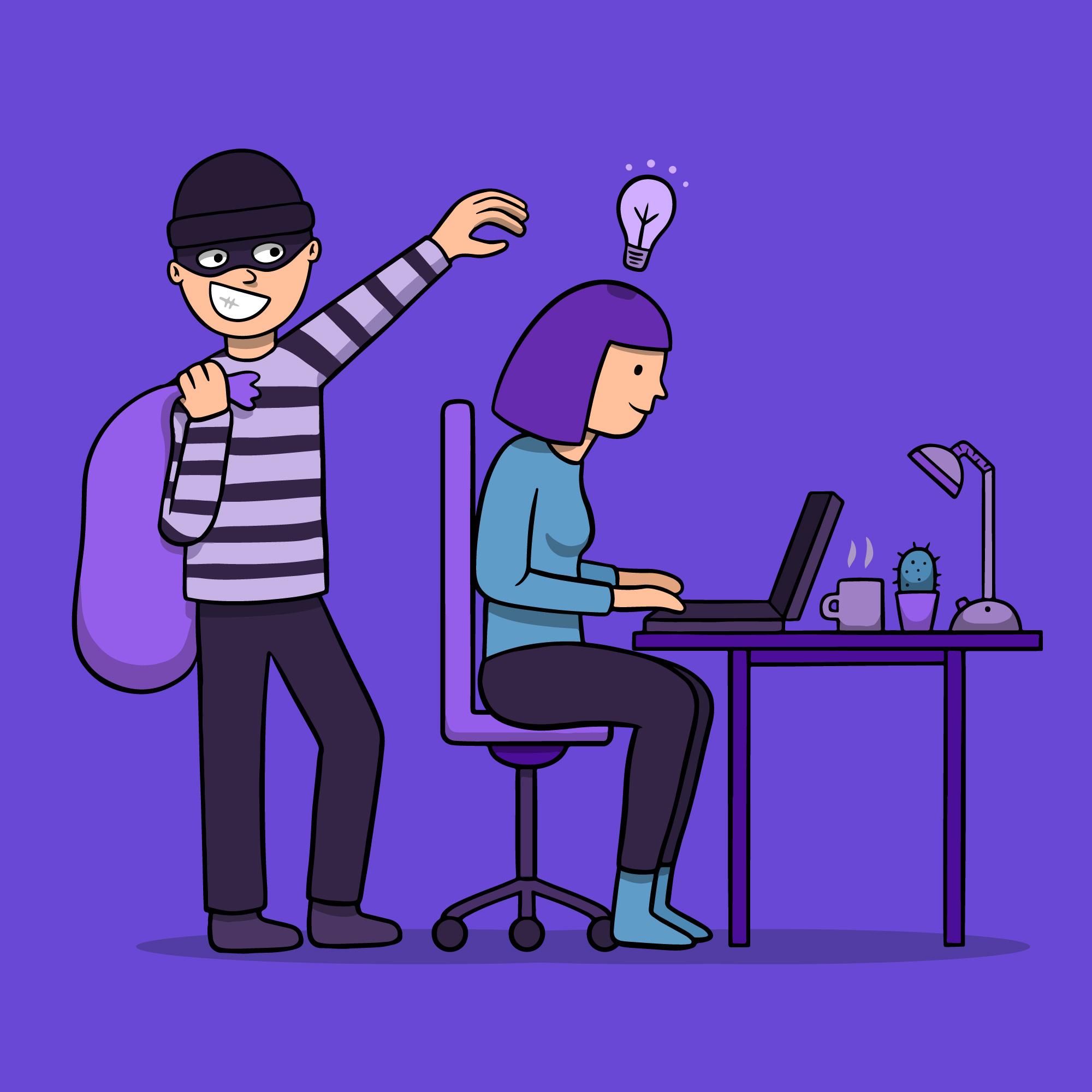 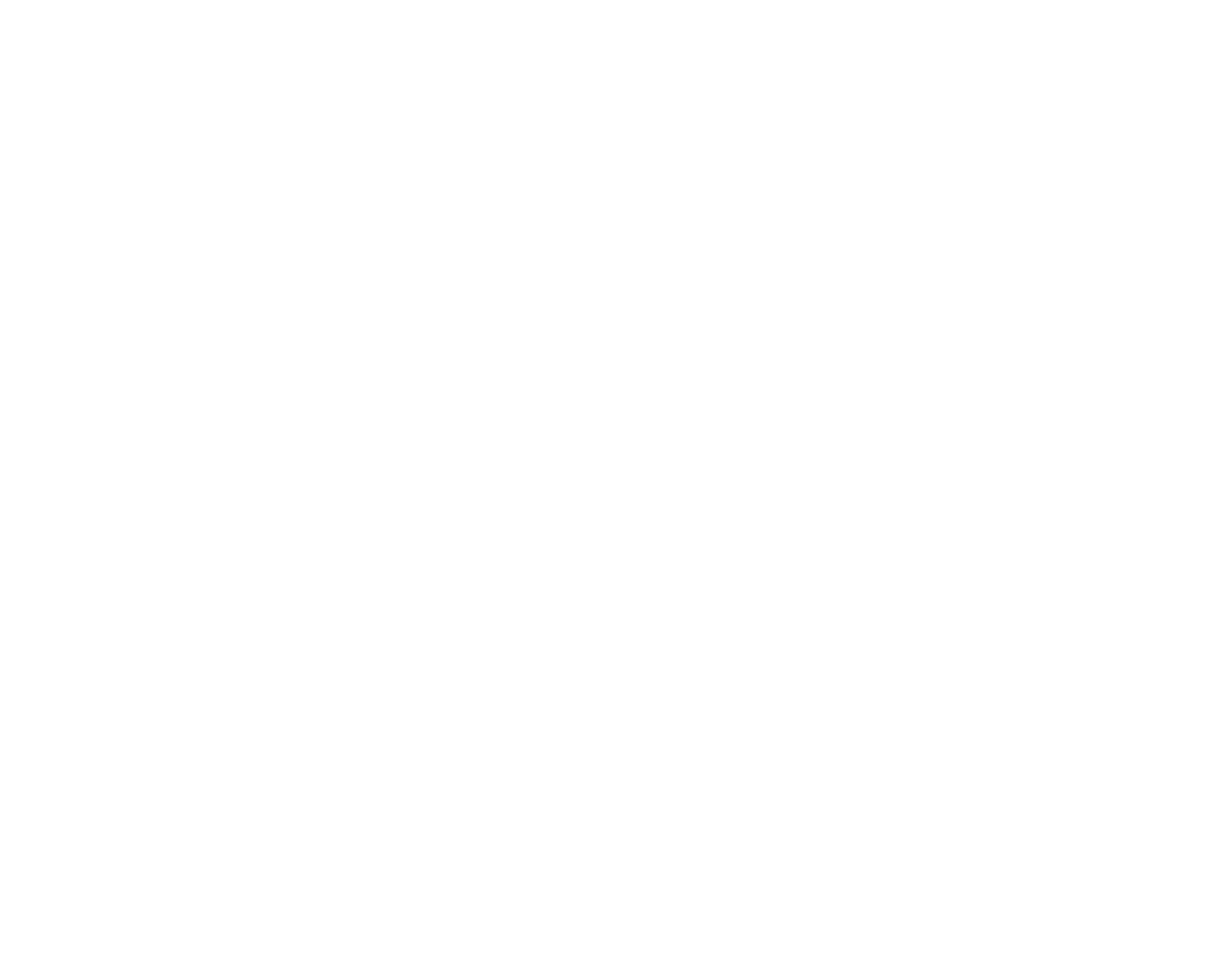 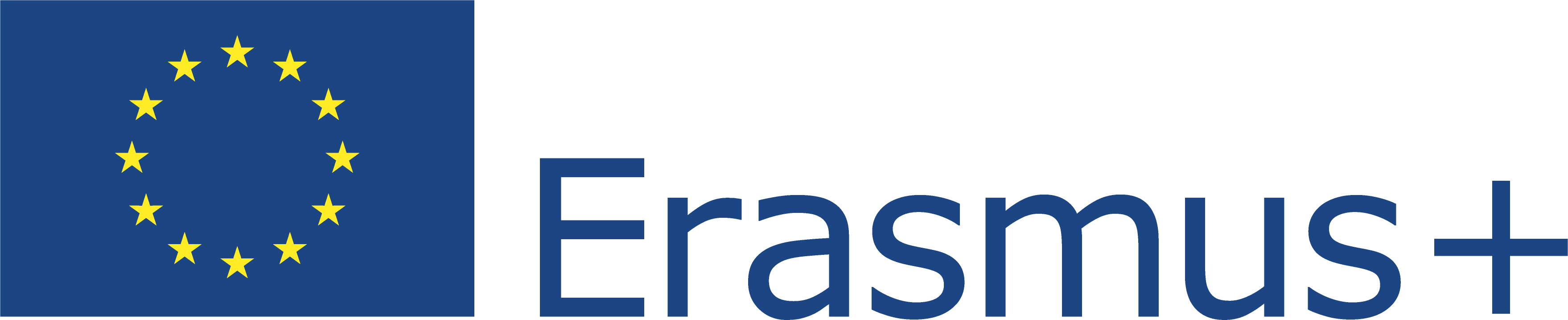 This Project (2019-1-RO01-KA204-063136) has been funded with support from the European Commission. This document reflects the views only of the author and the Commission cannot be held responsible for any use which might be made of the information contained herein.
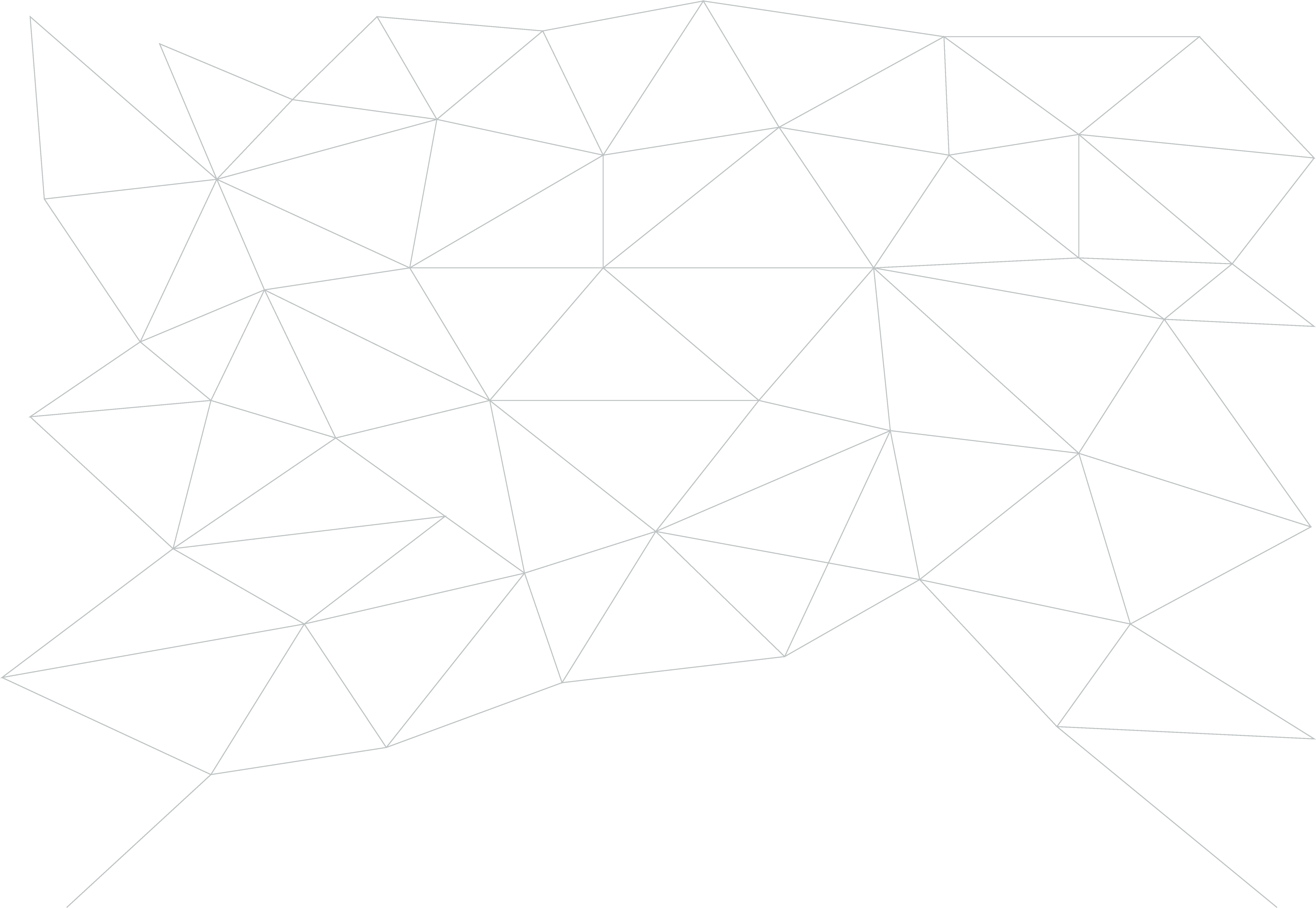 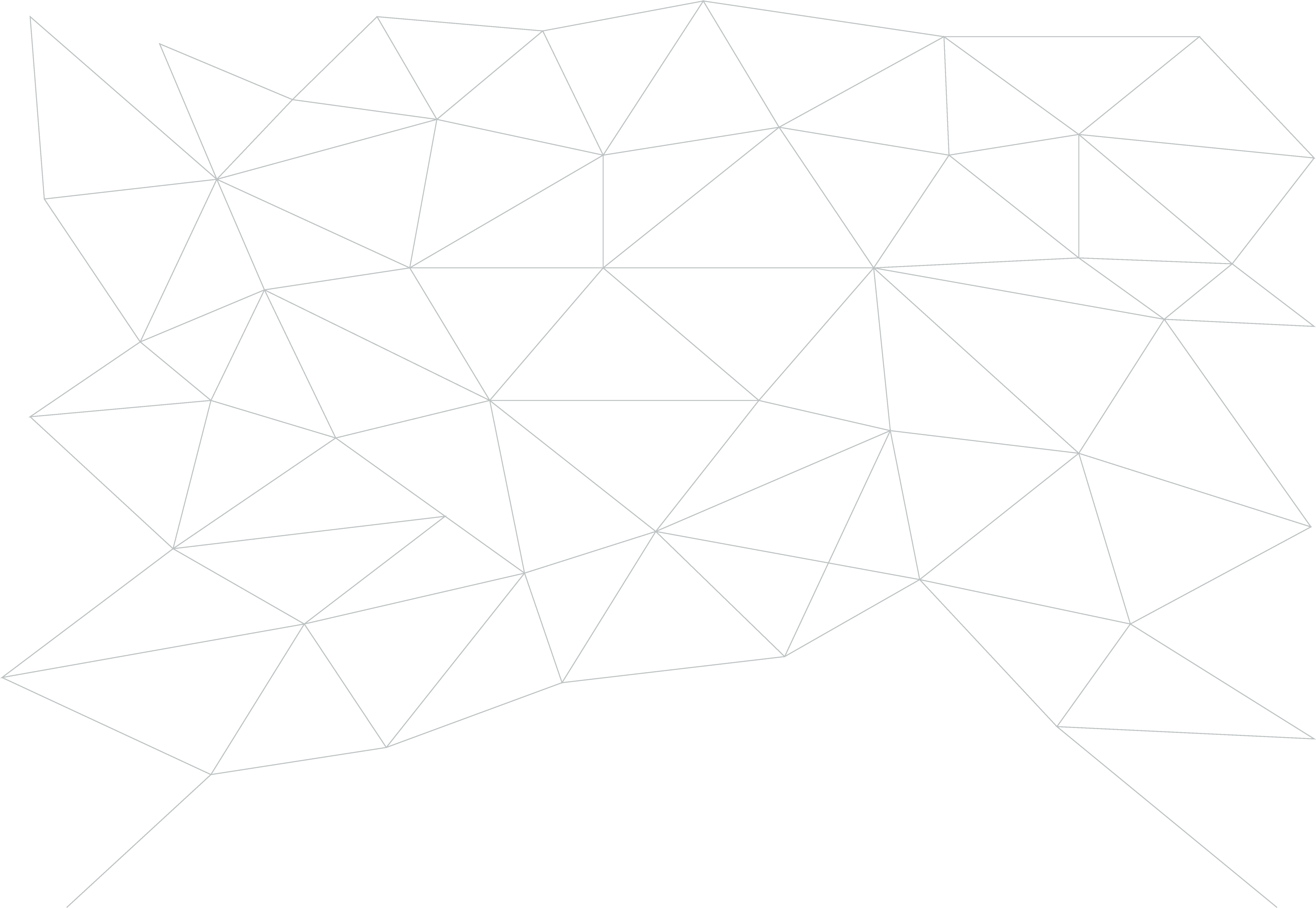 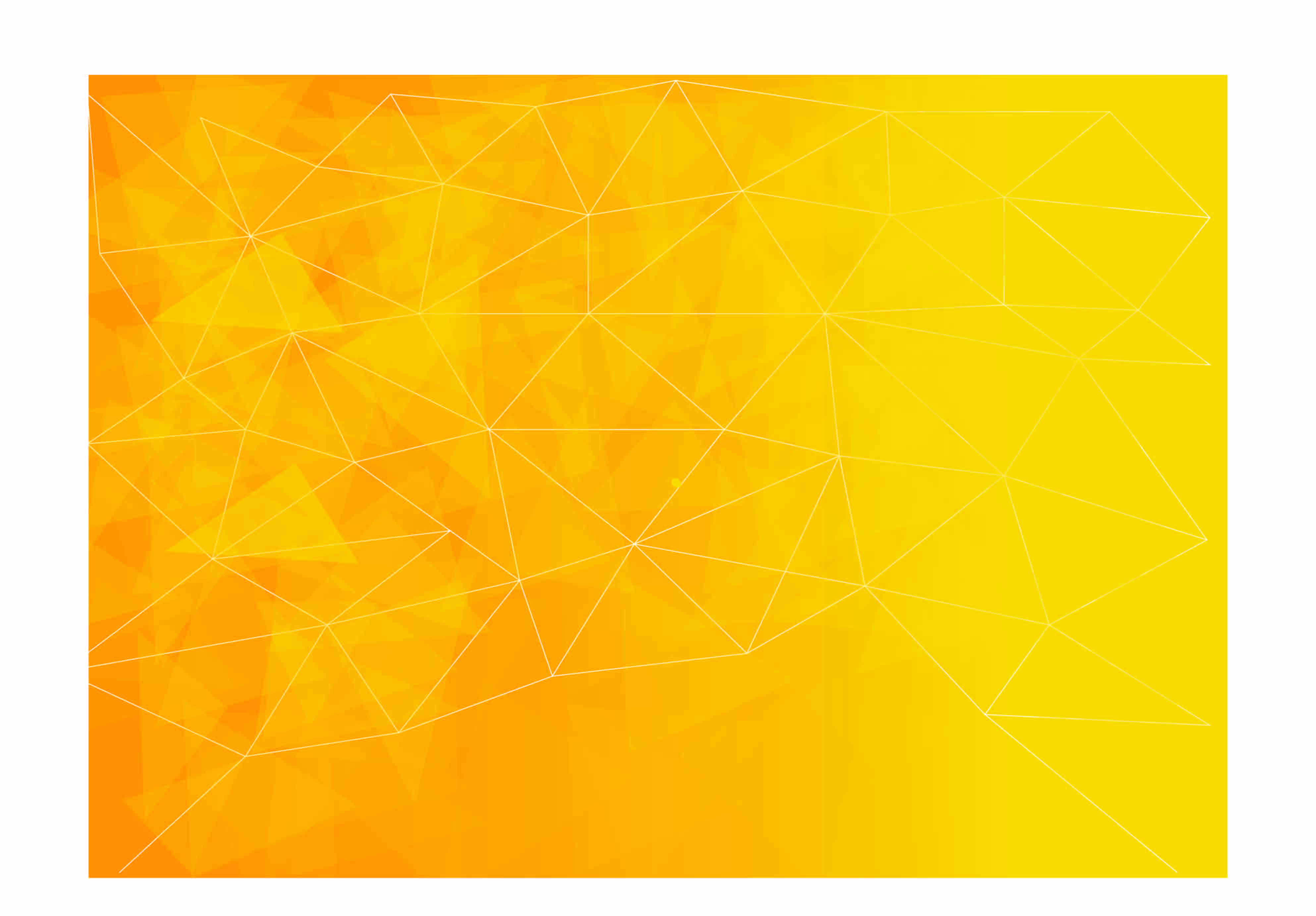 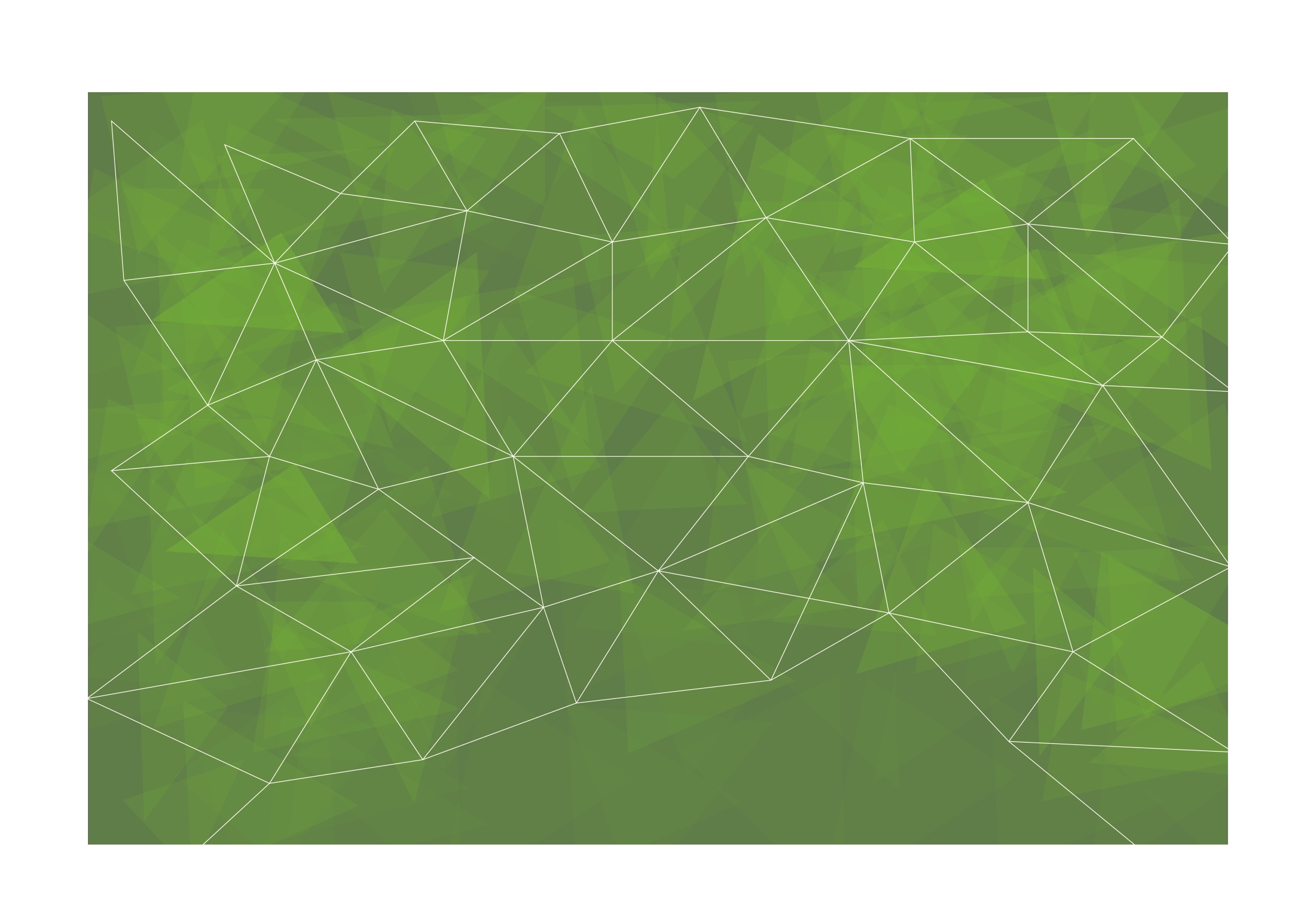 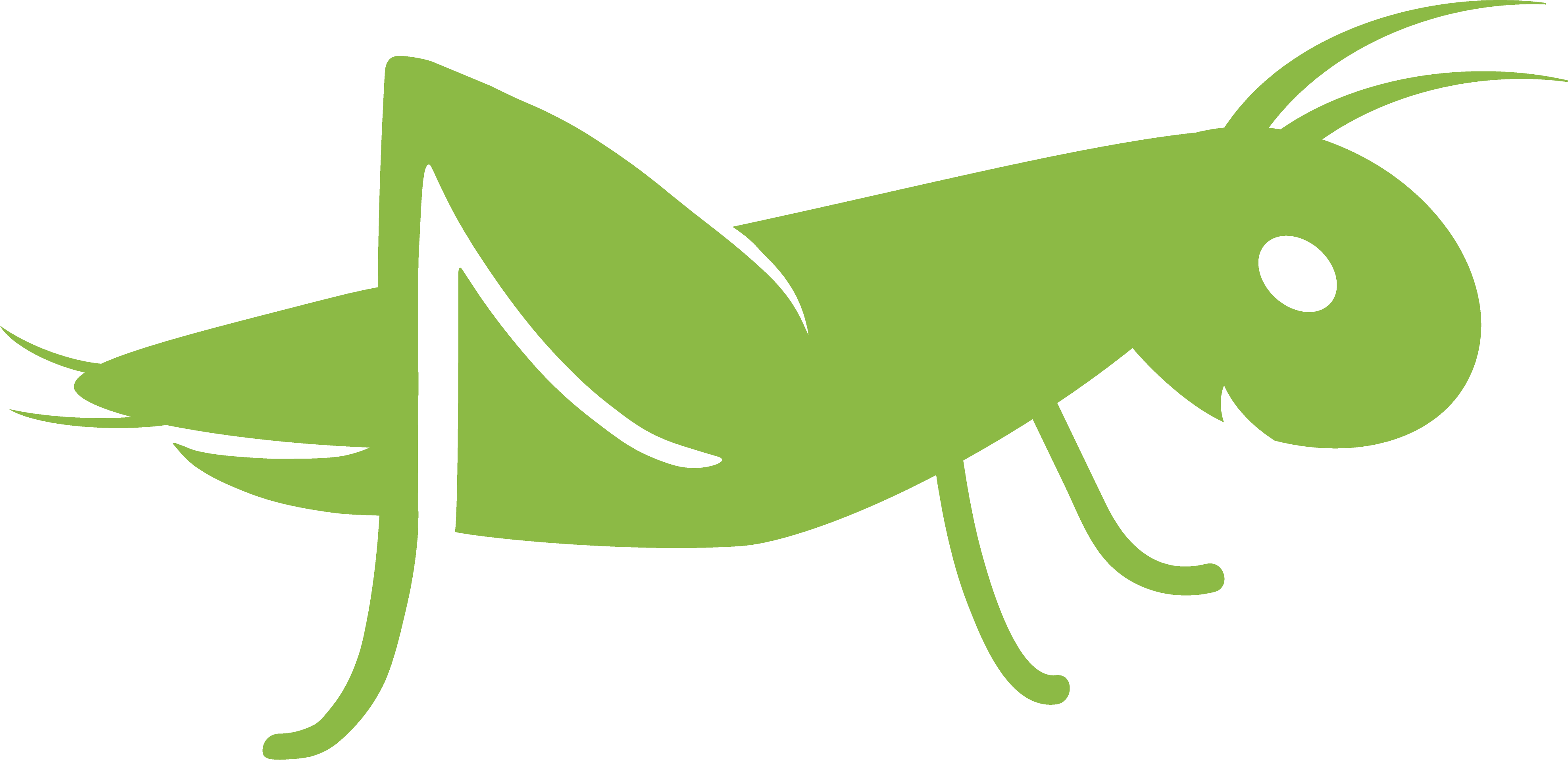 Τι είναι τα δικαιώματα πνευματικής ιδιοκτησίας;
Τα δικαιώματα πνευματικής ιδιοκτησίας  είναι κλάδος του αστικού δικαίου, ένα σύνολο νομικών κανόνων που αποτελούν μέρος του δικαίου της πνευματικής ιδιοκτησίας. Επίσης περιλαμβάνουν και όλα τα δικαιώματα του/της δημιουργού ενός έργου που τον/την εξουσιοδοτούν να αποφασίζει για την εκμετάλλευση του έργου και να επωφελείται οικονομικά από αυτό.
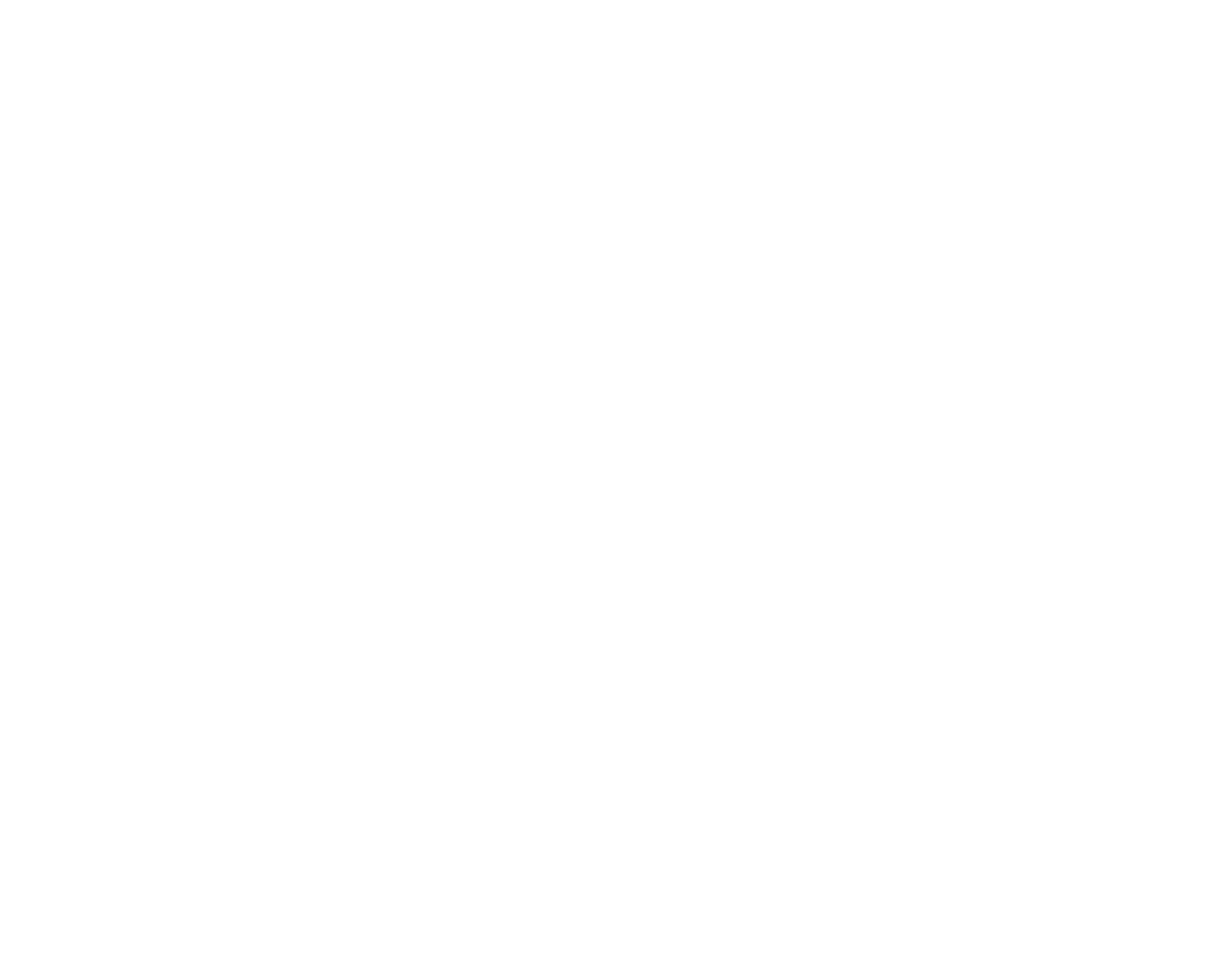 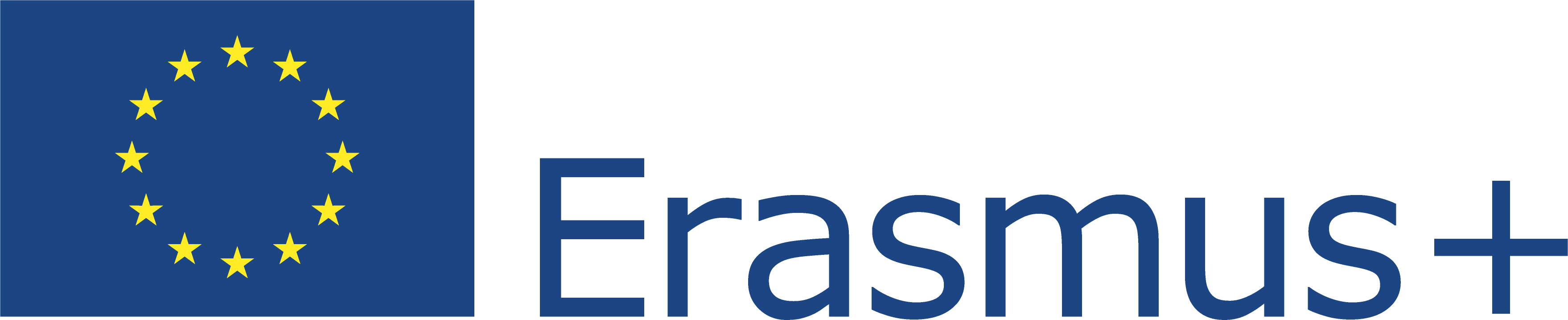 This Project (2019-1-RO01-KA204-063136) has been funded with support from the European Commission. This document reflects the views only of the author and the Commission cannot be held responsible for any use which might be made of the information contained herein.
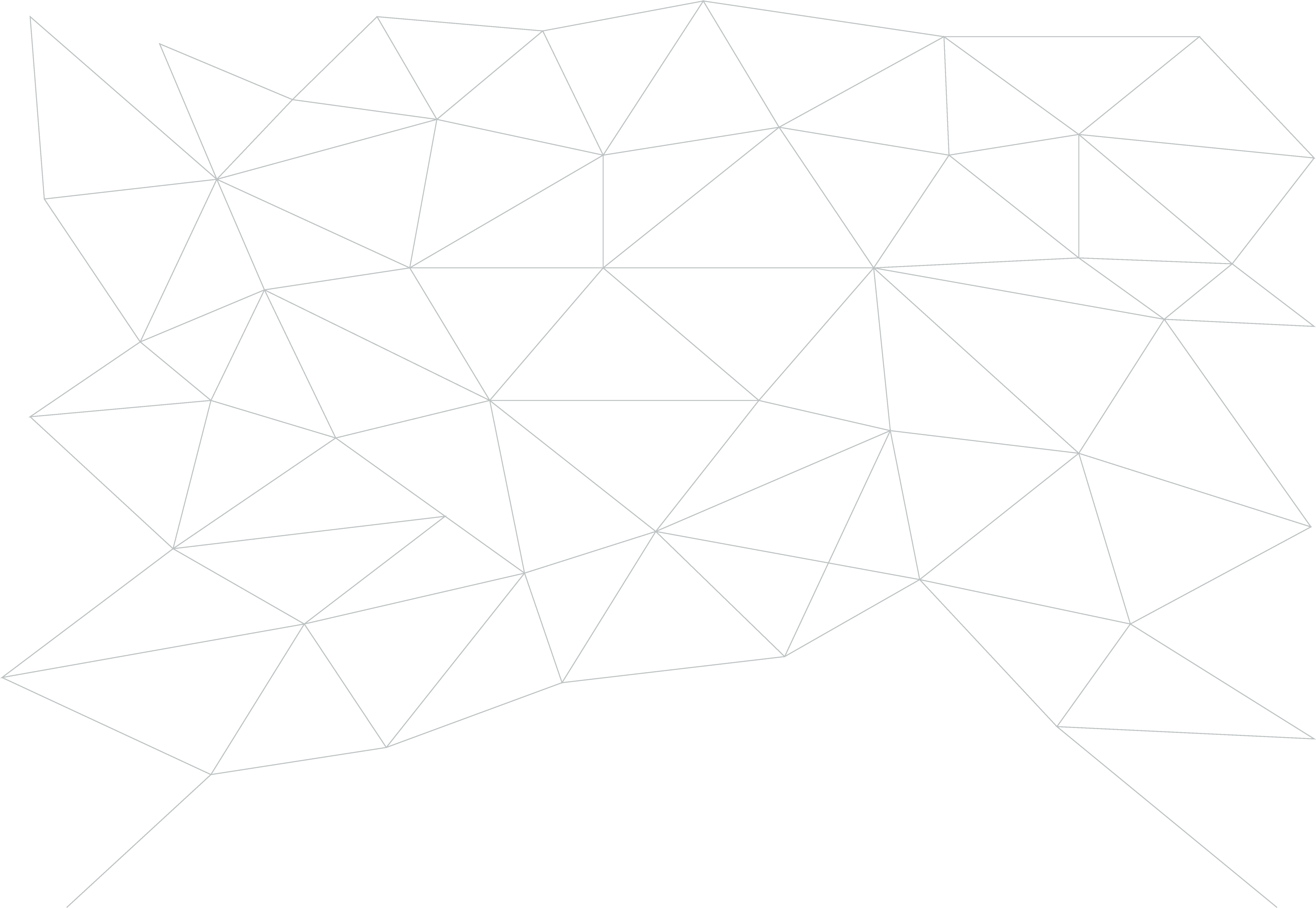 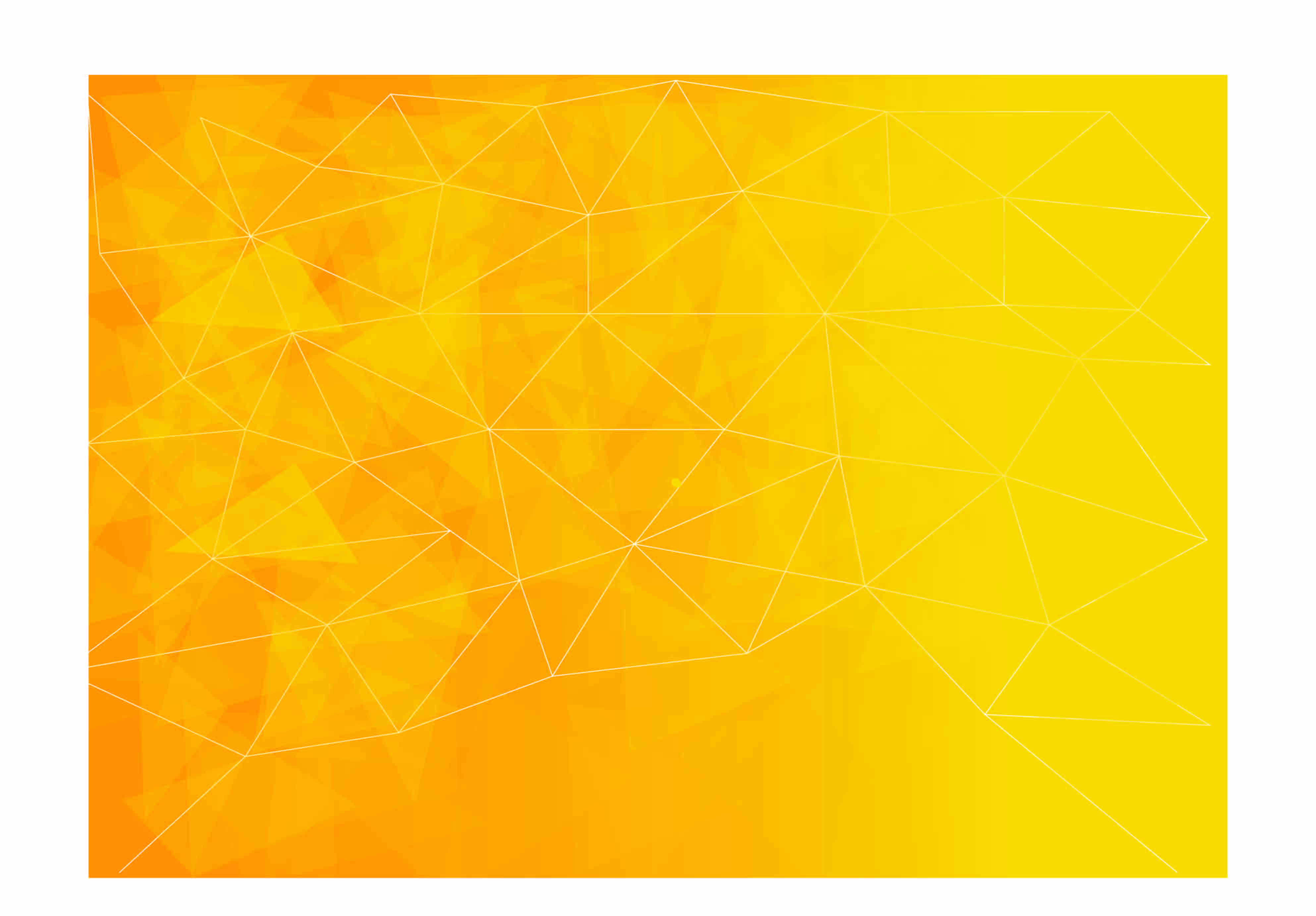 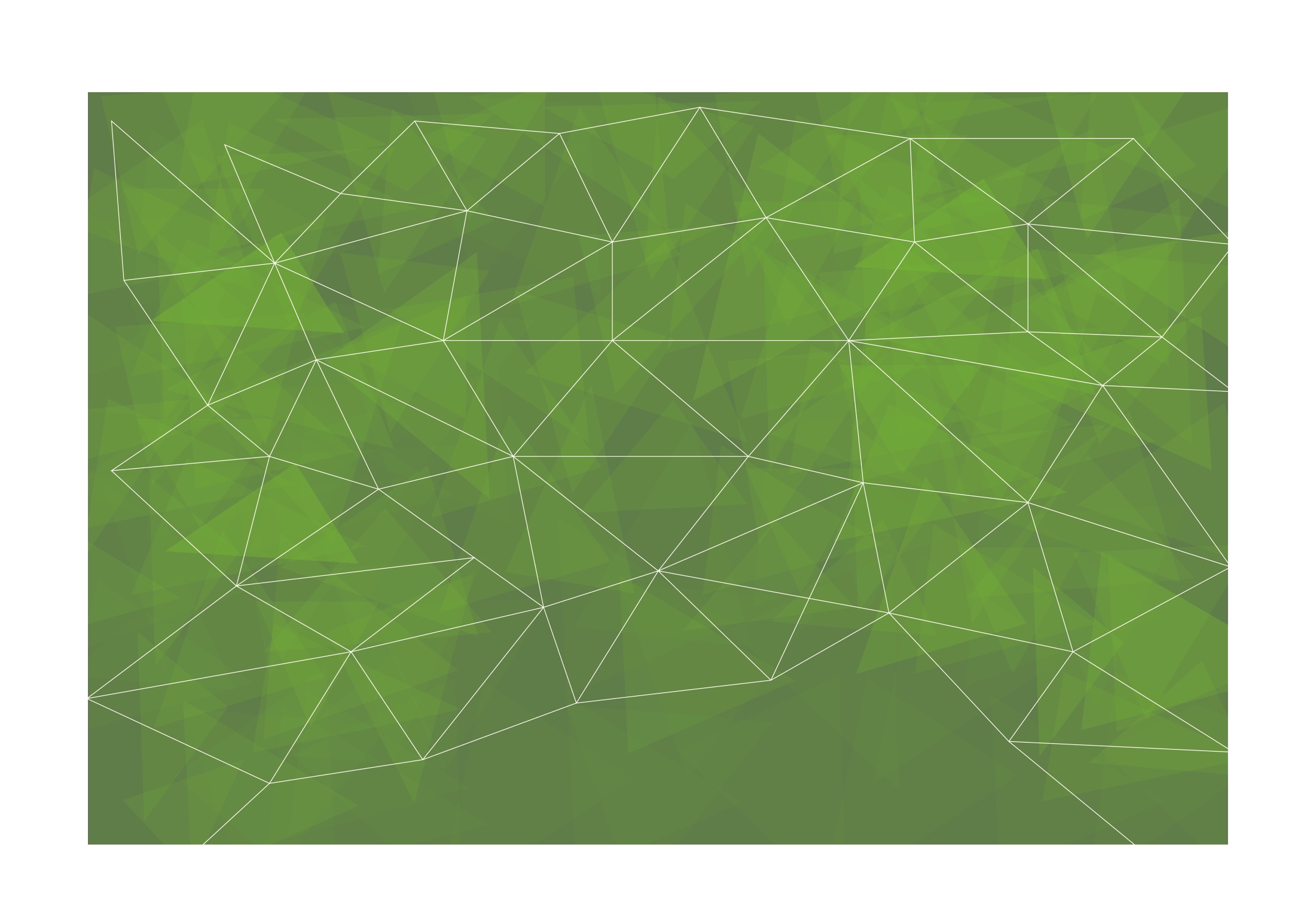 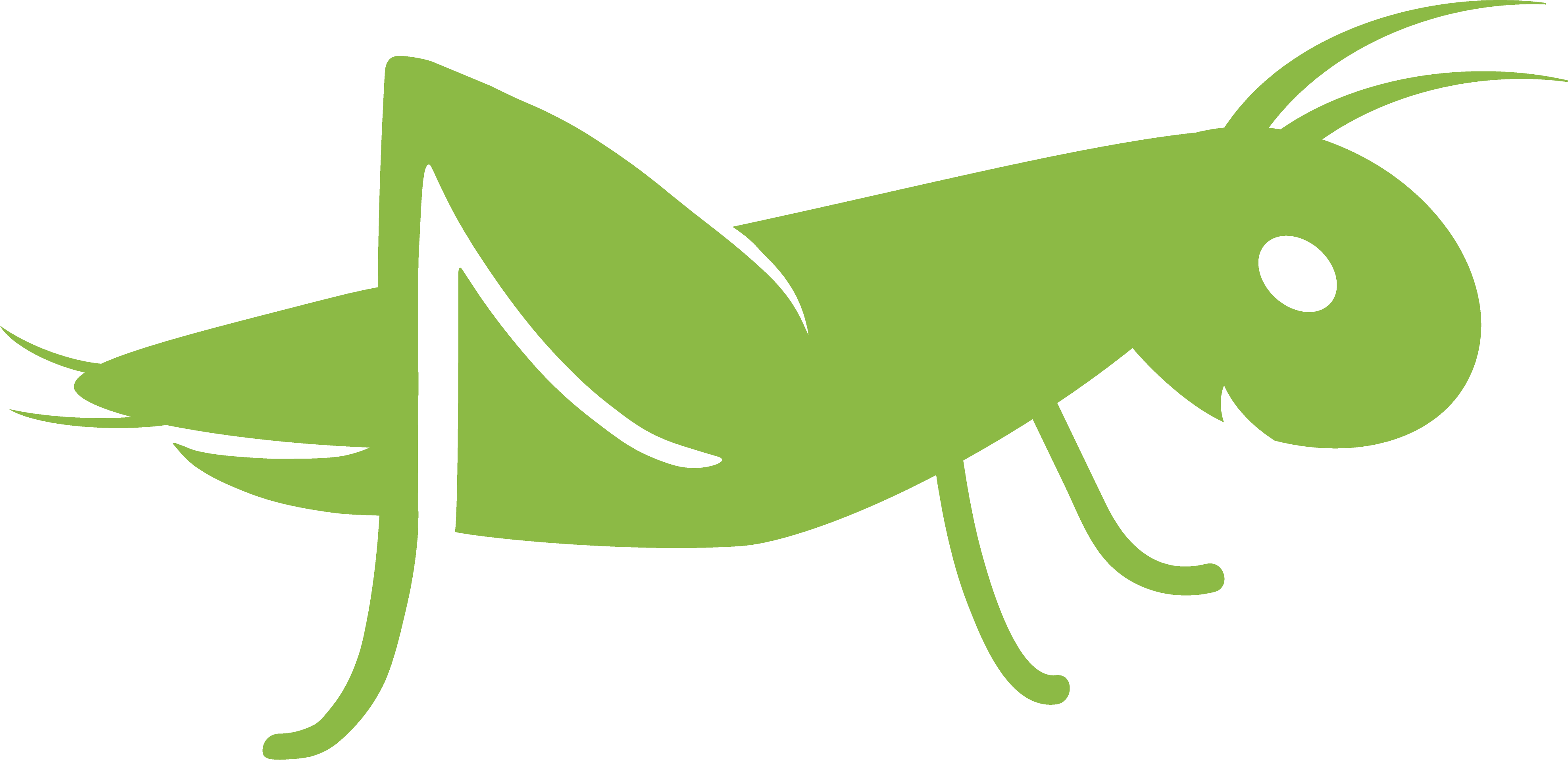 Παραβίαση των δικαιωμάτων πνευματικής ιδιοκτησίας
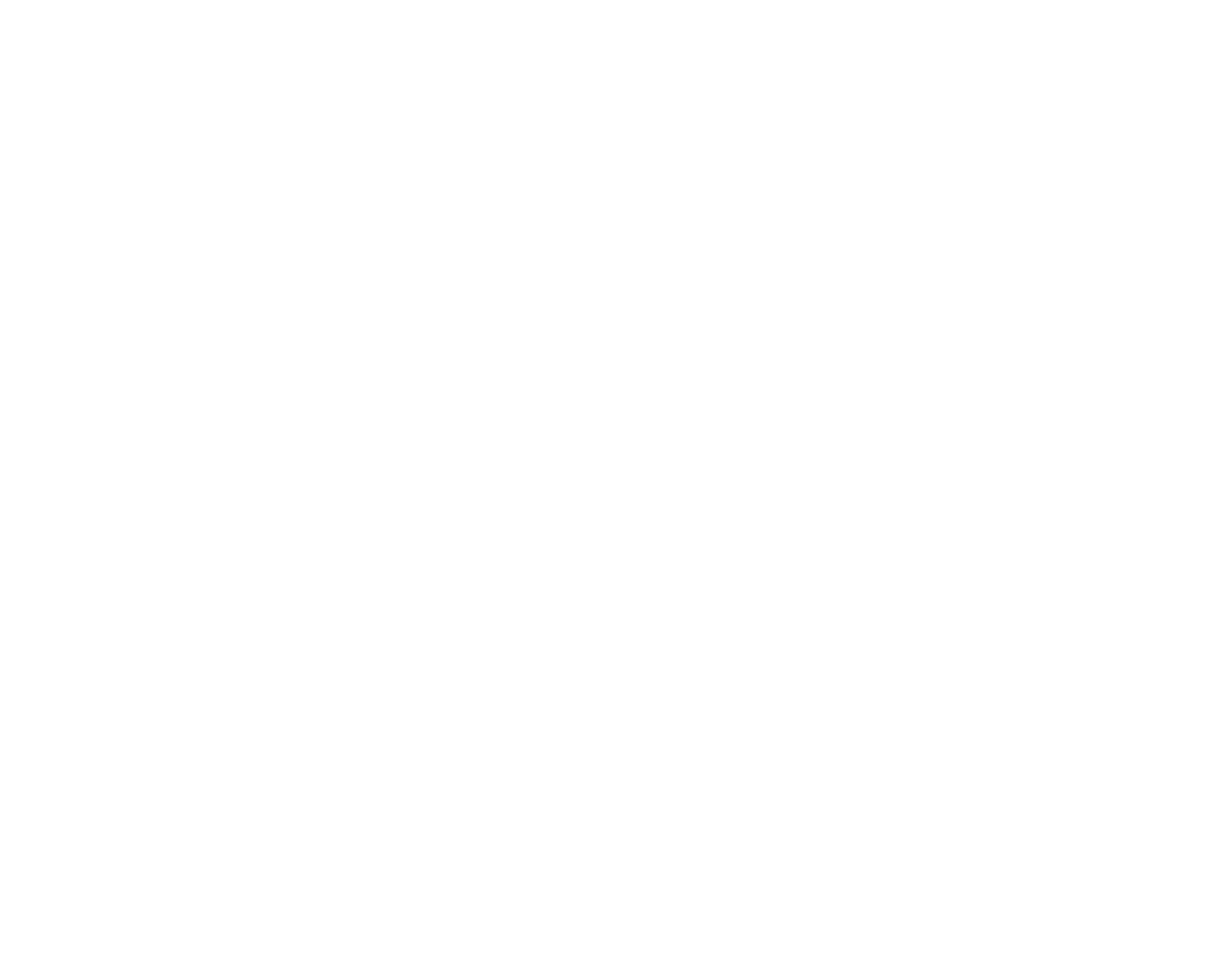 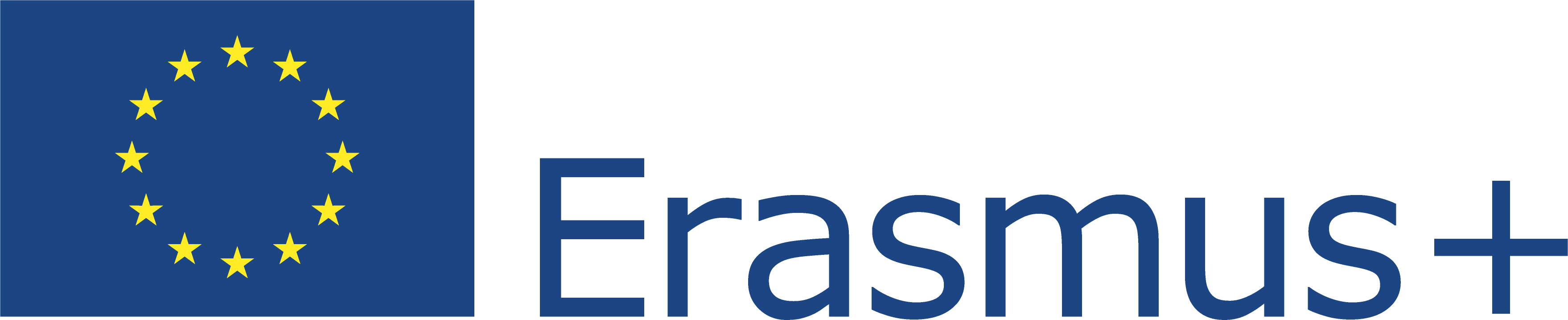 This Project (2019-1-RO01-KA204-063136) has been funded with support from the European Commission. This document reflects the views only of the author and the Commission cannot be held responsible for any use which might be made of the information contained herein.
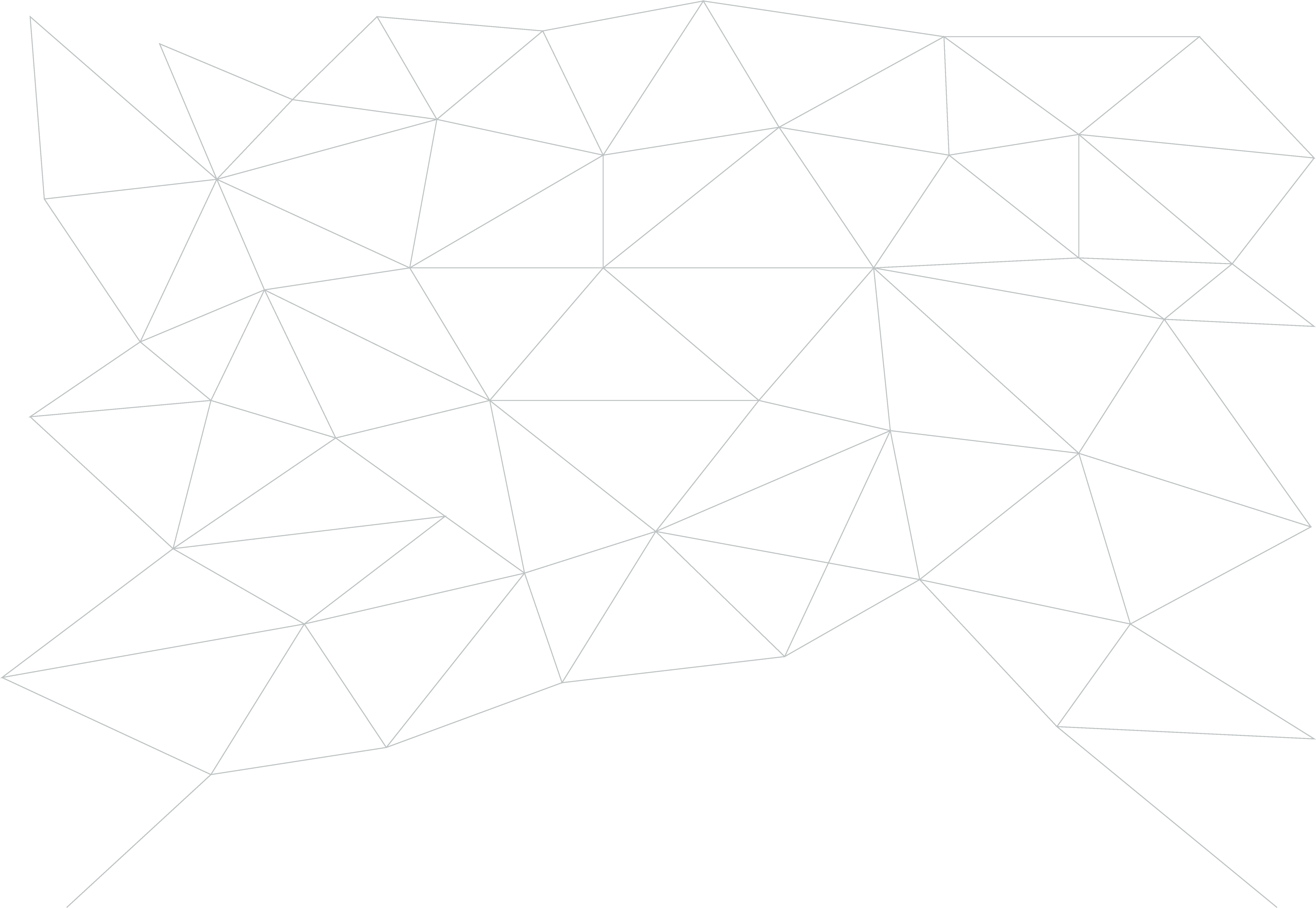 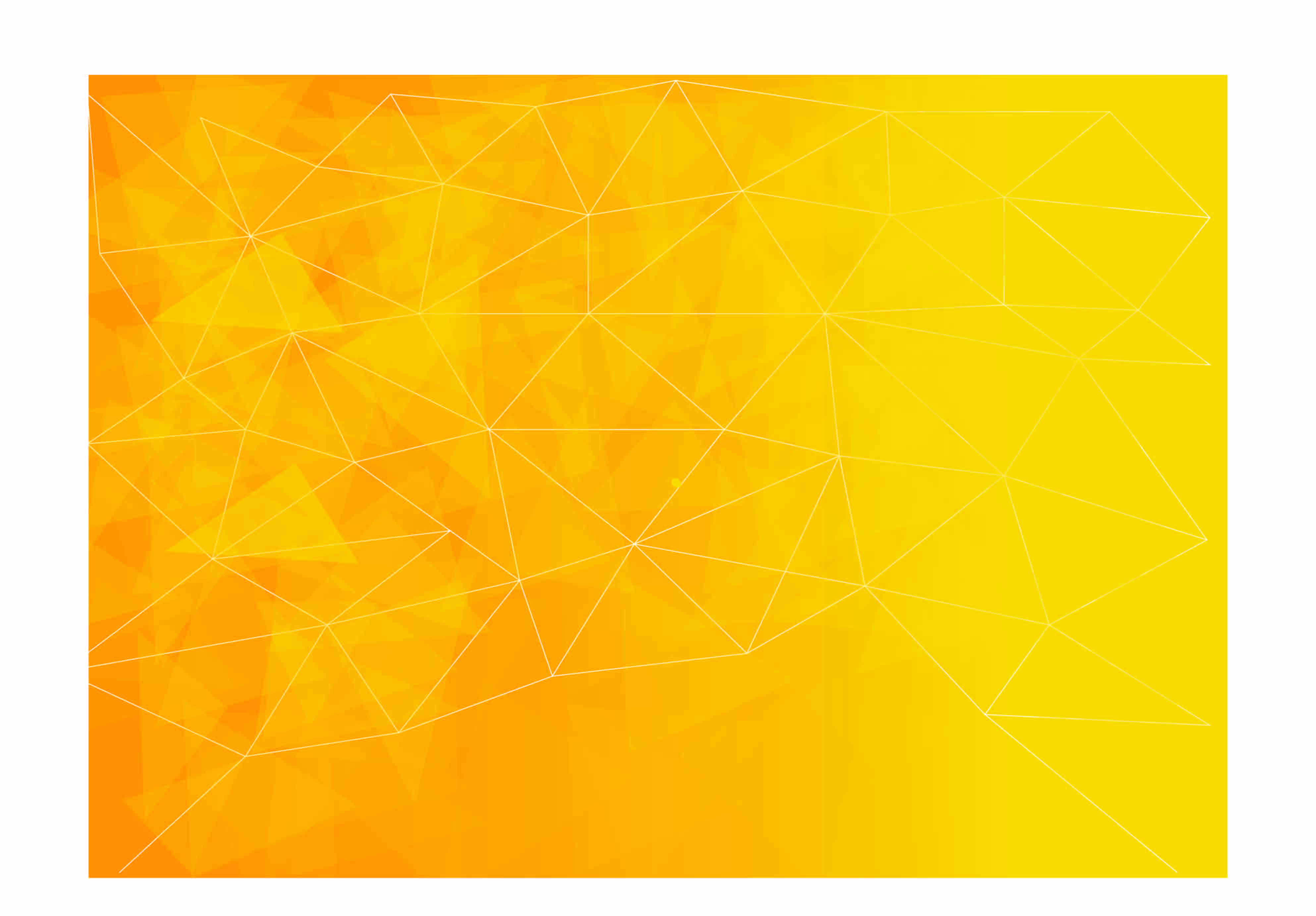 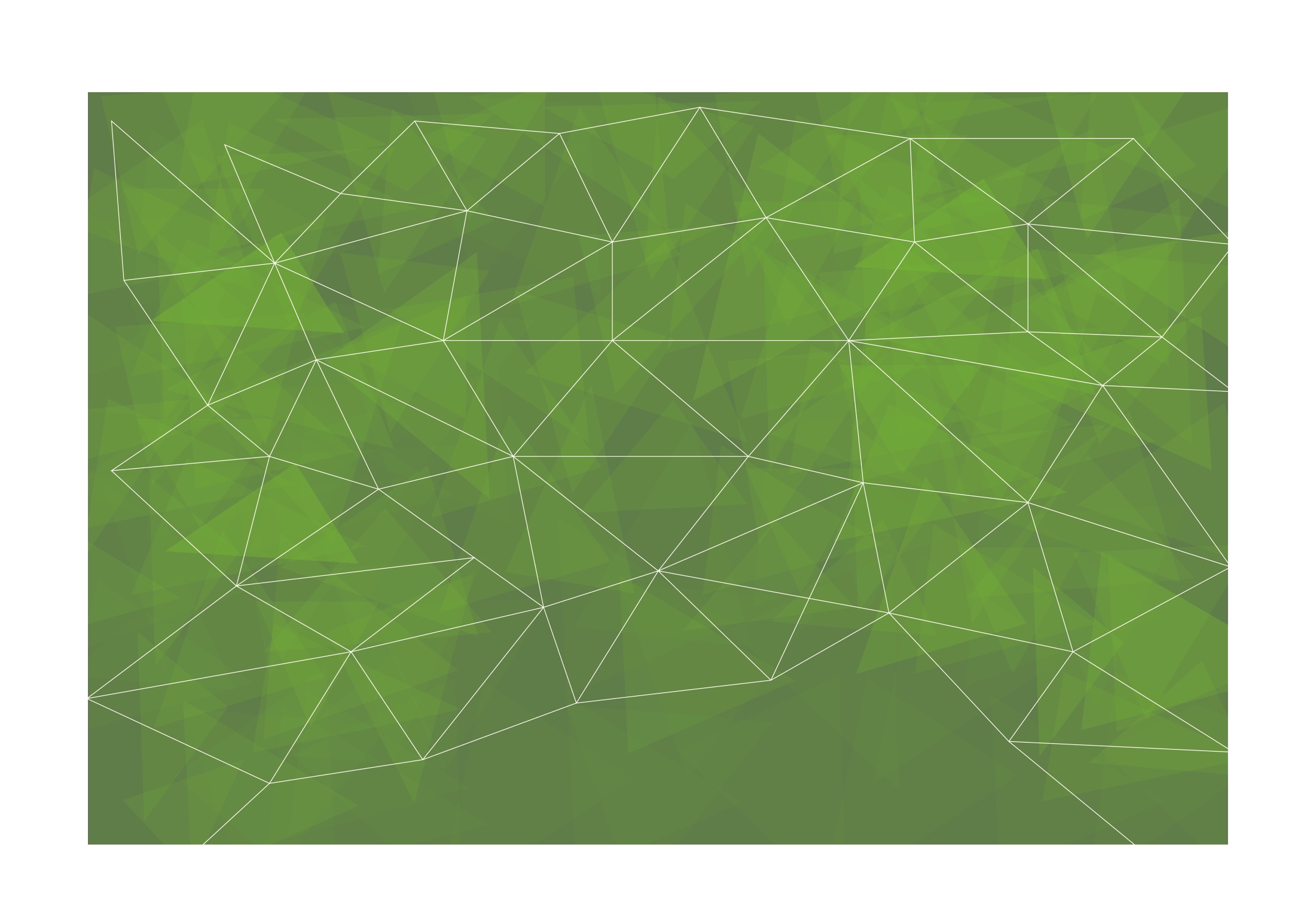 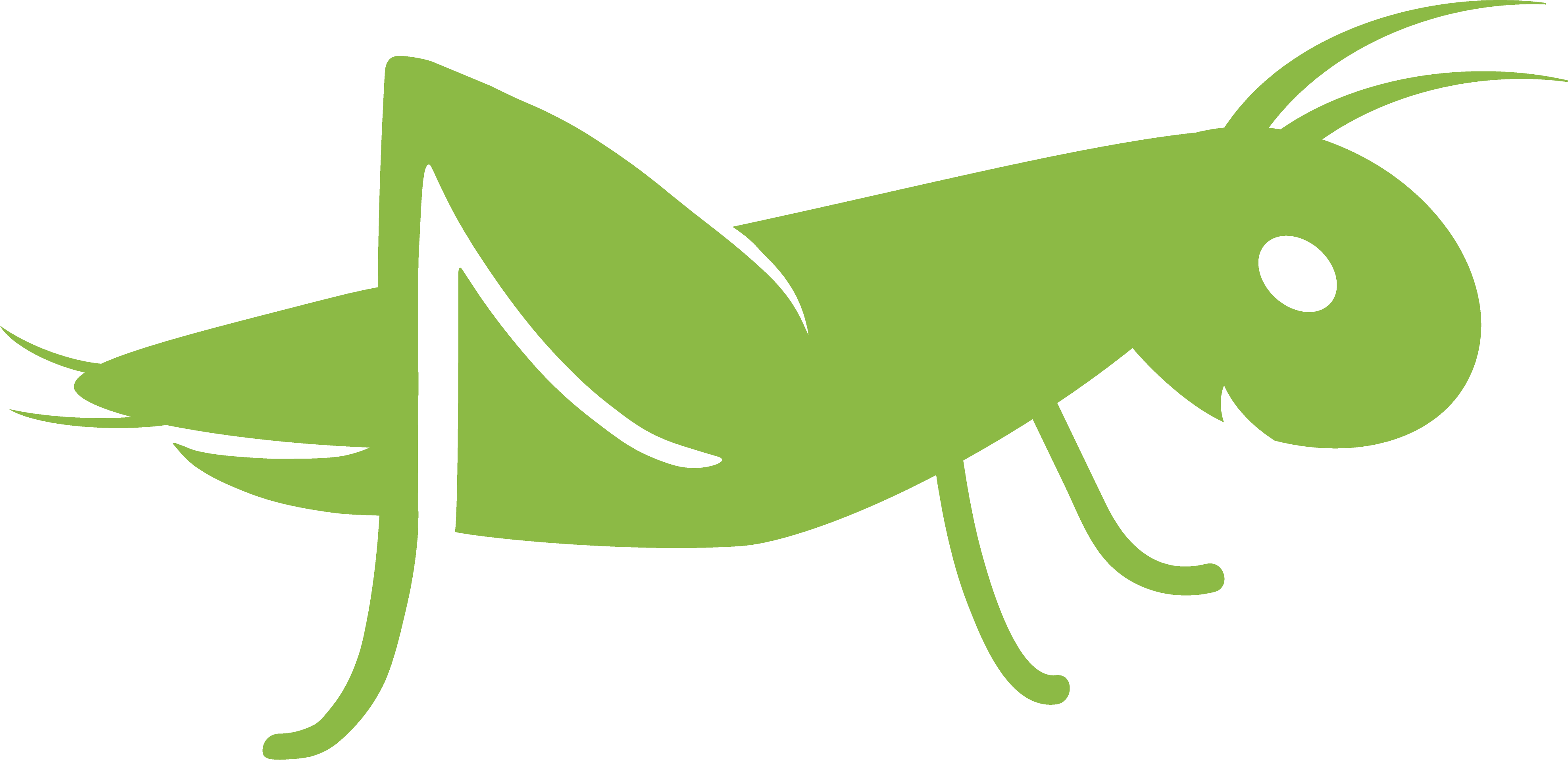 Πρακτική Εξάσκηση
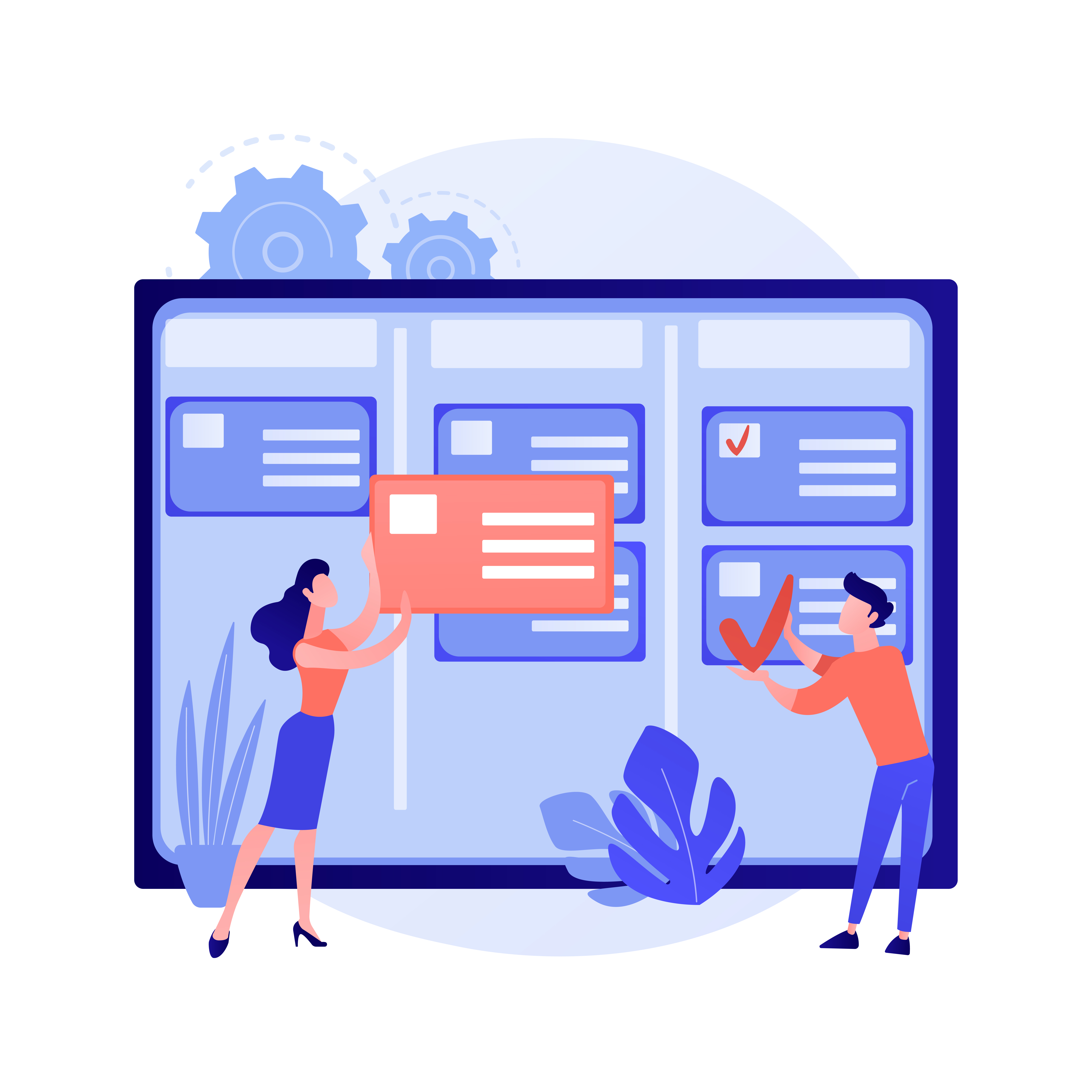 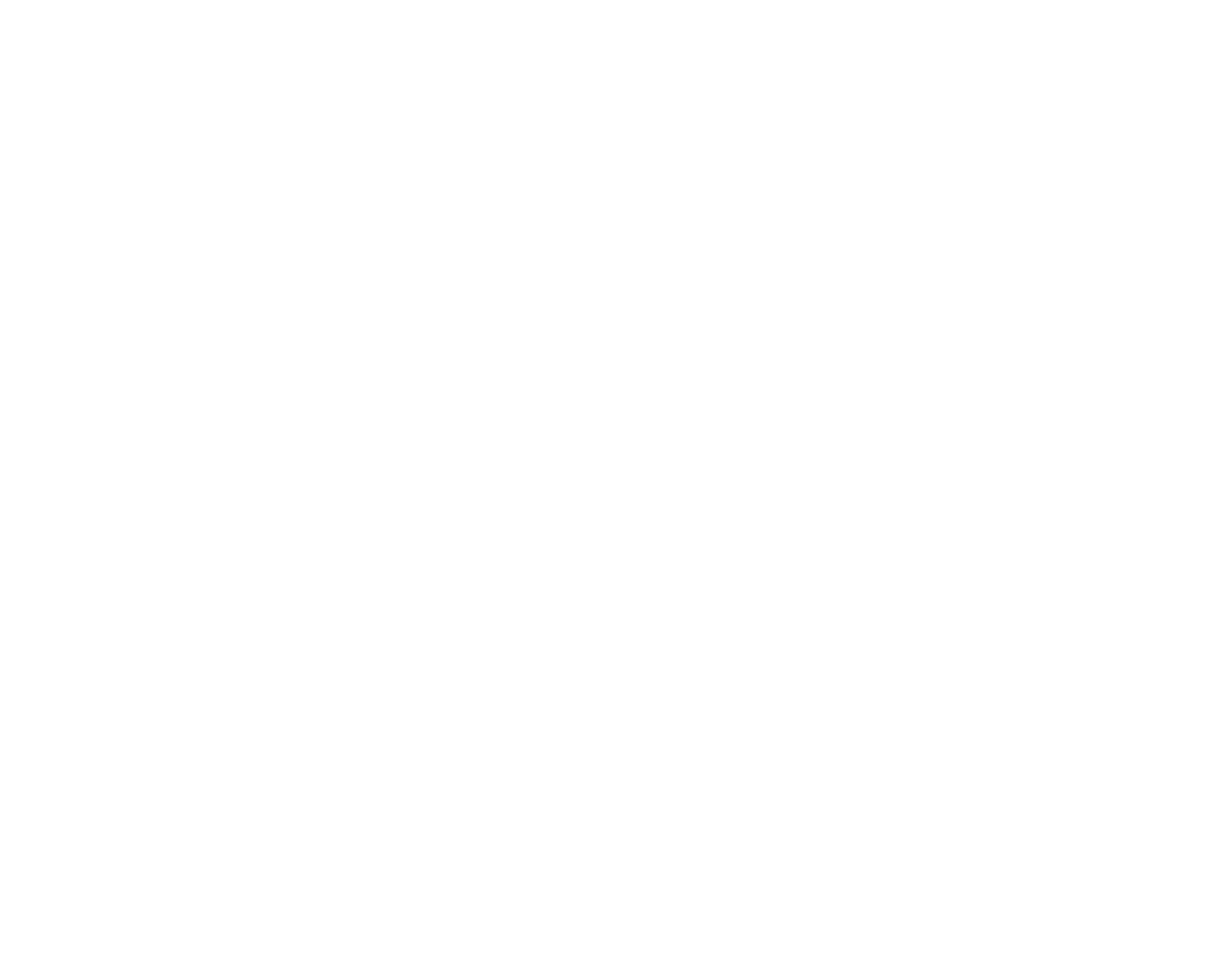 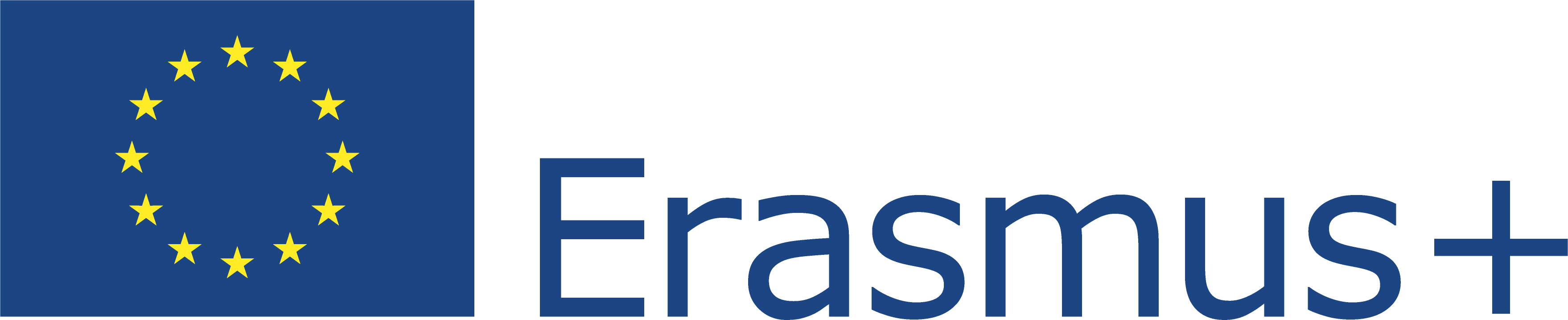 This Project (2019-1-RO01-KA204-063136) has been funded with support from the European Commission. This document reflects the views only of the author and the Commission cannot be held responsible for any use which might be made of the information contained herein.
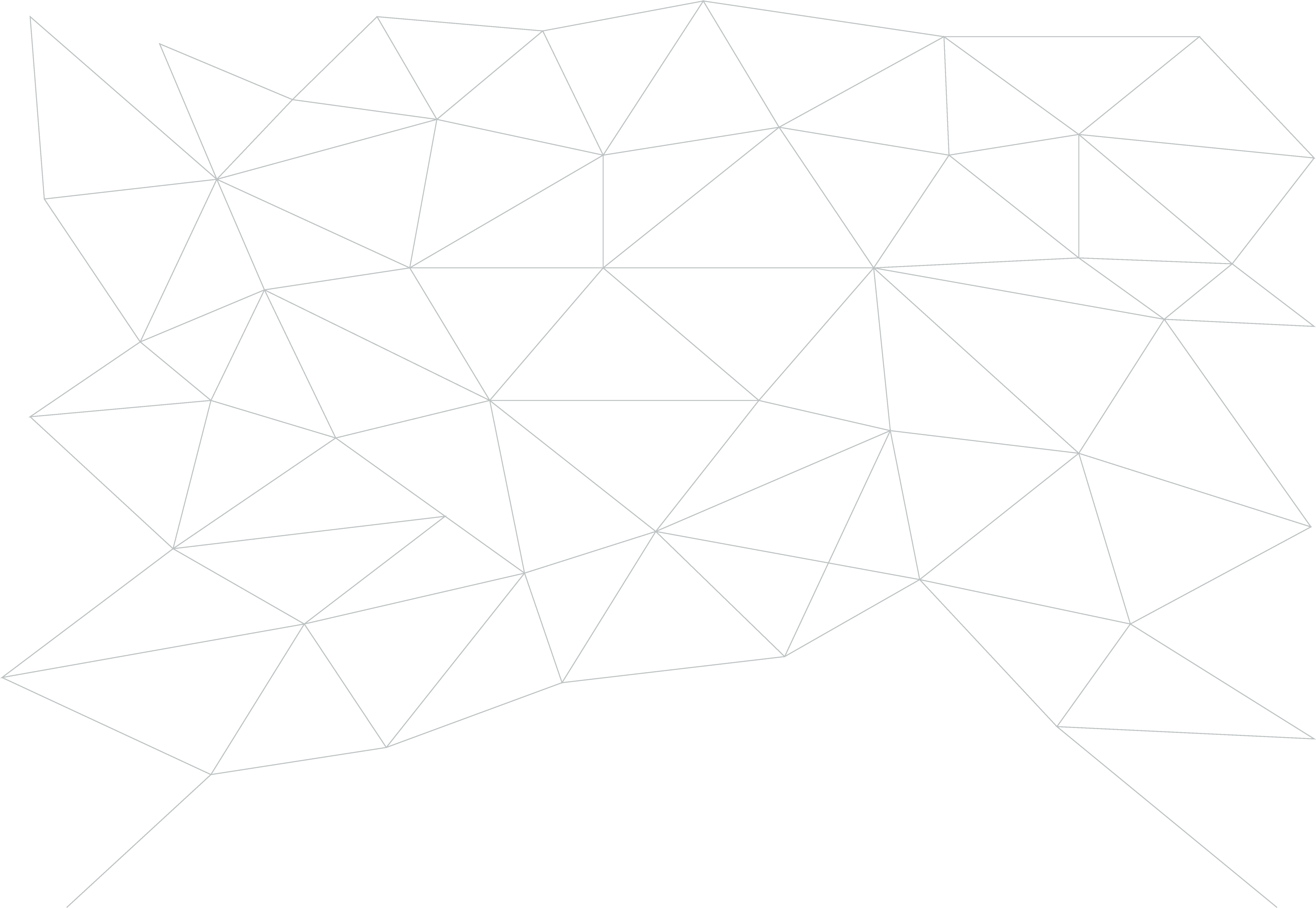 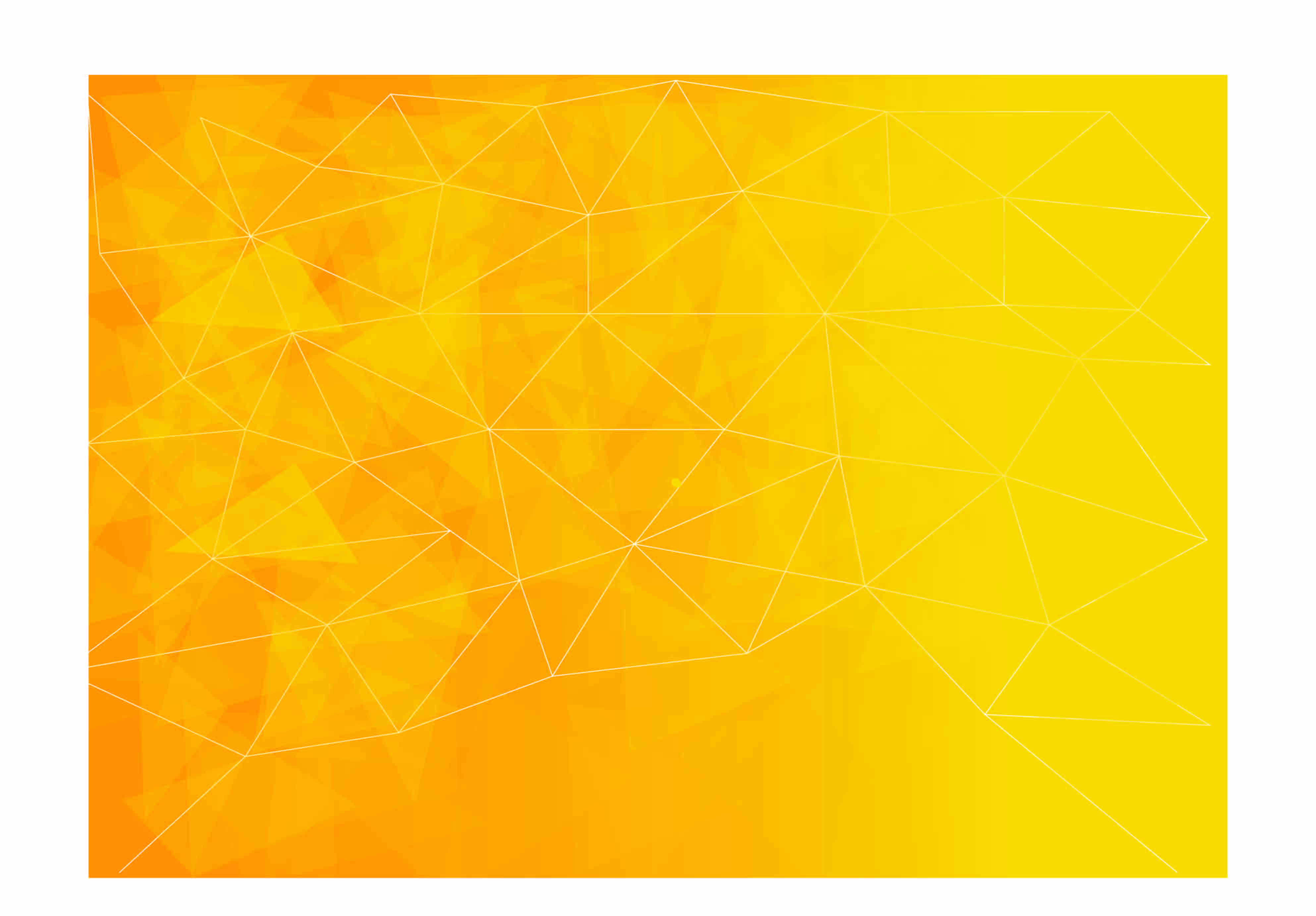 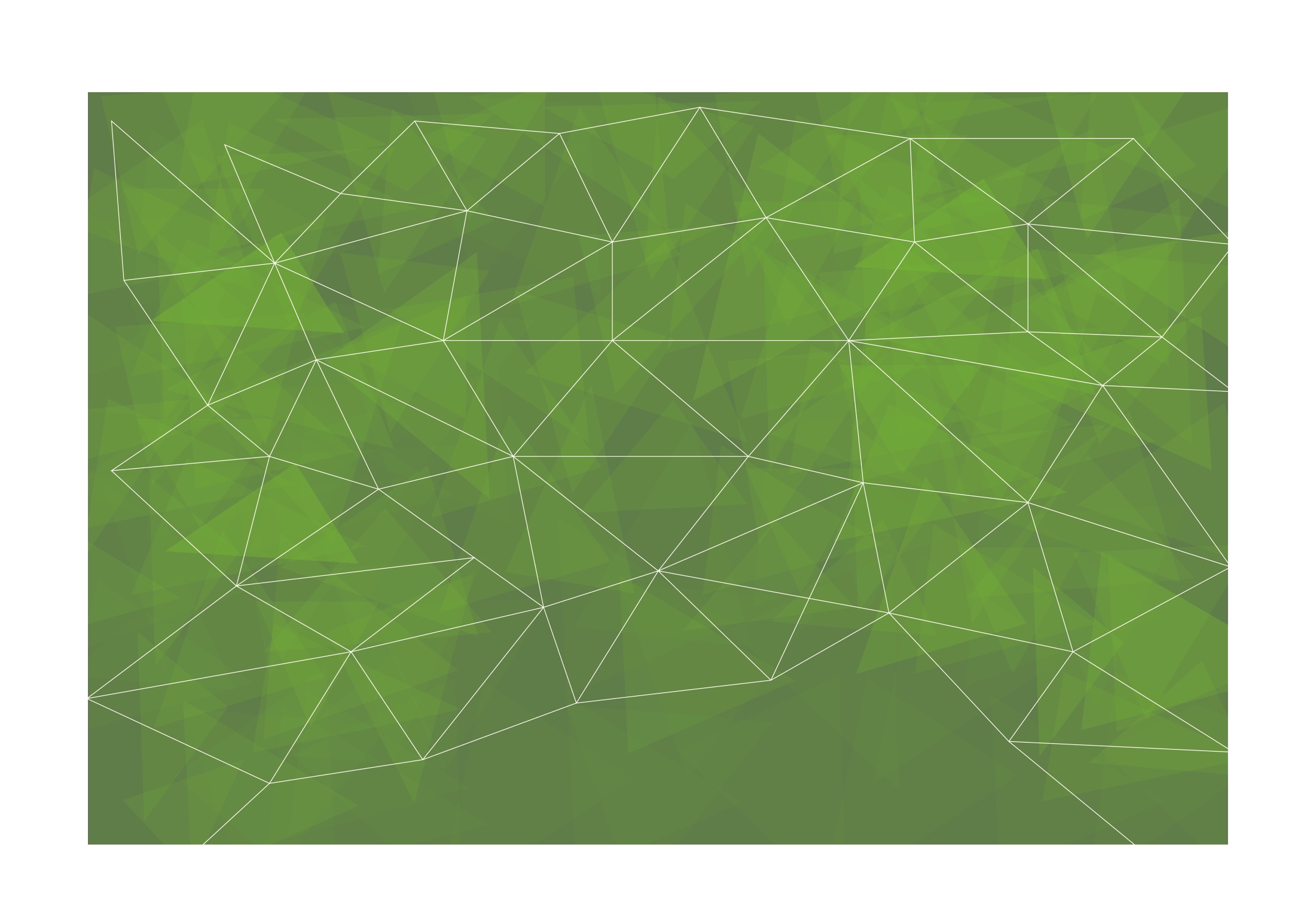 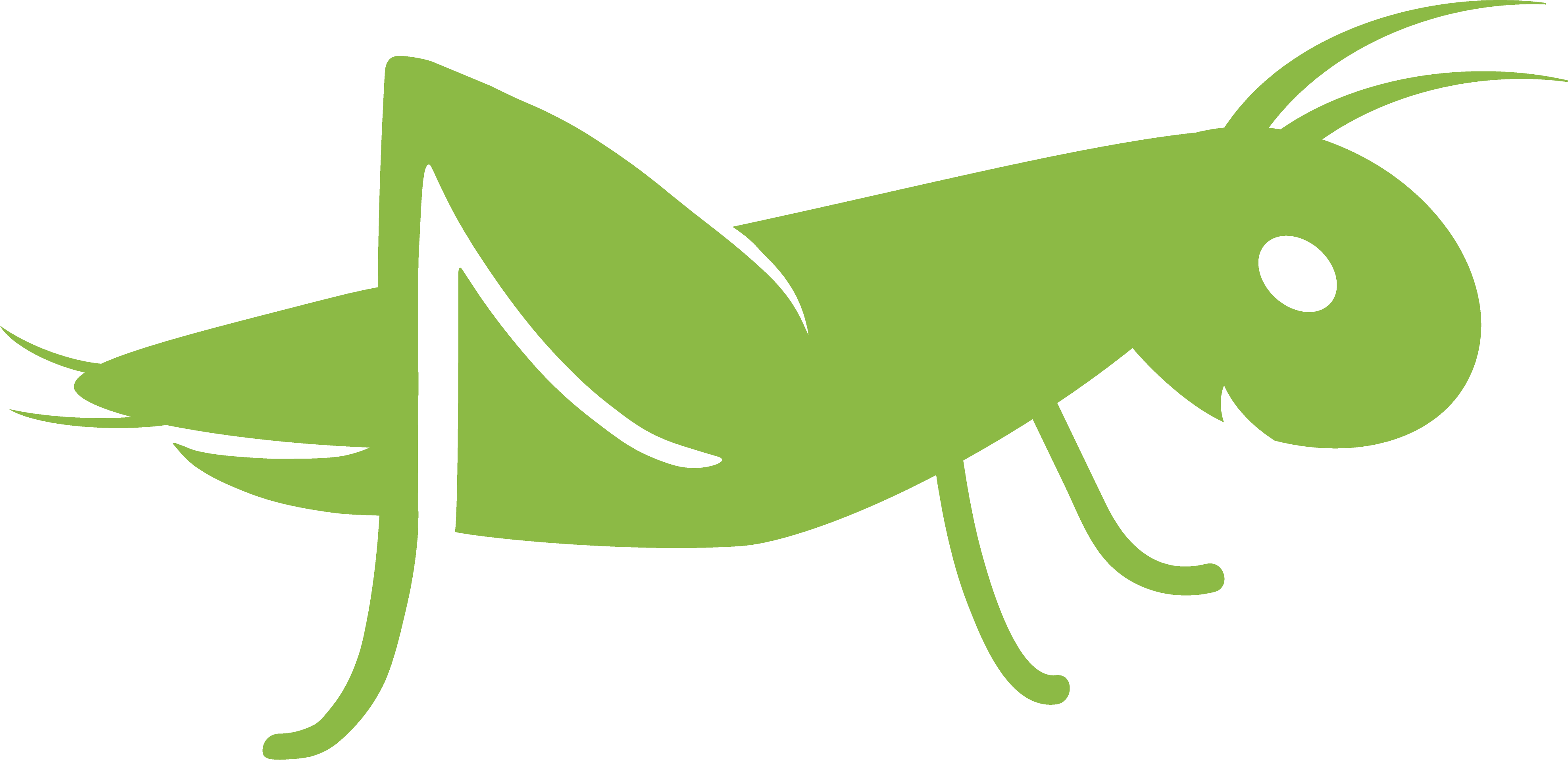 Τελική Αξιολόγηση
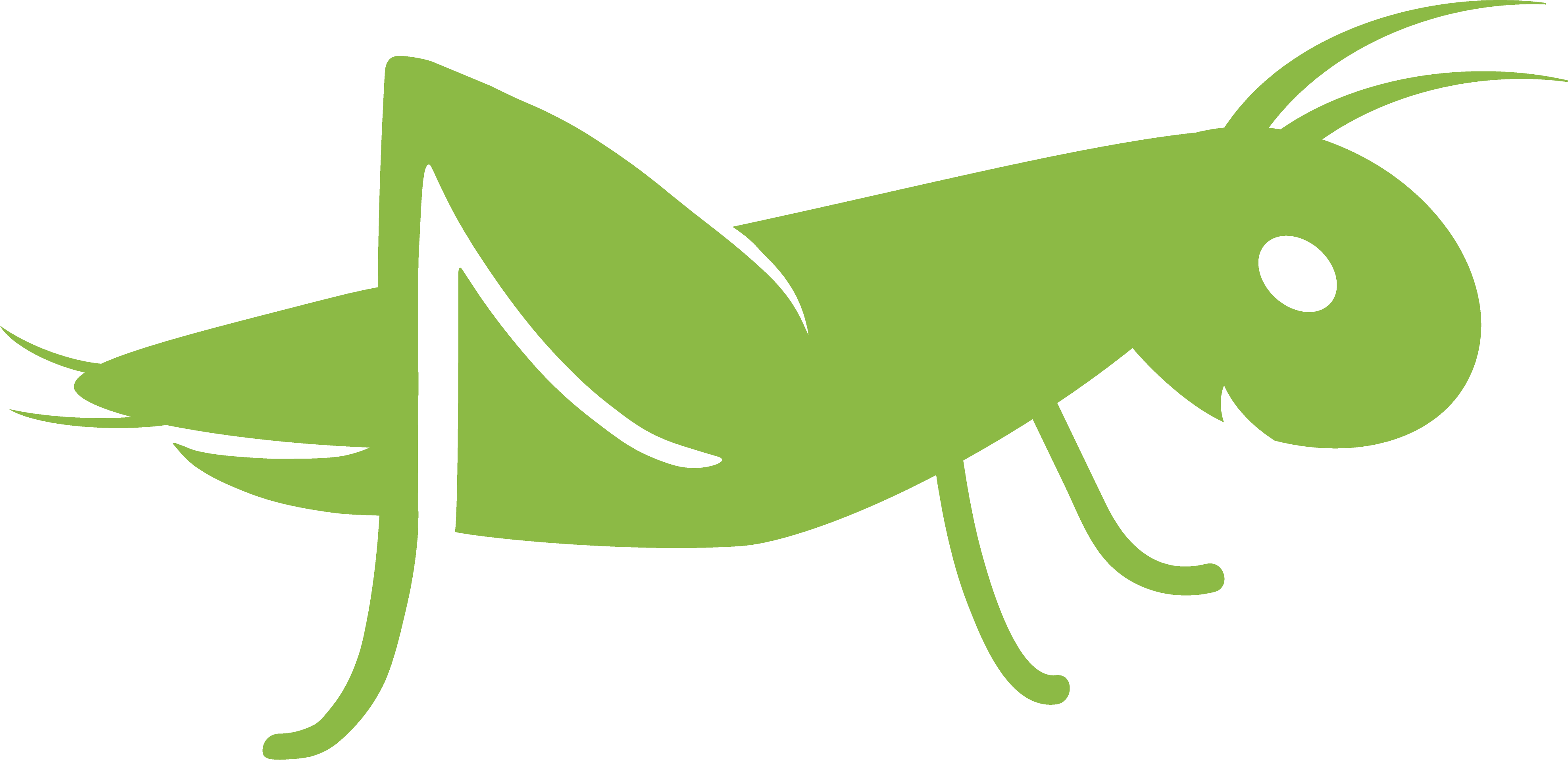 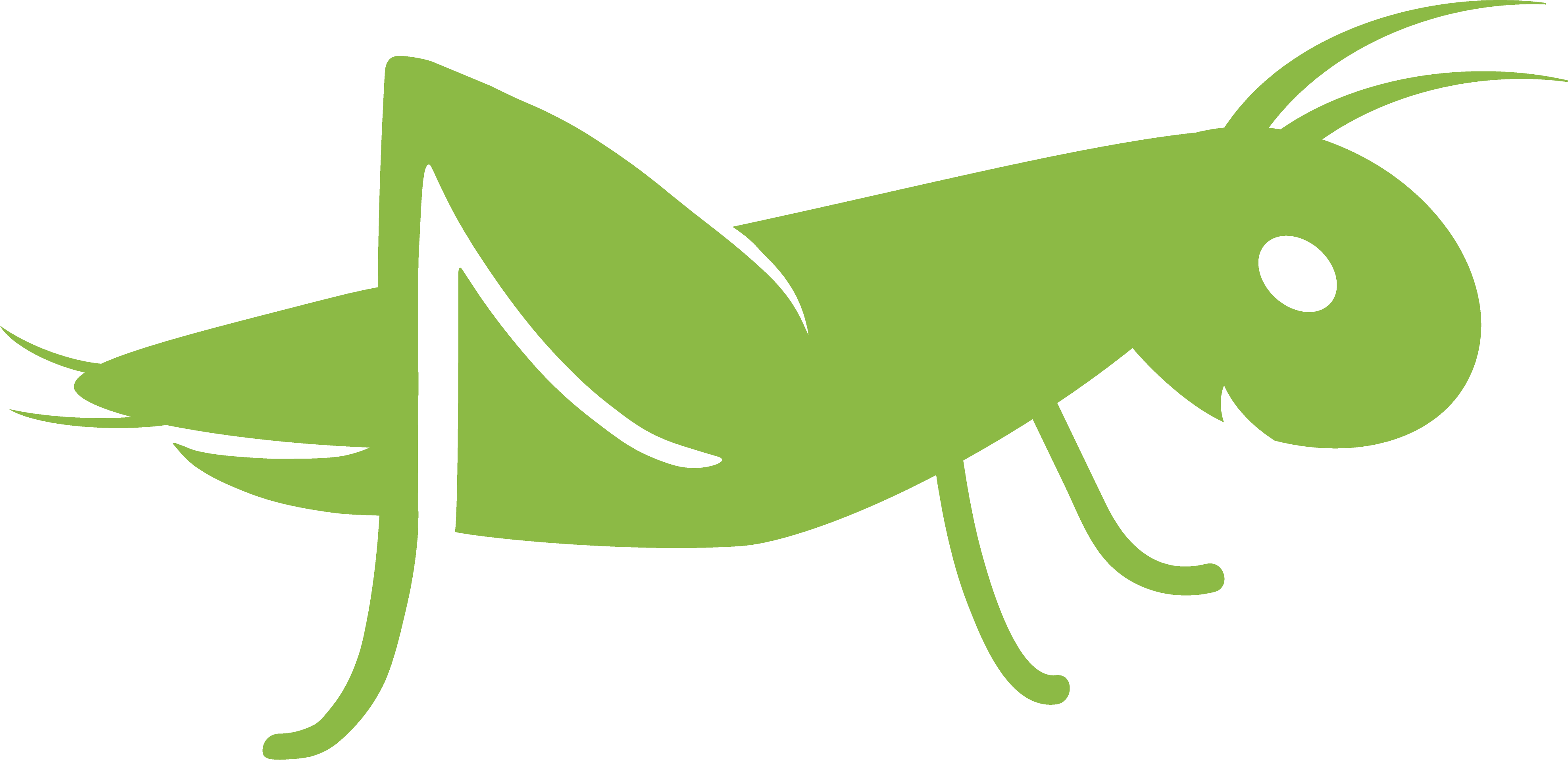 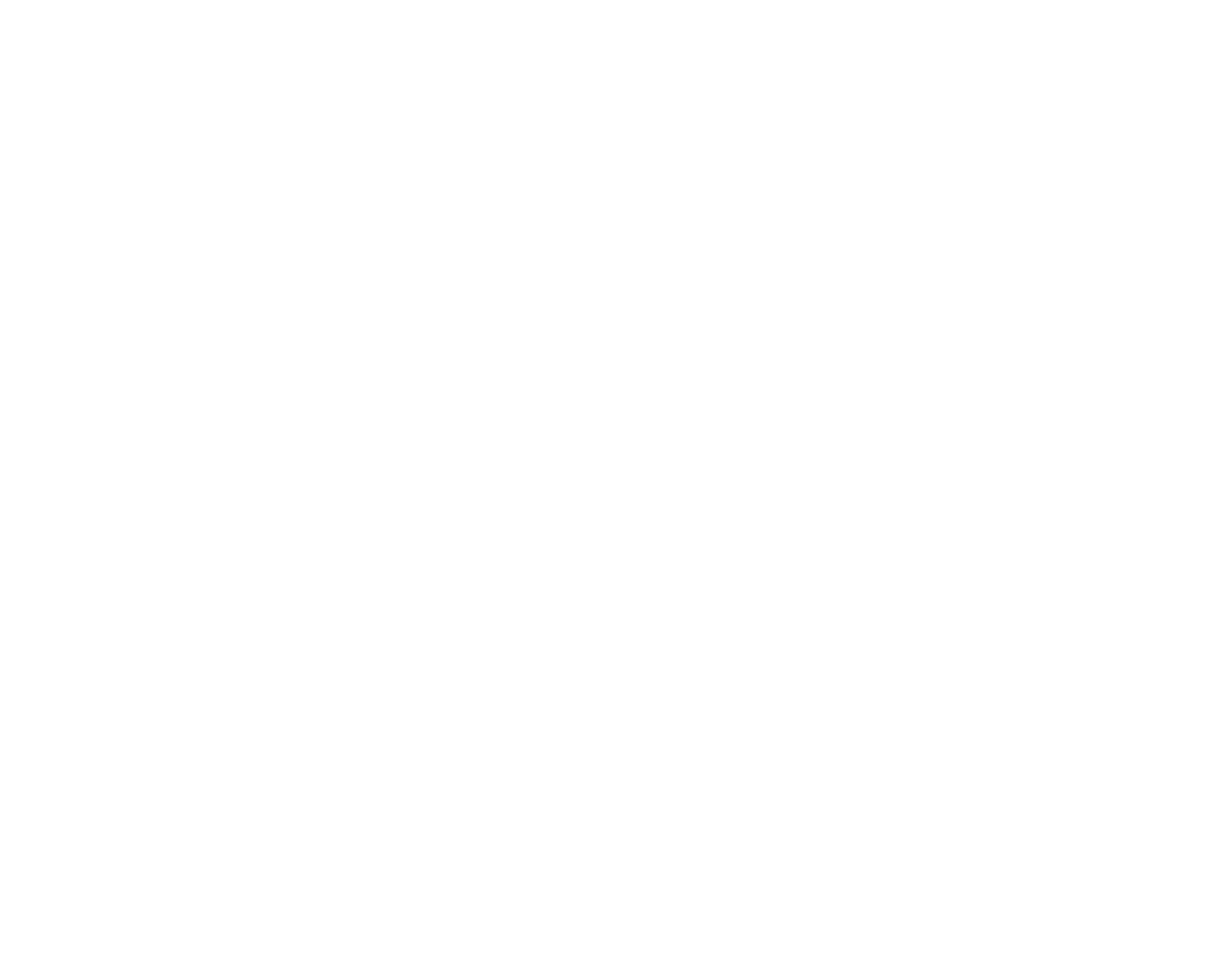 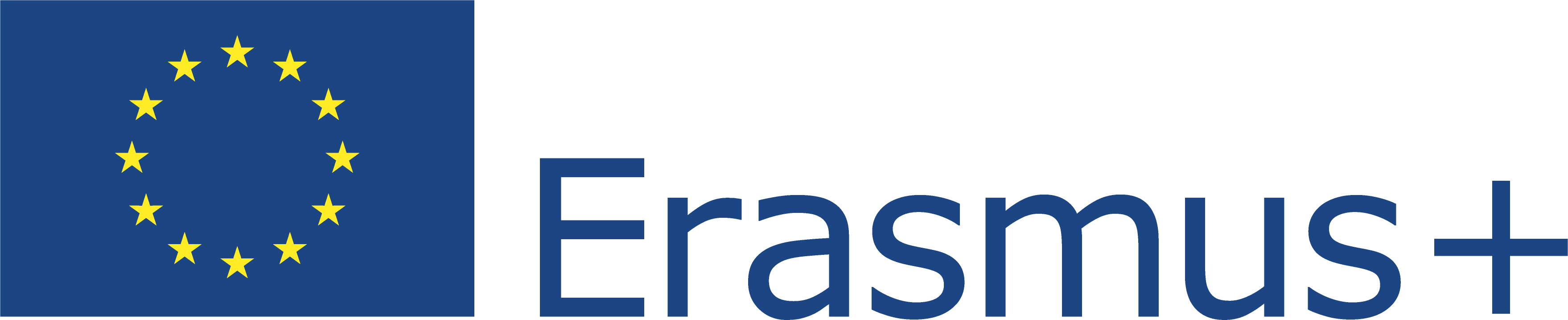 This Project (2019-1-RO01-KA204-063136) has been funded with support from the European Commission. This document reflects the views only of the author and the Commission cannot be held responsible for any use which might be made of the information contained herein.
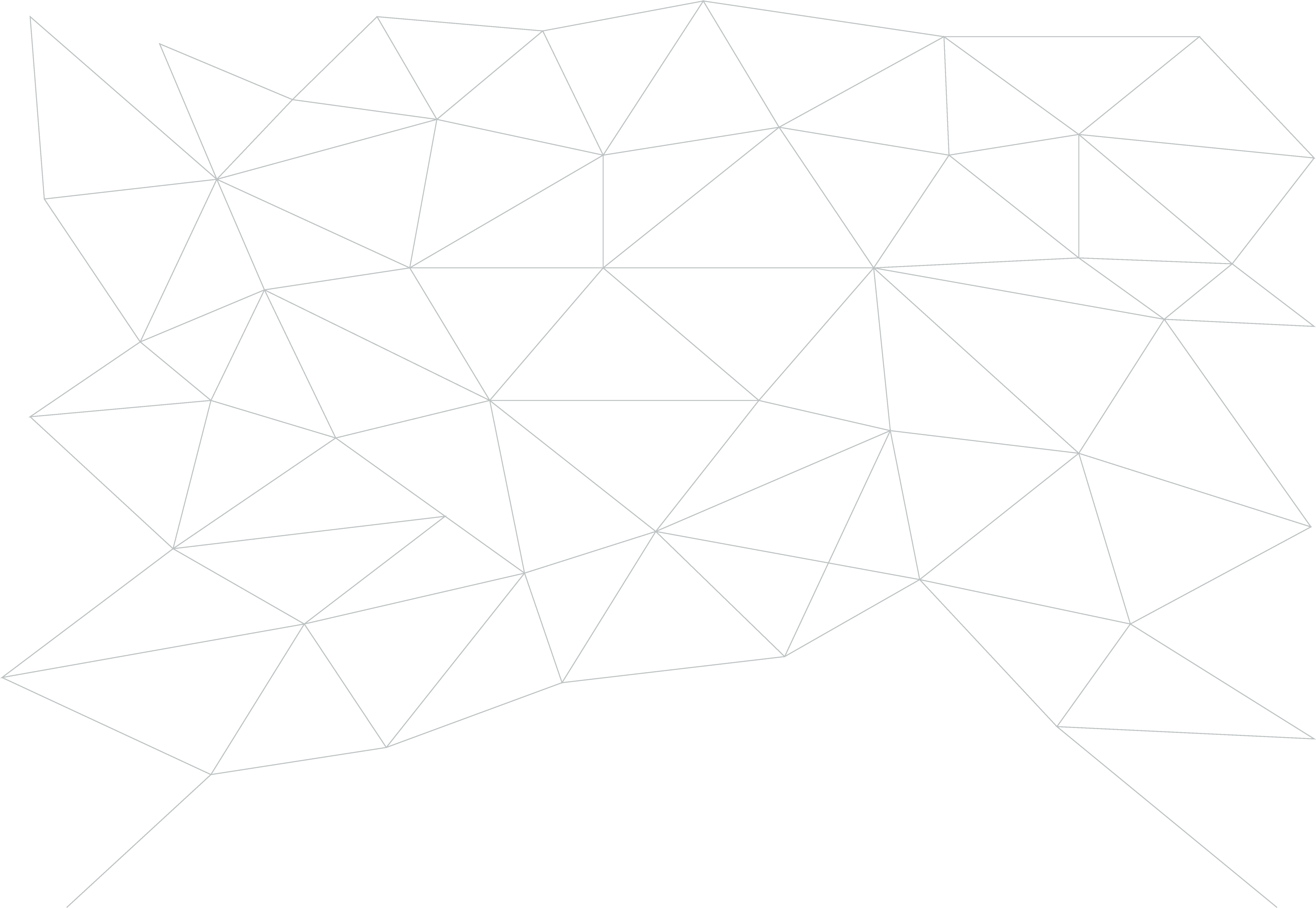 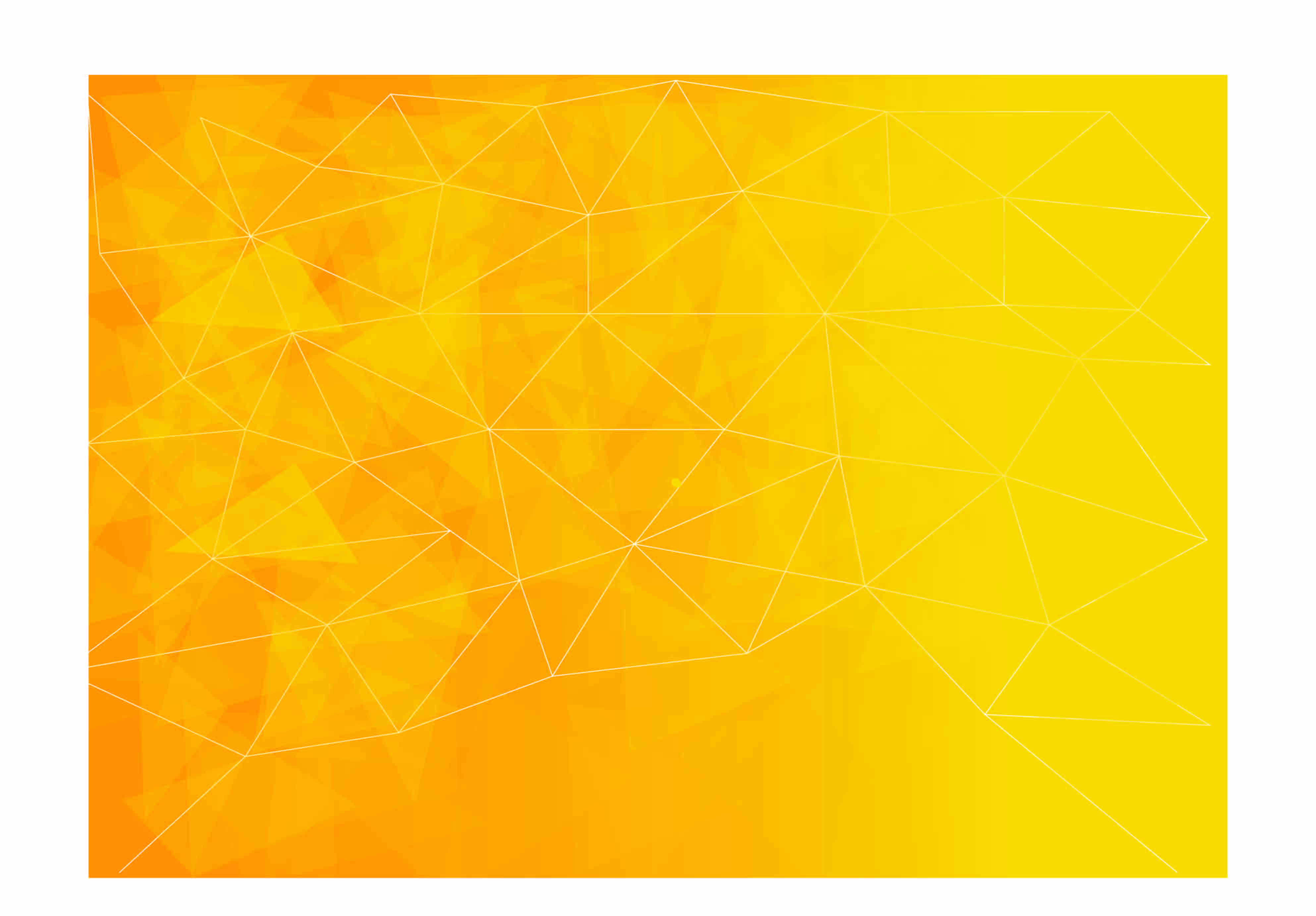 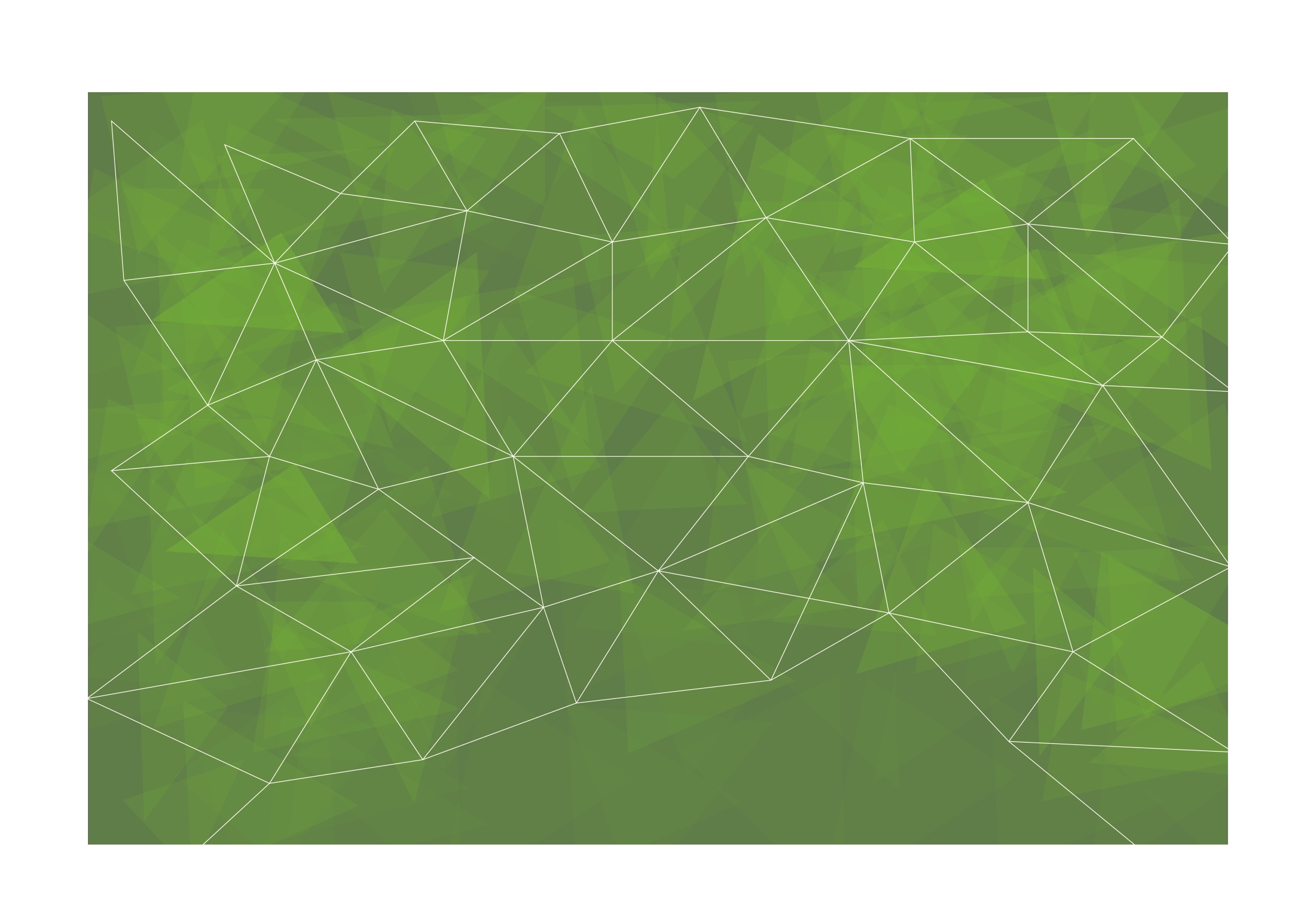 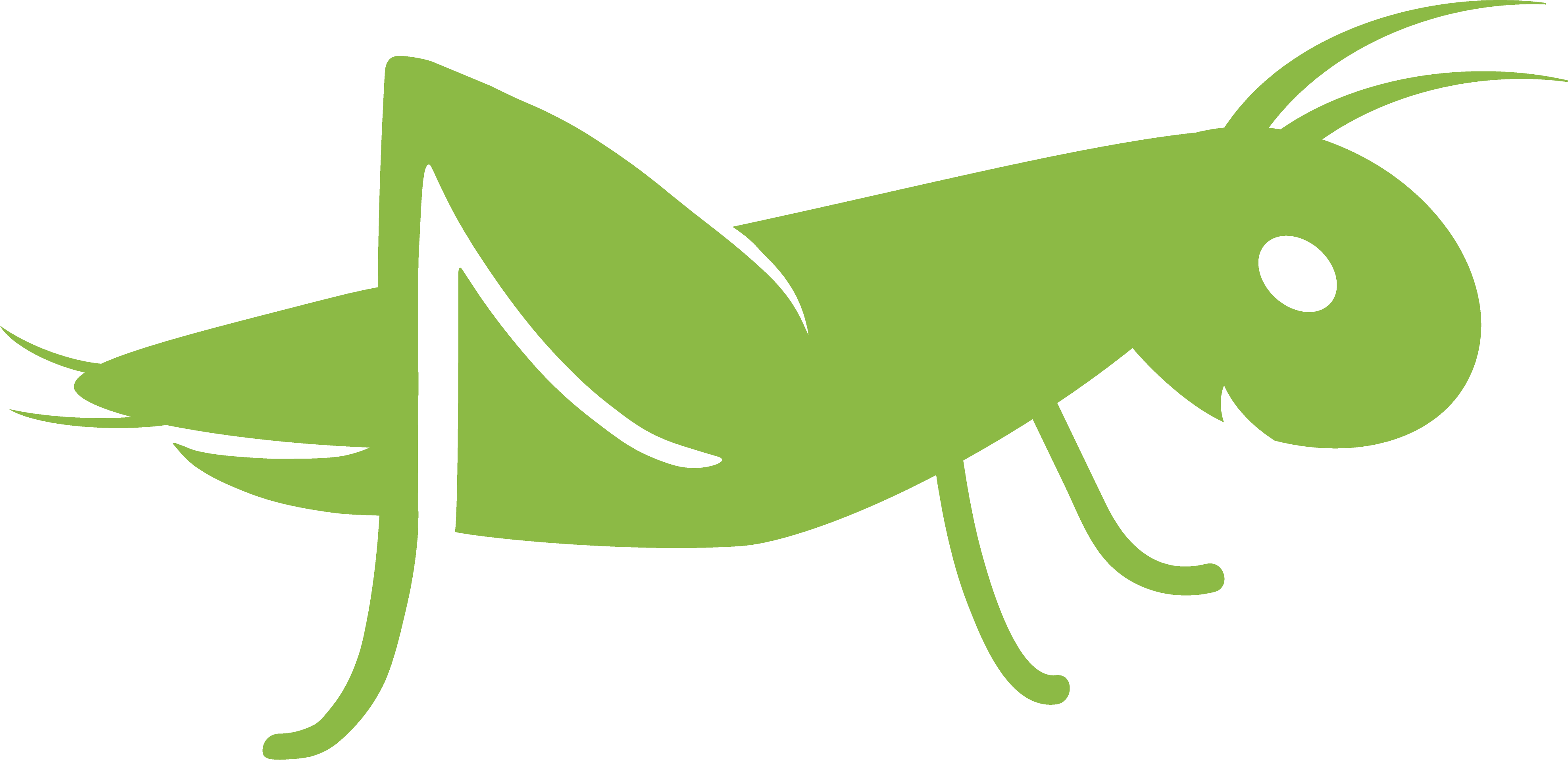 Συζήτηση και Συμπεράσματα
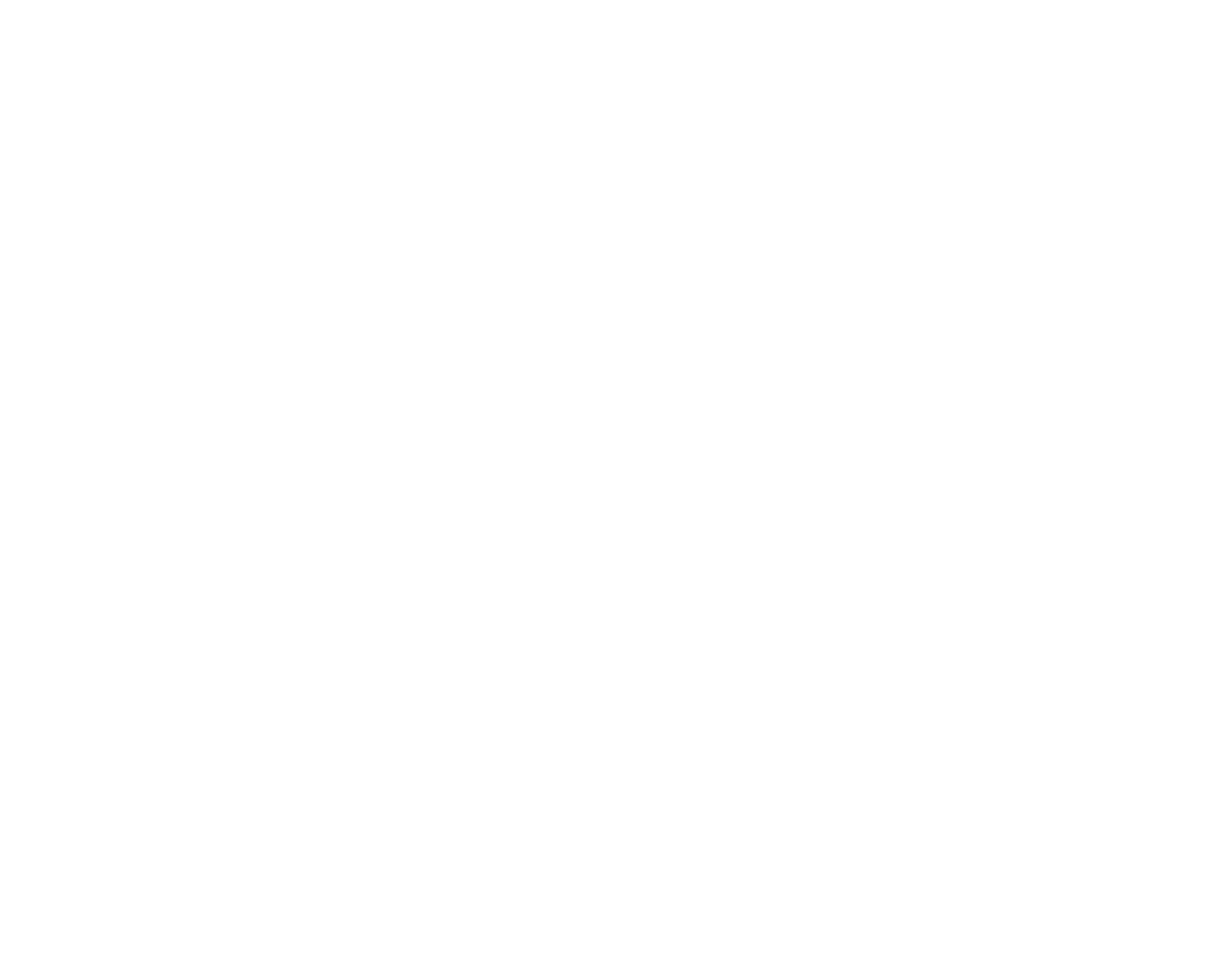 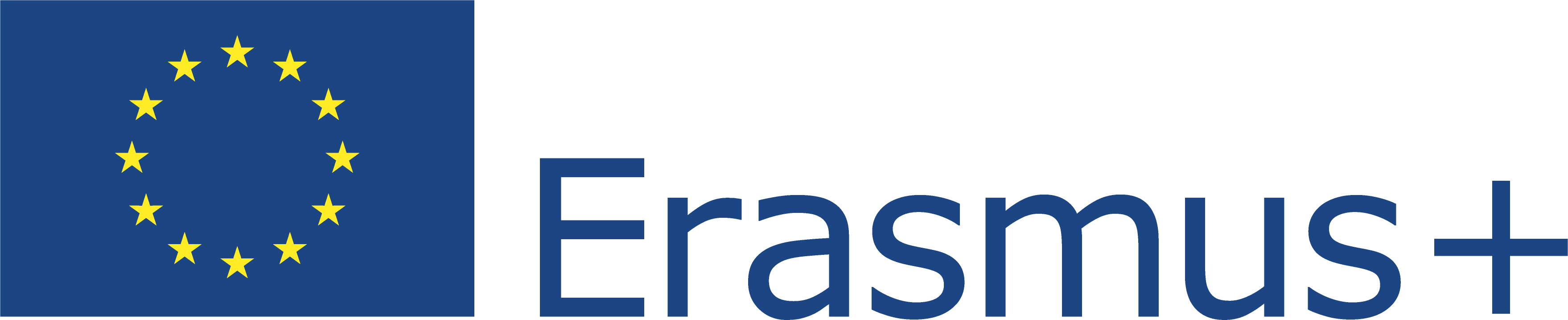 This Project (2019-1-RO01-KA204-063136) has been funded with support from the European Commission. This document reflects the views only of the author and the Commission cannot be held responsible for any use which might be made of the information contained herein.
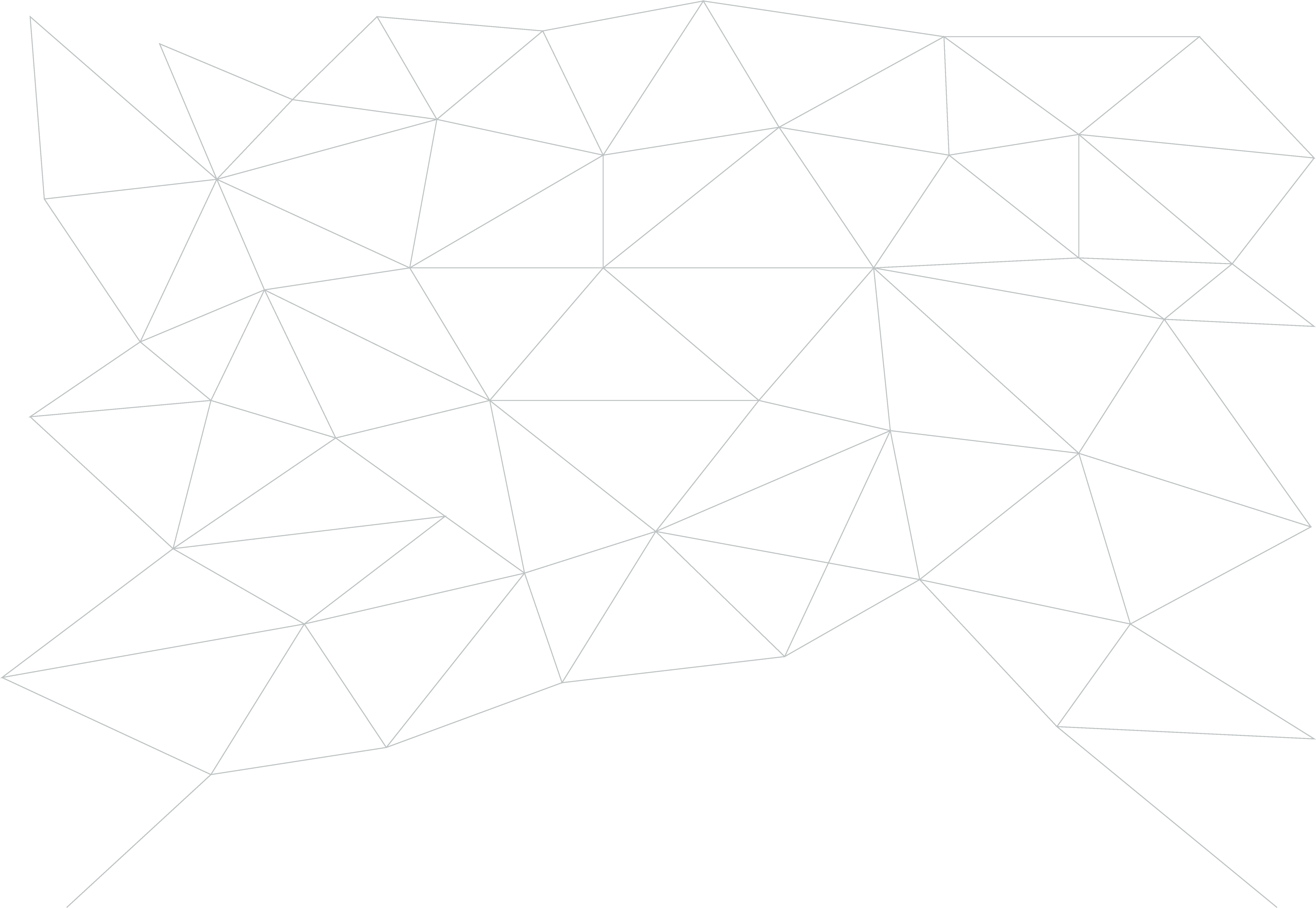 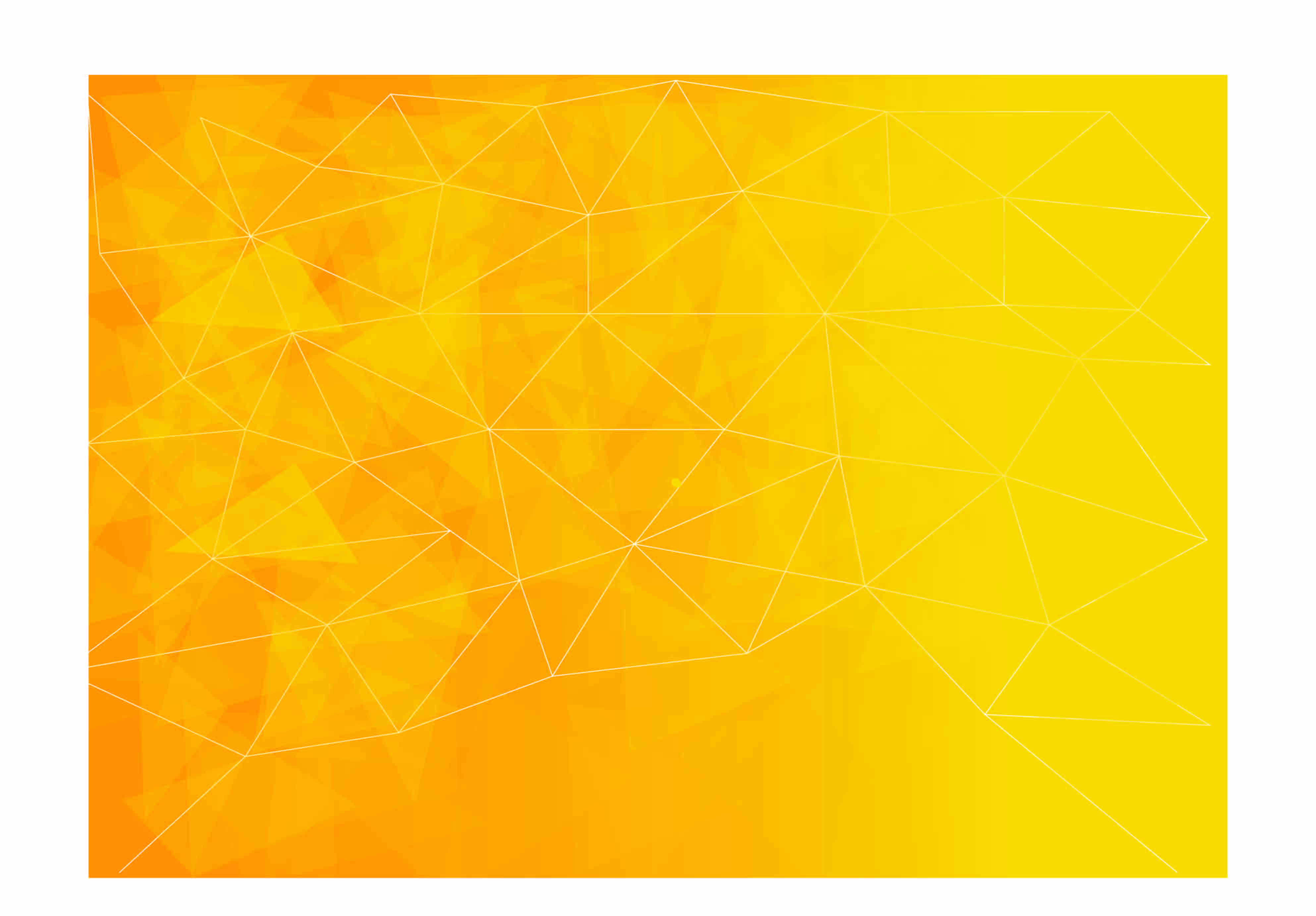 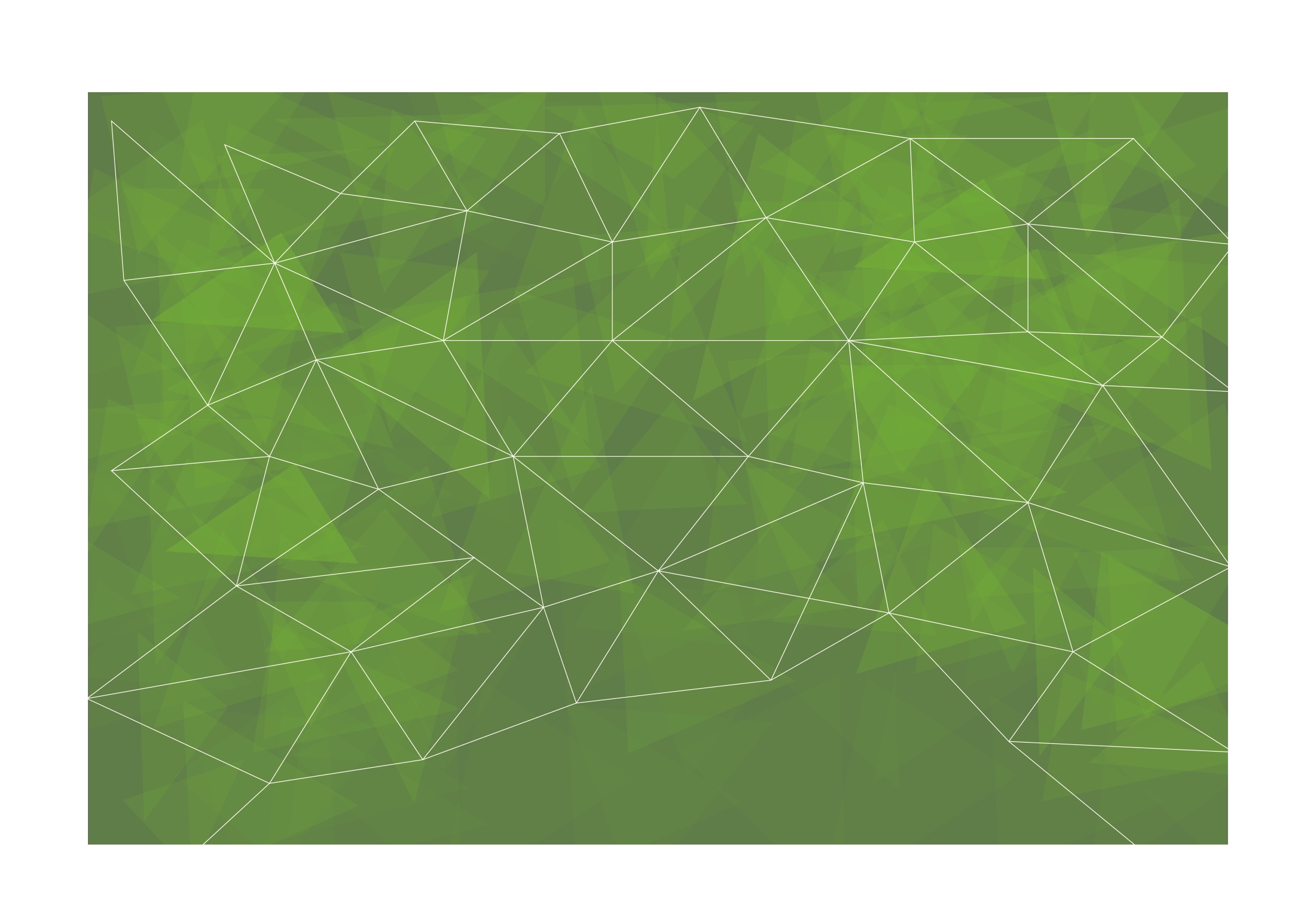 Περαιτέρω μελέτη και εμβάθυνση
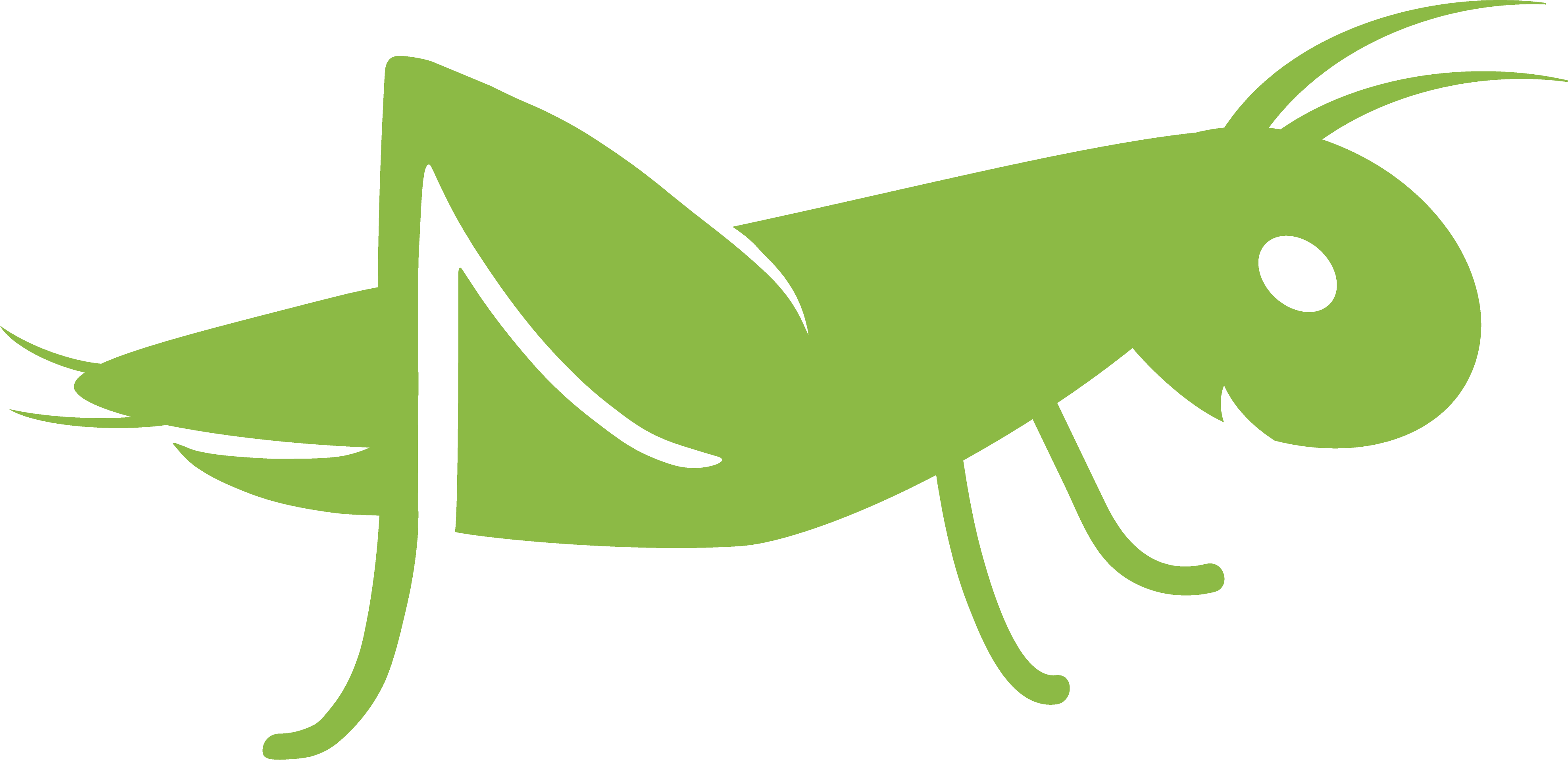 Οι παρακάτω πηγές είναι διαθέσιμες στην αγγλική γλώσσα:
Digital Skills & Jobs Coalition initiatives repository 
European Framework for the Digital Competence of Educators 
Digital Skills: Rethinking education and training in the digital age: Digital skills and new models for learning
Introduction to Web Accessibility 
Copyright & Online Resources: It Doesn't Have To Be Complicated 
Copyright Resources to Support Publishing and Teaching
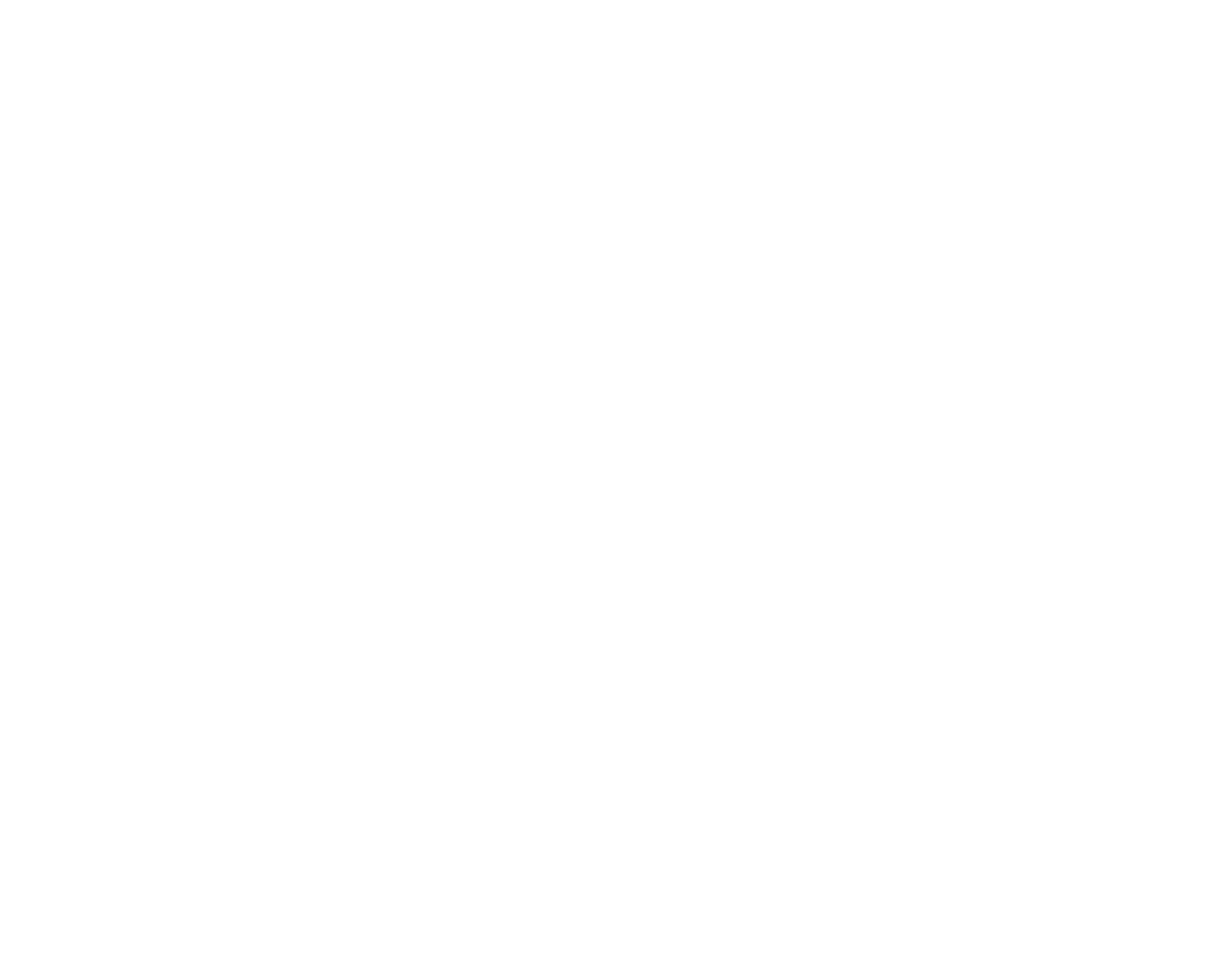 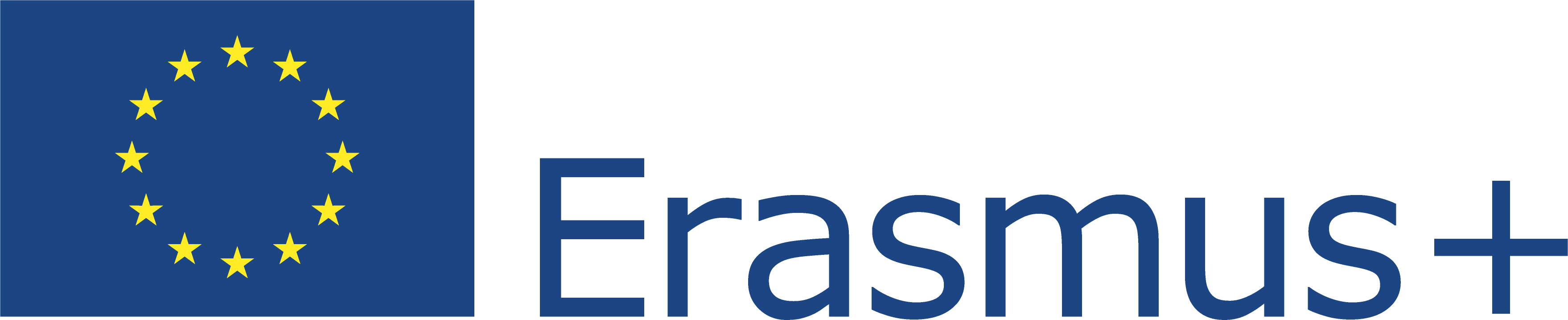 This Project (2019-1-RO01-KA204-063136) has been funded with support from the European Commission. This document reflects the views only of the author and the Commission cannot be held responsible for any use which might be made of the information contained herein.
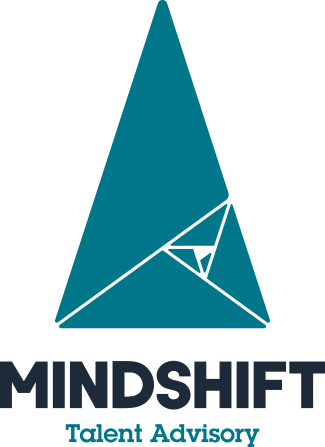 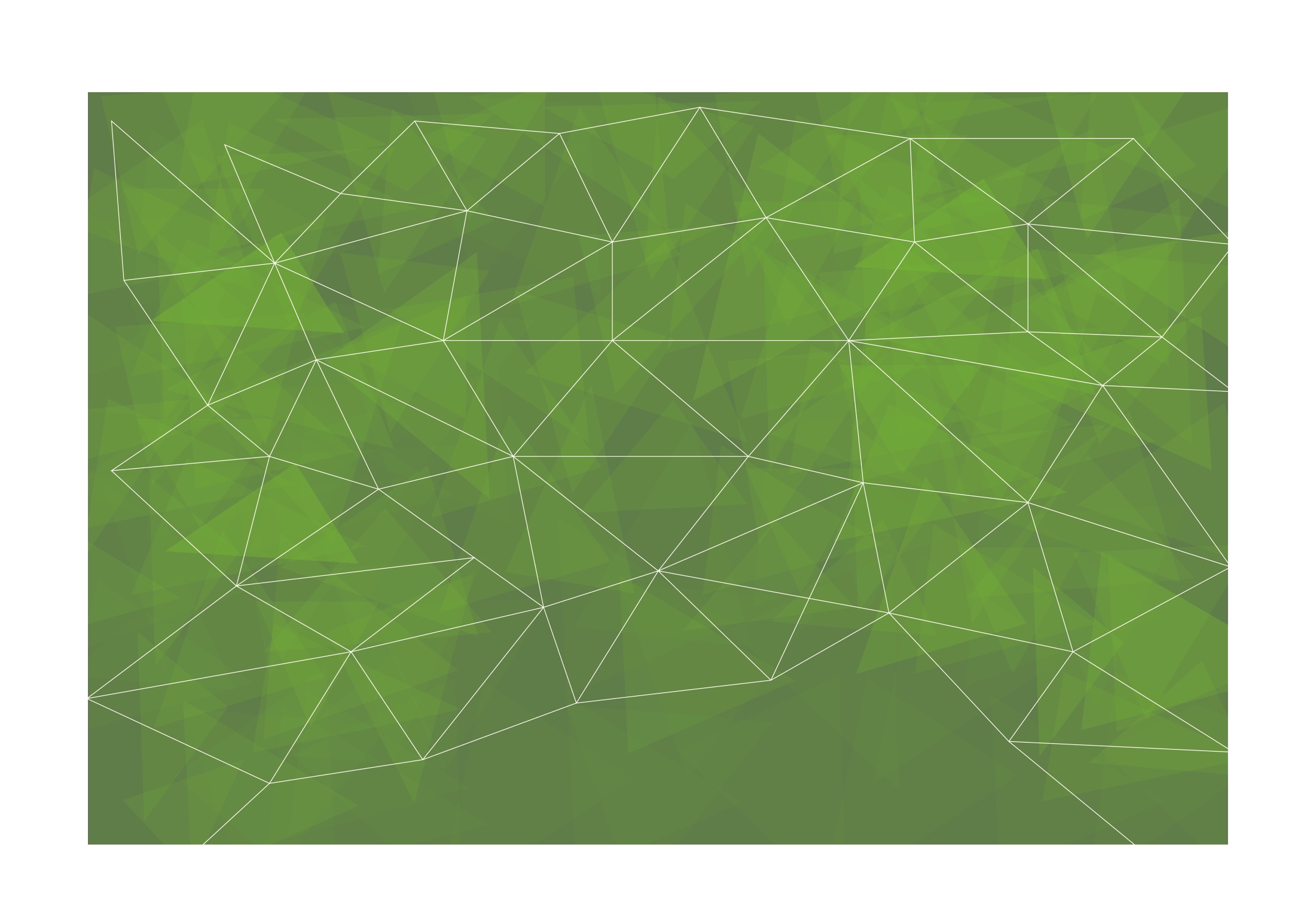 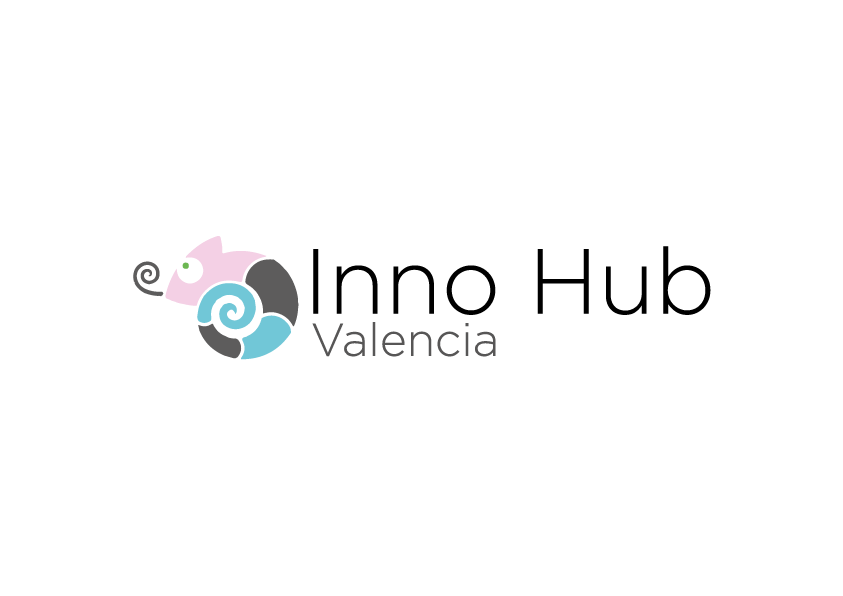 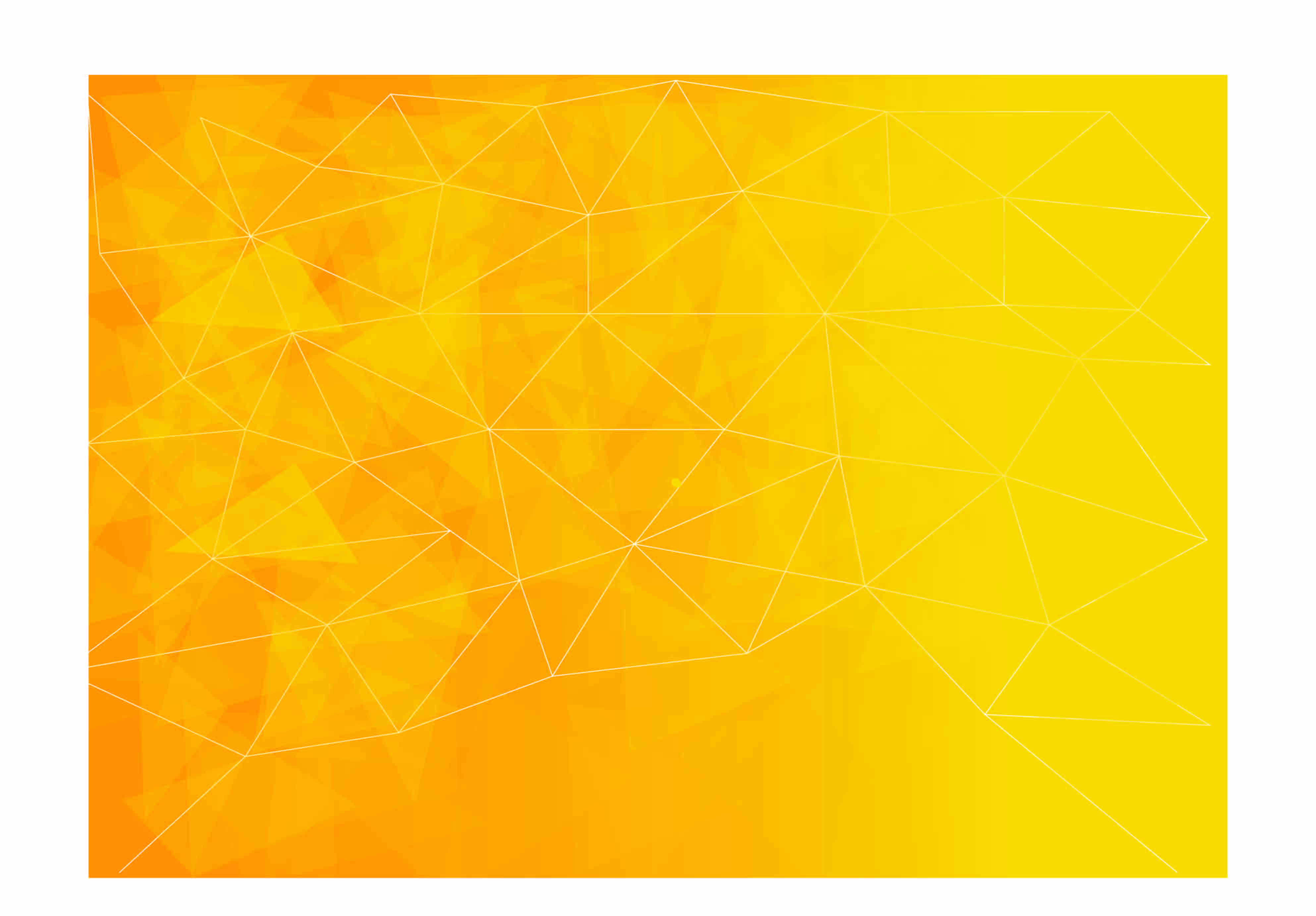 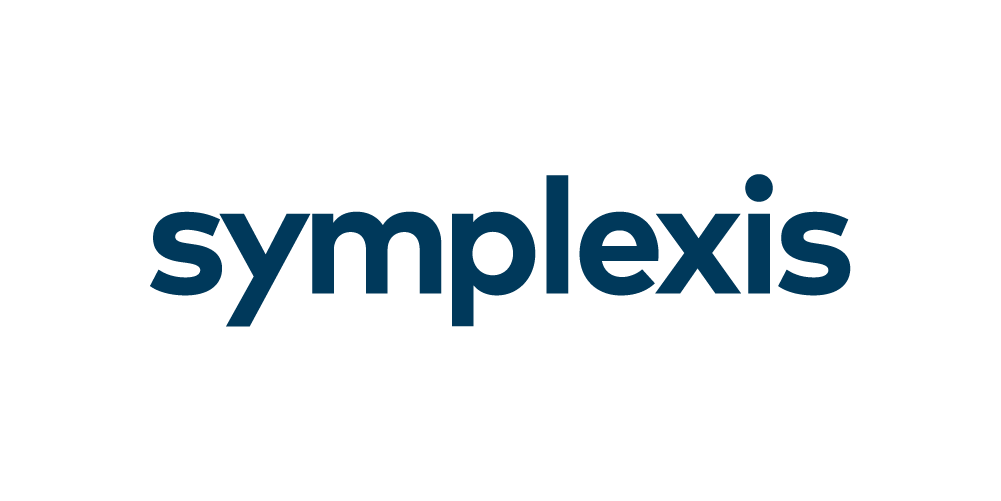 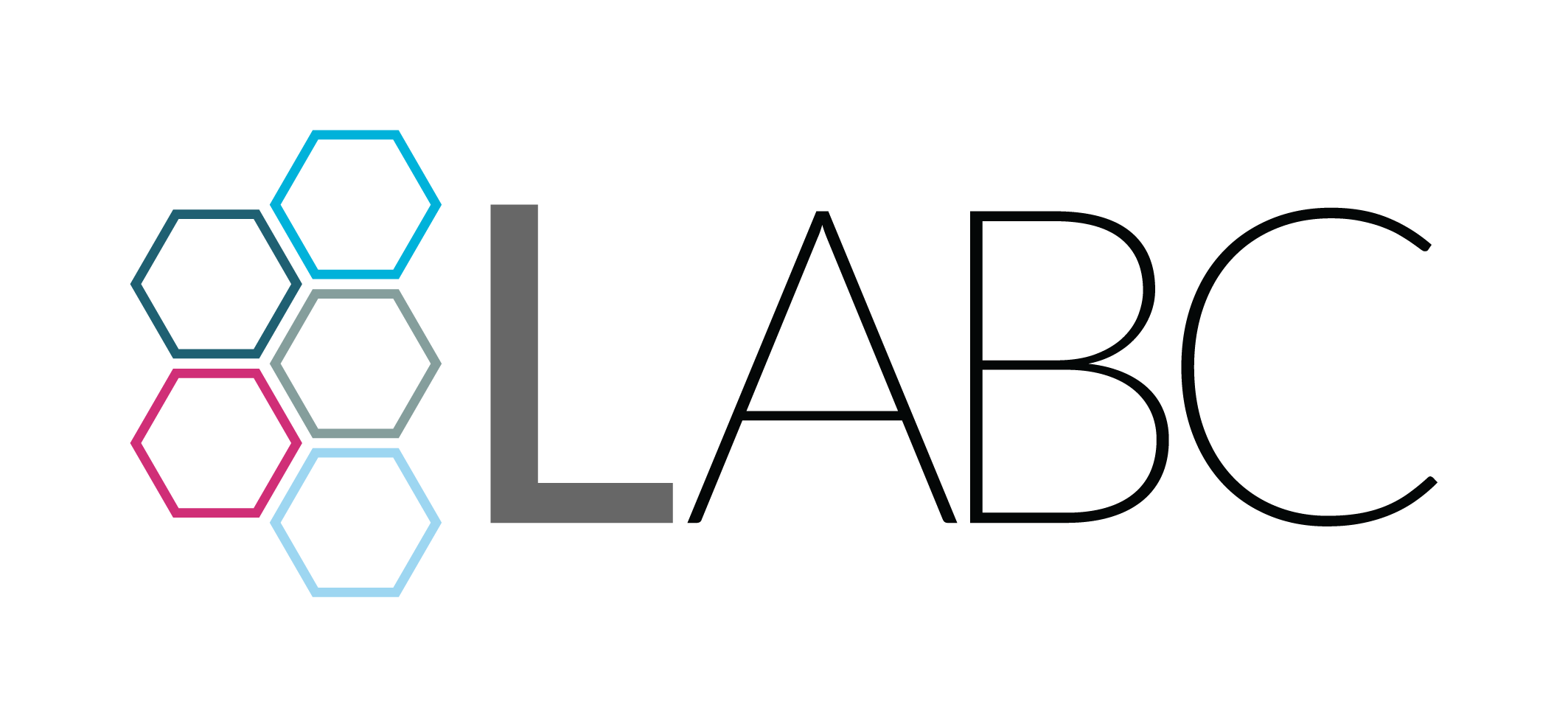 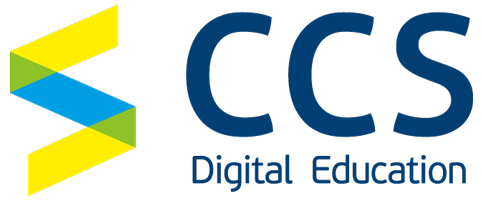 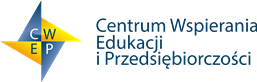 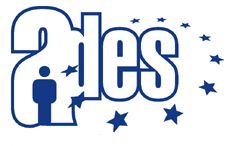 Ευχαριστούμε πολύ!
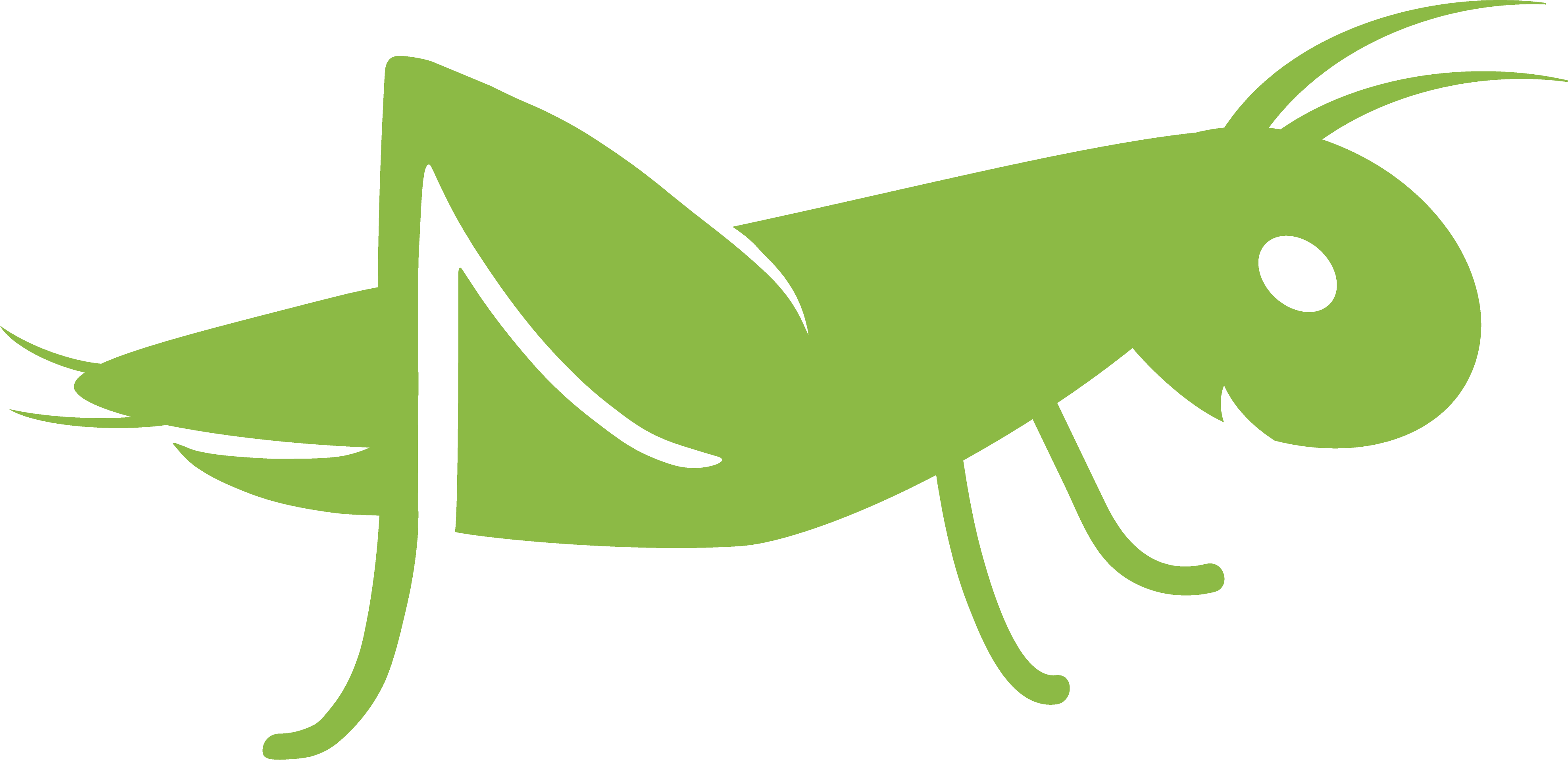 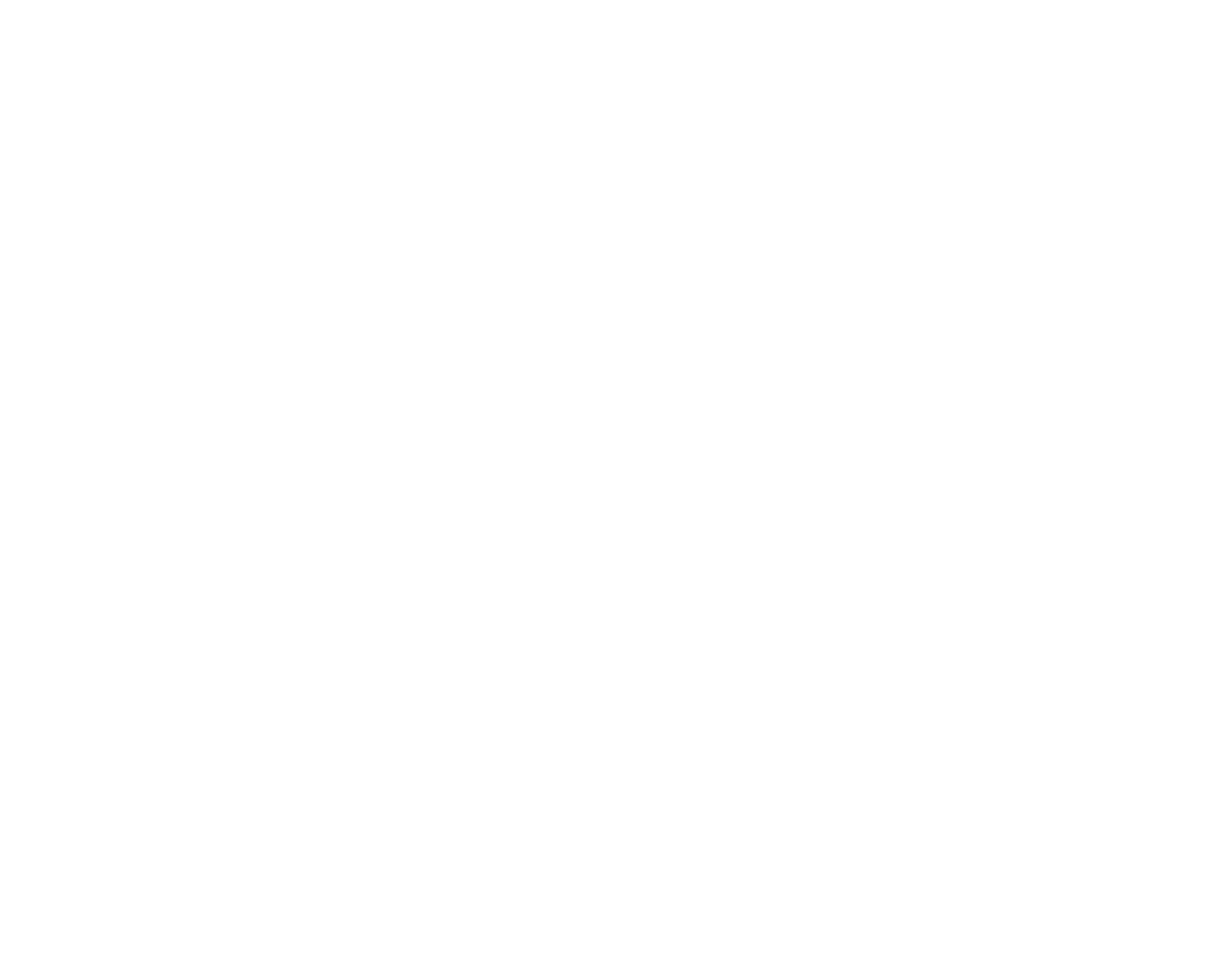 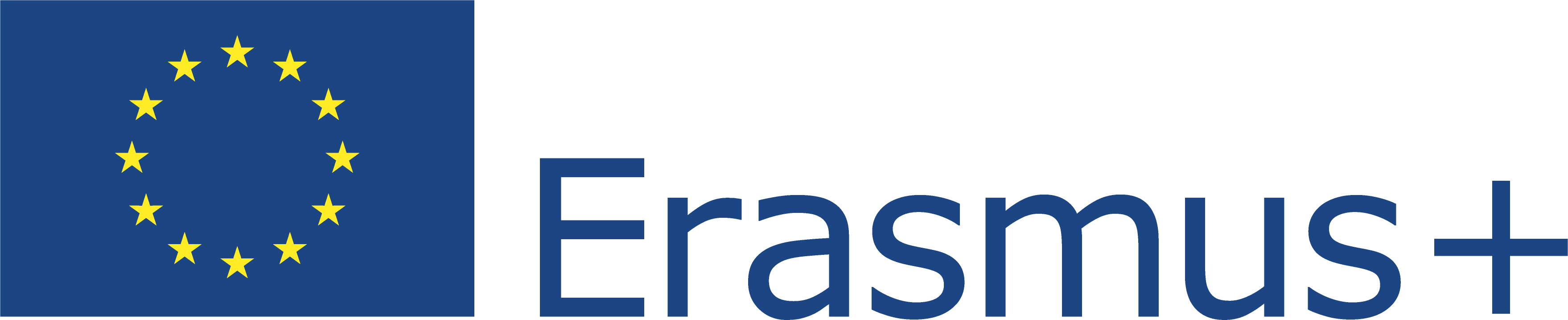 This Project (2019-1-RO01-KA204-063136) has been funded with support from the European Commission. This document reflects the views only of the author and the Commission cannot be held responsible for any use which might be made of the information contained herein.